Data Slides for 3 August 2019 during CapeEx19
Christian Nairy
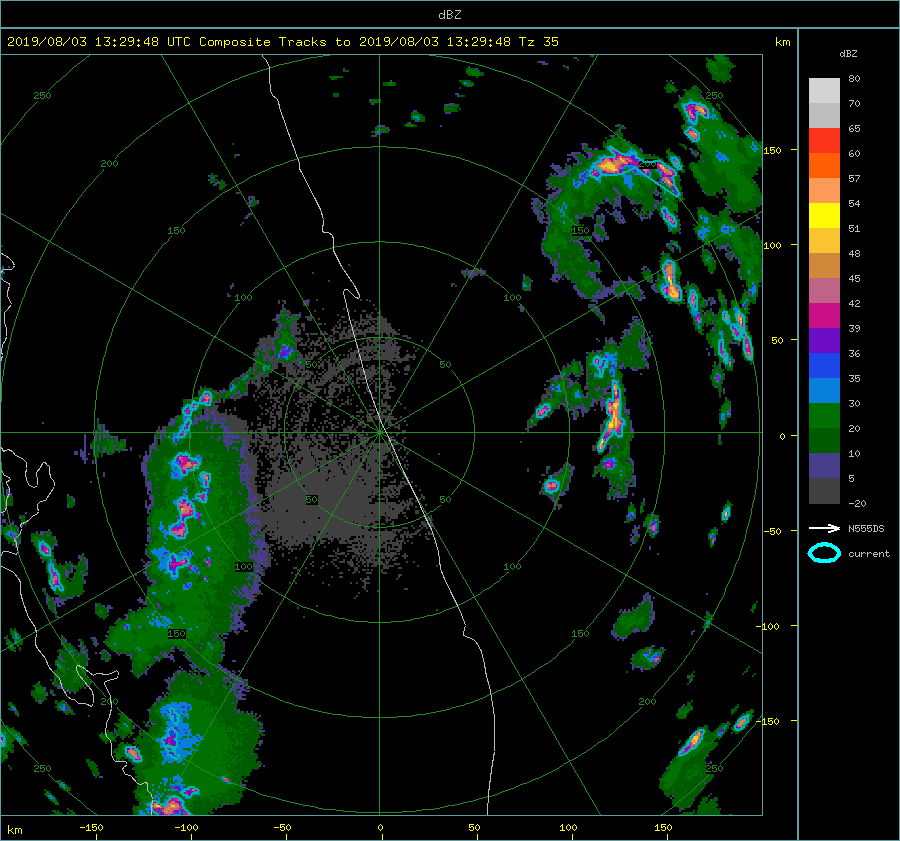 (a) – 12:29:24 UTC
(b) – 13:29:48 UTC
(c) – 14:29:12 UTC
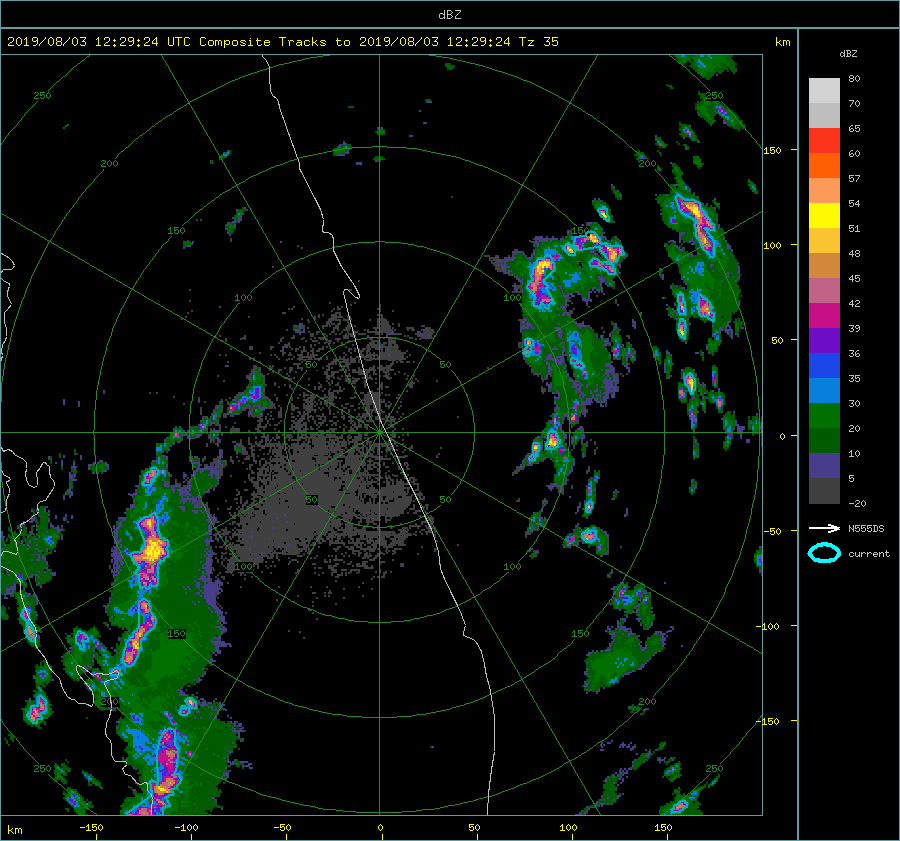 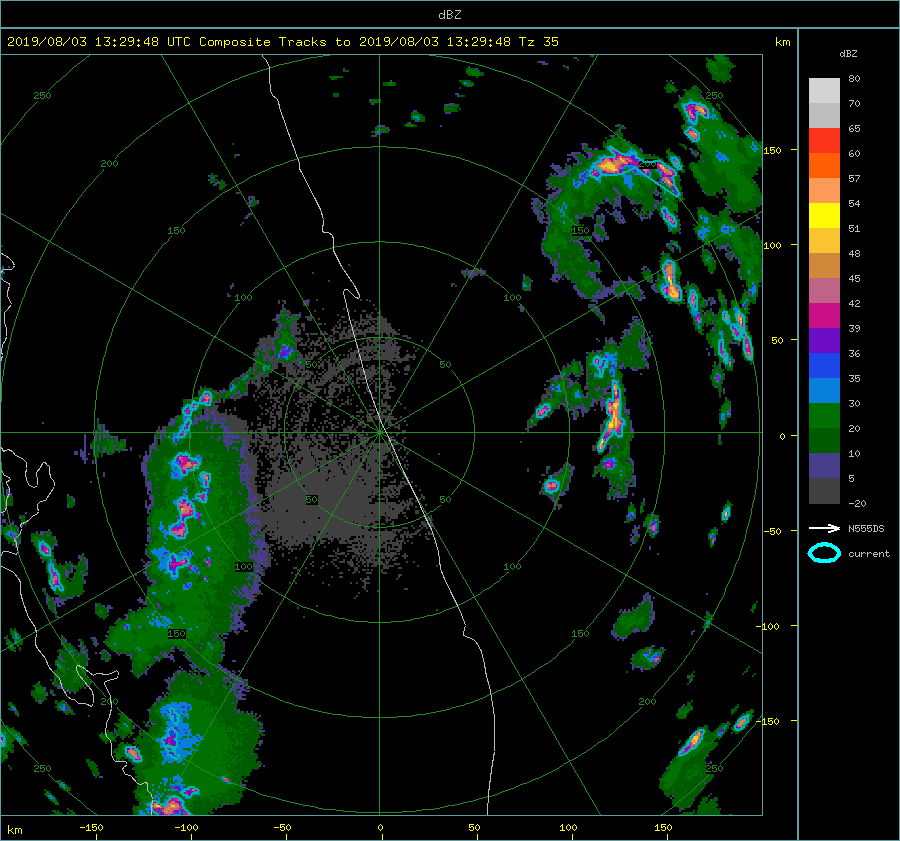 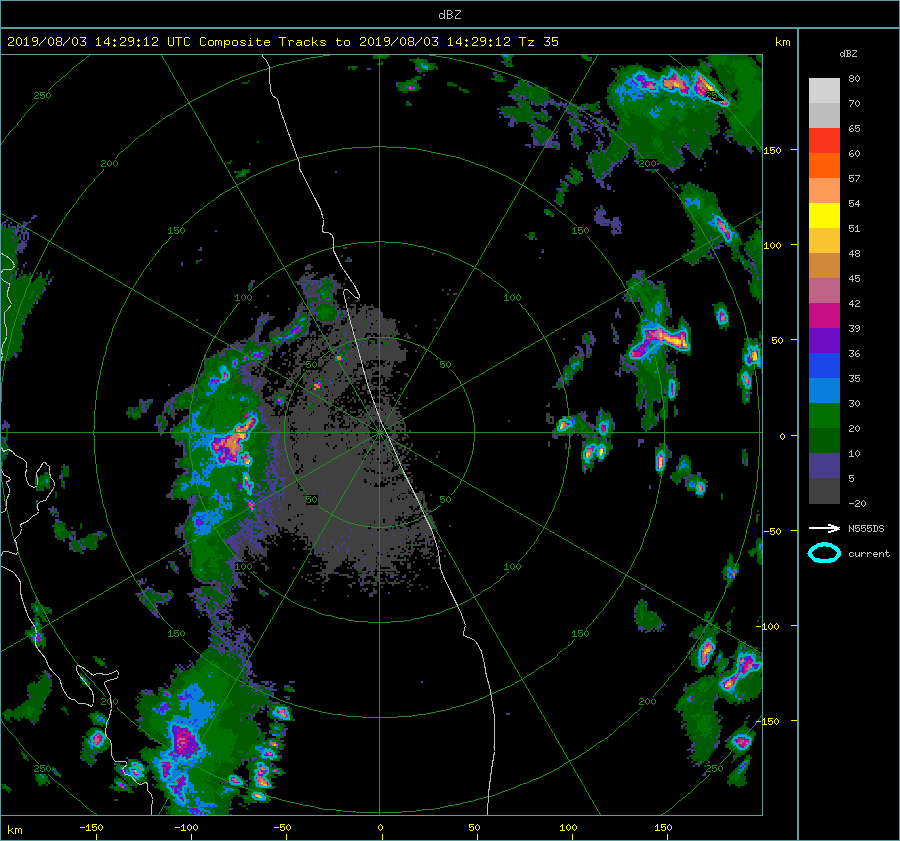 (f) – 17:30:53 UTC
(d) – 15:33:11 UTC
(e) – 16:32:38 UTC
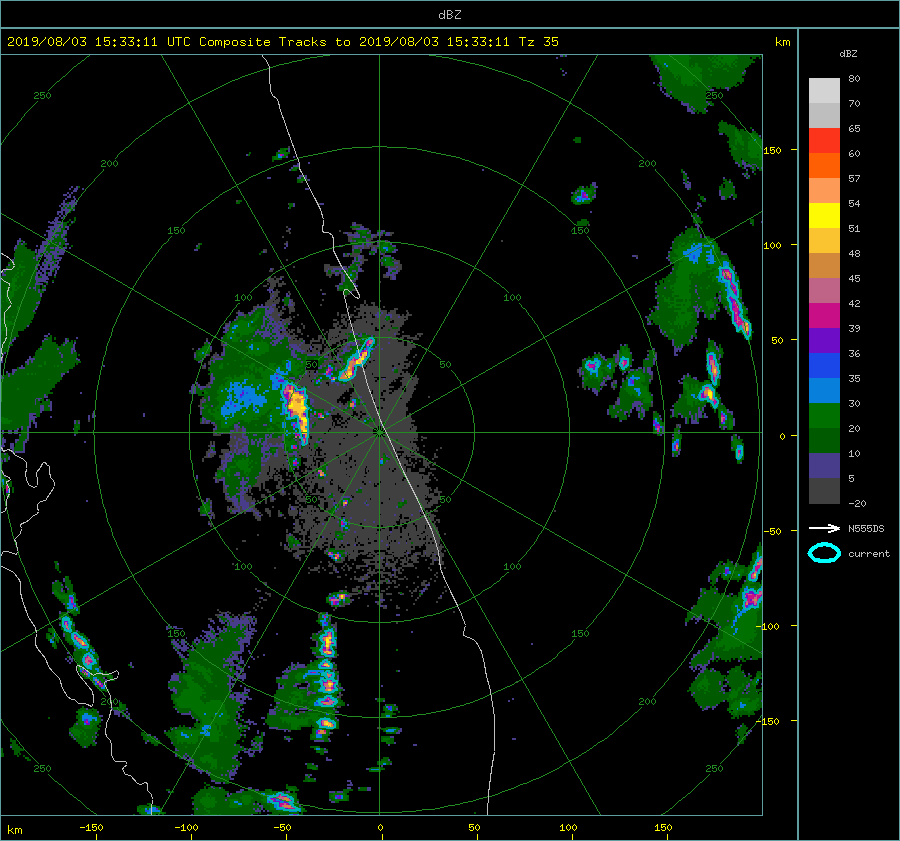 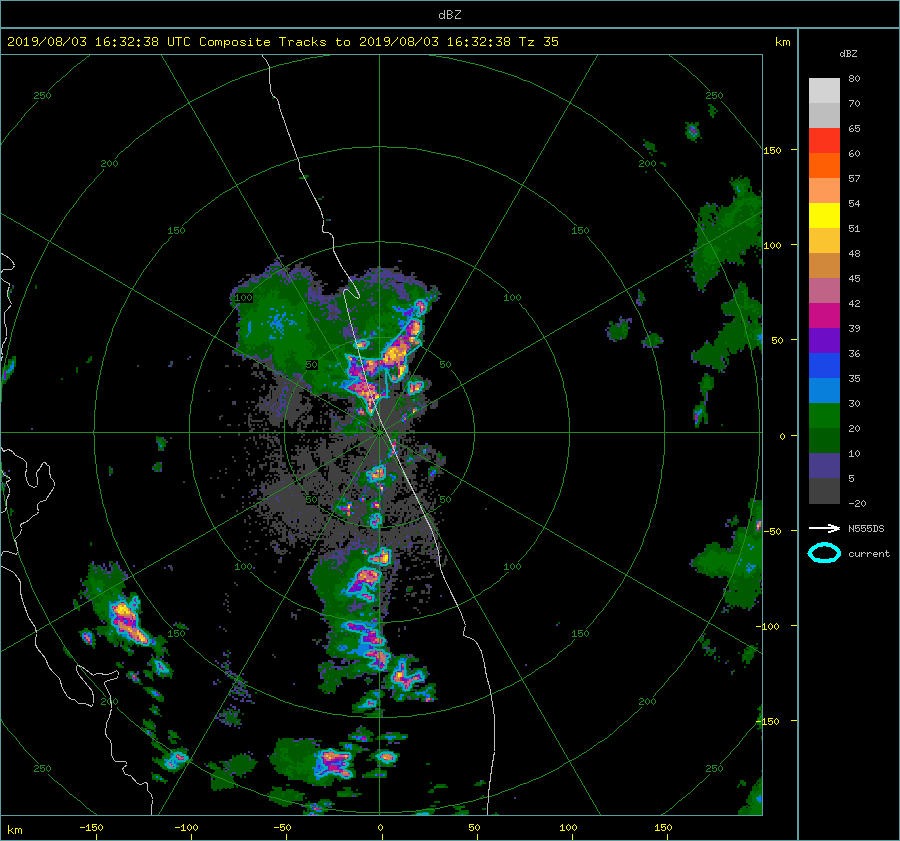 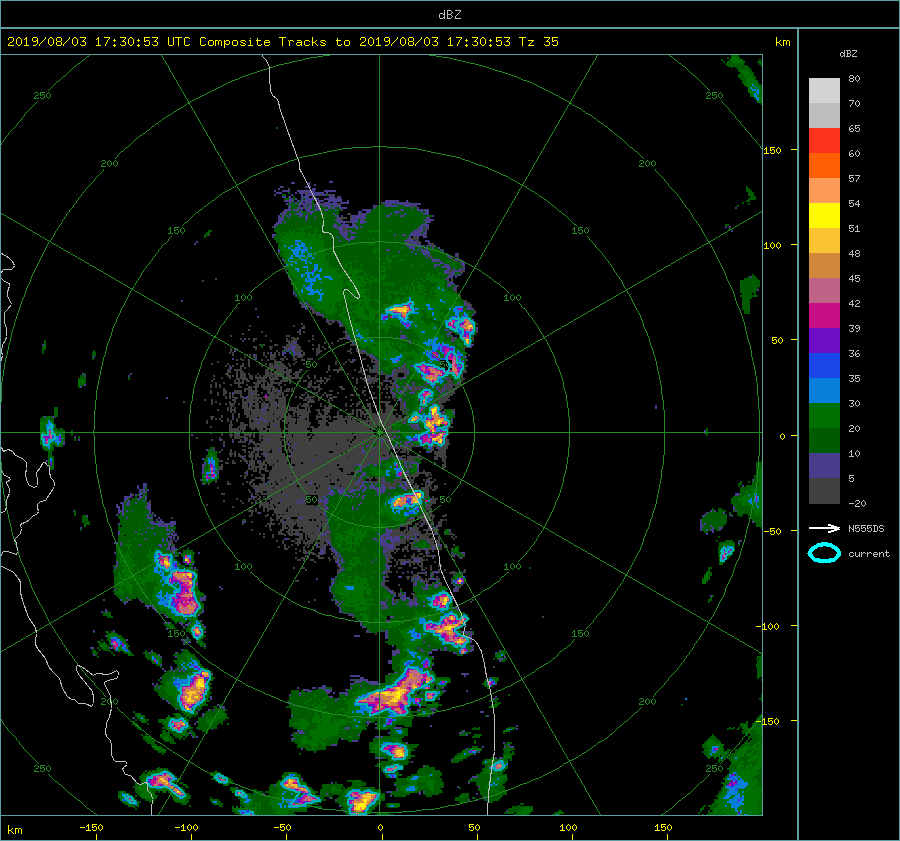 NLDN Lightning Strokes – 3 August 2019
(a)
(b)
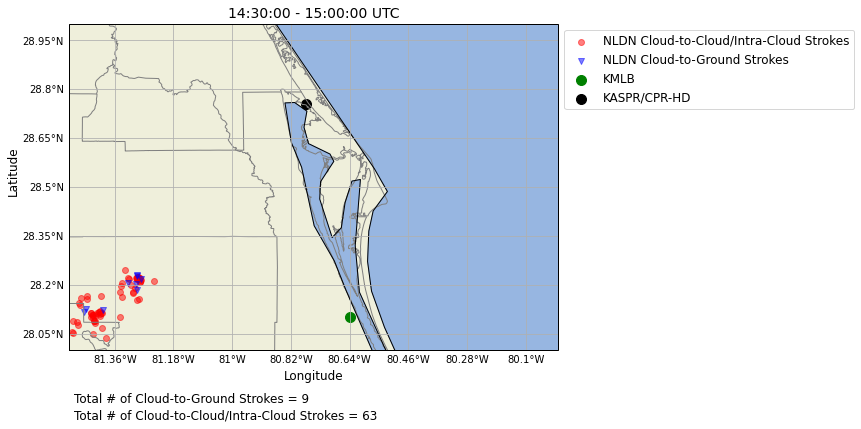 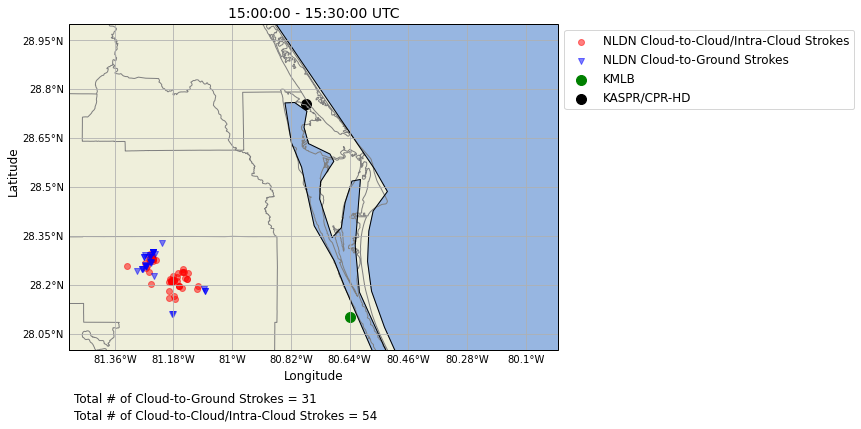 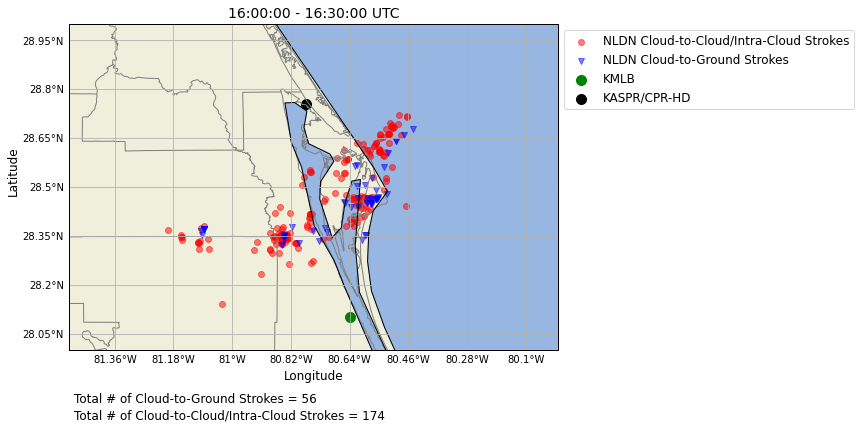 (c)
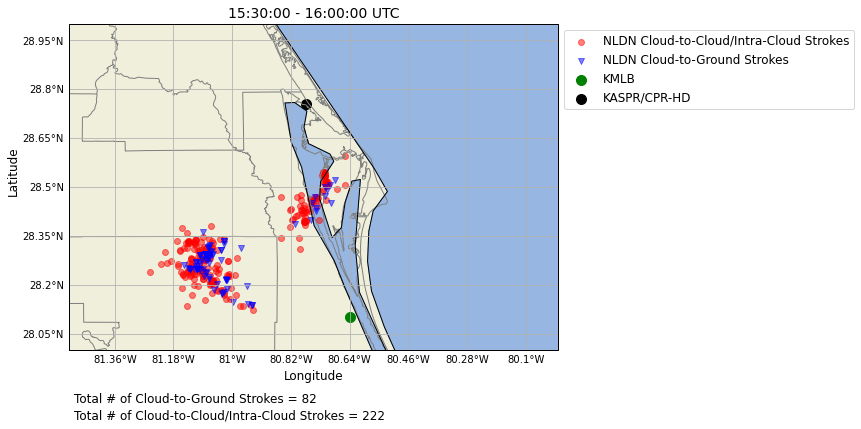 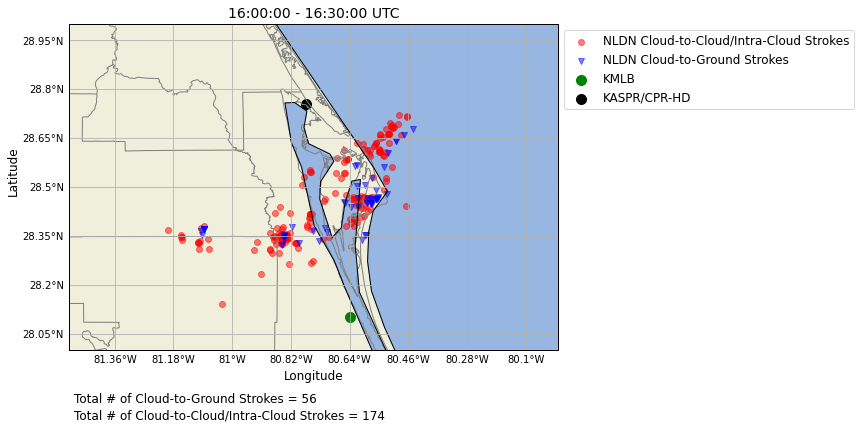 (d)
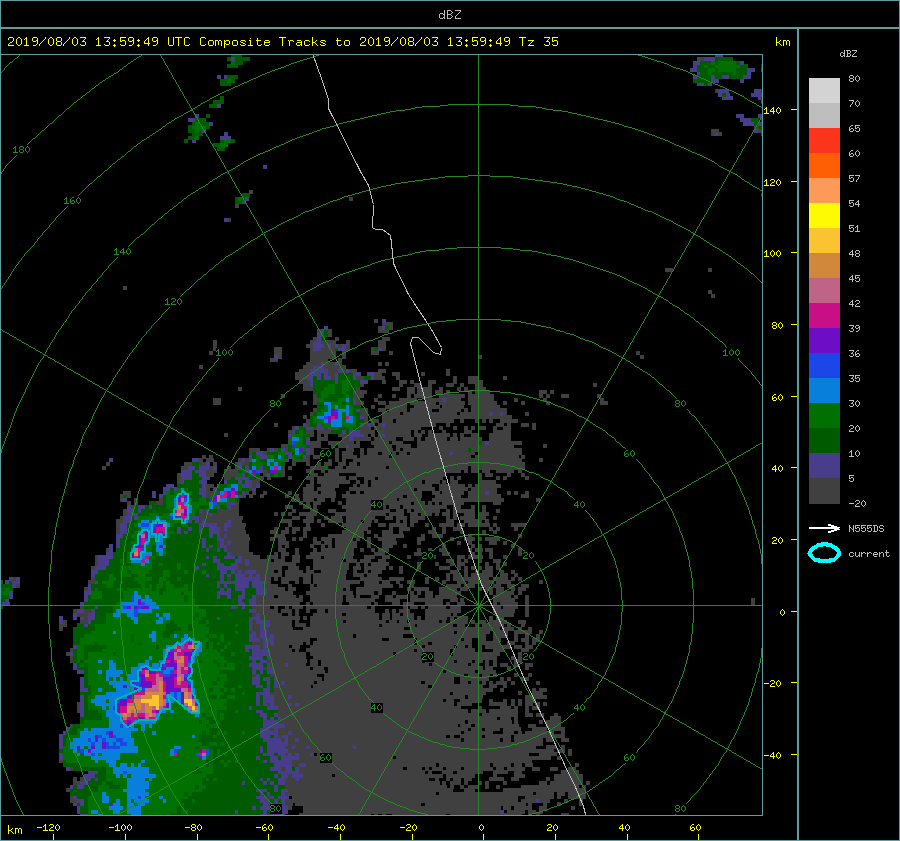 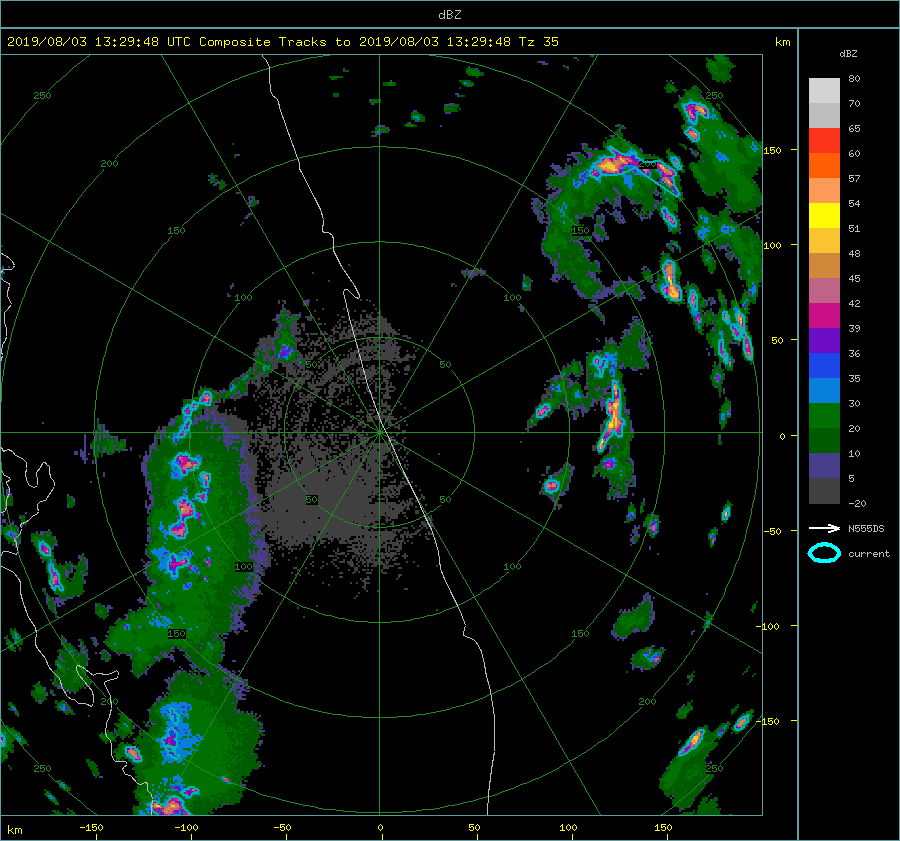 (a) – FL1: 15:51:15 - 16:01:00 UTC
(b) – FL2: 16:02:00 - 16:07:00 UTC
(c) – FL3: 16:09:00 - 16:17:00 UTC
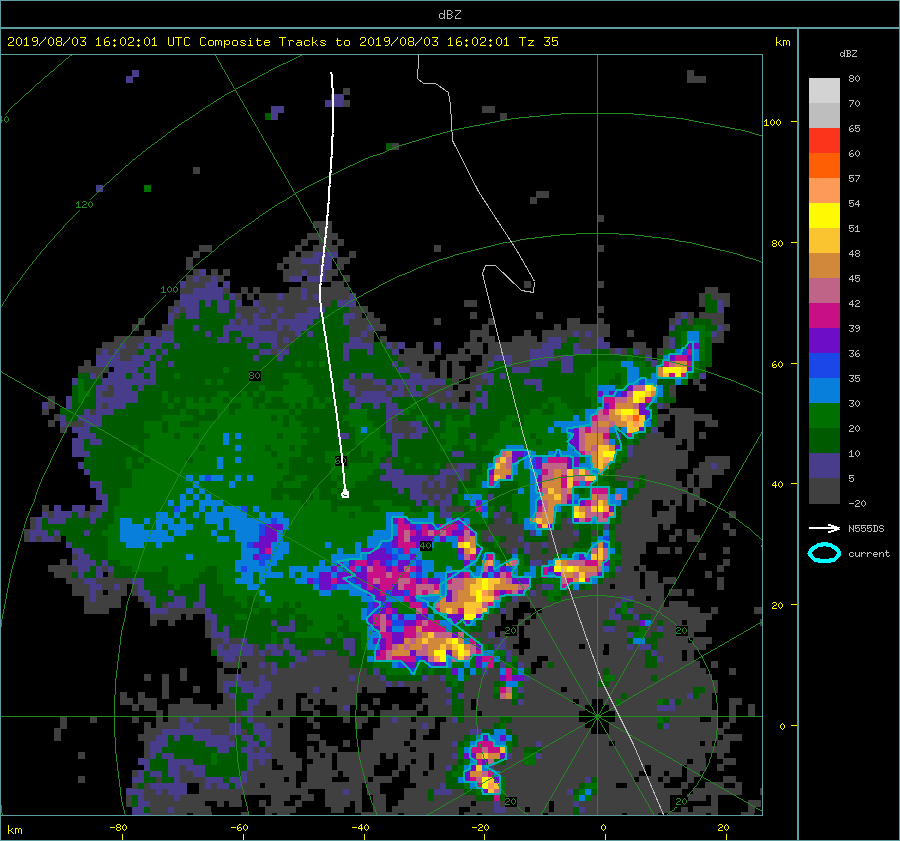 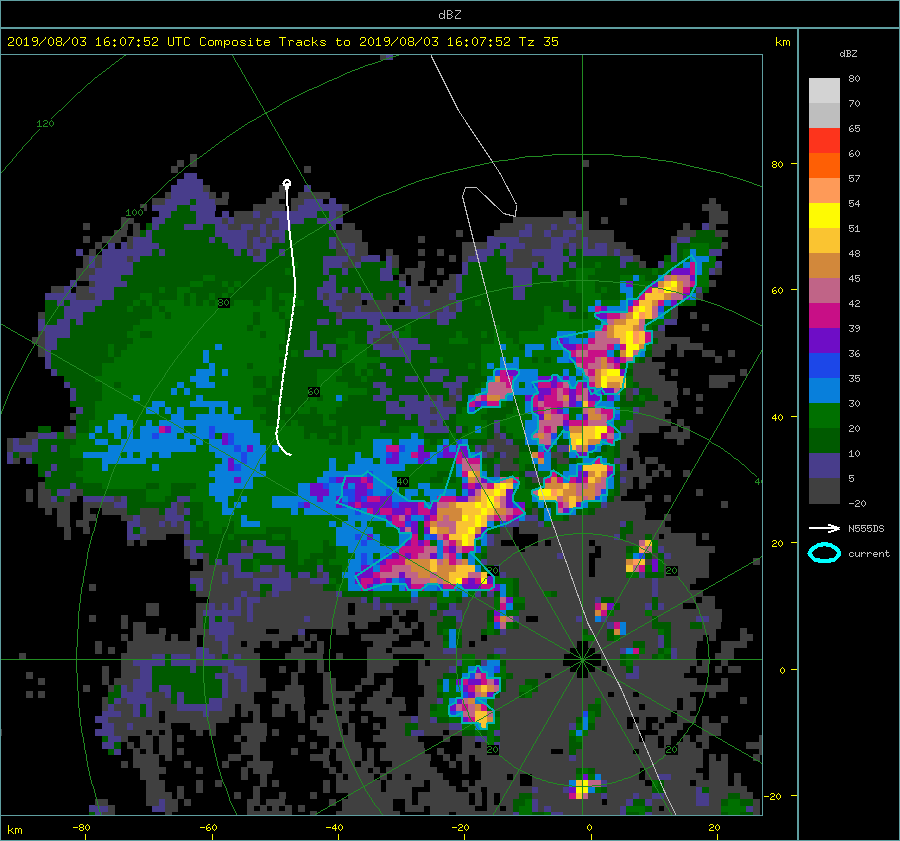 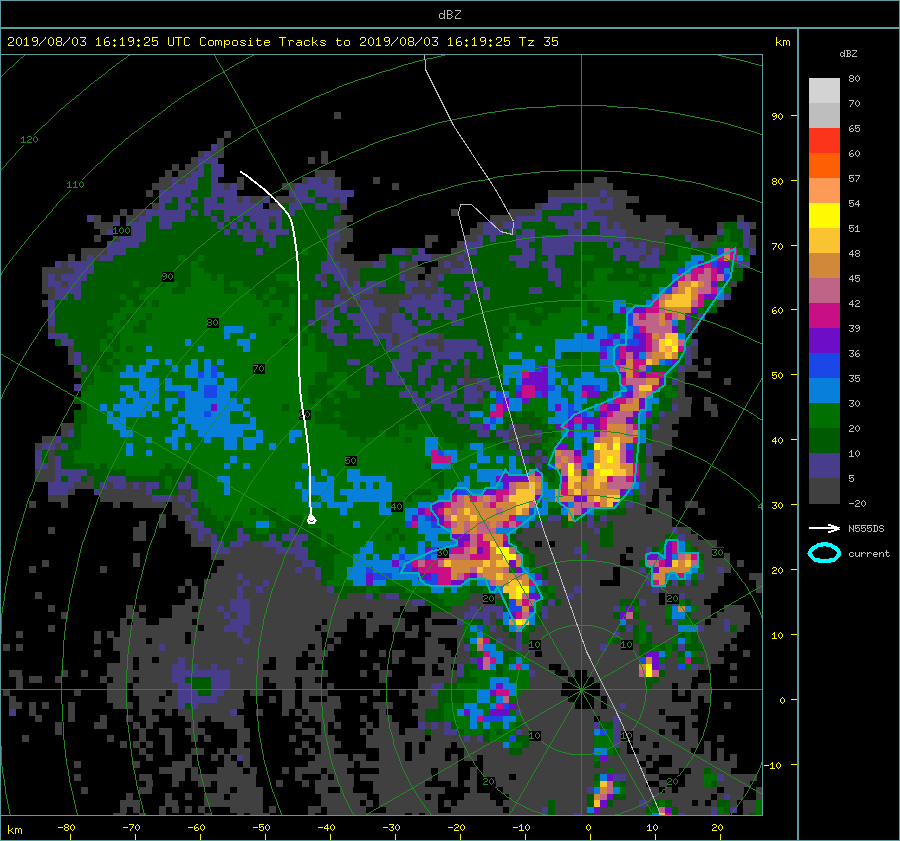 KMLB: 16:02:01 UTC
KMLB: 16:07:52 UTC
KMLB: 16:19:25 UTC
(d) – FL4: 16:21:30 - 16:27:00 UTC
(e) – FL5: 16:40:00 - 16:46:00 UTC
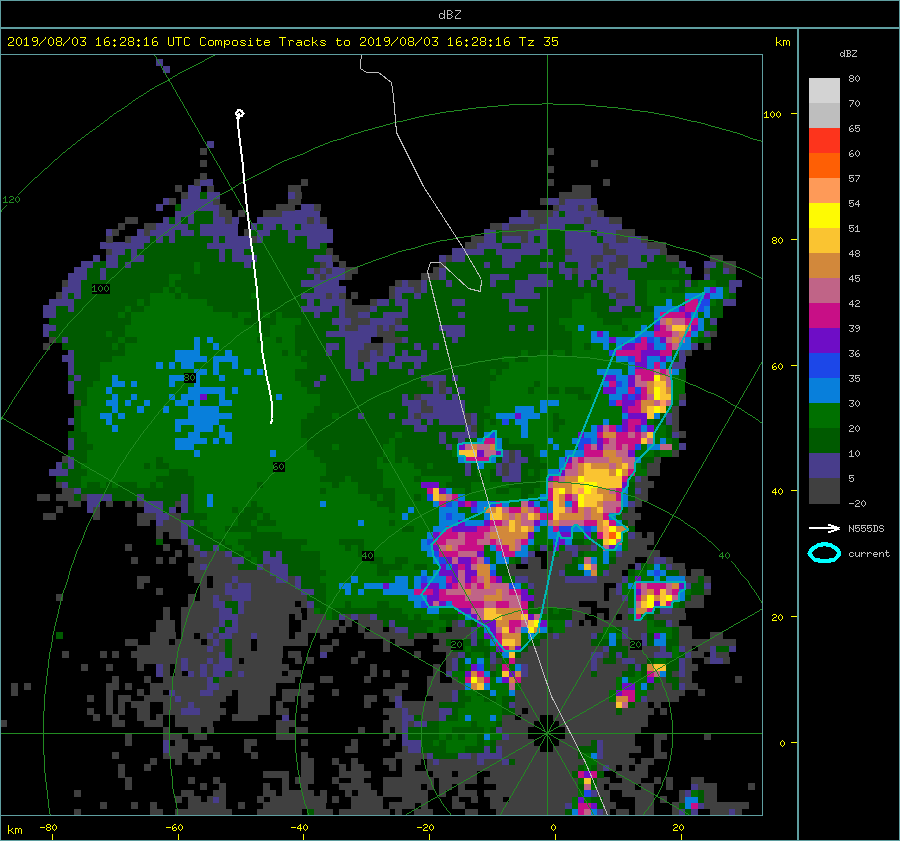 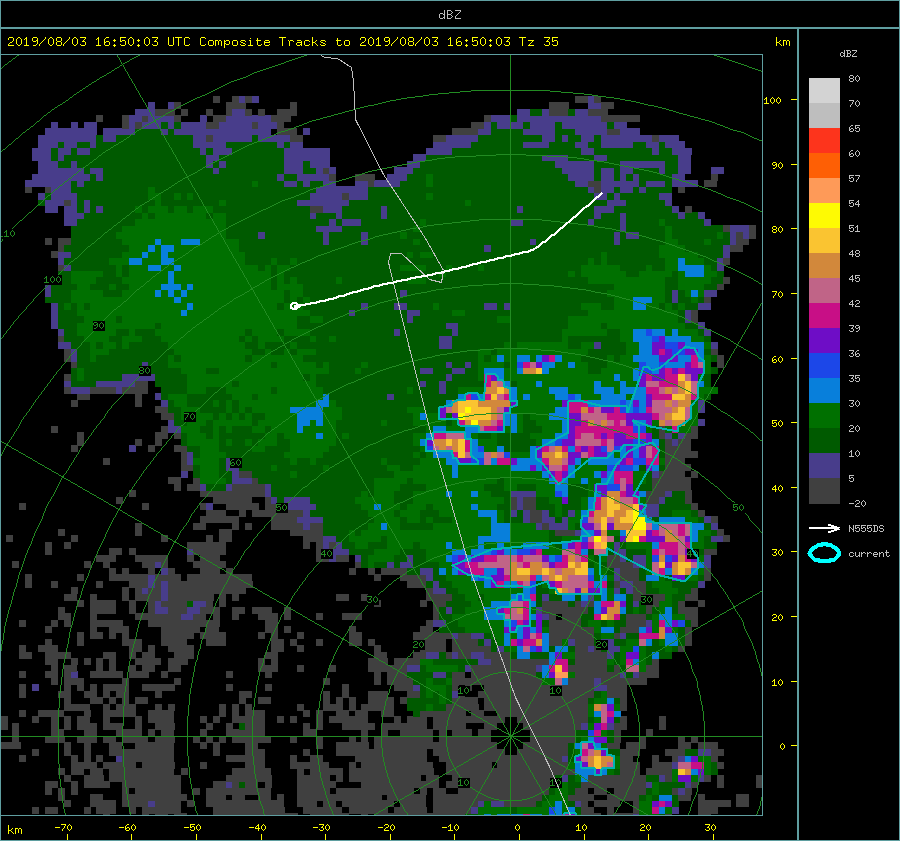 KMLB: 16:28:16 UTC
KMLB: 16:50:03 UTC
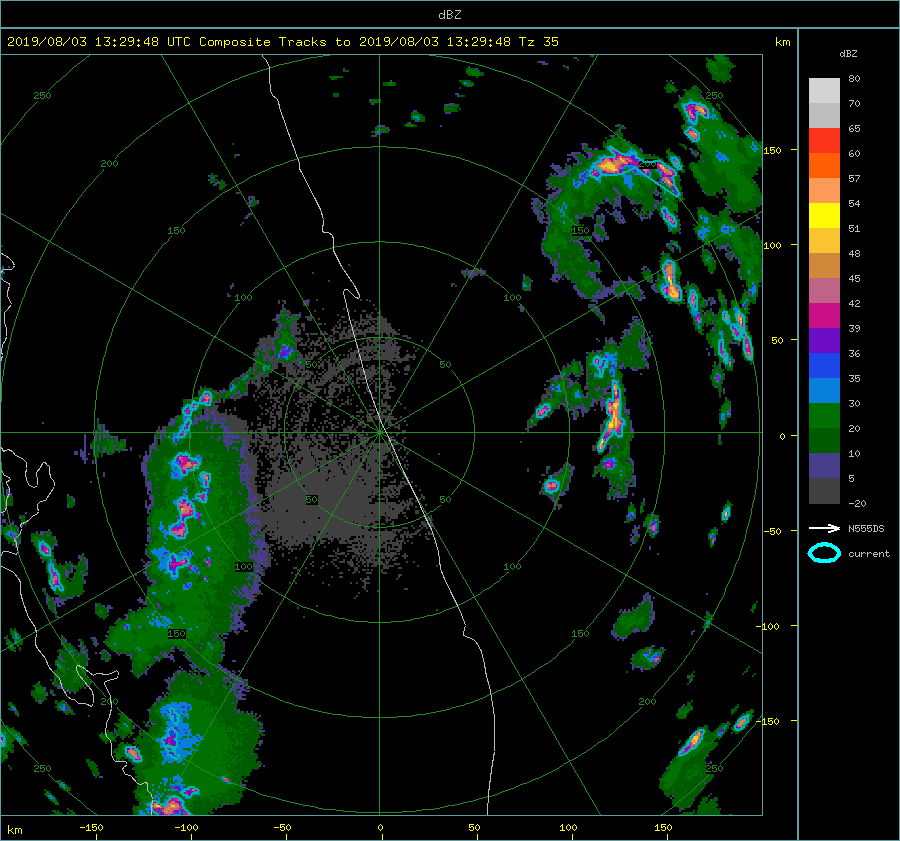 (a) – FL1: 15:51:15 - 16:01:00 UTC
(b) – FL2: 16:02:00 - 16:07:00 UTC
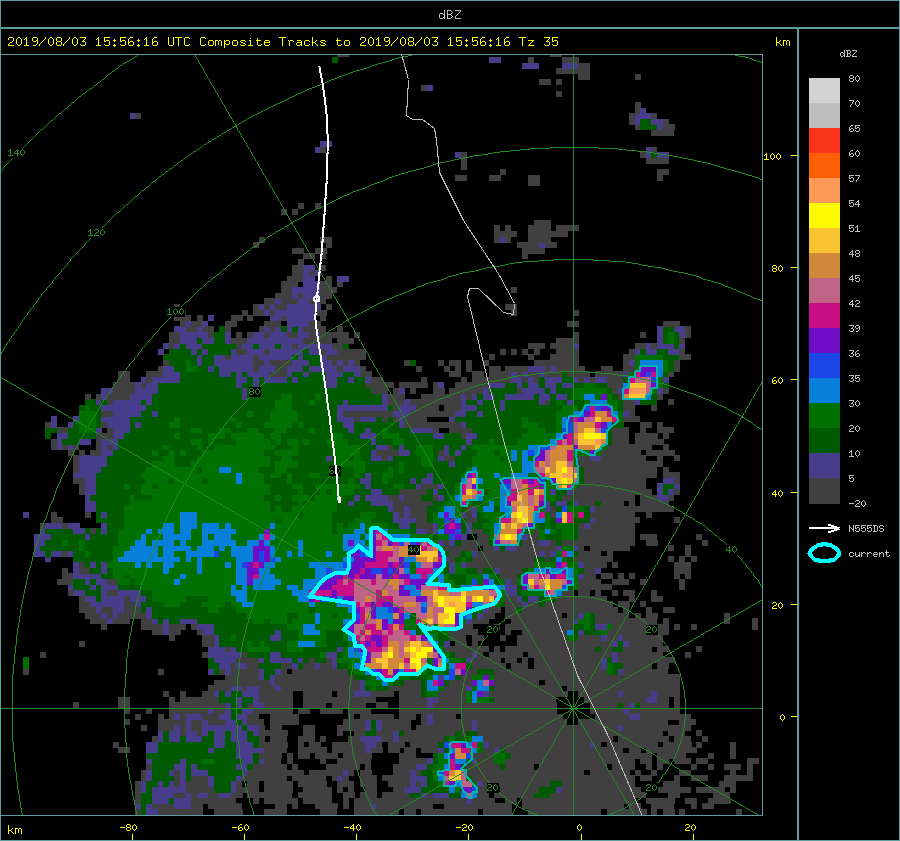 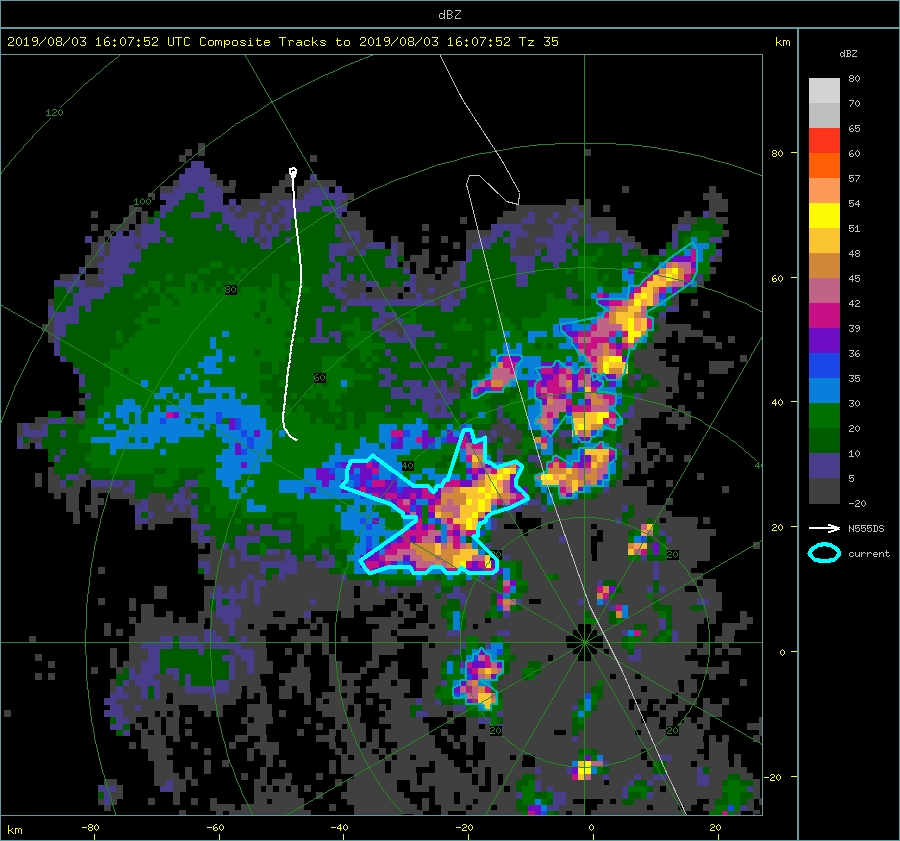 Omit FL5
KMLB: 16:07:52 UTC
KMLB: 15:56:16 UTC
(c) – FL3: 16:09:00 - 16:17:00 UTC
(d) – FL4: 16:21:30 - 16:27:00 UTC
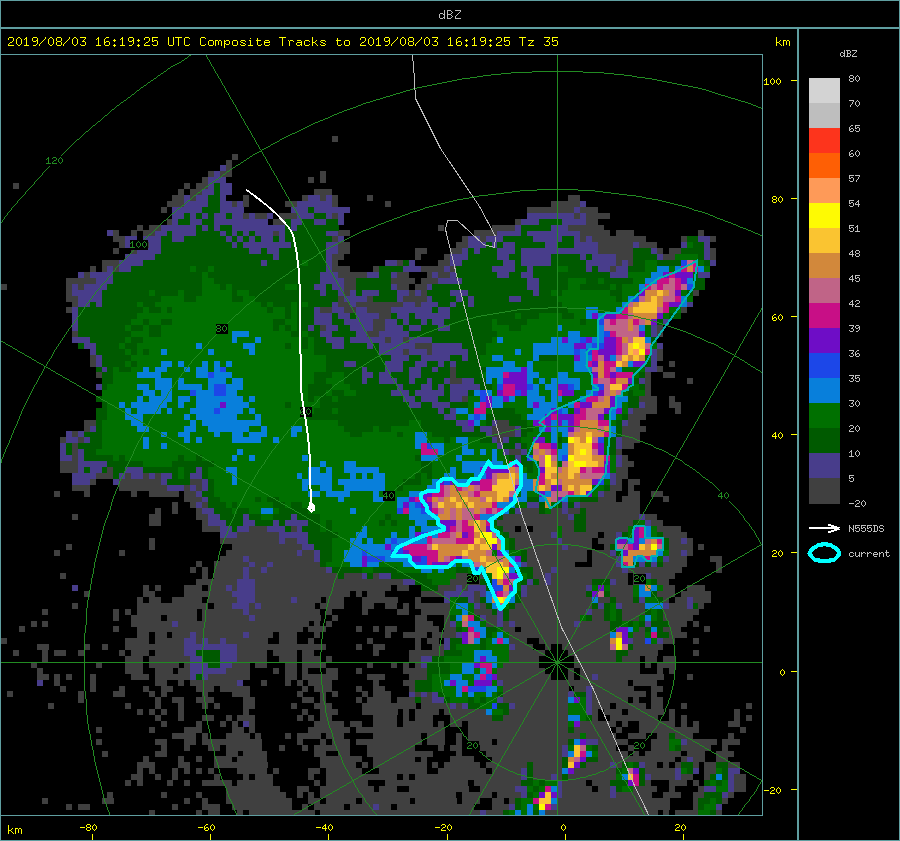 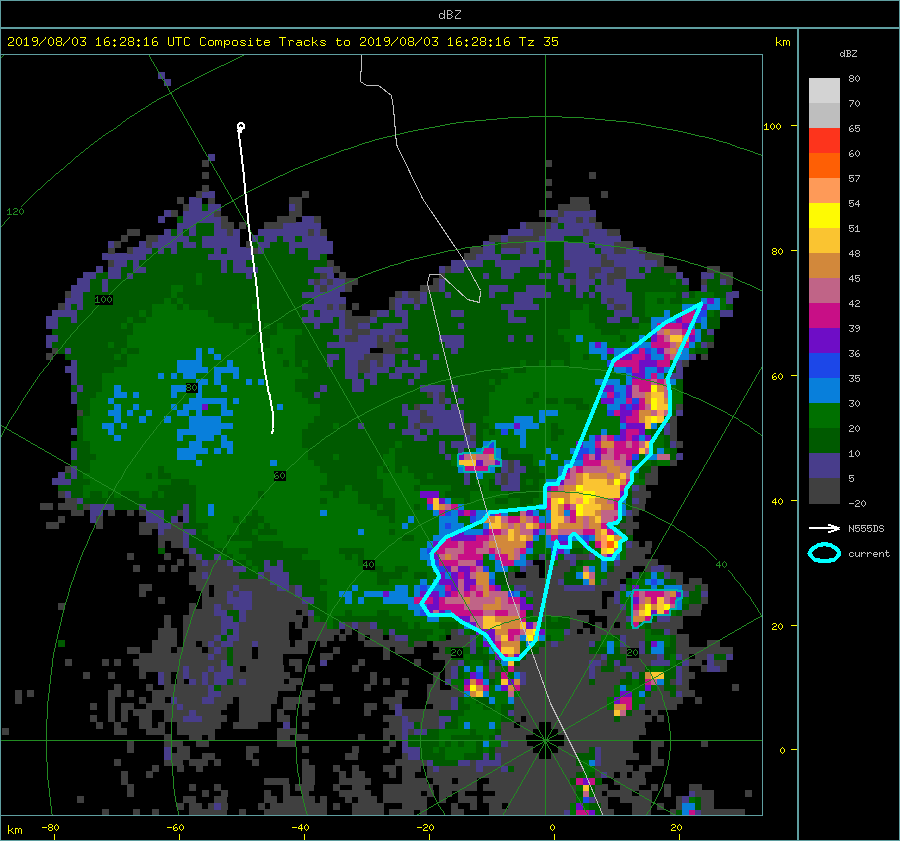 KMLB: 16:28:16 UTC
KMLB: 16:19:25 UTC
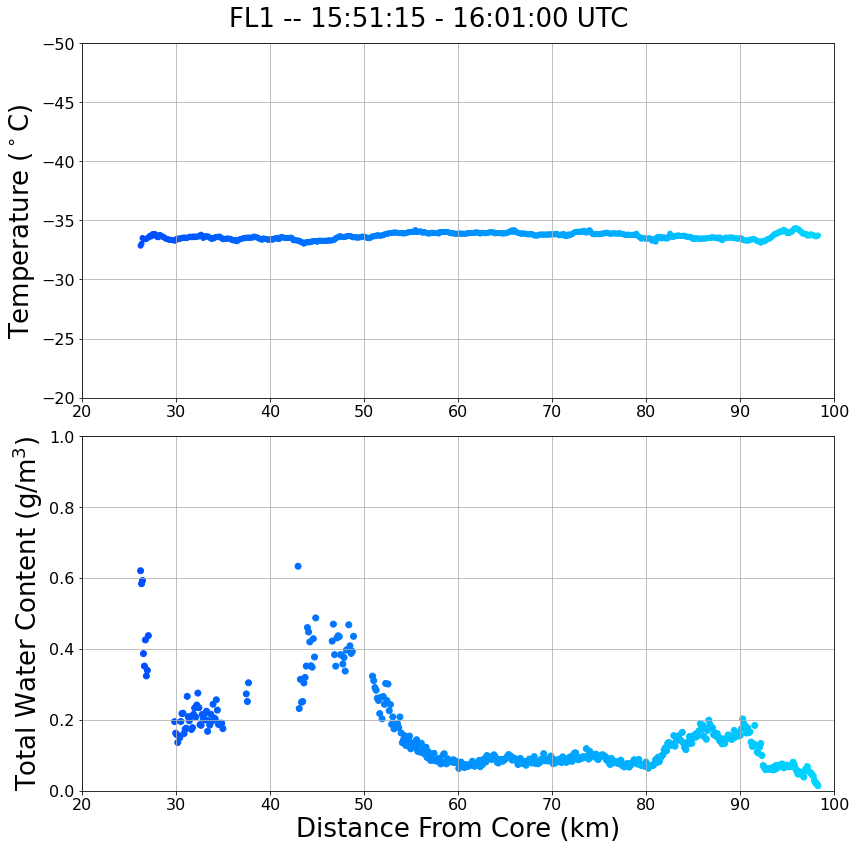 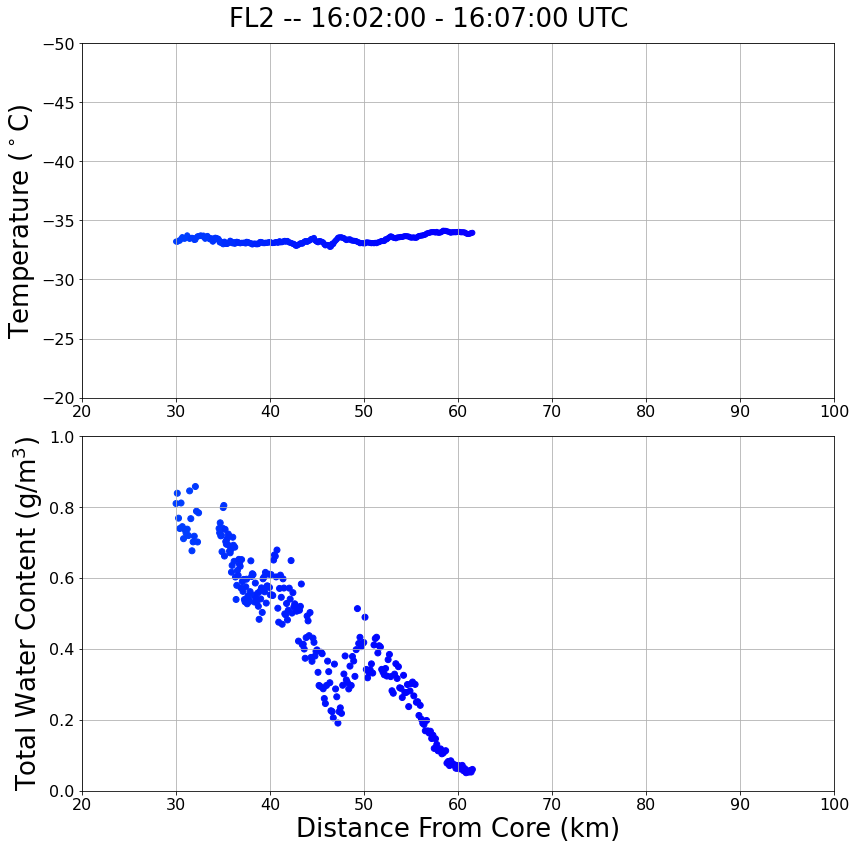 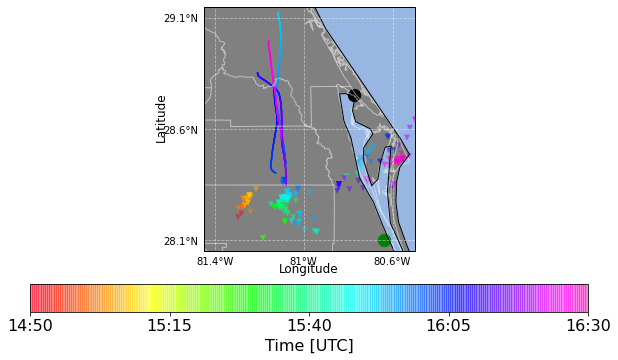 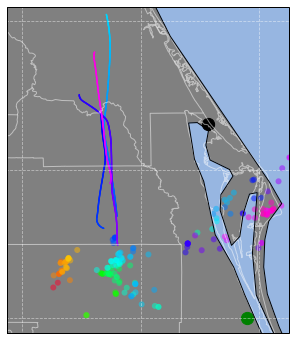 20 km
FL4
FL2
S
S
N
N
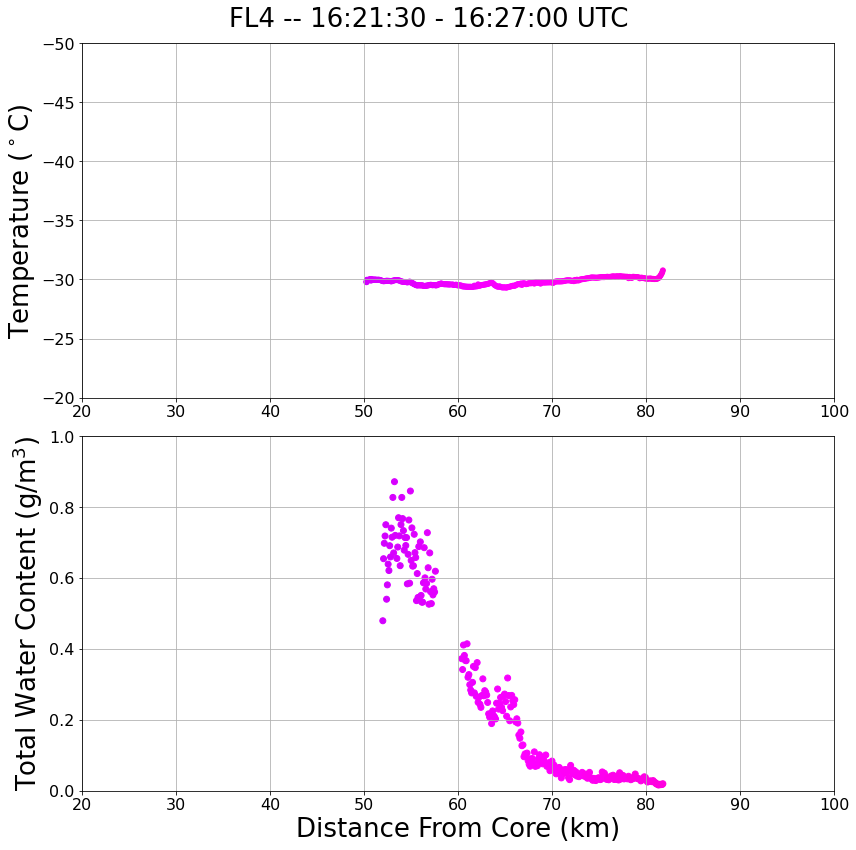 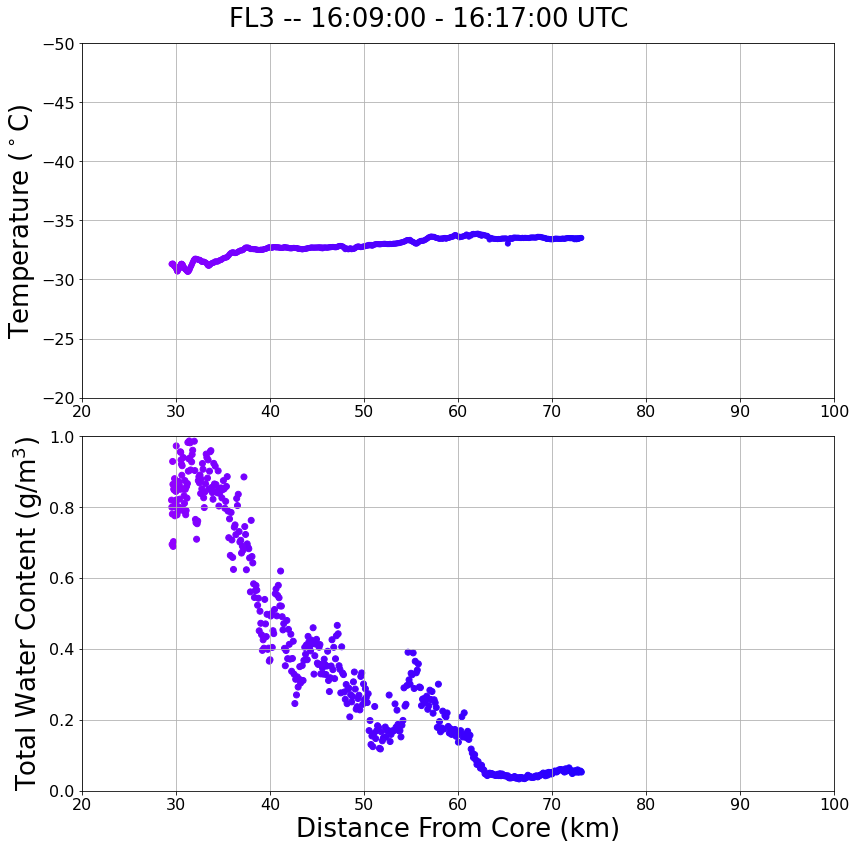 FL1
FL3
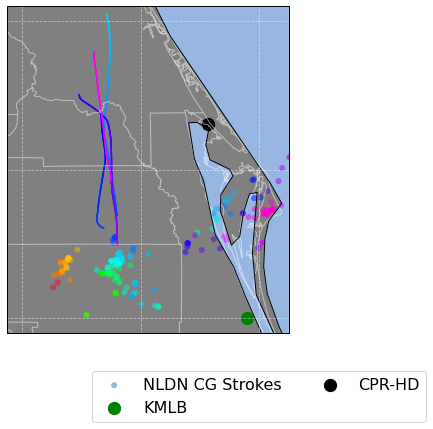 SR-Anvil Wind Direction
S
S
N
N
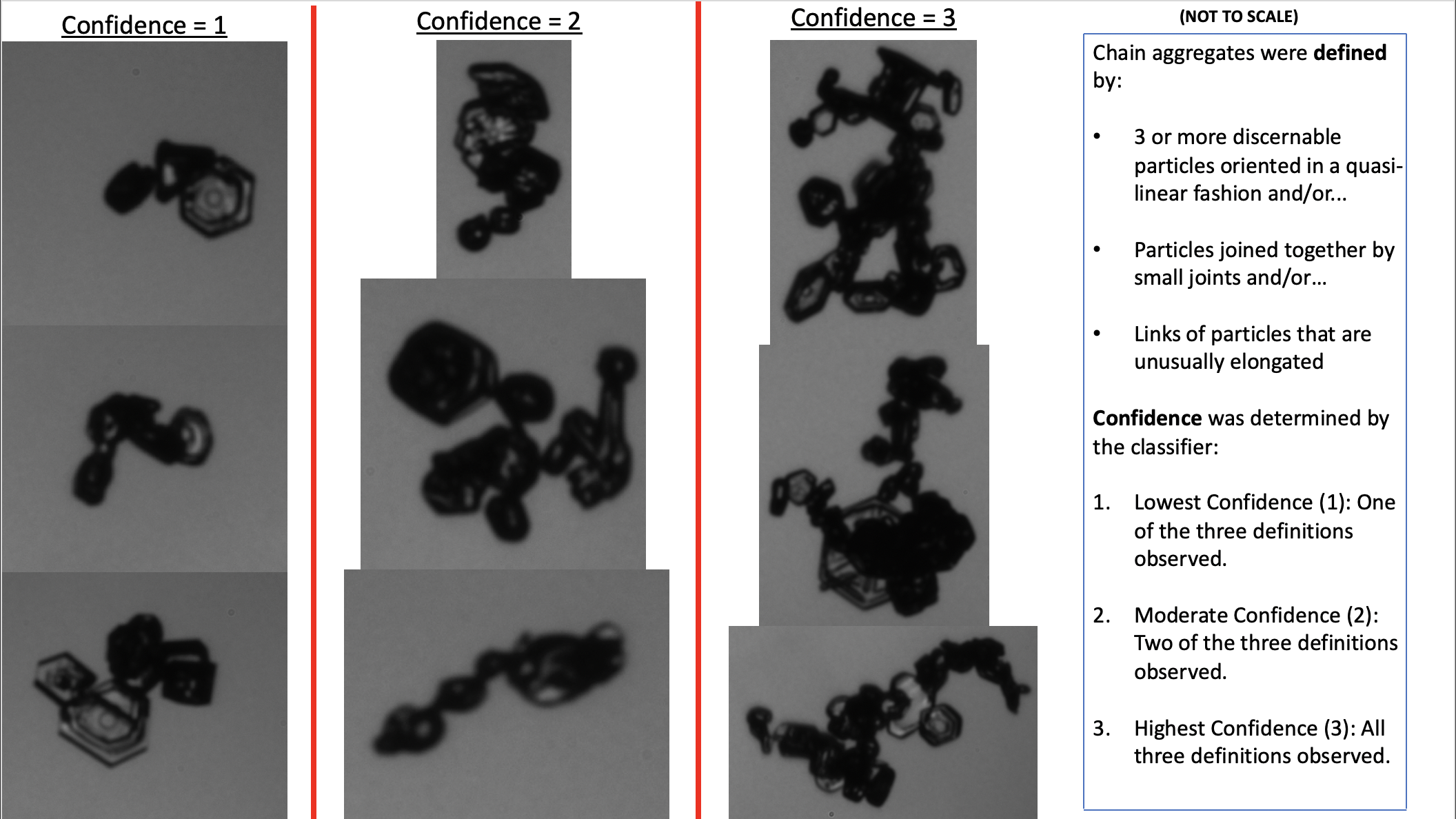 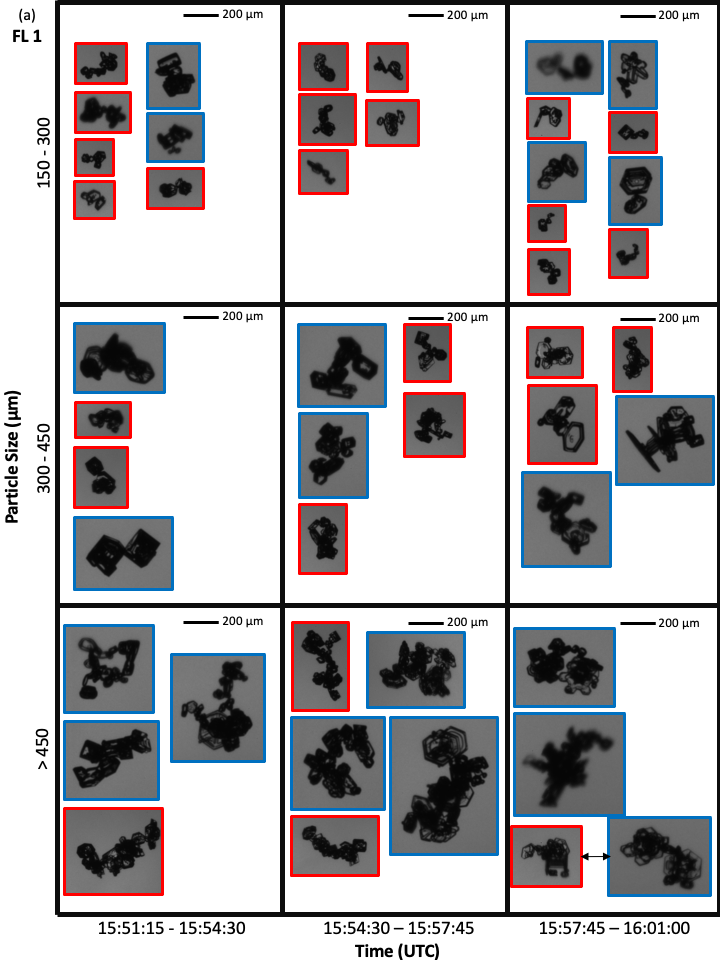 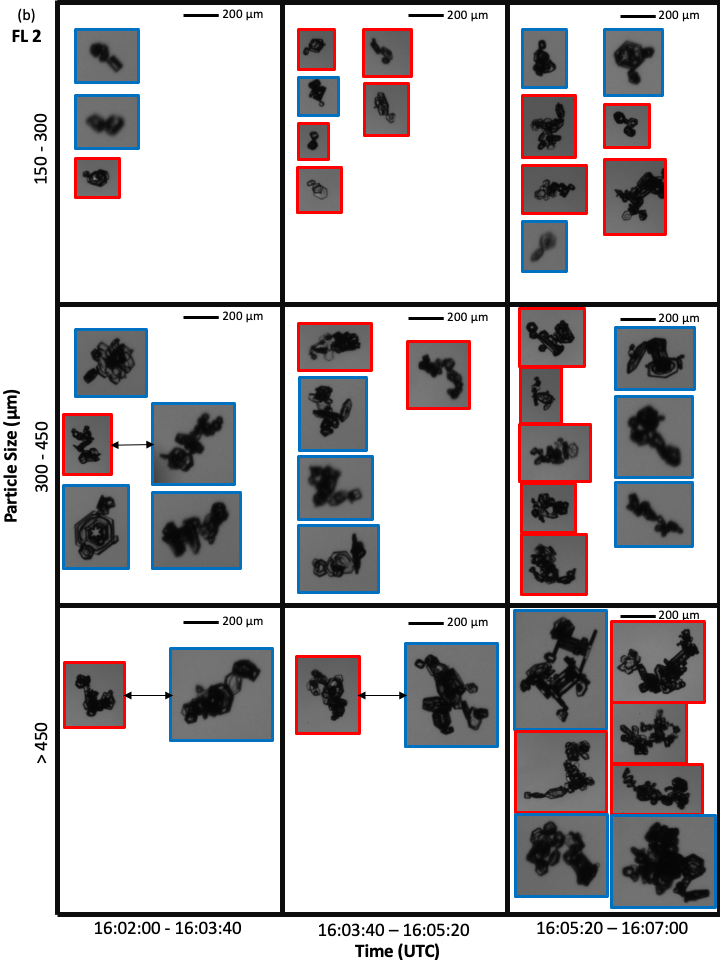 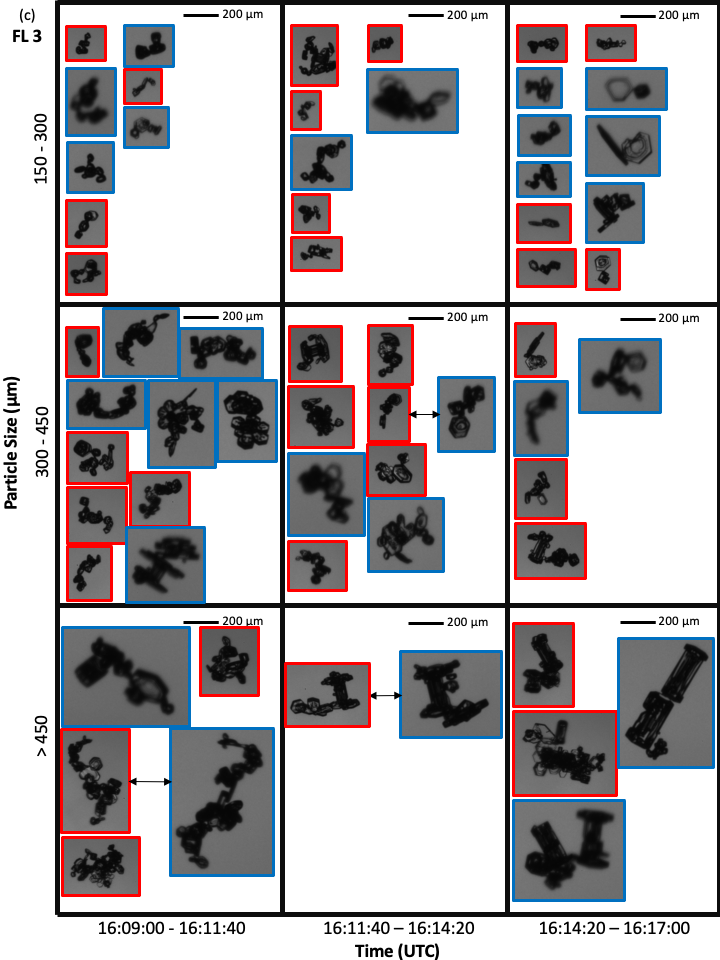 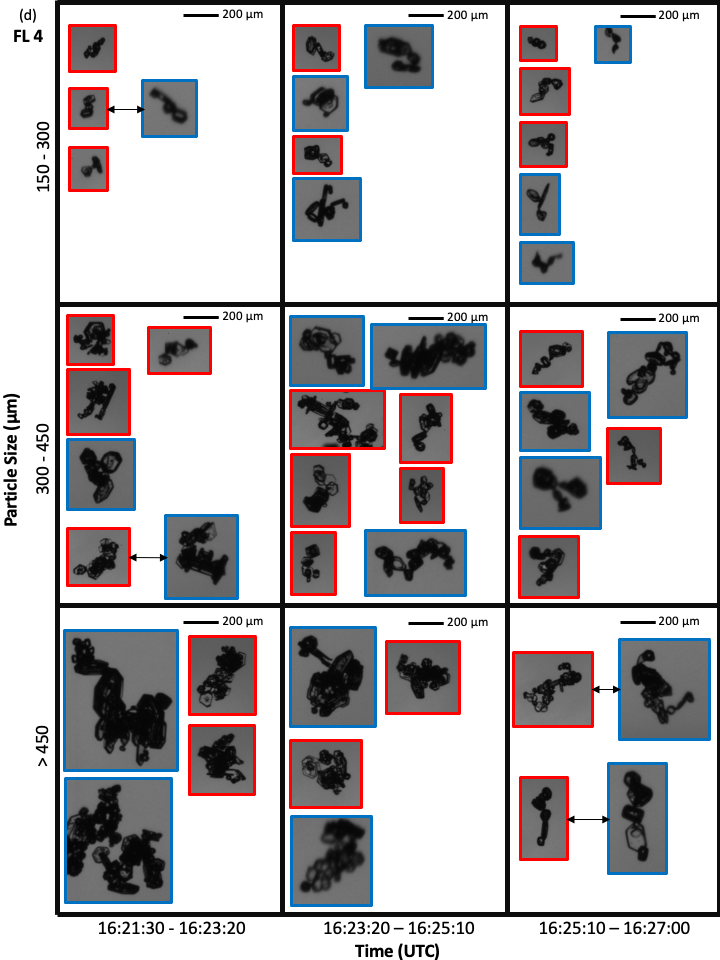 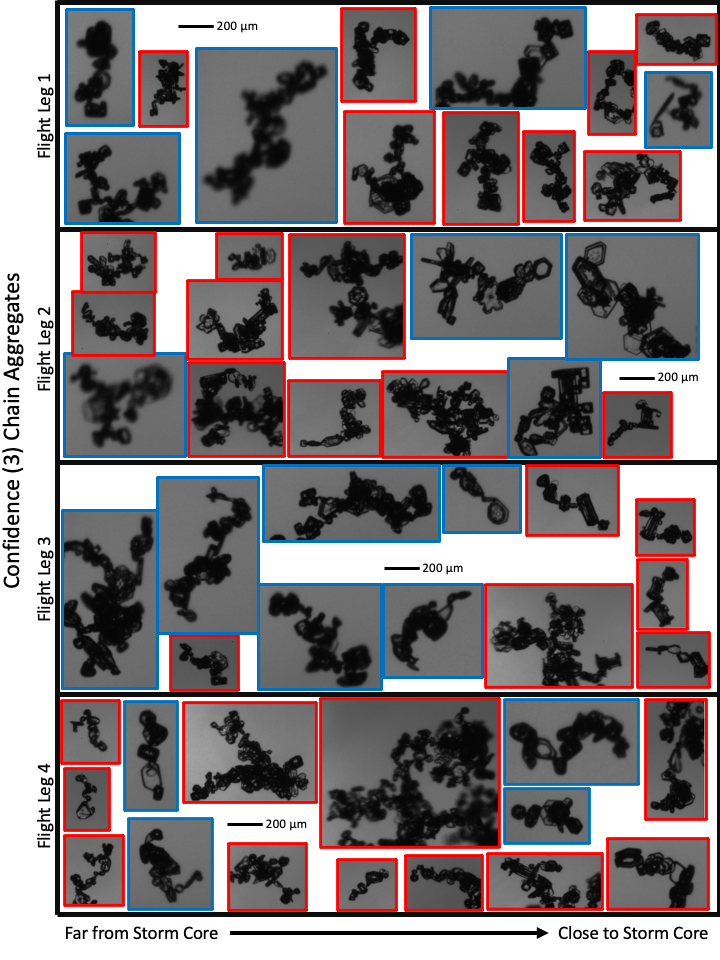 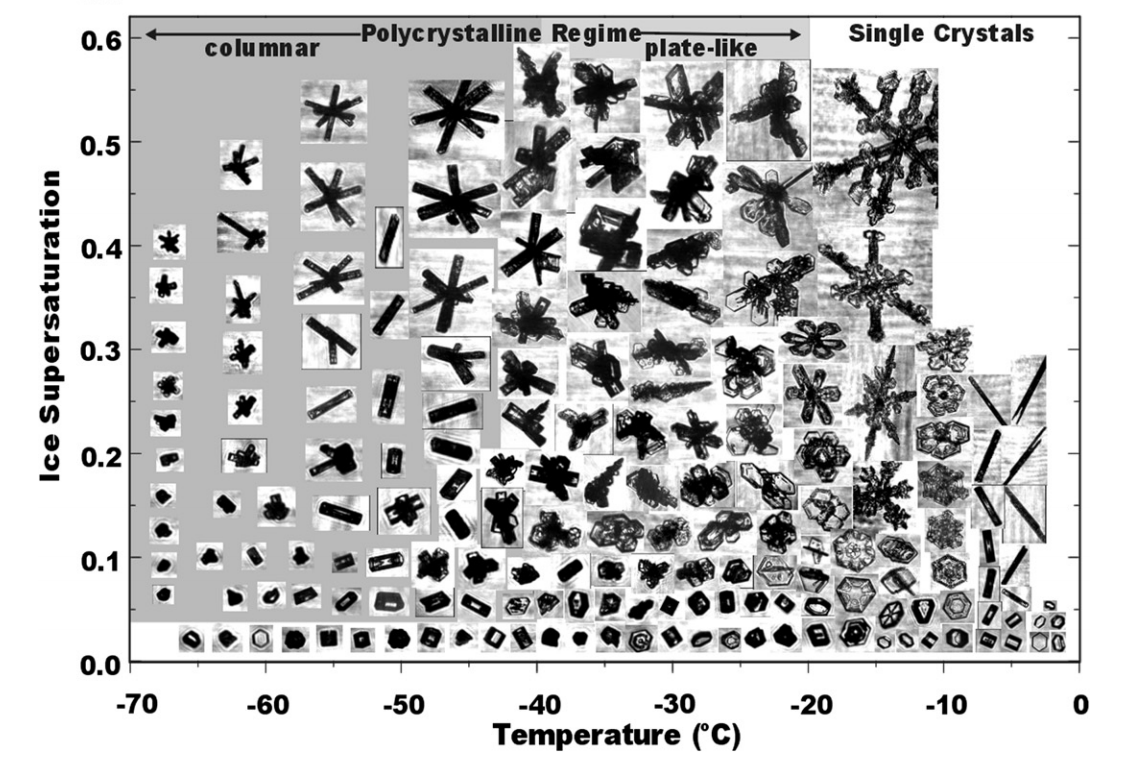 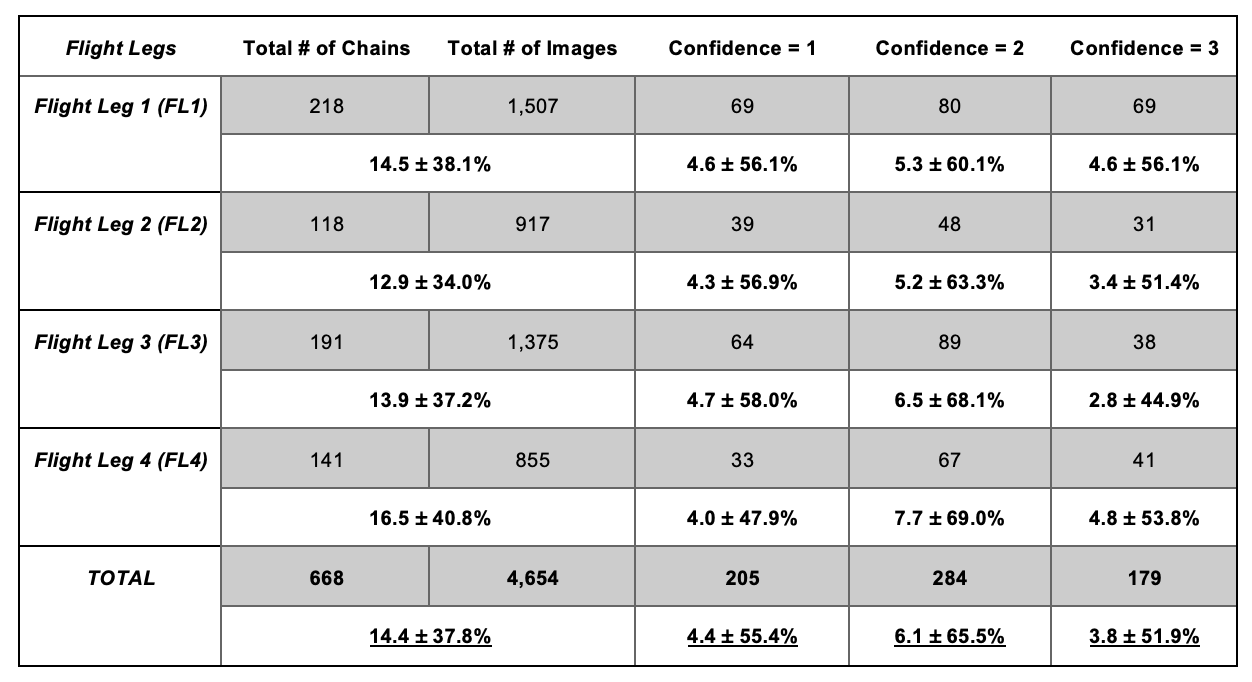 13
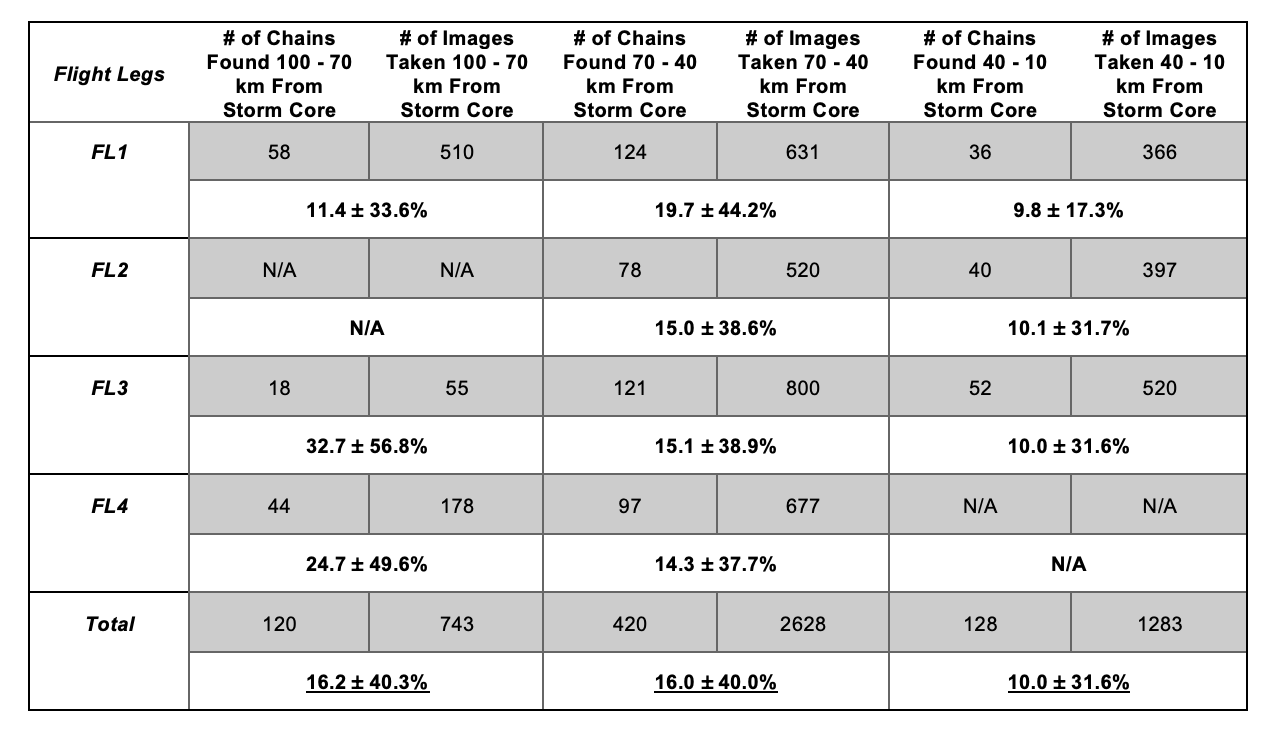 14
Using ‘all in’ PHIPS images
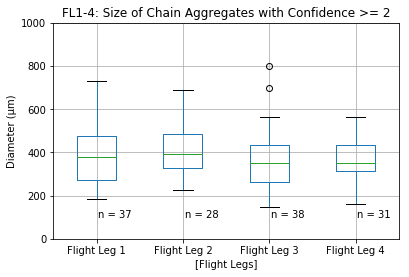 15
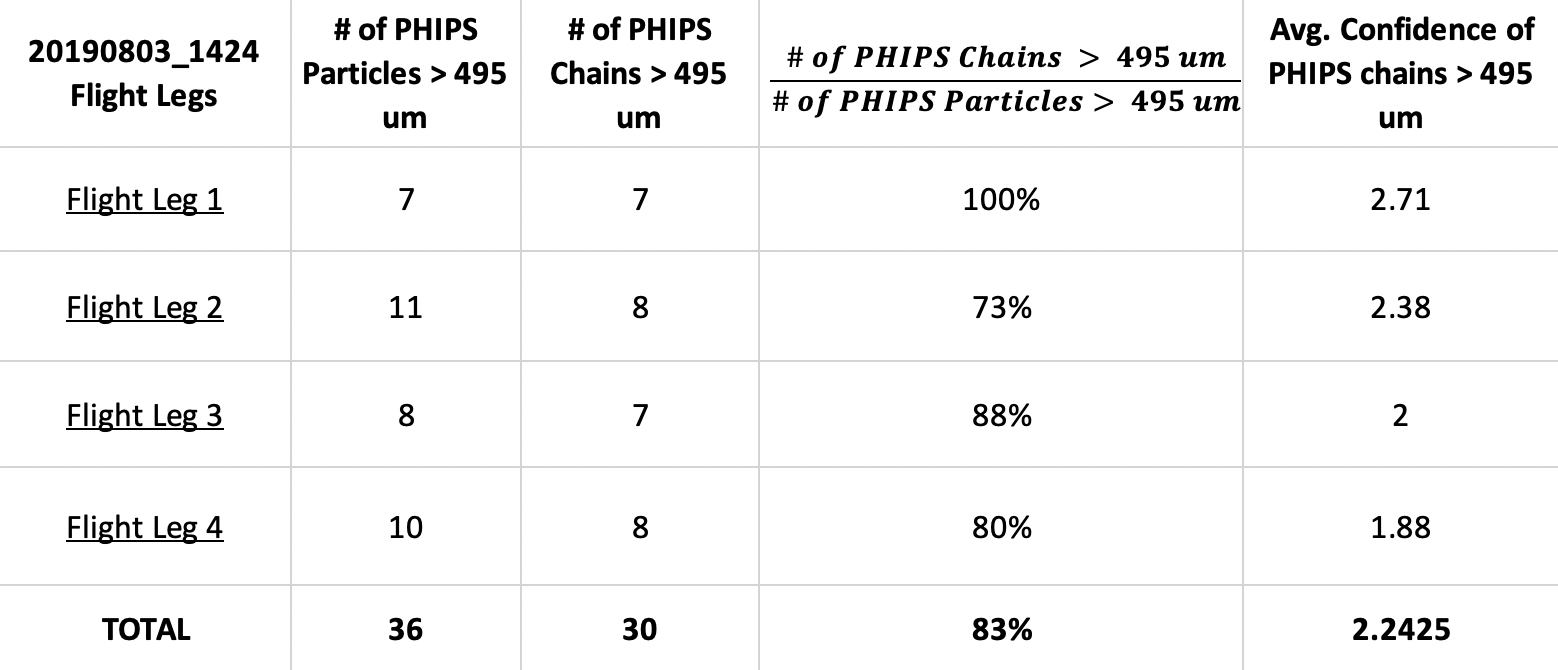 A high percentage (83%) of the PHIPS images that contained particles > 495 micro-meters were chain aggregates (with moderate-to-high confidence. 
Thus, we can look at the CIP data (which has a higher sampling volume than the PHIPS) and pull the concentration of
 particles > 495 micro-meters.
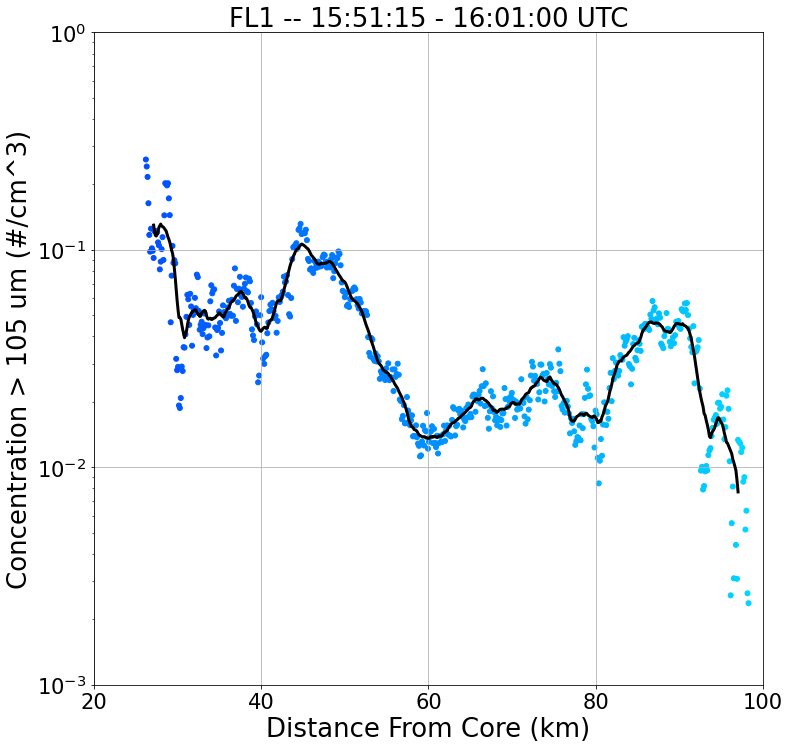 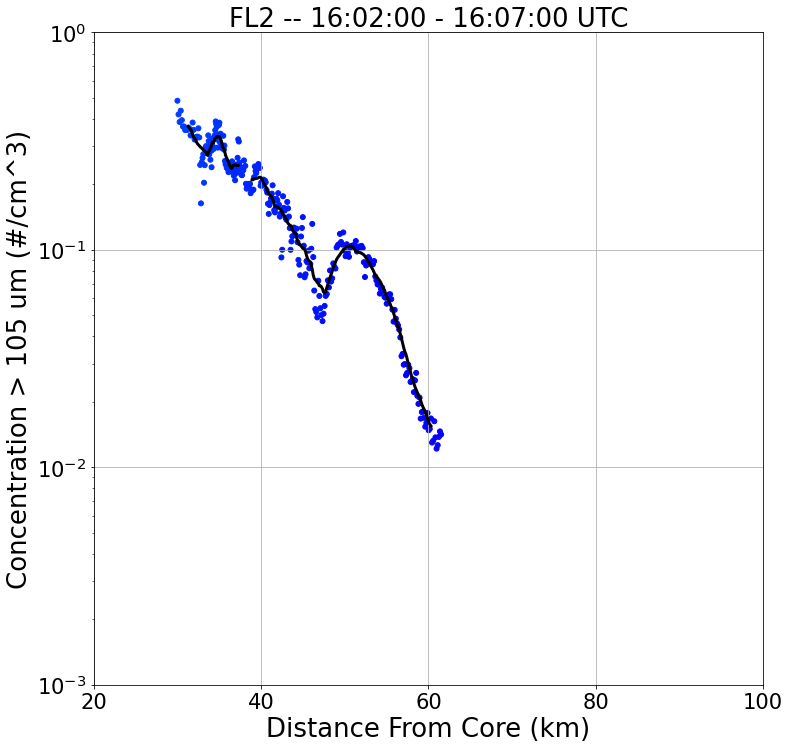 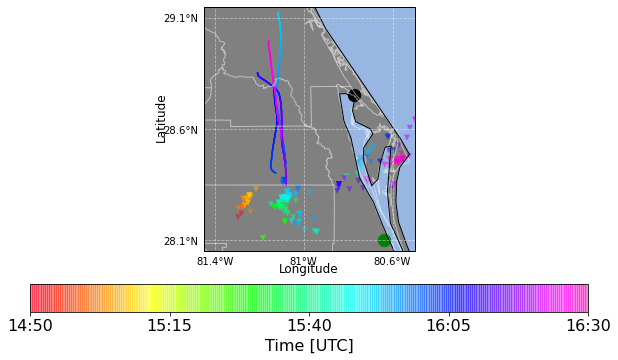 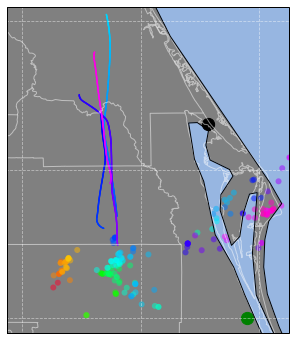 20 km
FL4
FL2
S
S
N
N
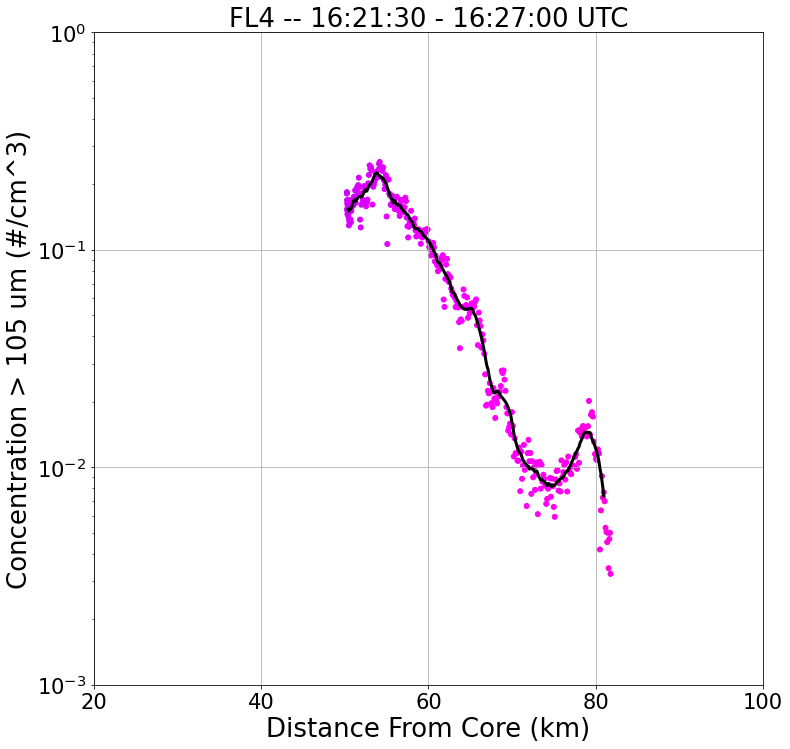 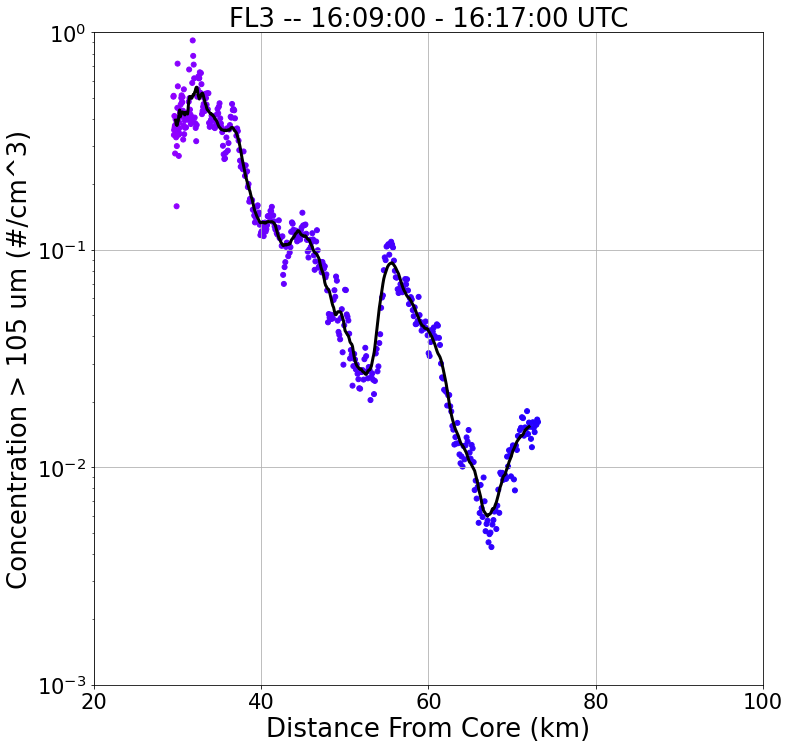 FL1
FL3
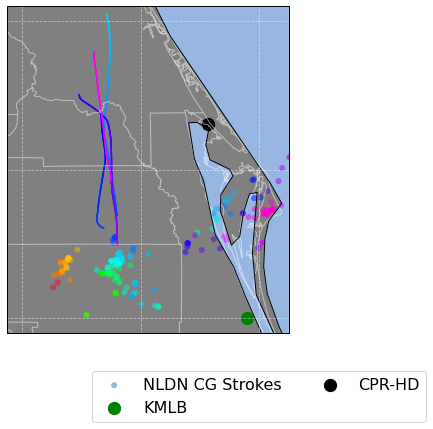 SR-Anvil Wind Direction
S
S
N
N
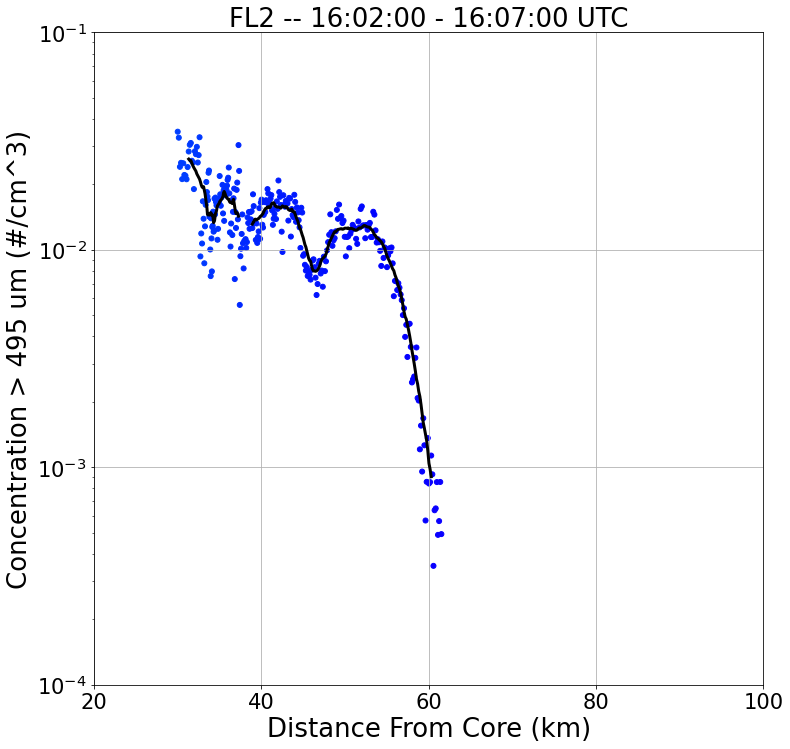 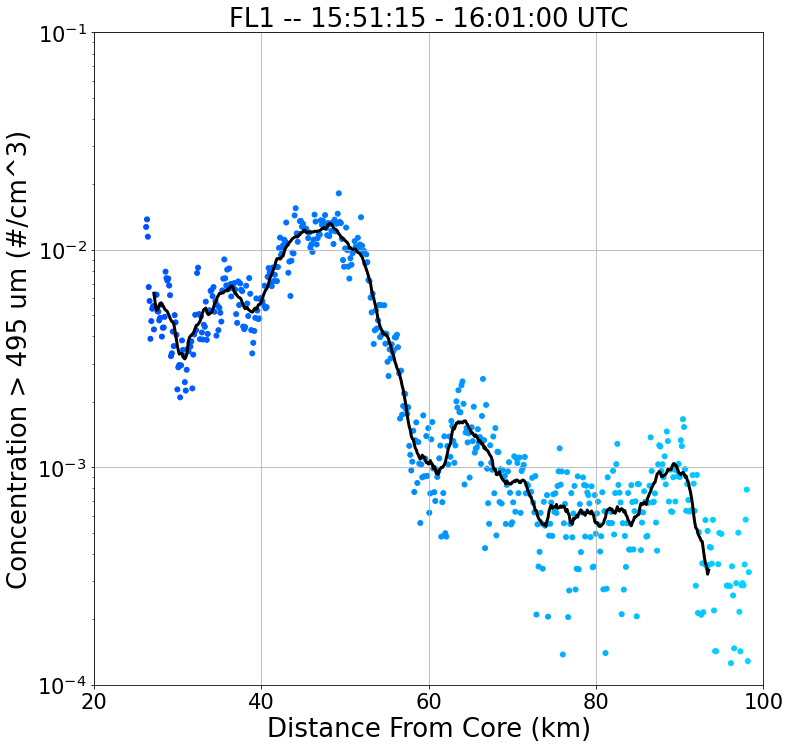 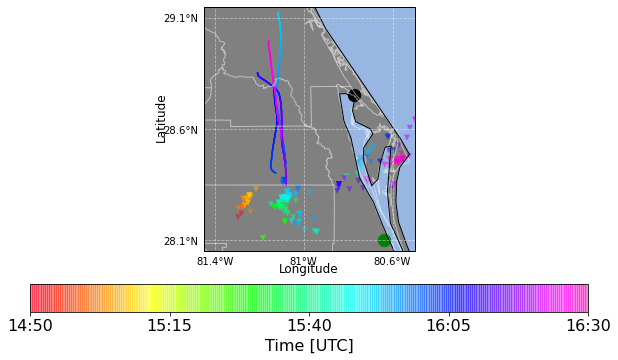 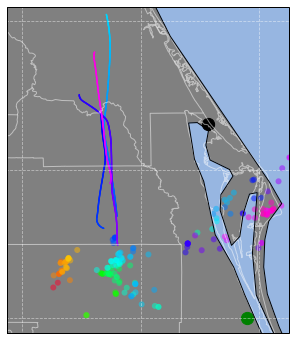 20 km
FL4
FL2
S
S
N
N
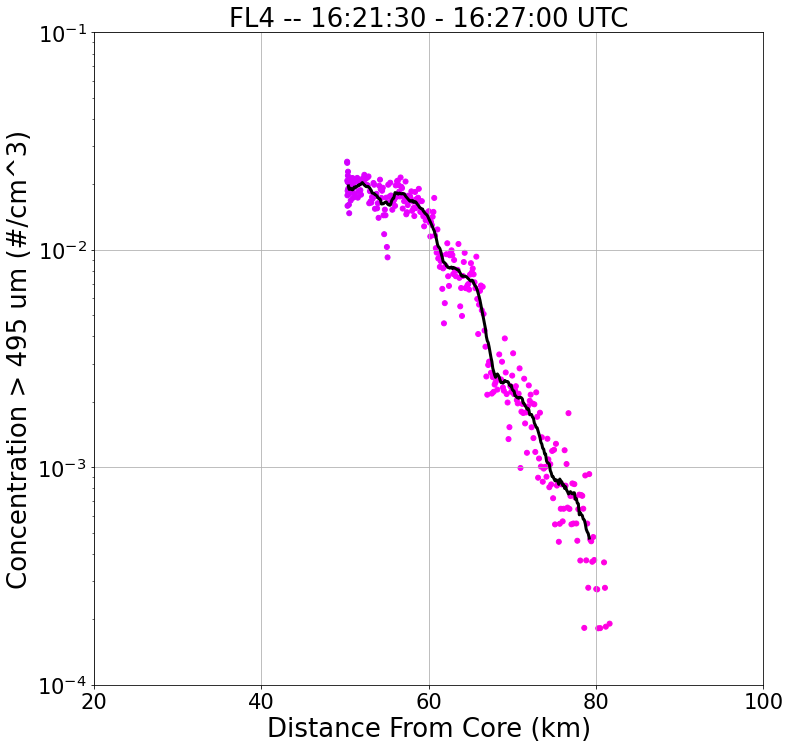 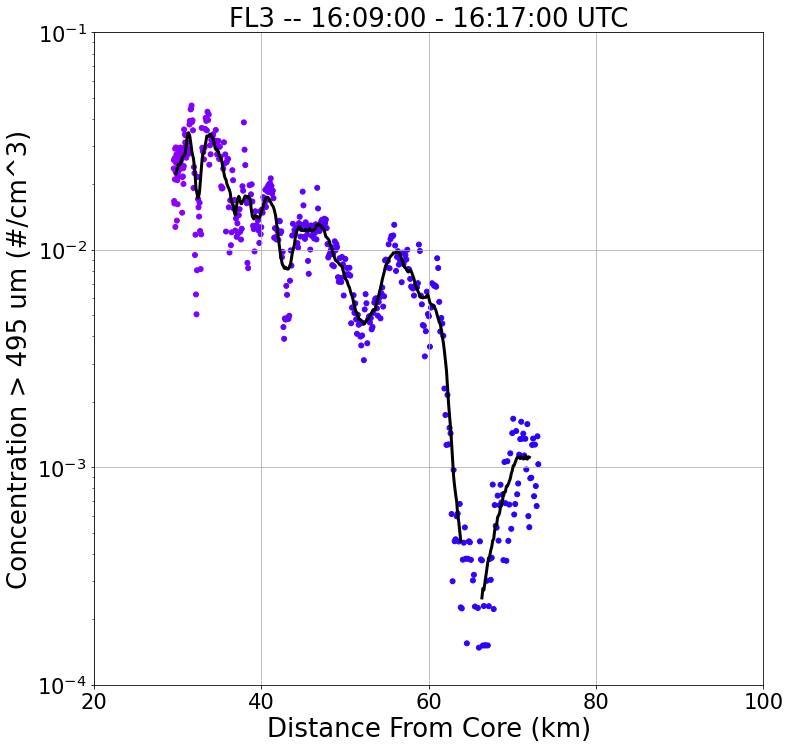 FL1
FL3
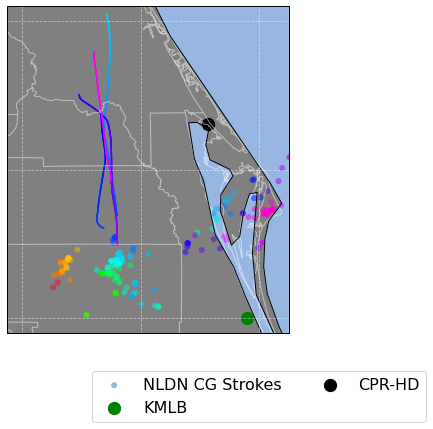 SR-Anvil Wind Direction
S
S
N
N
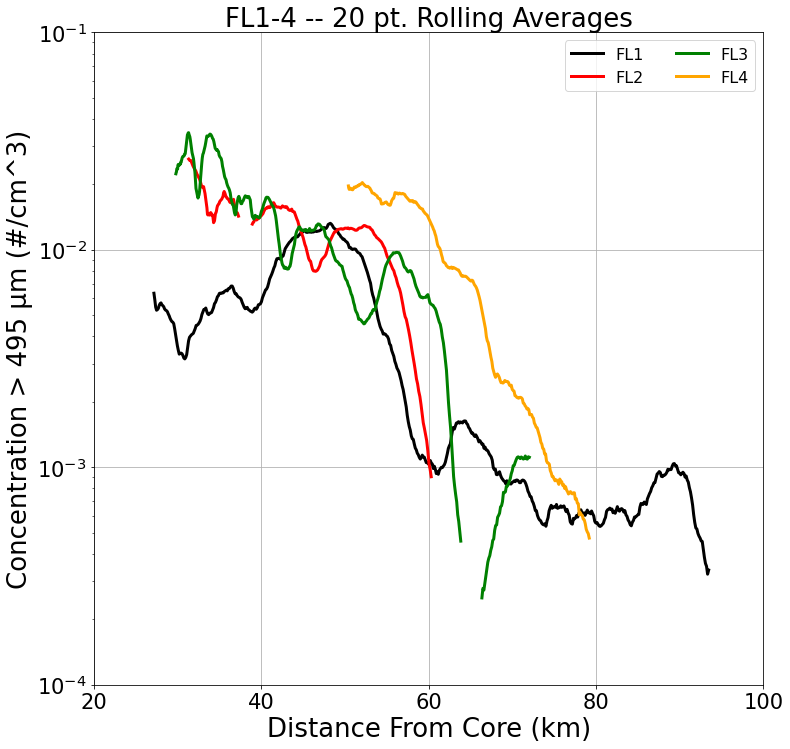 19
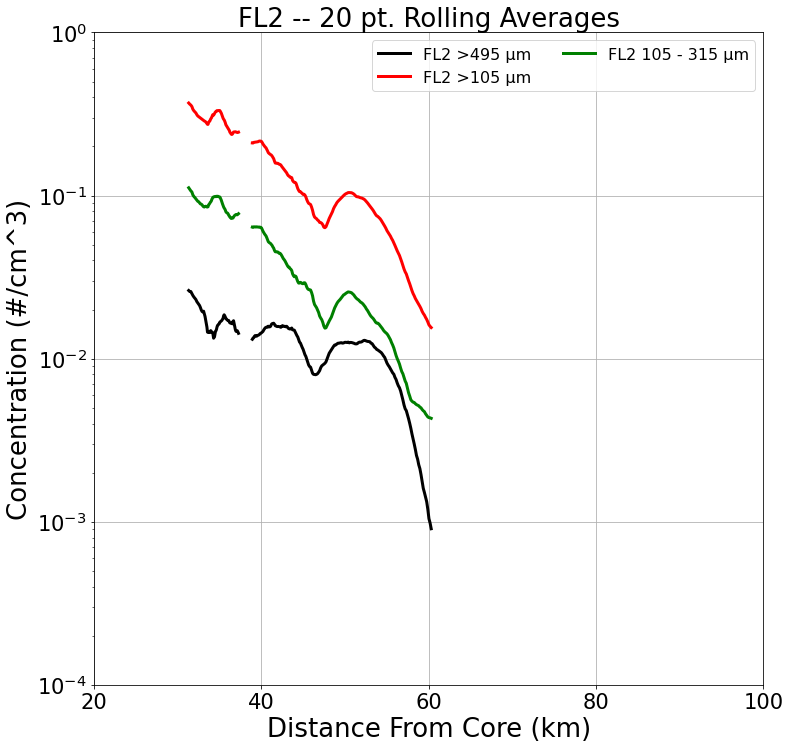 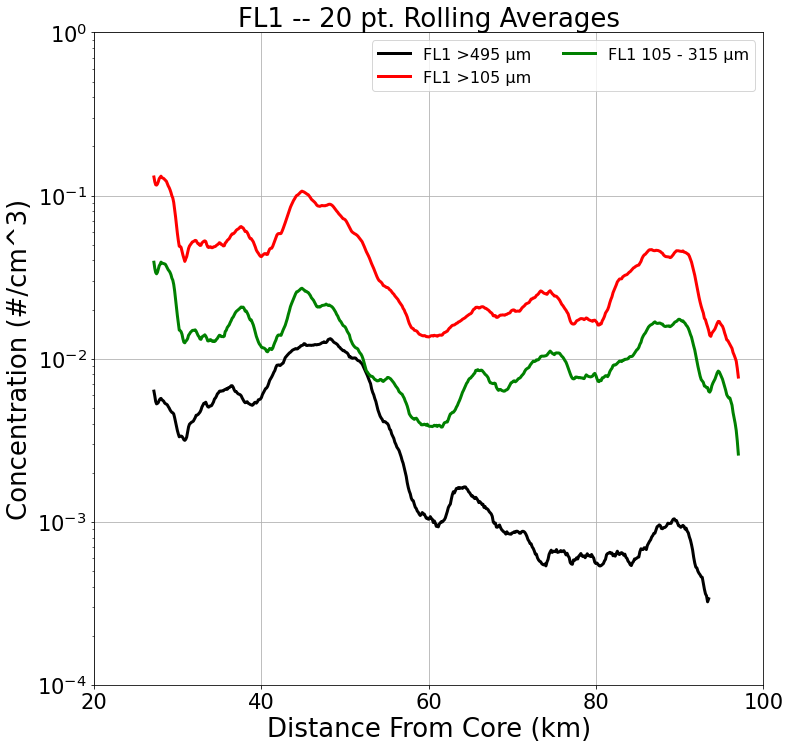 S
S
N
N
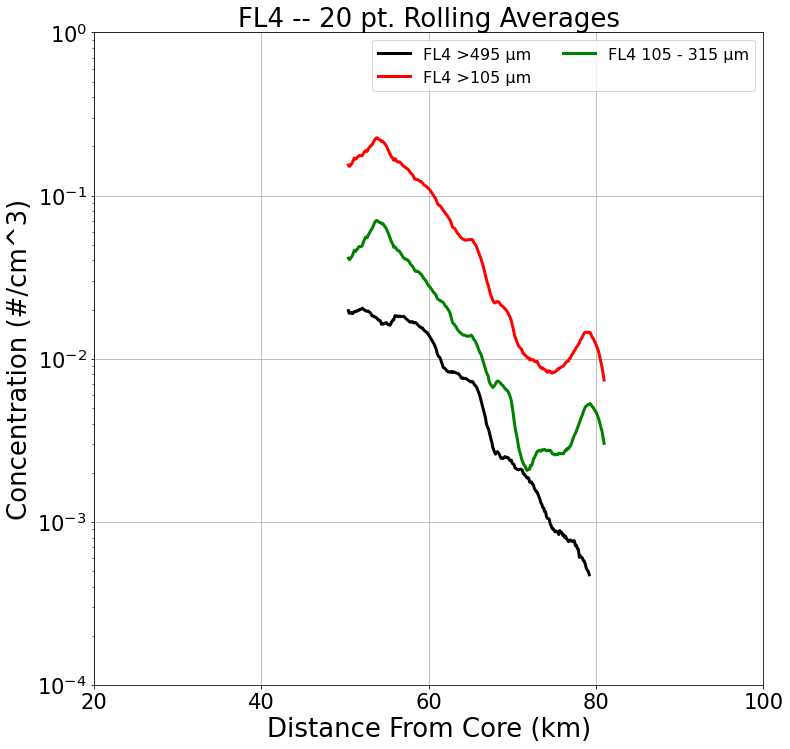 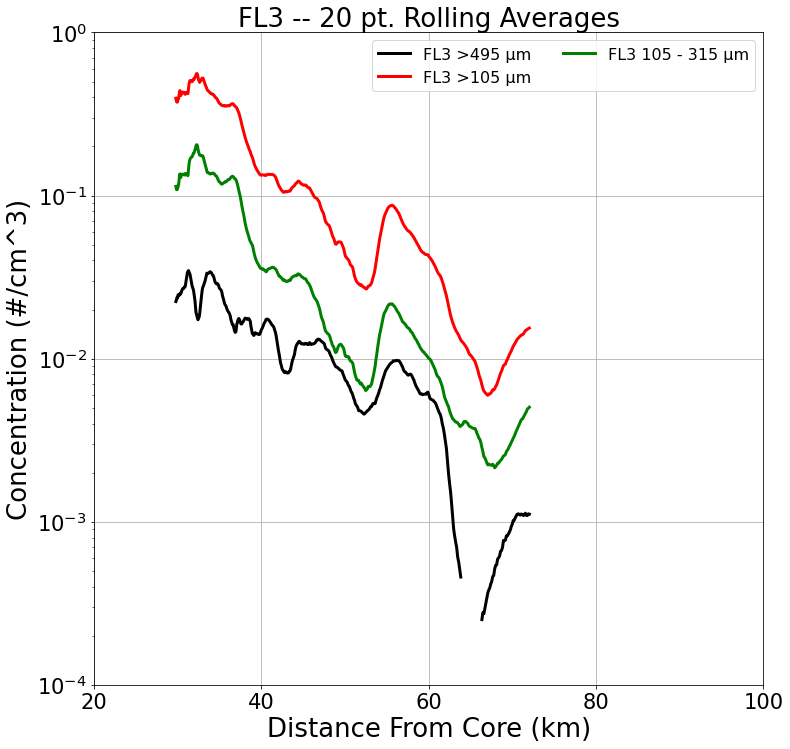 S
N
S
N
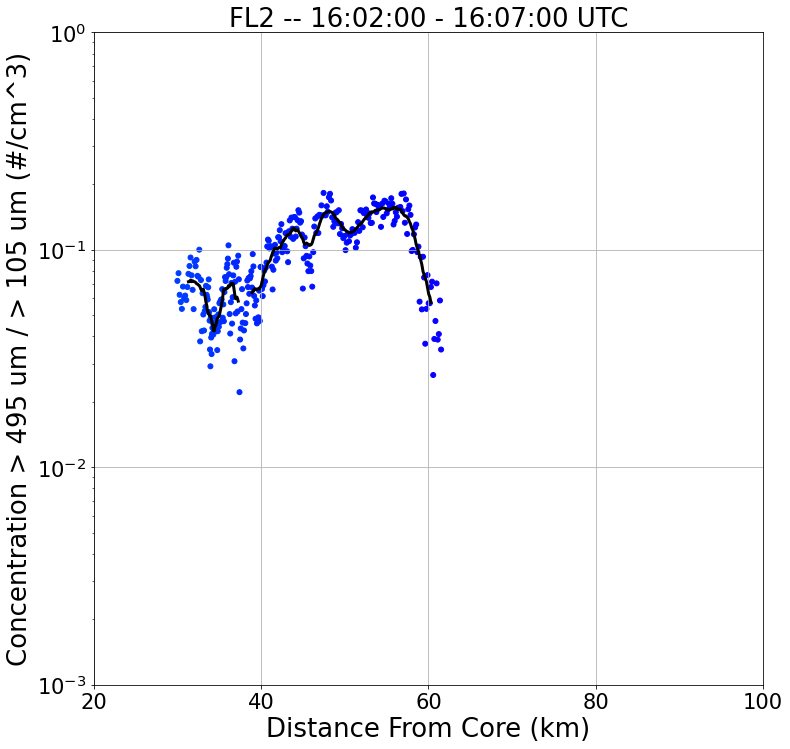 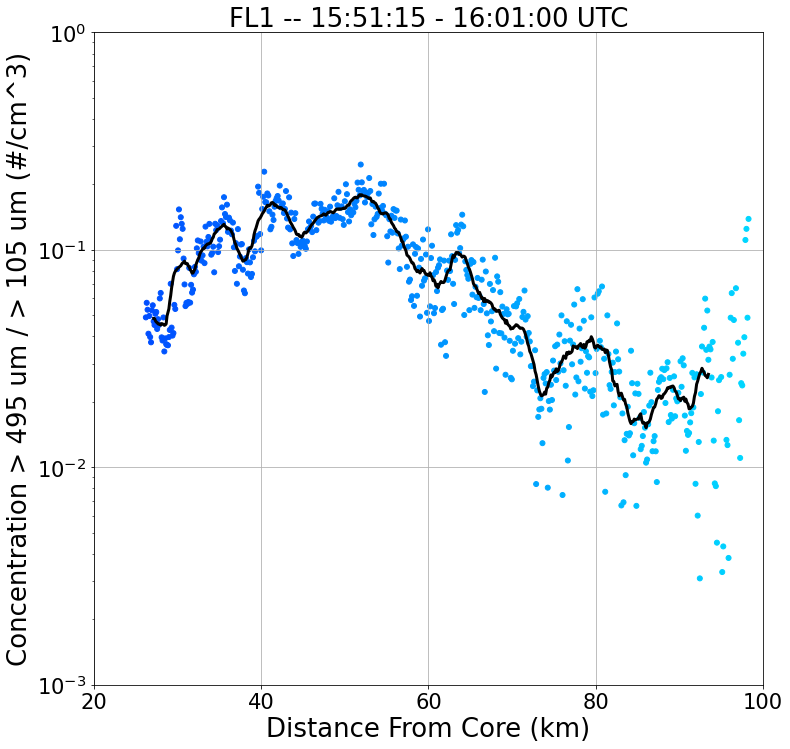 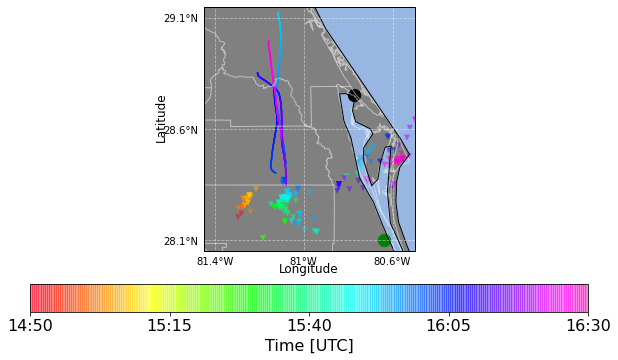 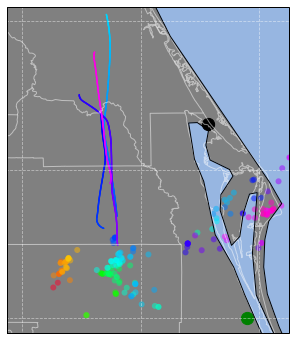 20 km
FL4
FL2
S
S
N
N
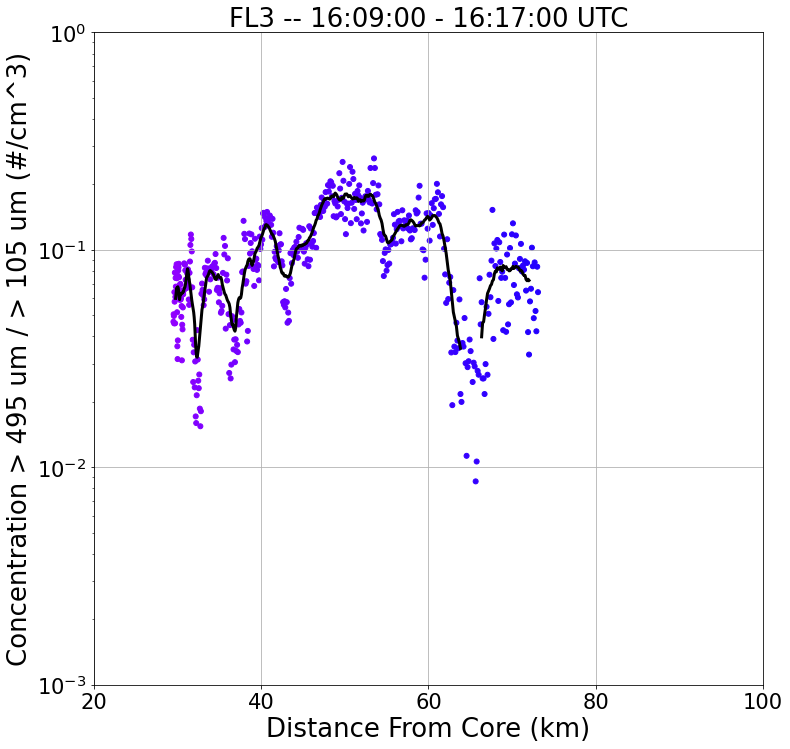 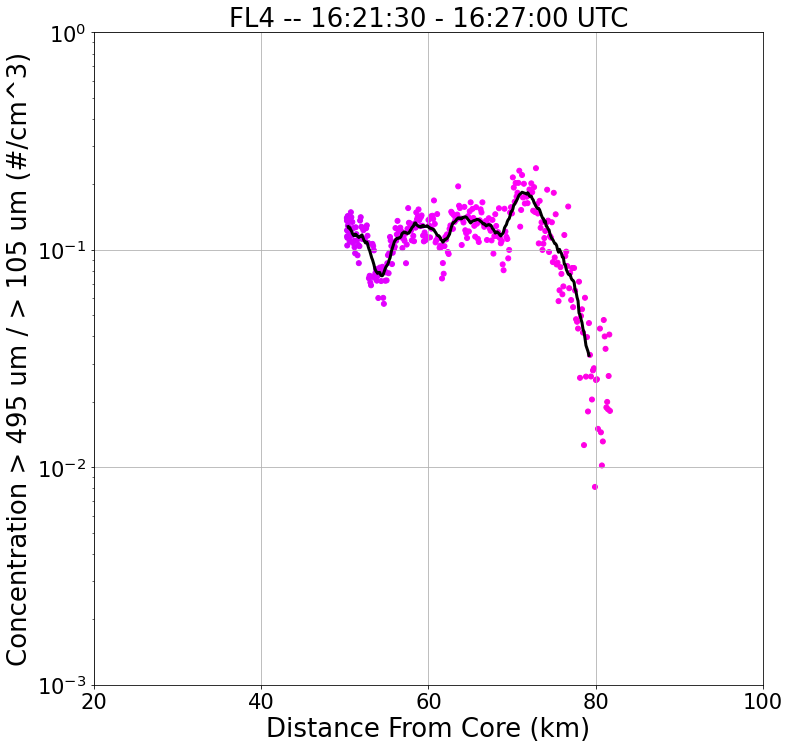 FL1
FL3
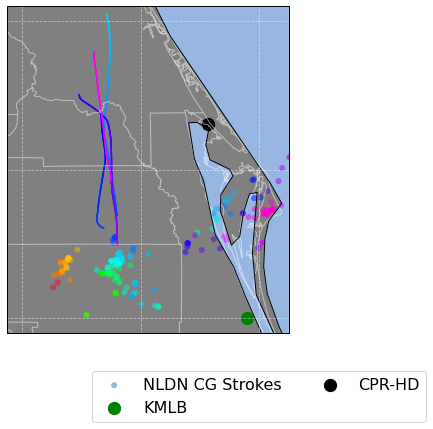 SR-Anvil Wind Direction
S
S
N
N
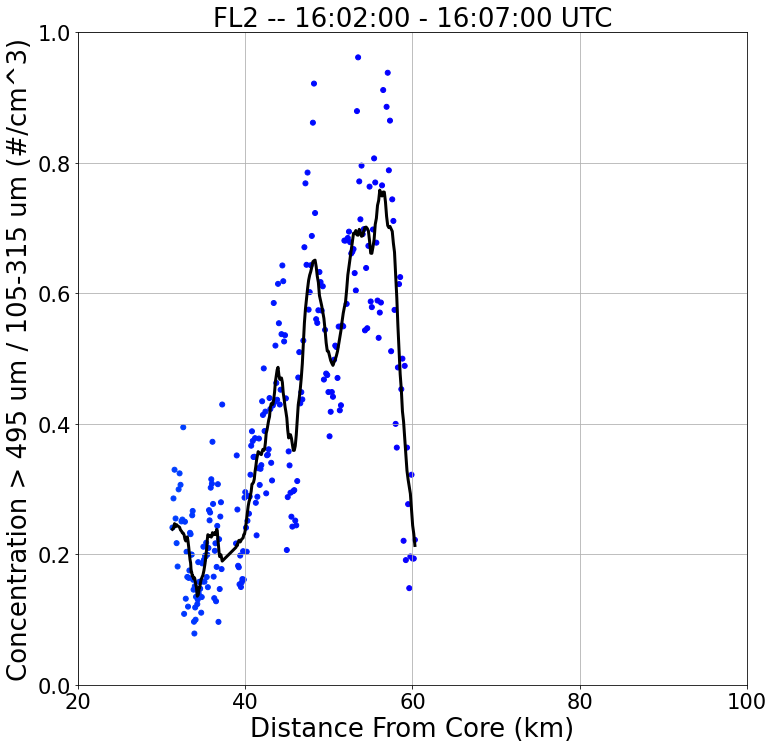 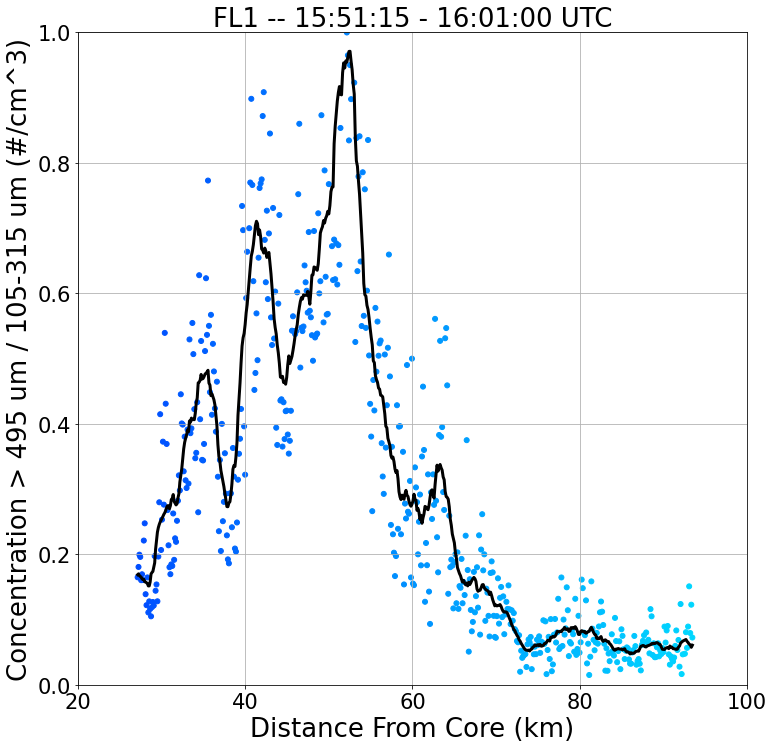 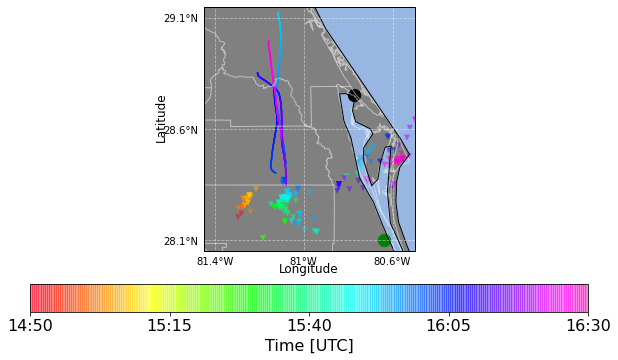 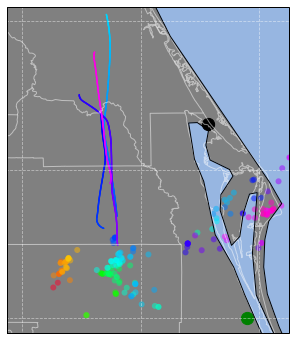 20 km
FL4
FL2
S
S
N
N
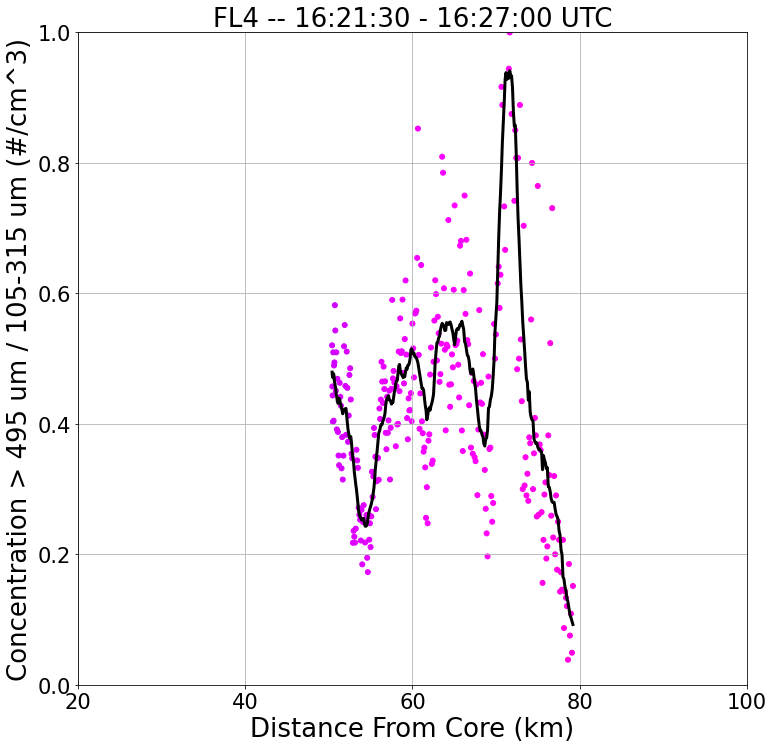 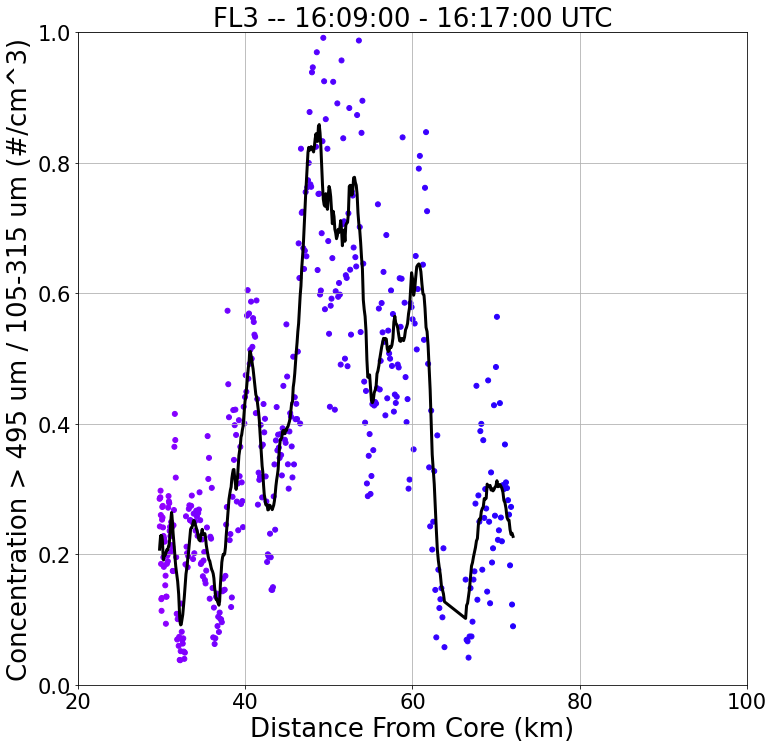 FL1
FL3
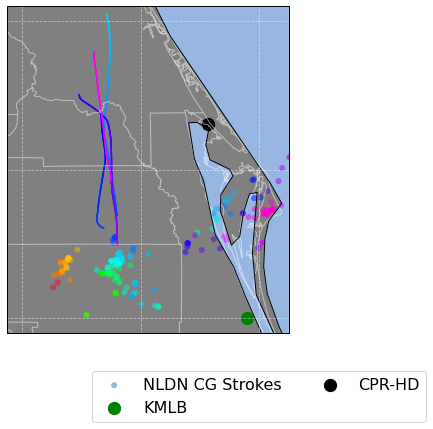 SR-Anvil Wind Direction
S
S
N
N
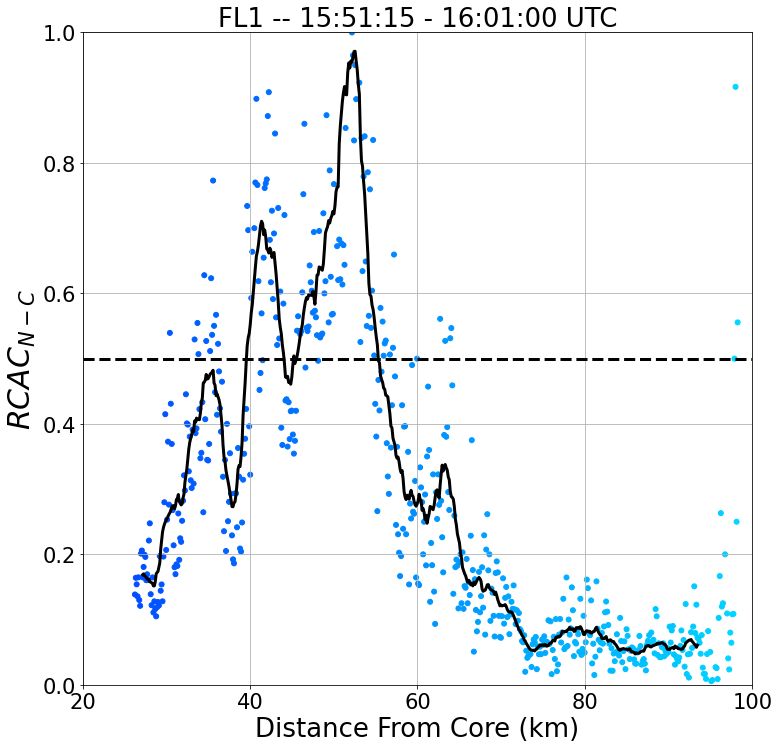 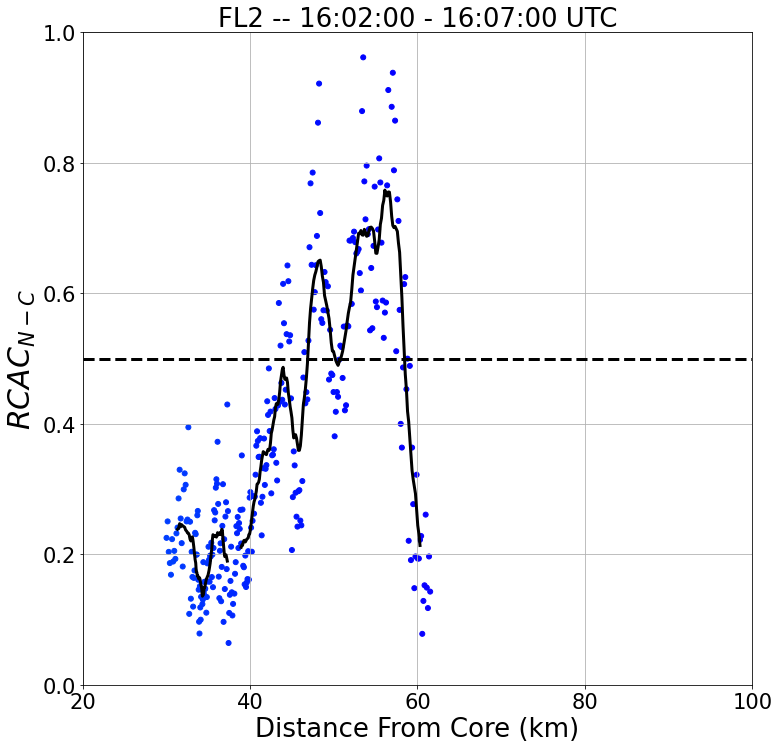 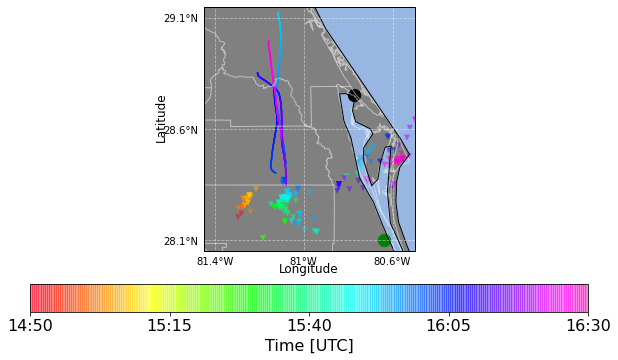 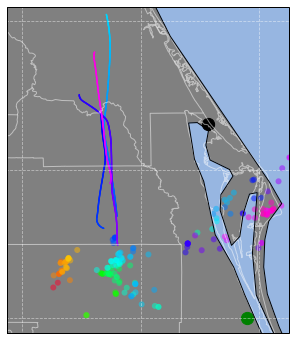 20 km
FL4
FL2
S
S
N
N
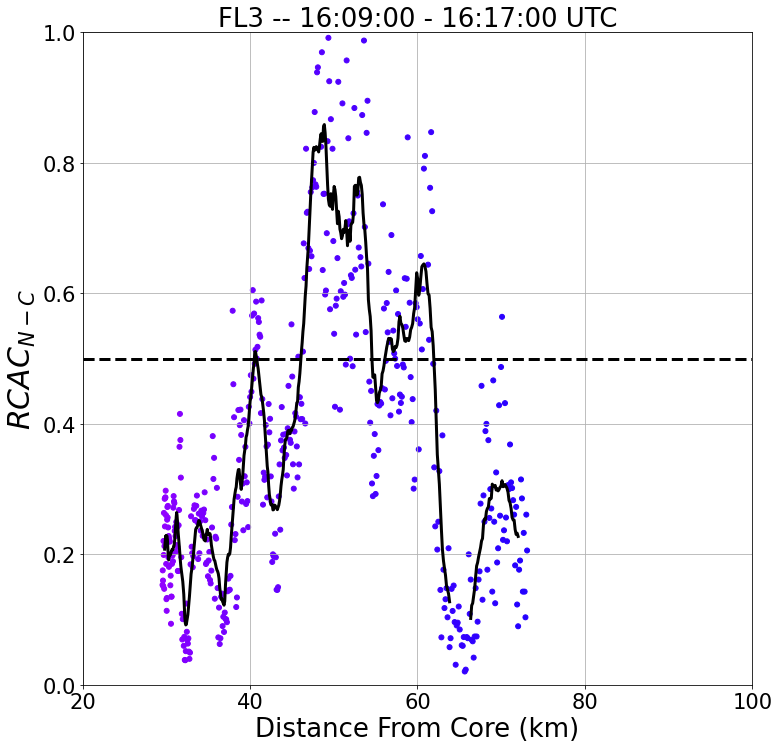 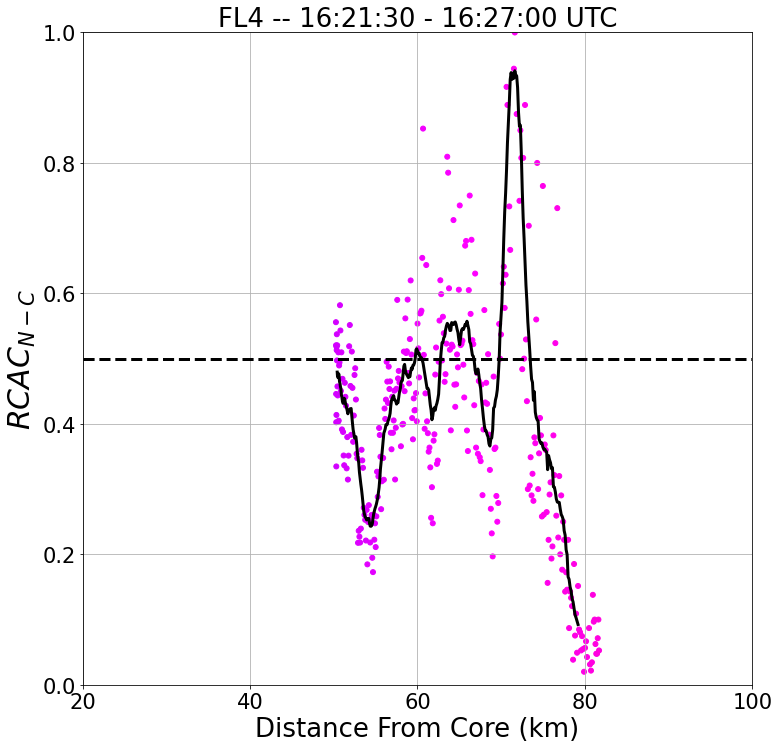 FL1
FL3
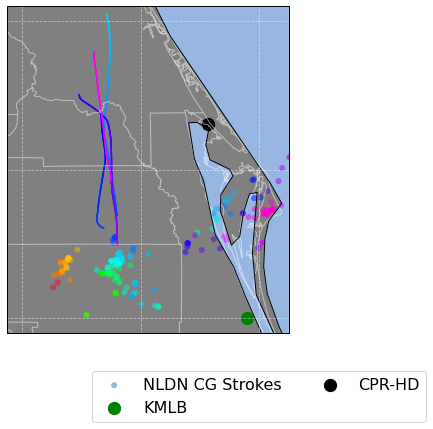 SR-Anvil Wind Direction
S
S
N
N
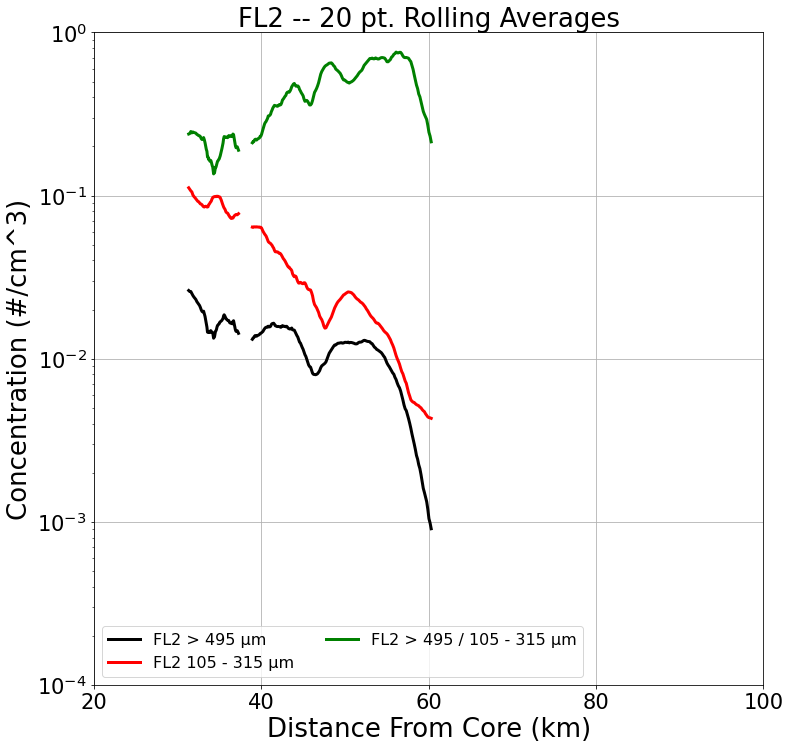 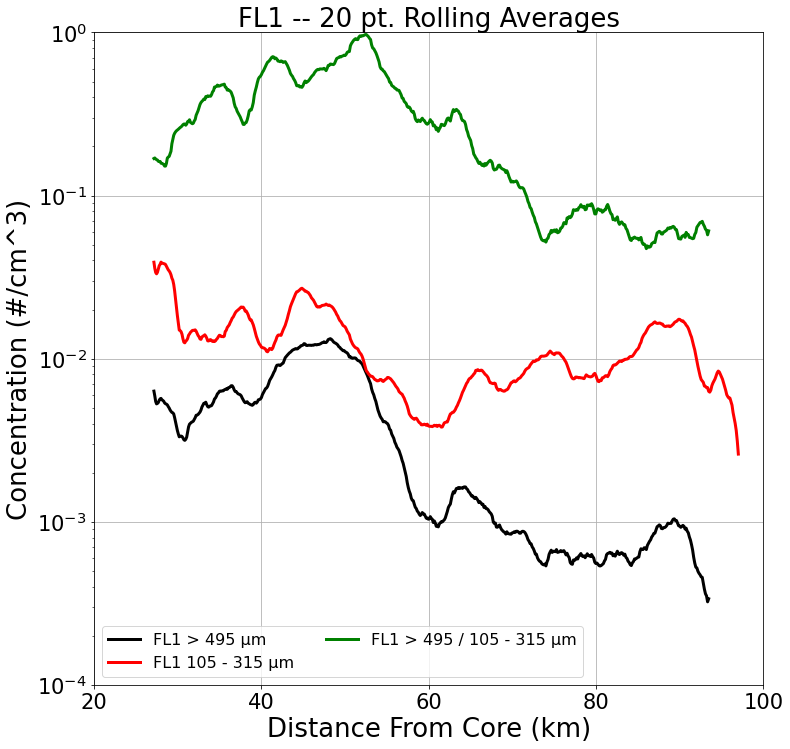 S
S
N
N
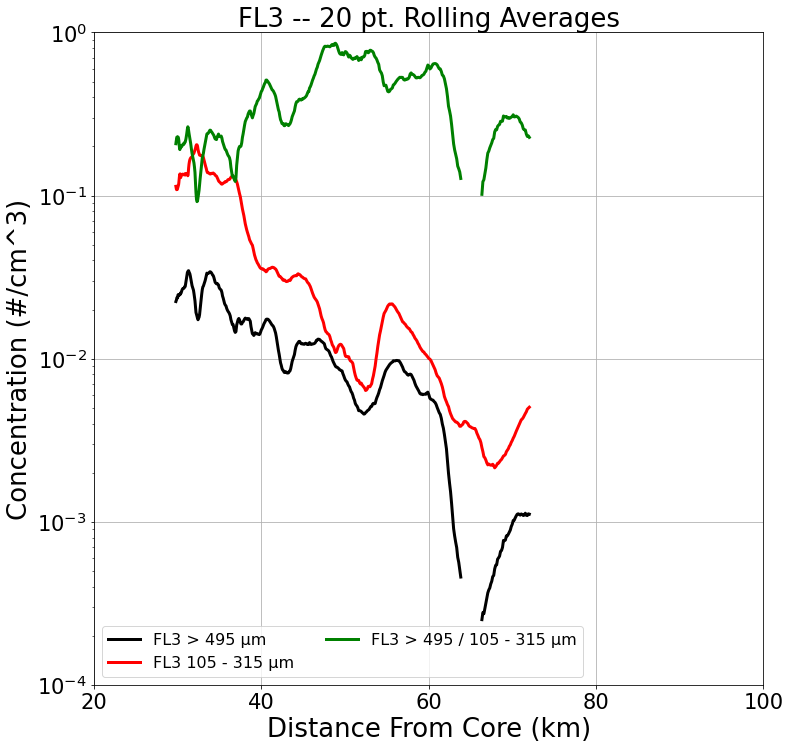 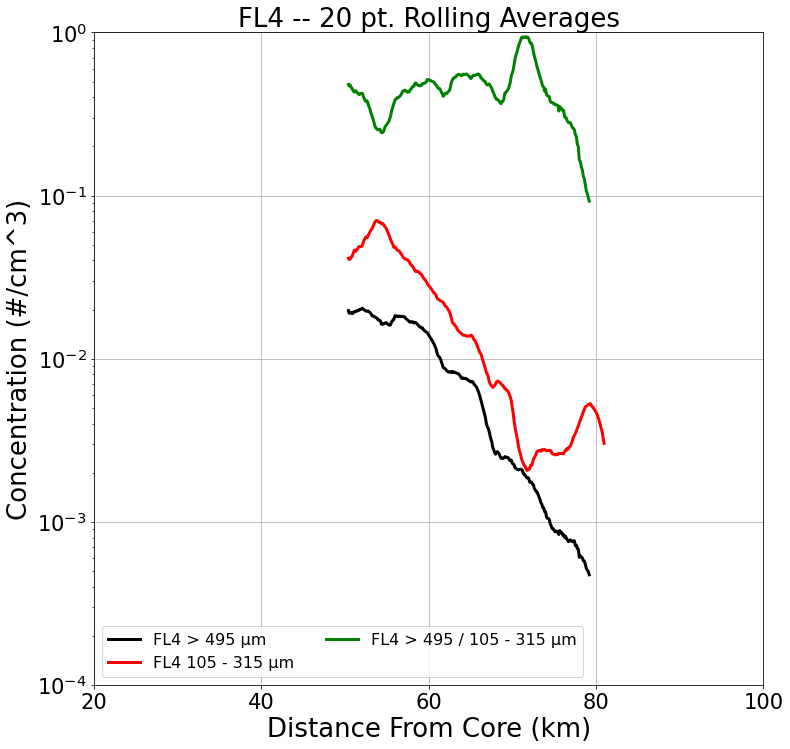 24
S
N
S
N
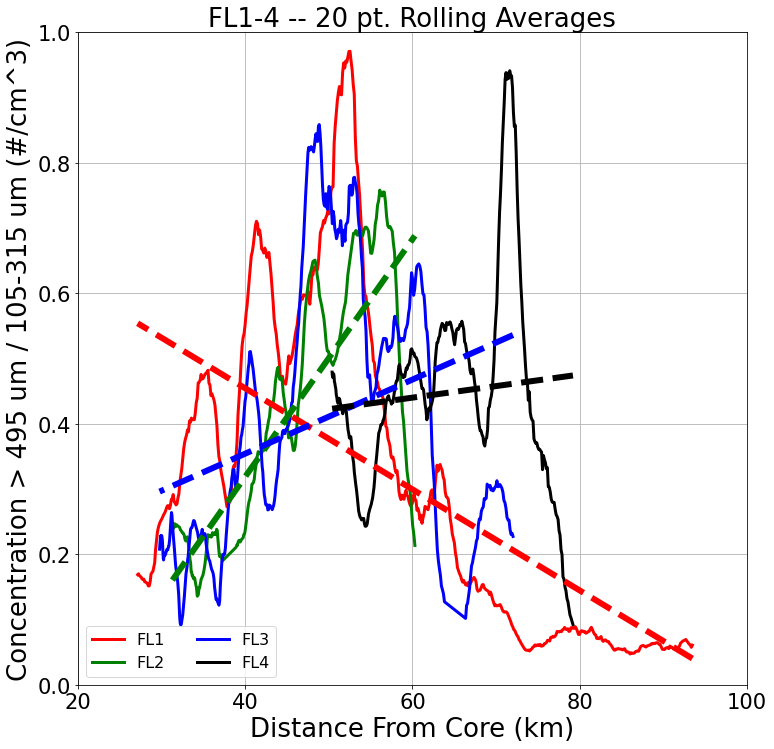 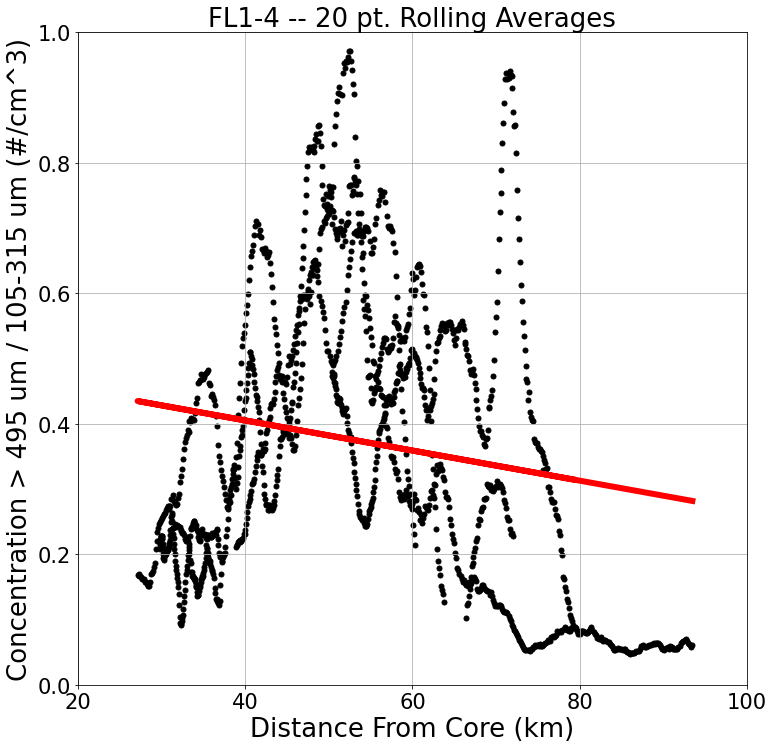 ELECTRIC FIELD DATA
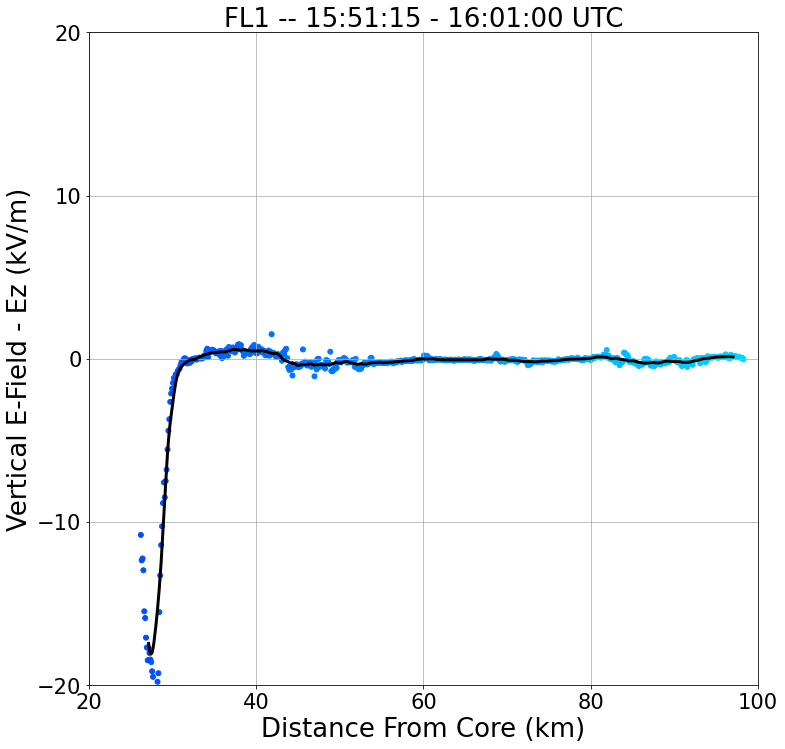 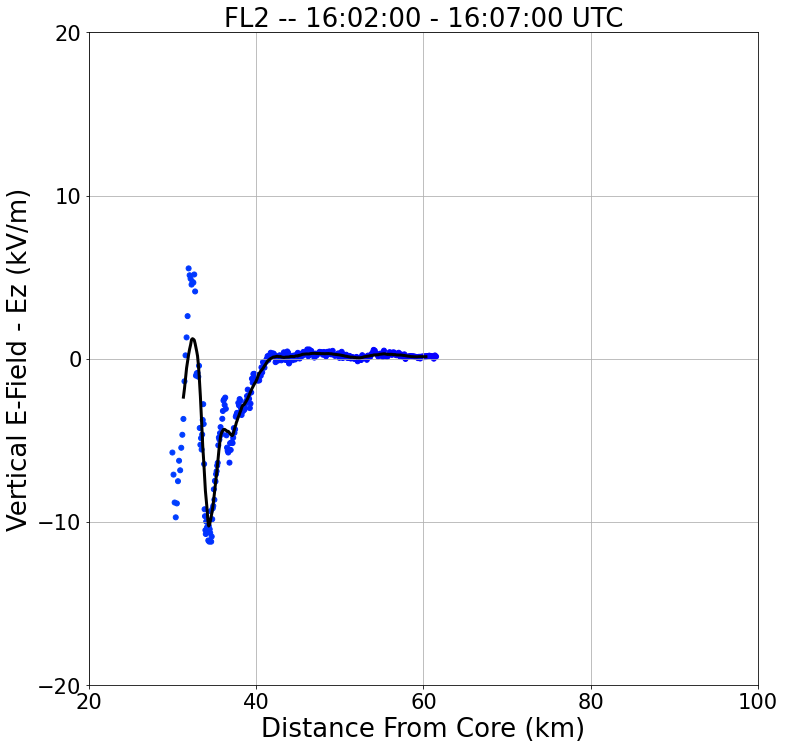 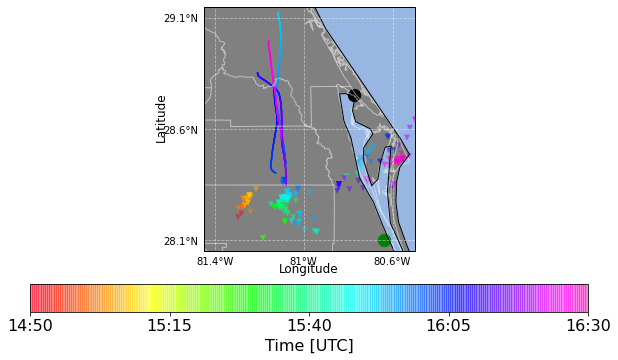 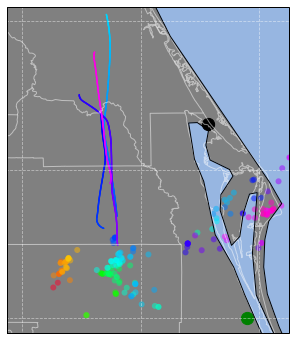 20 km
FL4
FL2
S
S
N
N
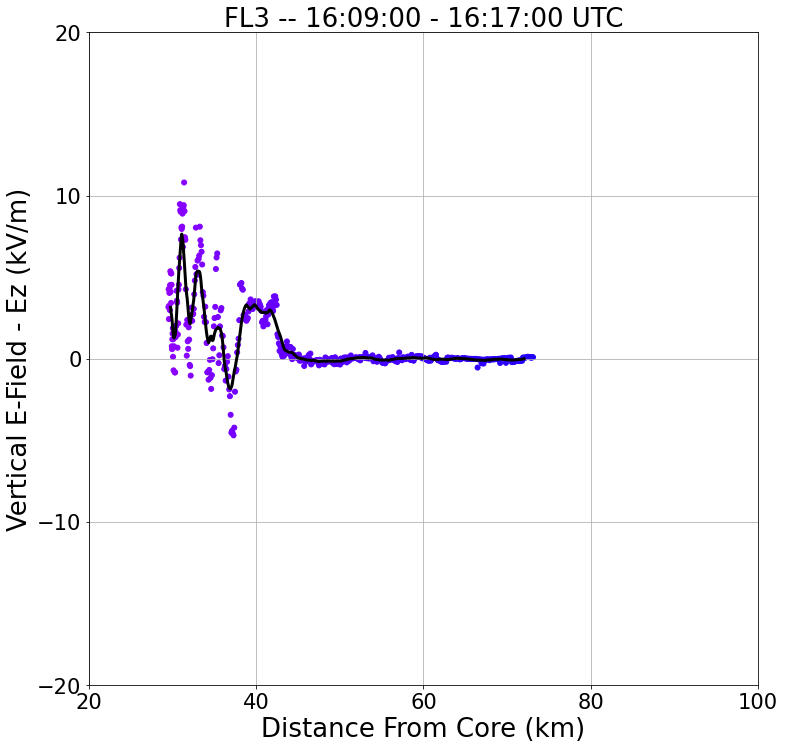 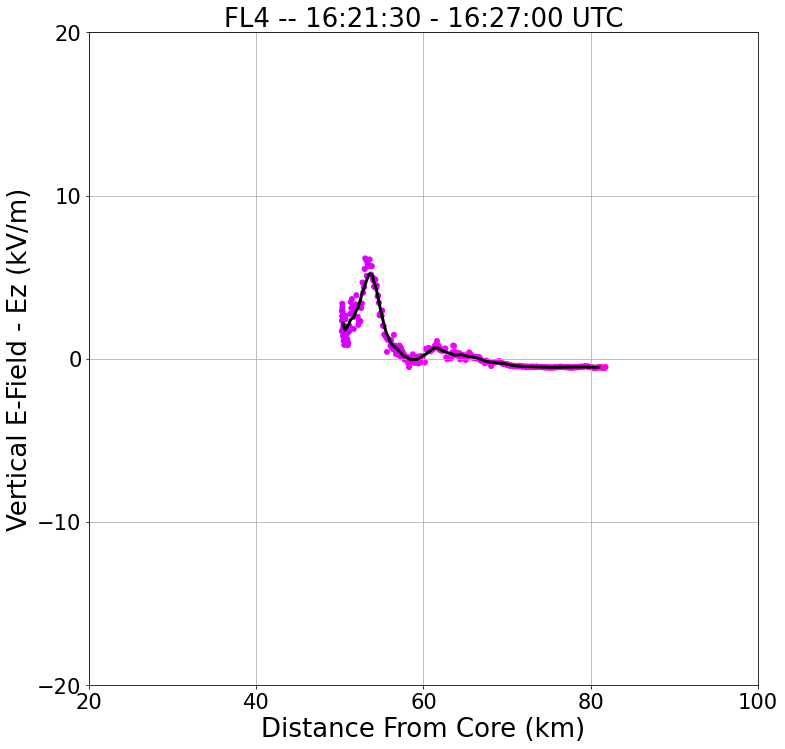 FL1
FL3
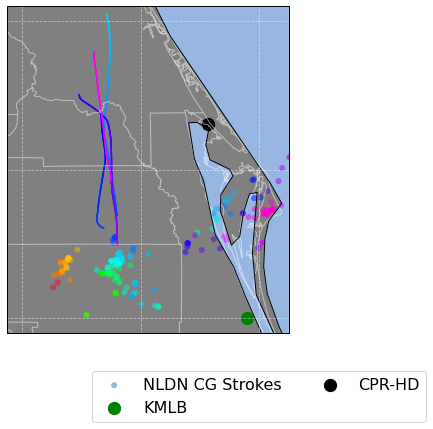 SR-Anvil Wind Direction
S
N
S
N
FL1 – 15:51:15 – 16:01:00 UTC
FL2 – 16:02:00 – 16:07:00 UTC
(a)
(b)
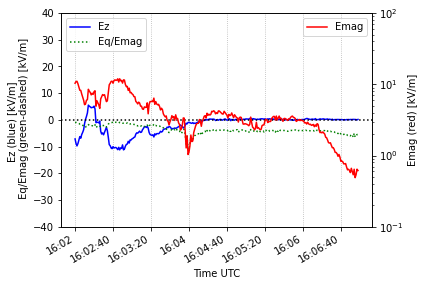 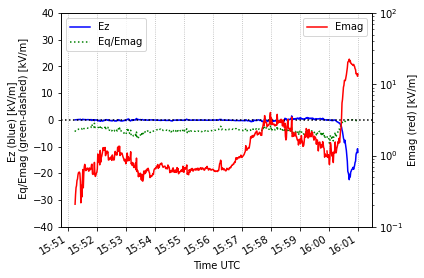 FL3 – 16:09:00 – 16:17:00 UTC
FL4 – 16:21:30 – 16:27:00 UTC
(d)
(c)
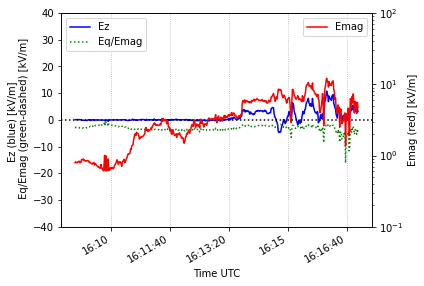 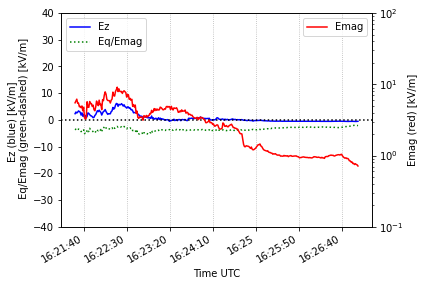 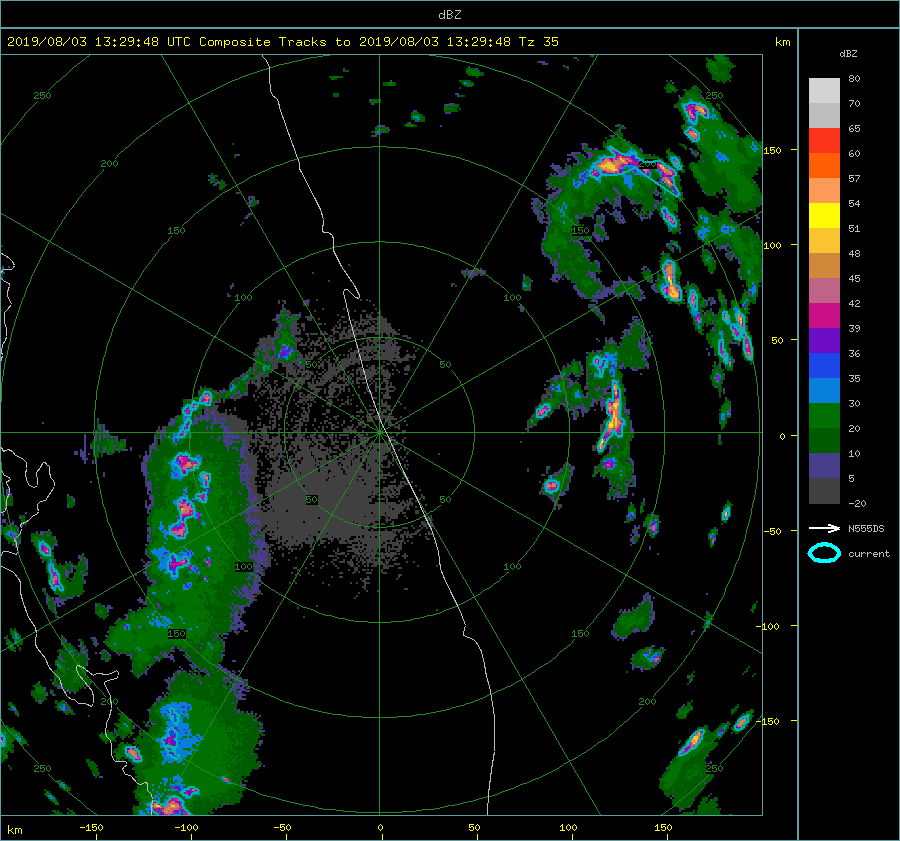 (a) – FL1: 15:51:15 - 16:01:00 UTC
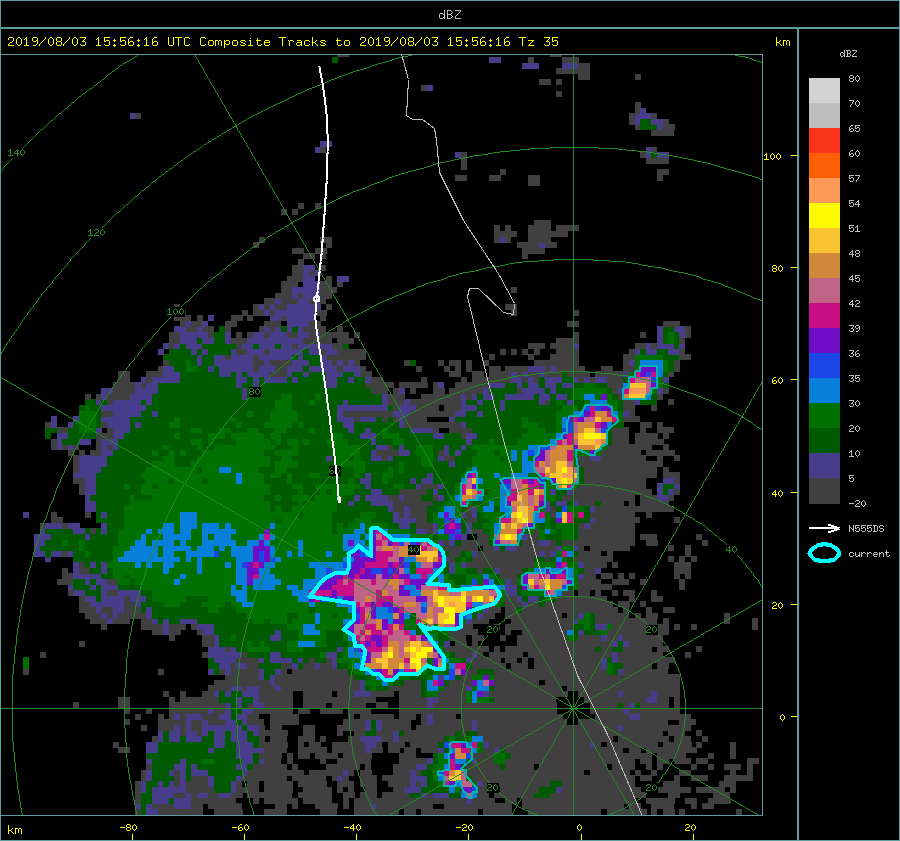 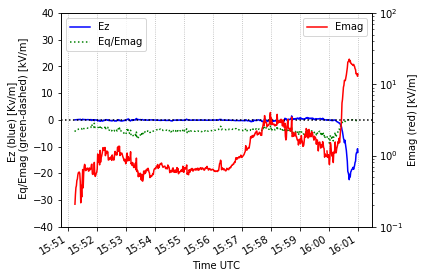 KMLB: 15:56:16 UTC
30
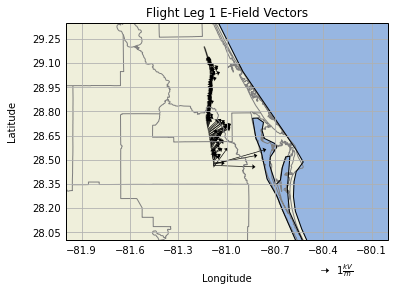 (a)
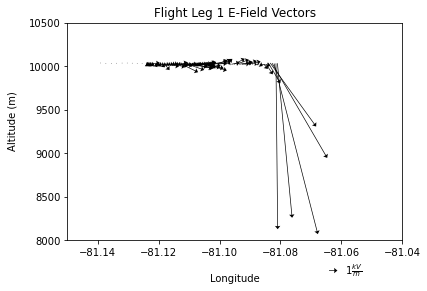 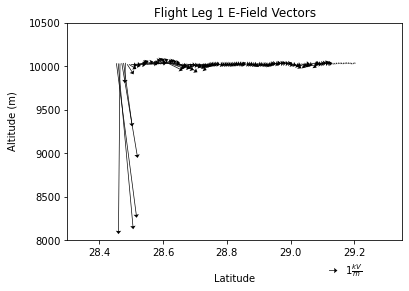 (c)
(b)
Flight Leg 1 (FL1)15:51:15 – 16:01:00
32
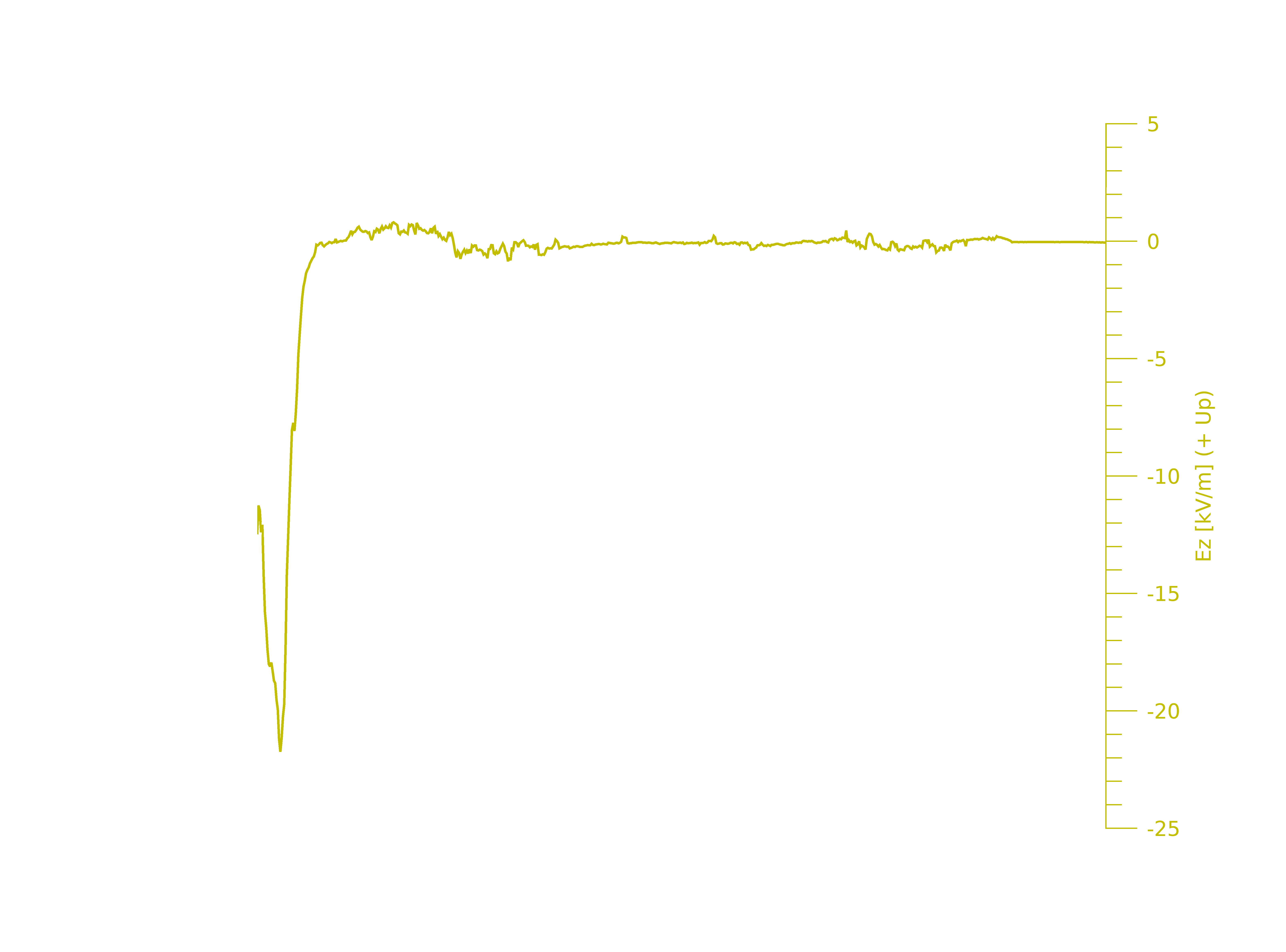 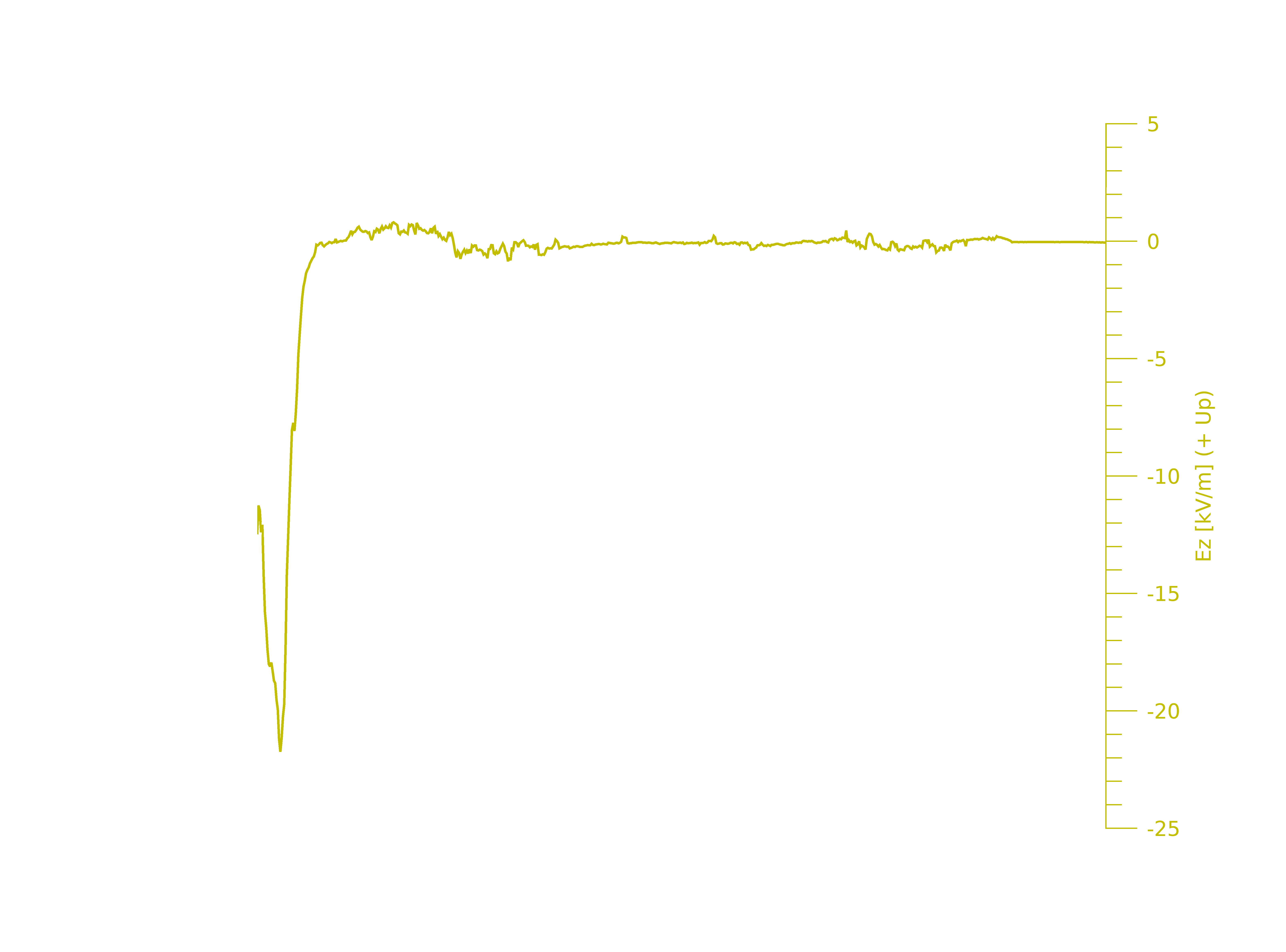 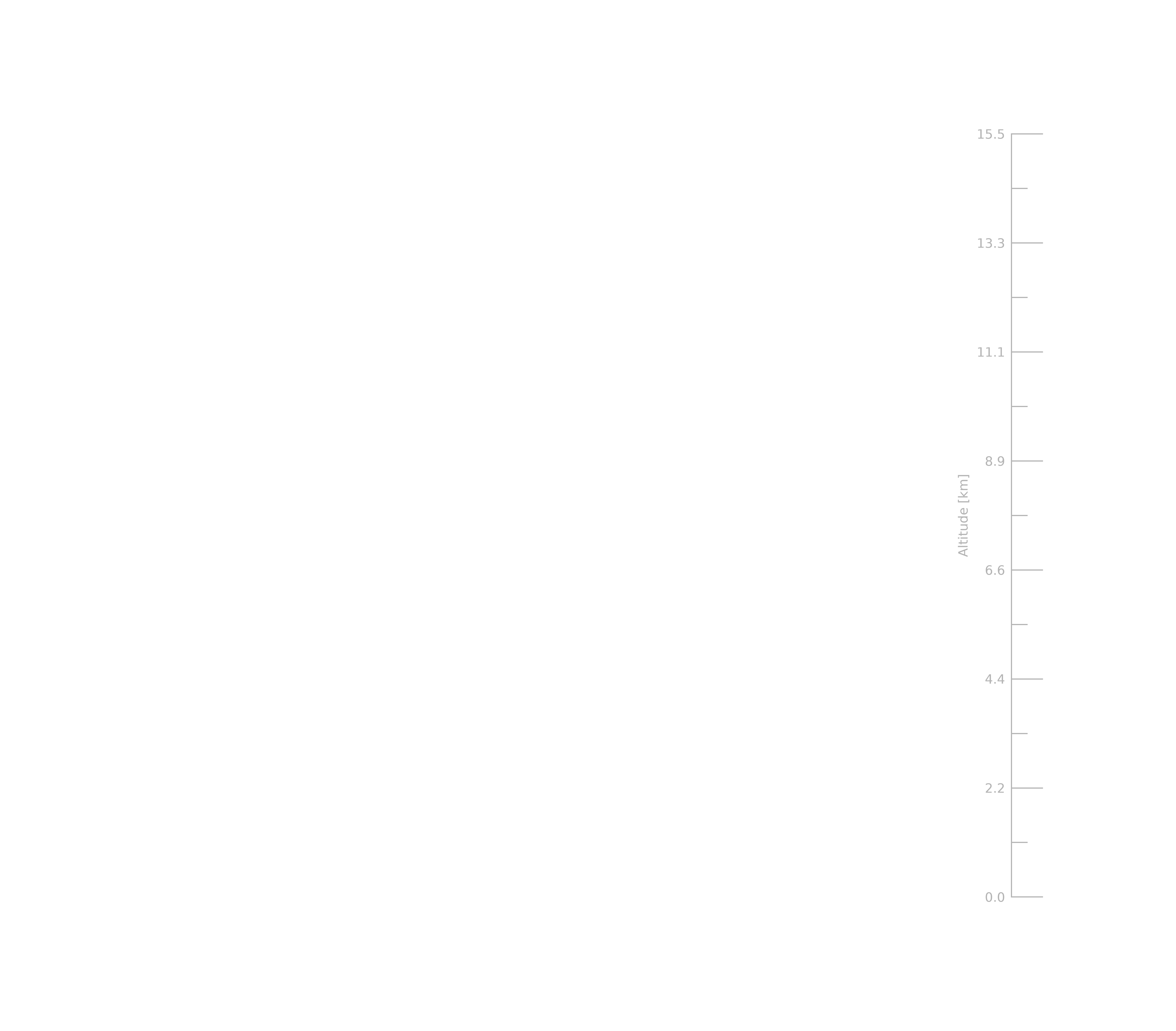 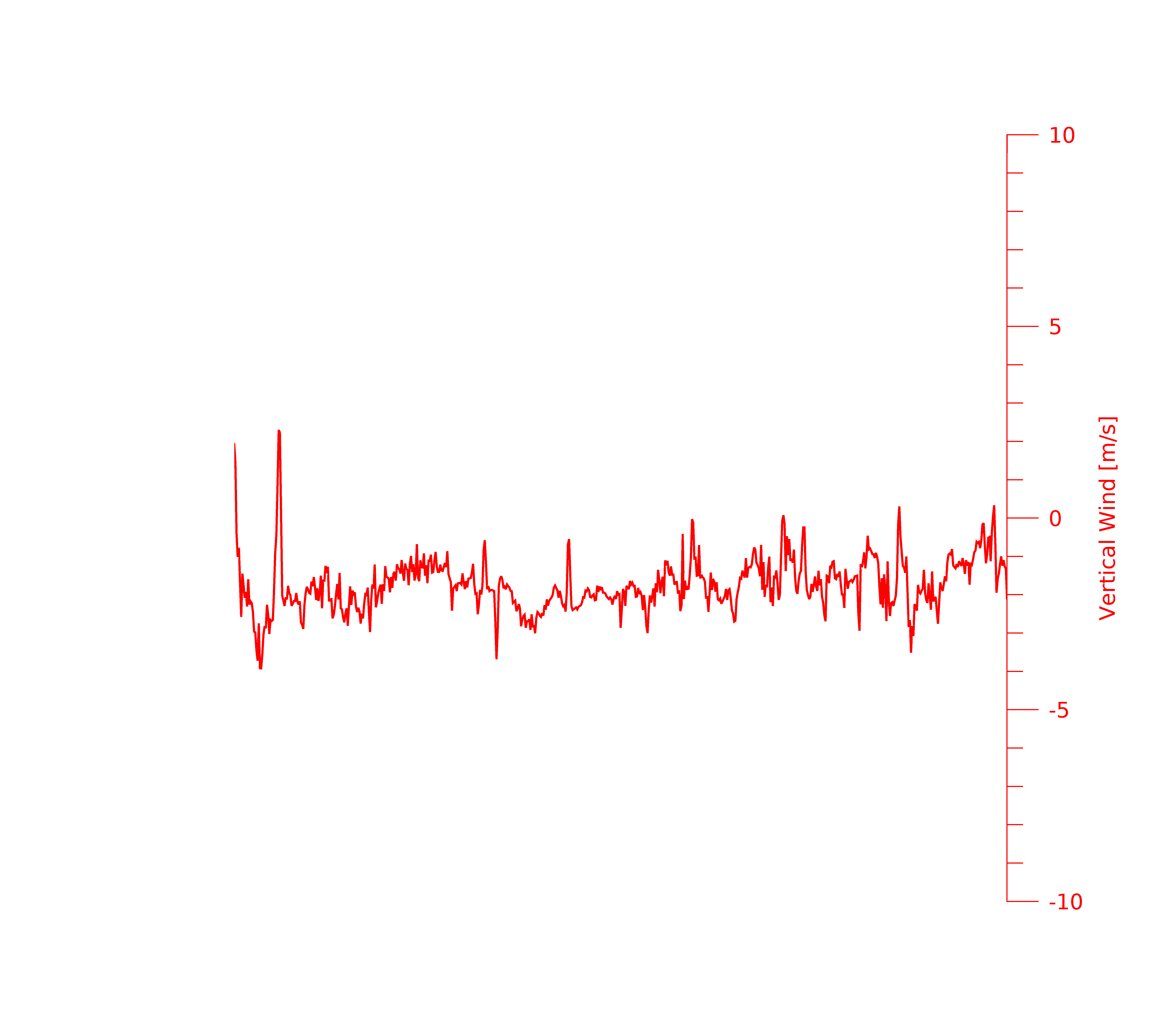 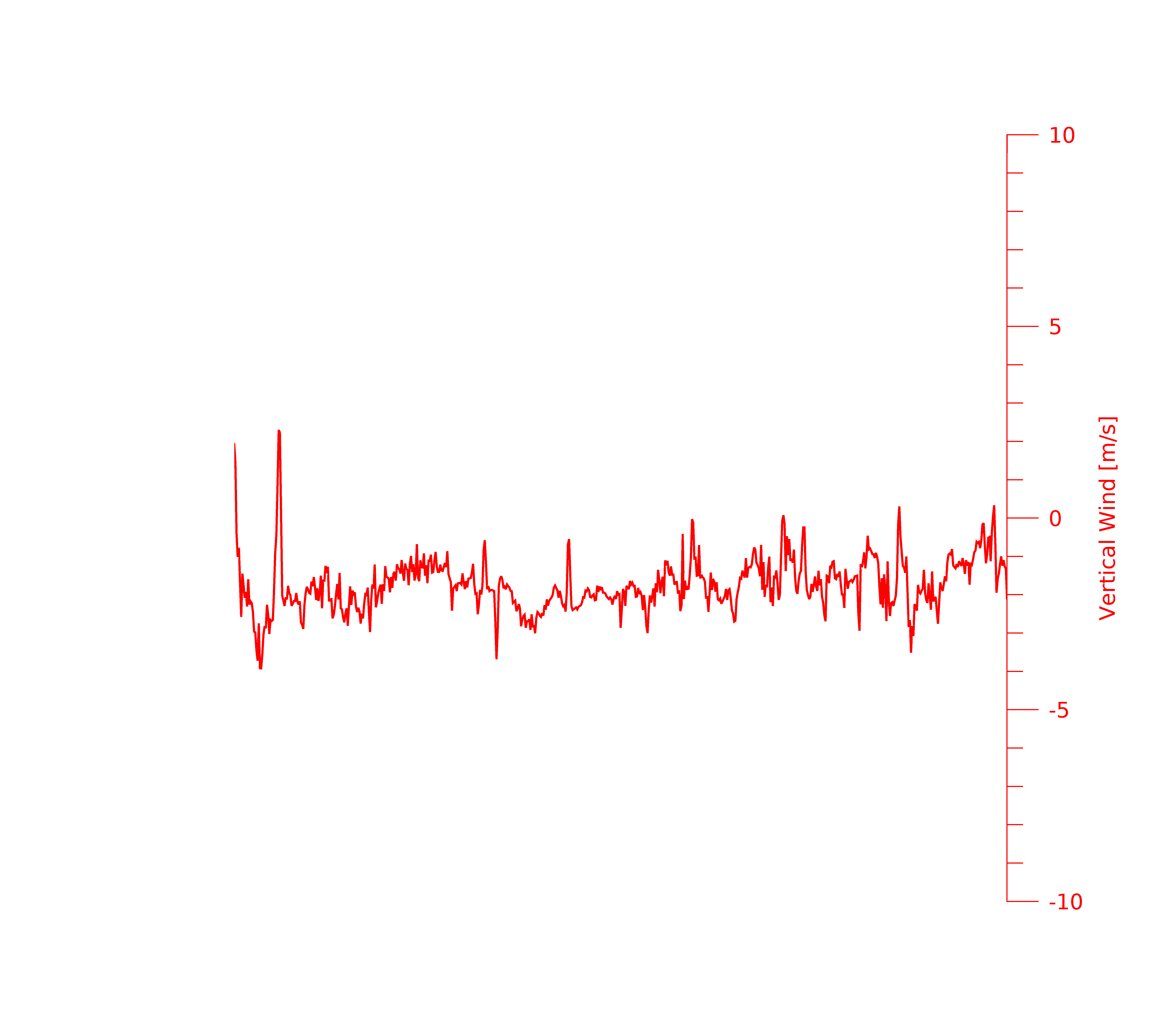 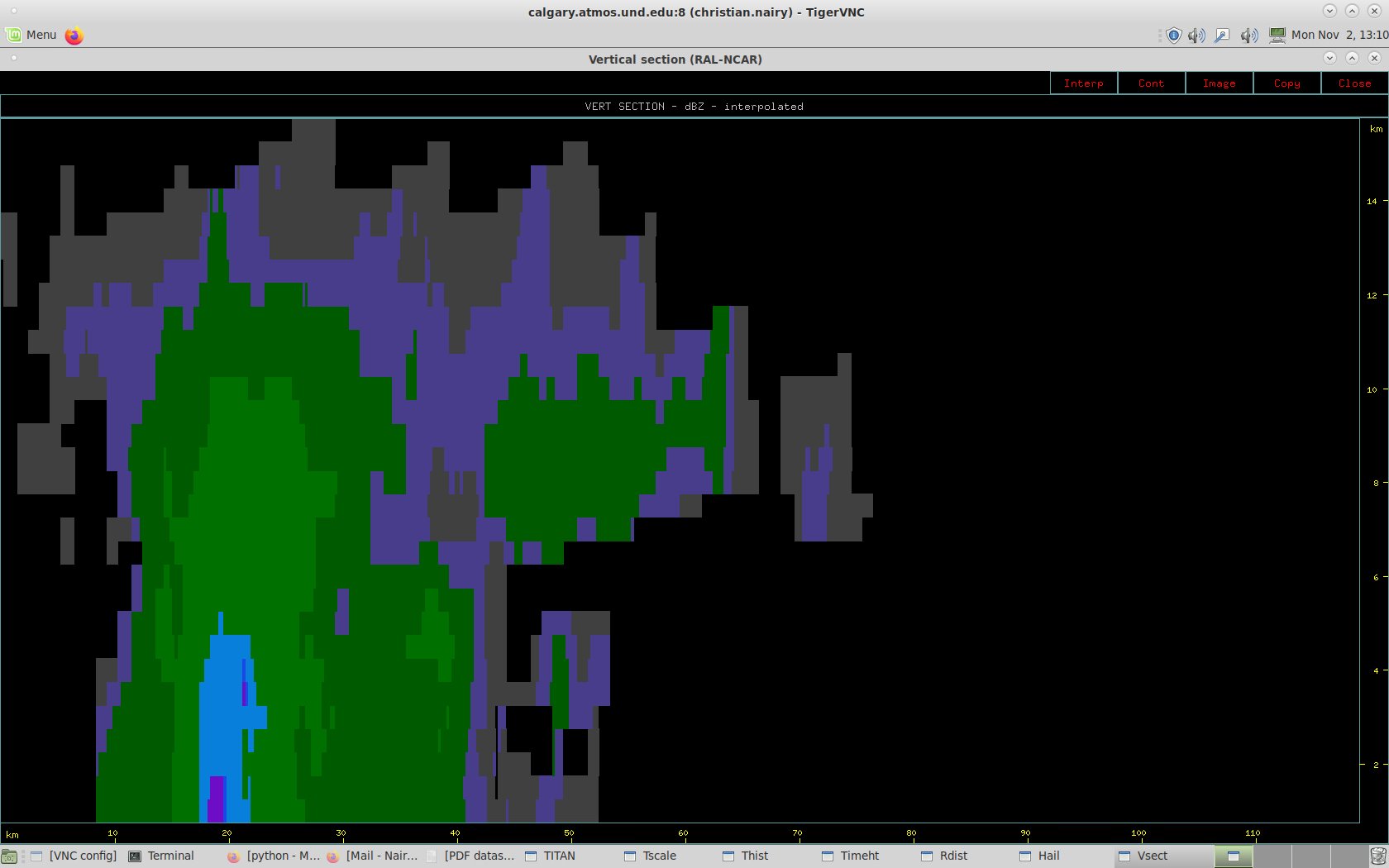 110
100
90
80
50
60
70
30
40
10
20
Distance (km)
Aircraft Flight Track & Direction
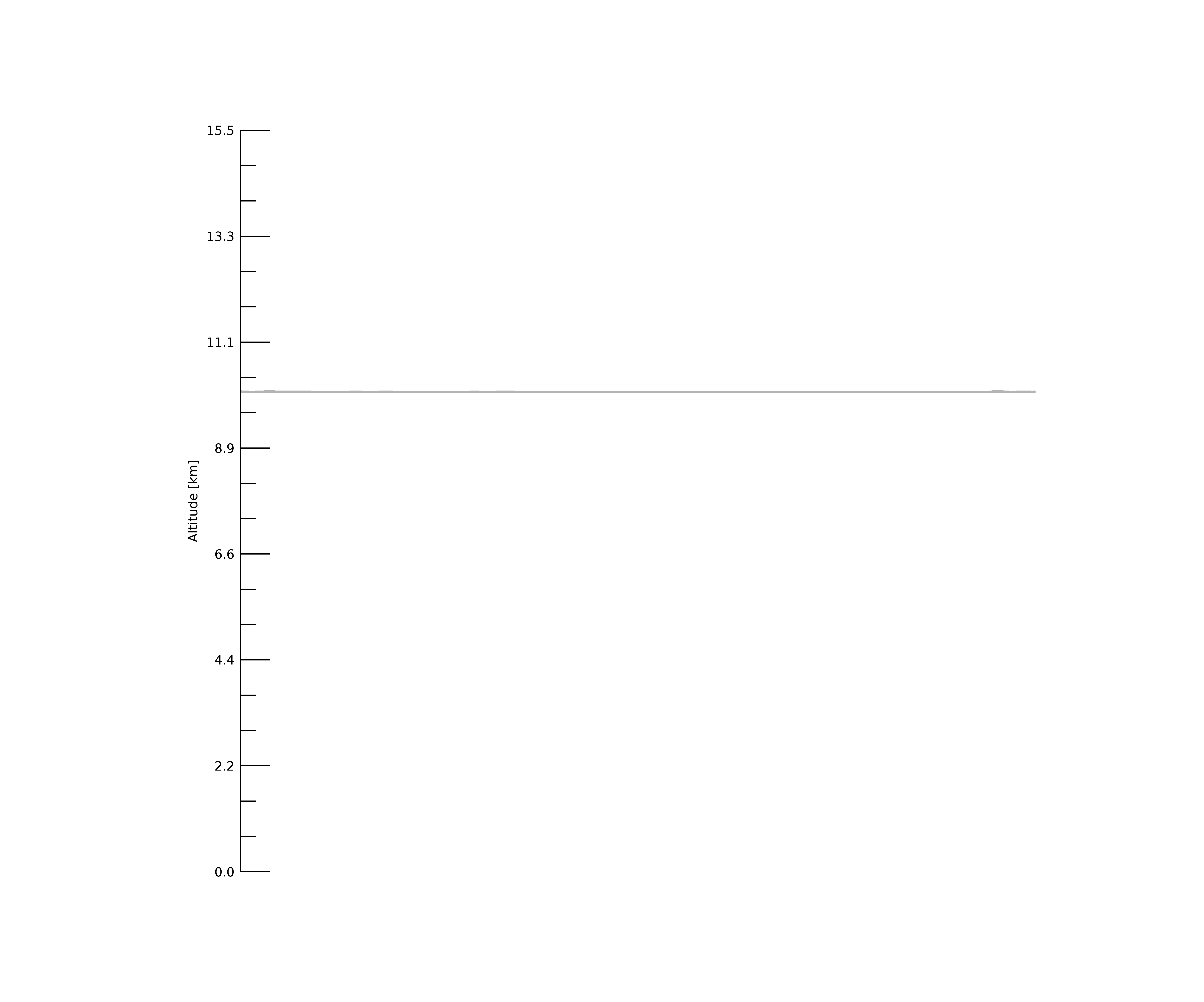 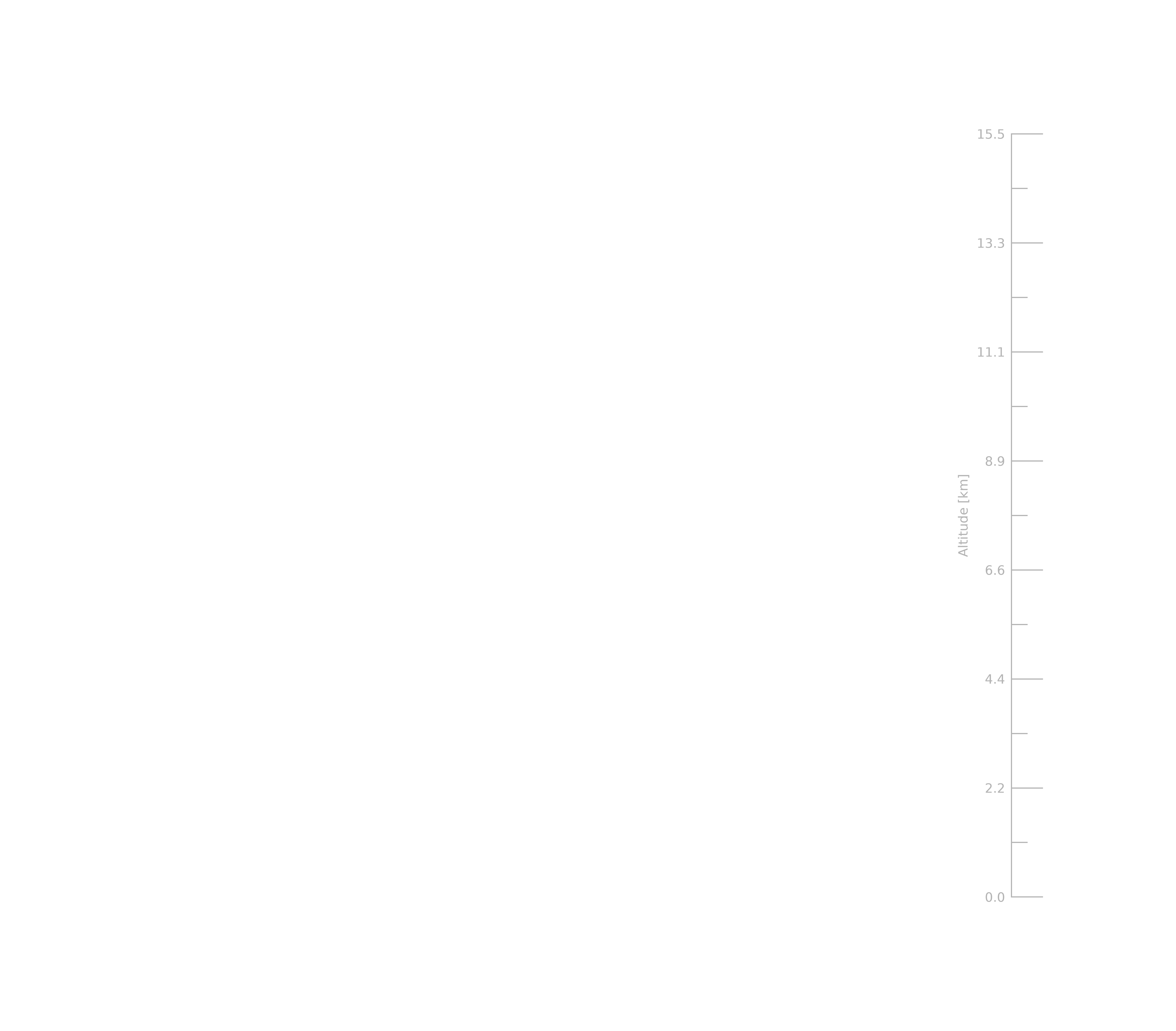 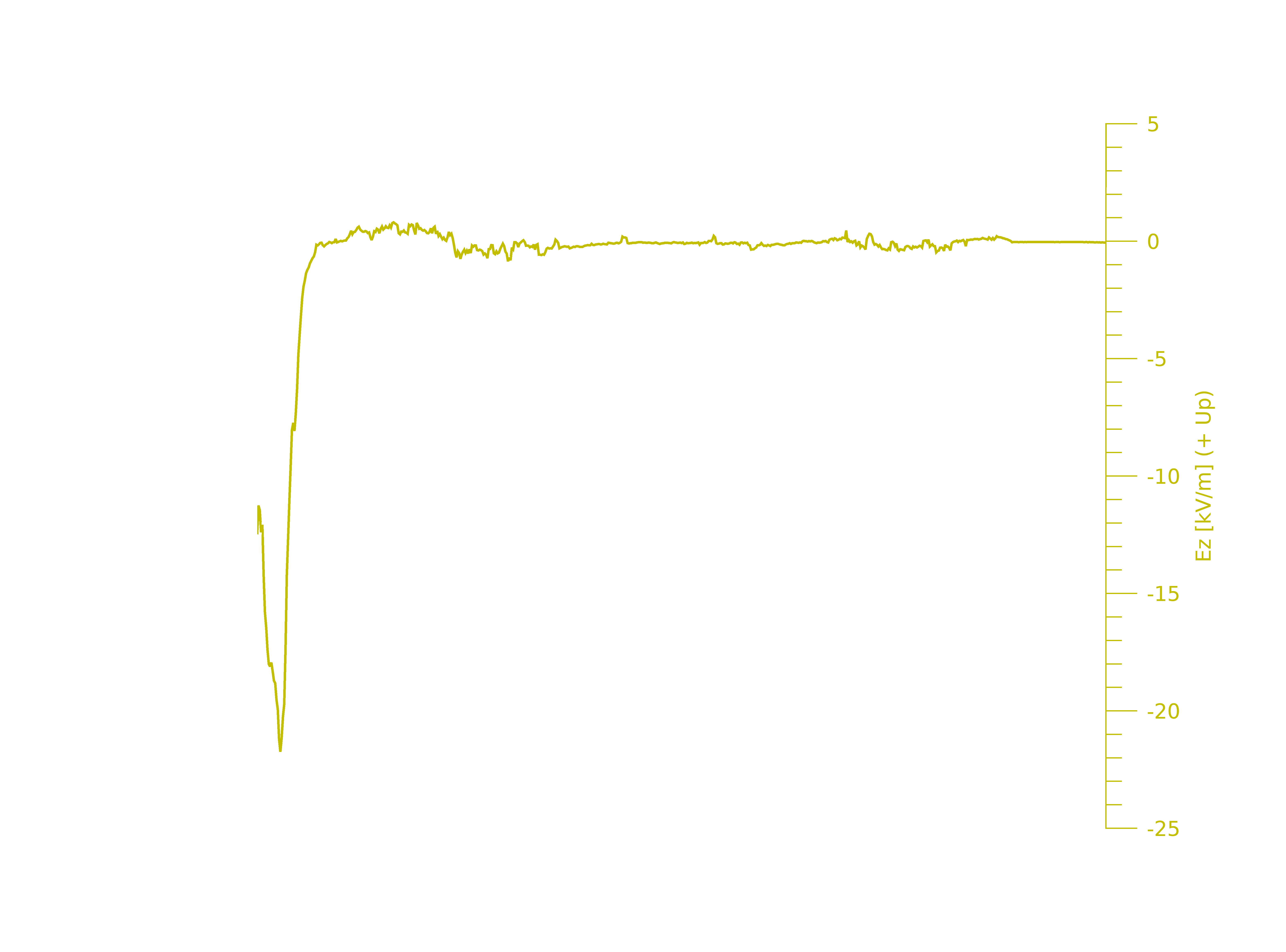 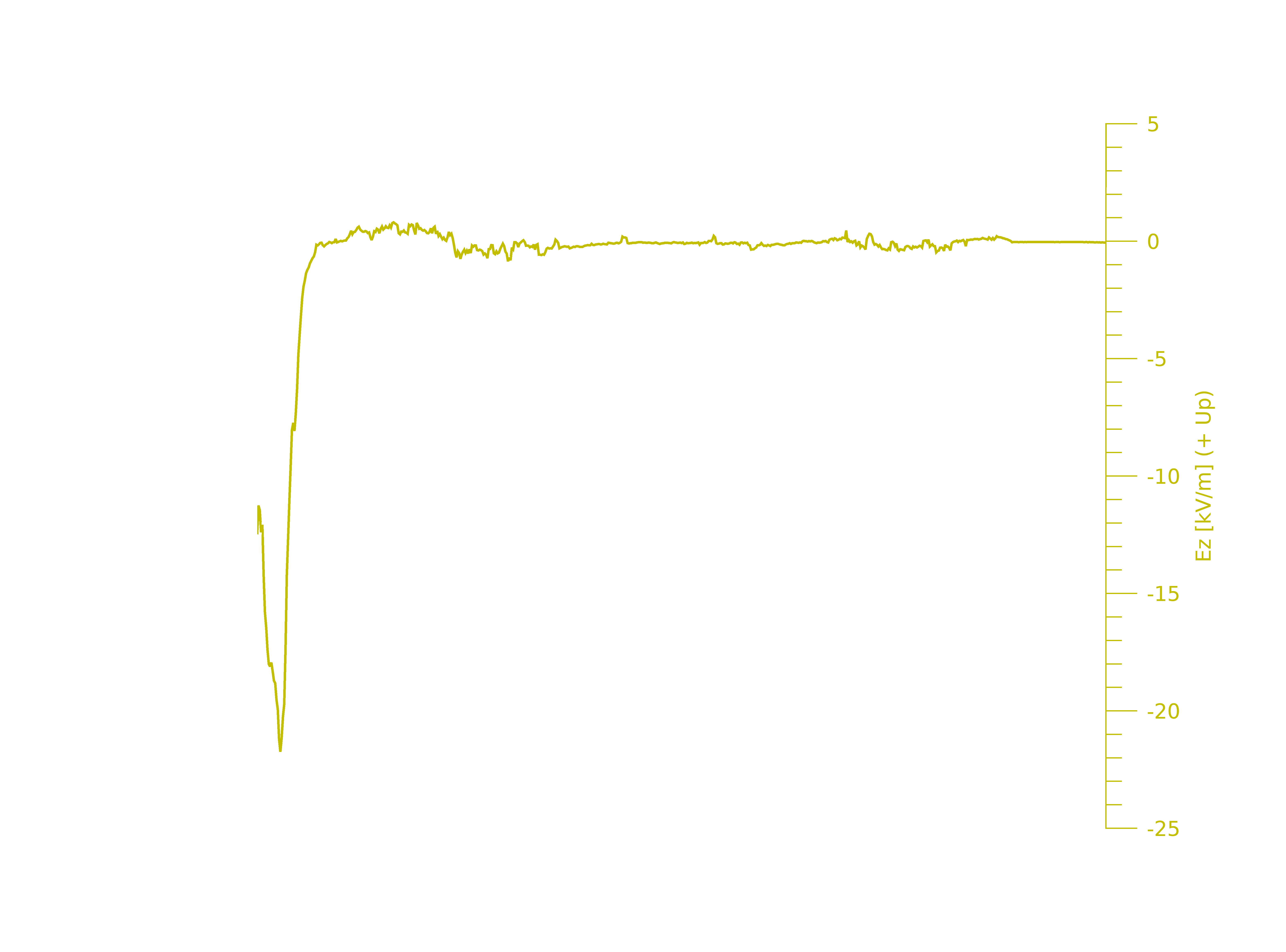 Flight Leg 1: 15:50:00 – 16:01:00 UTC
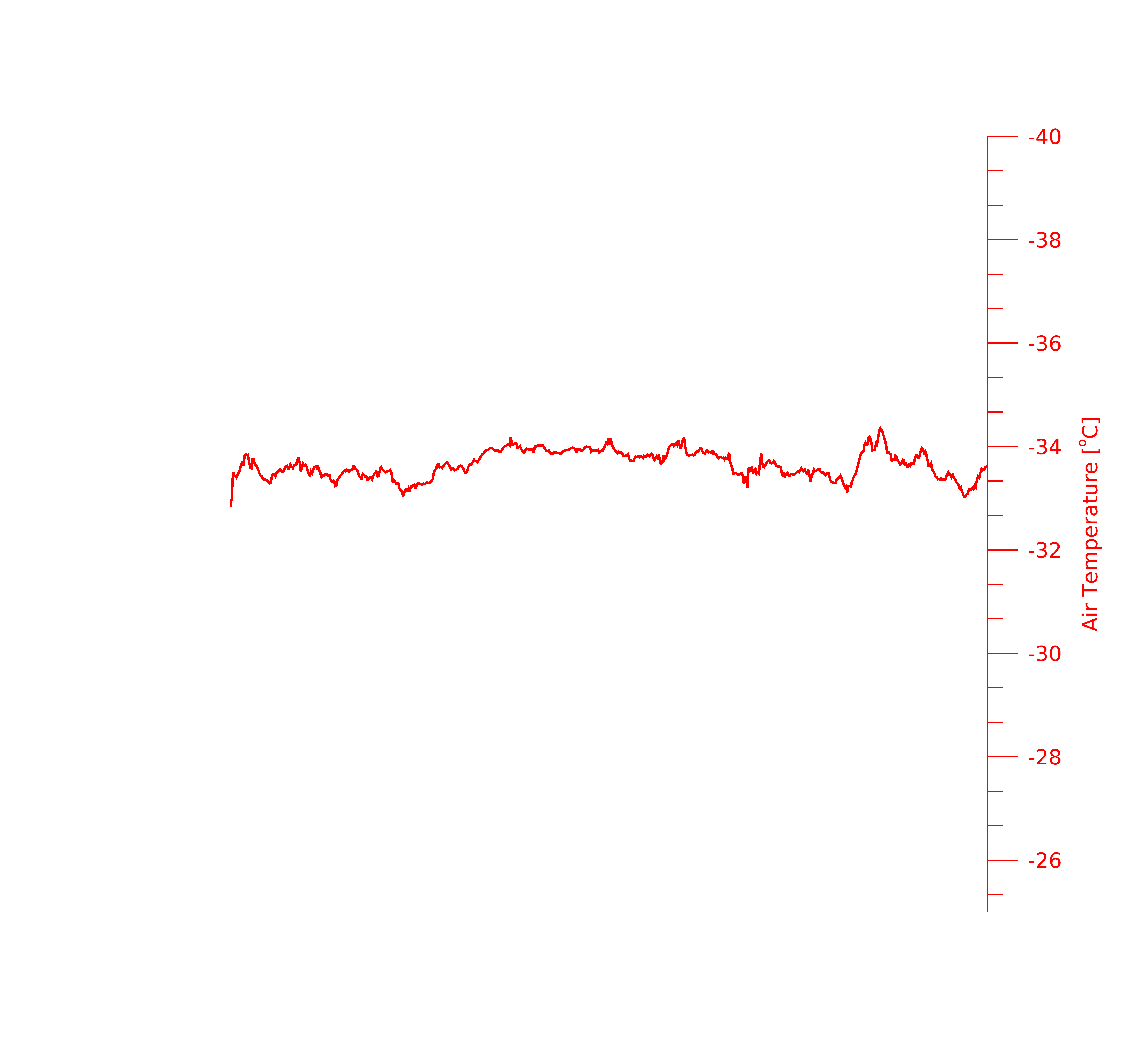 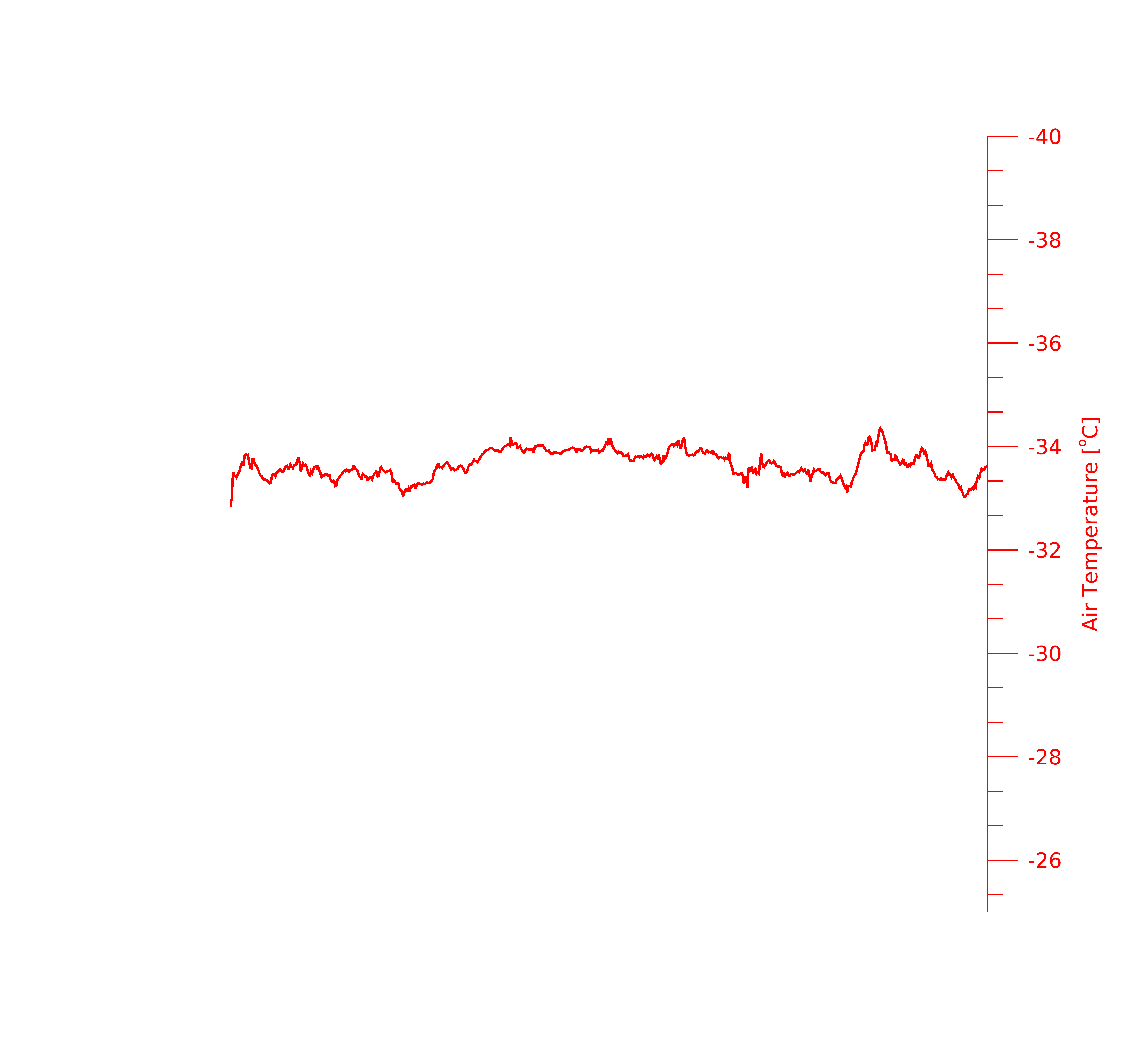 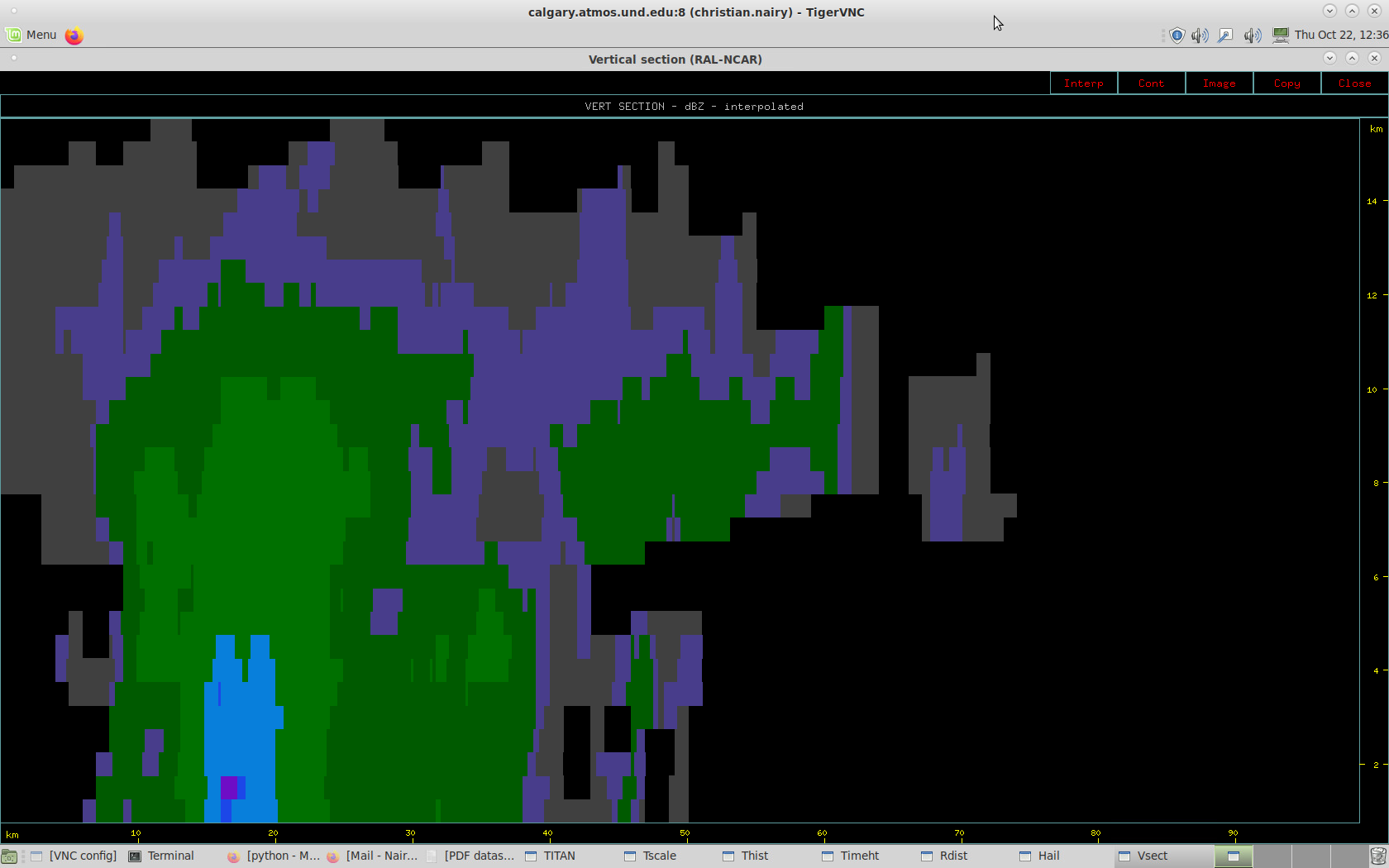 50
40
20
30
80
10
90
60
70
Distance (km)
Aircraft Flight Track & Direction
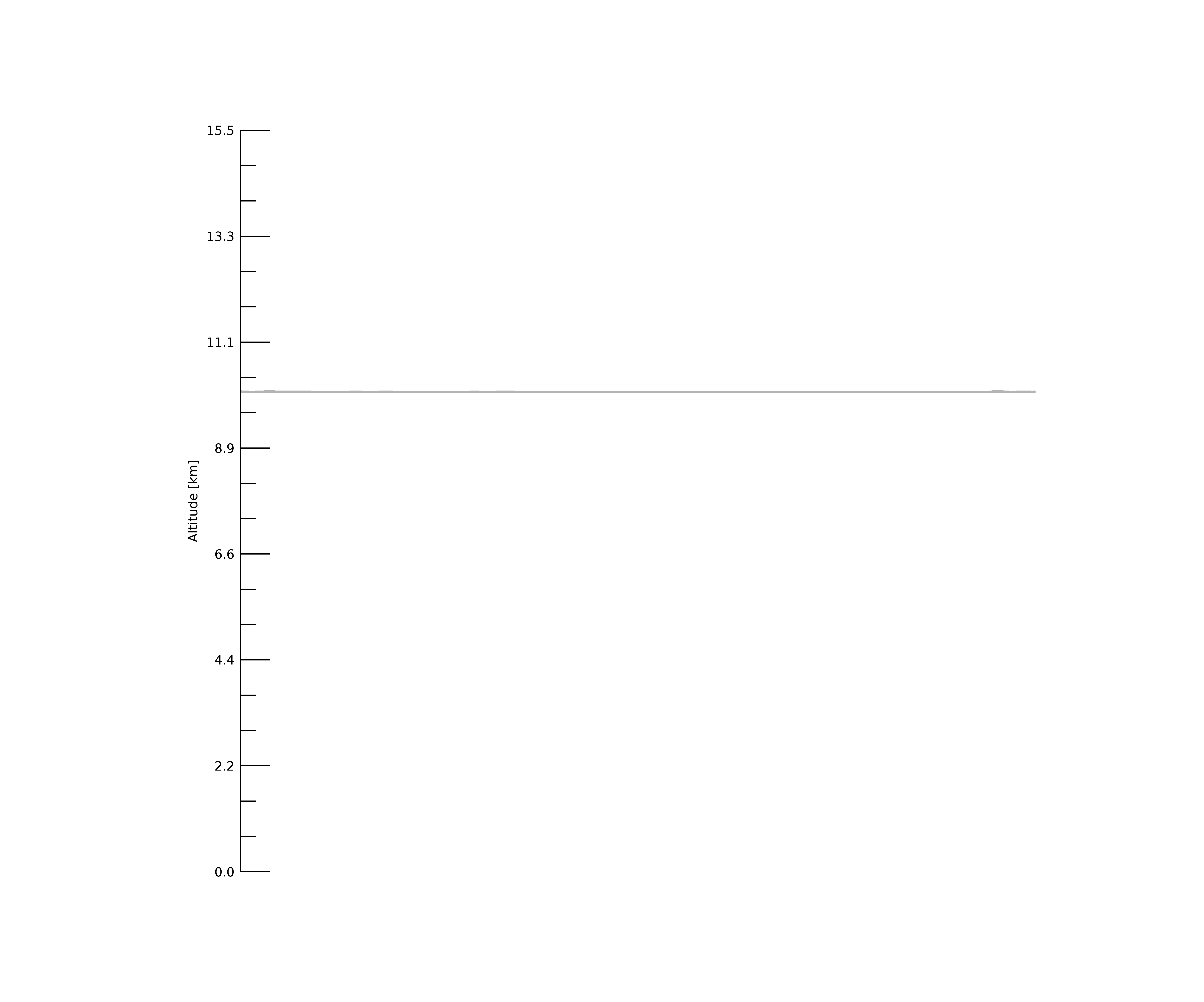 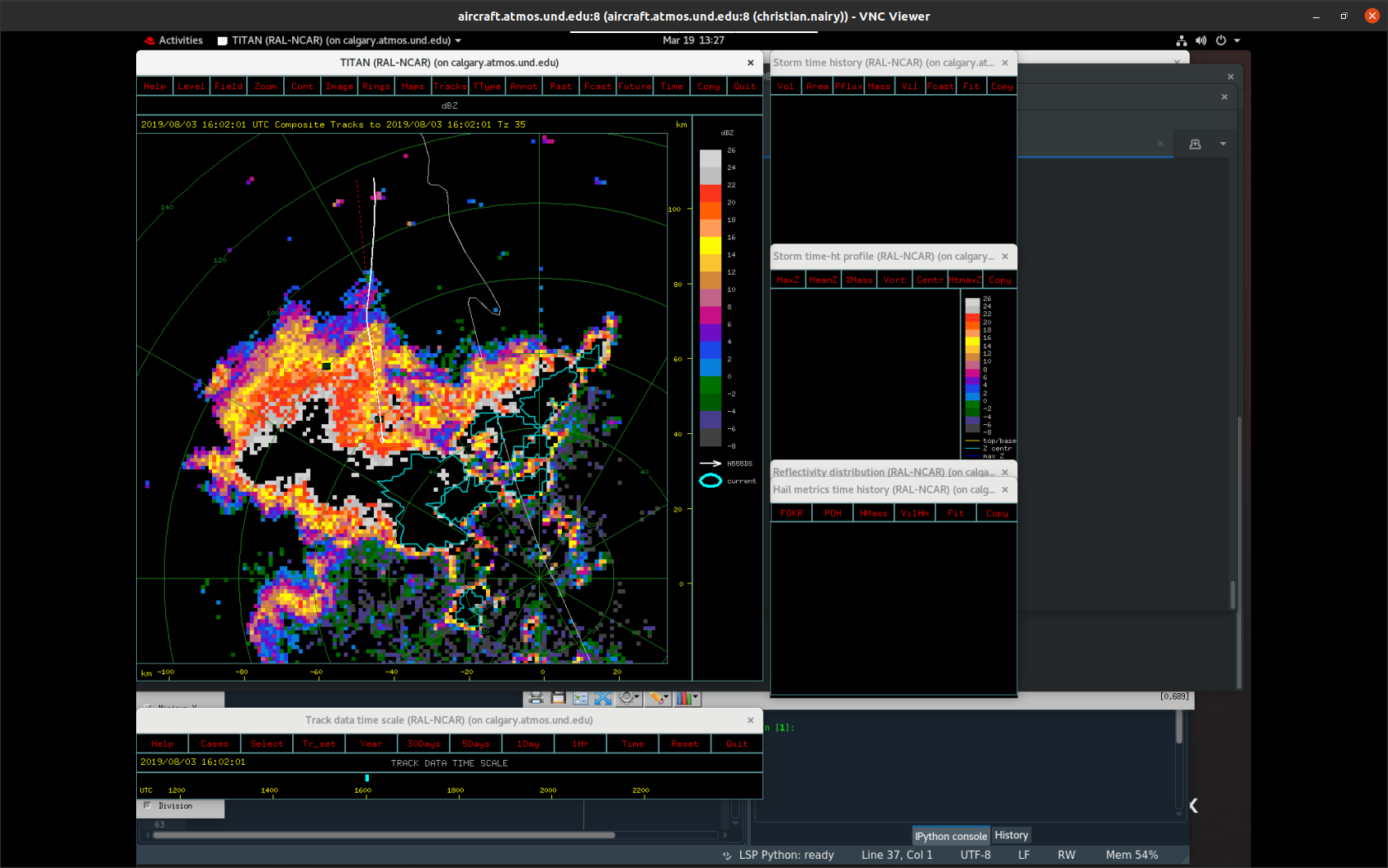 B
Flight Leg 1 (FL1)15:51:15 – 16:01:00
A
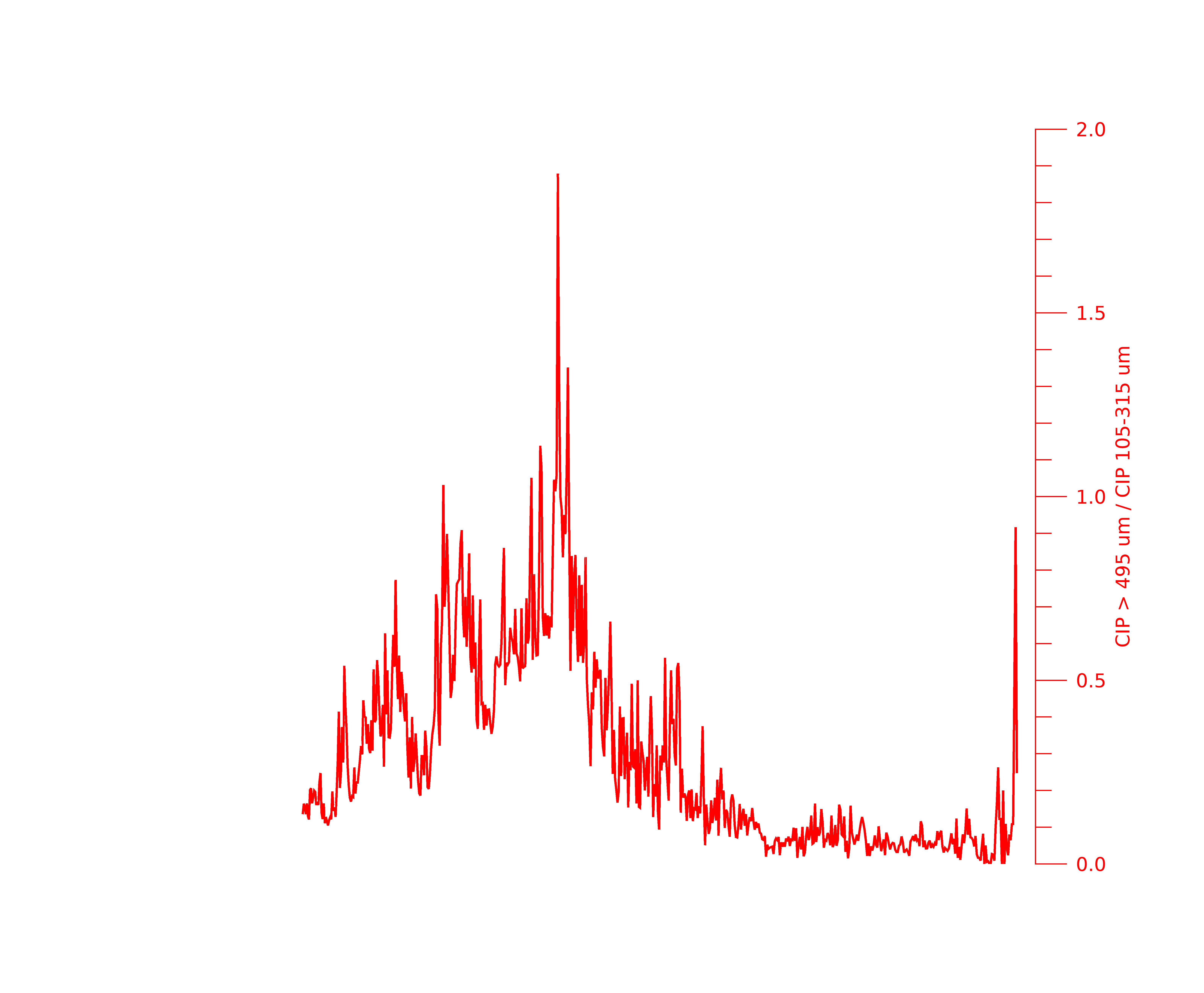 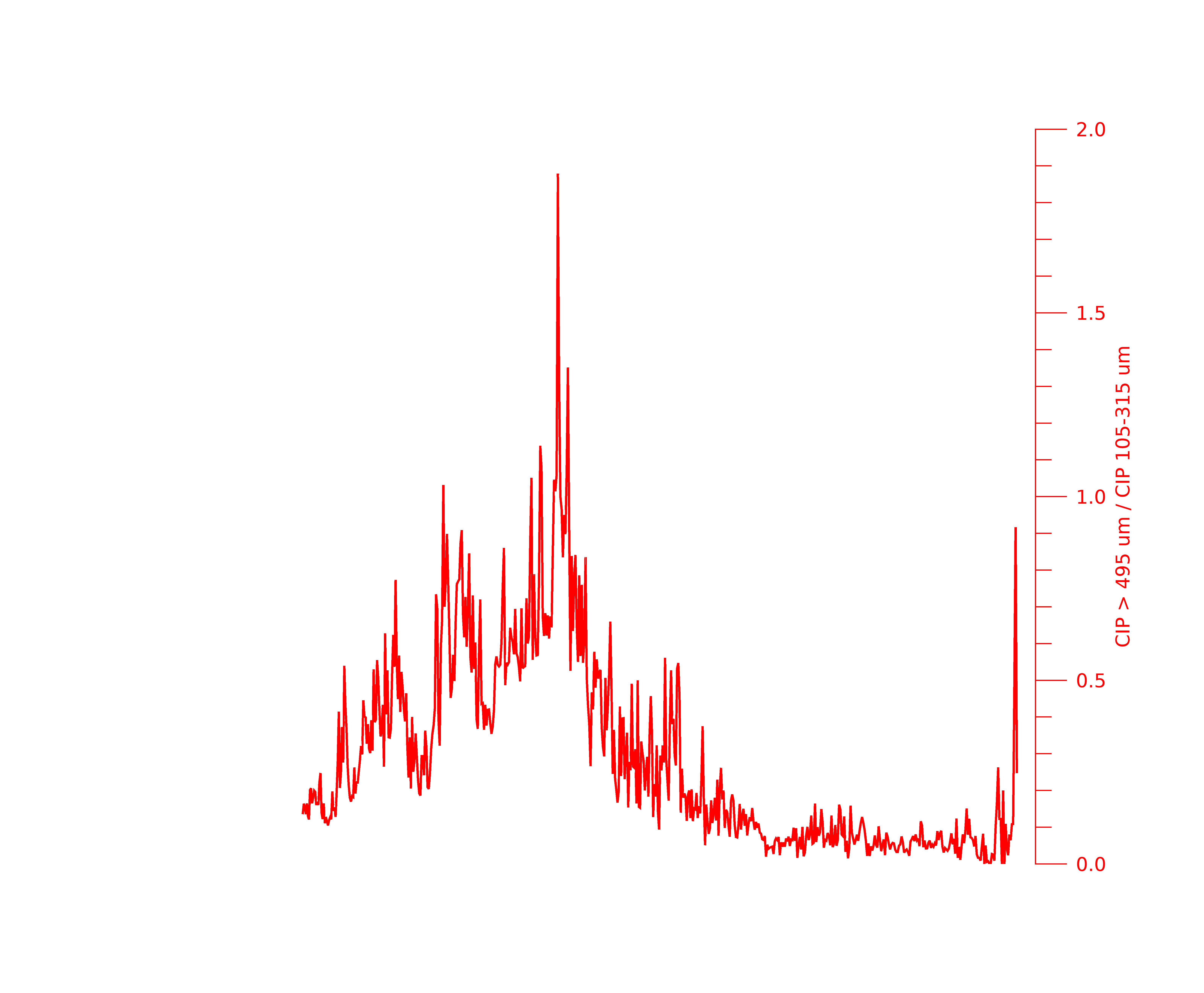 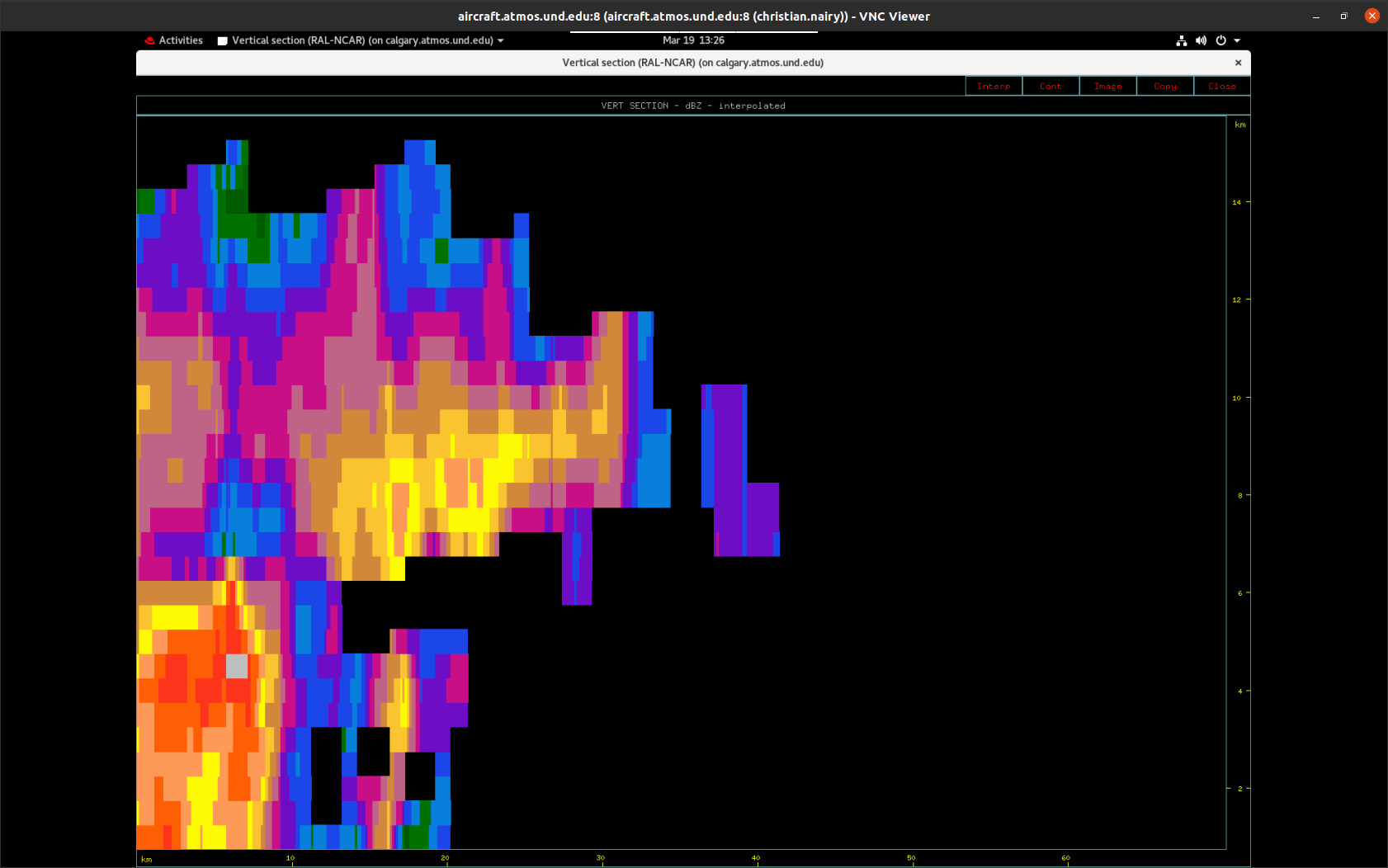 16
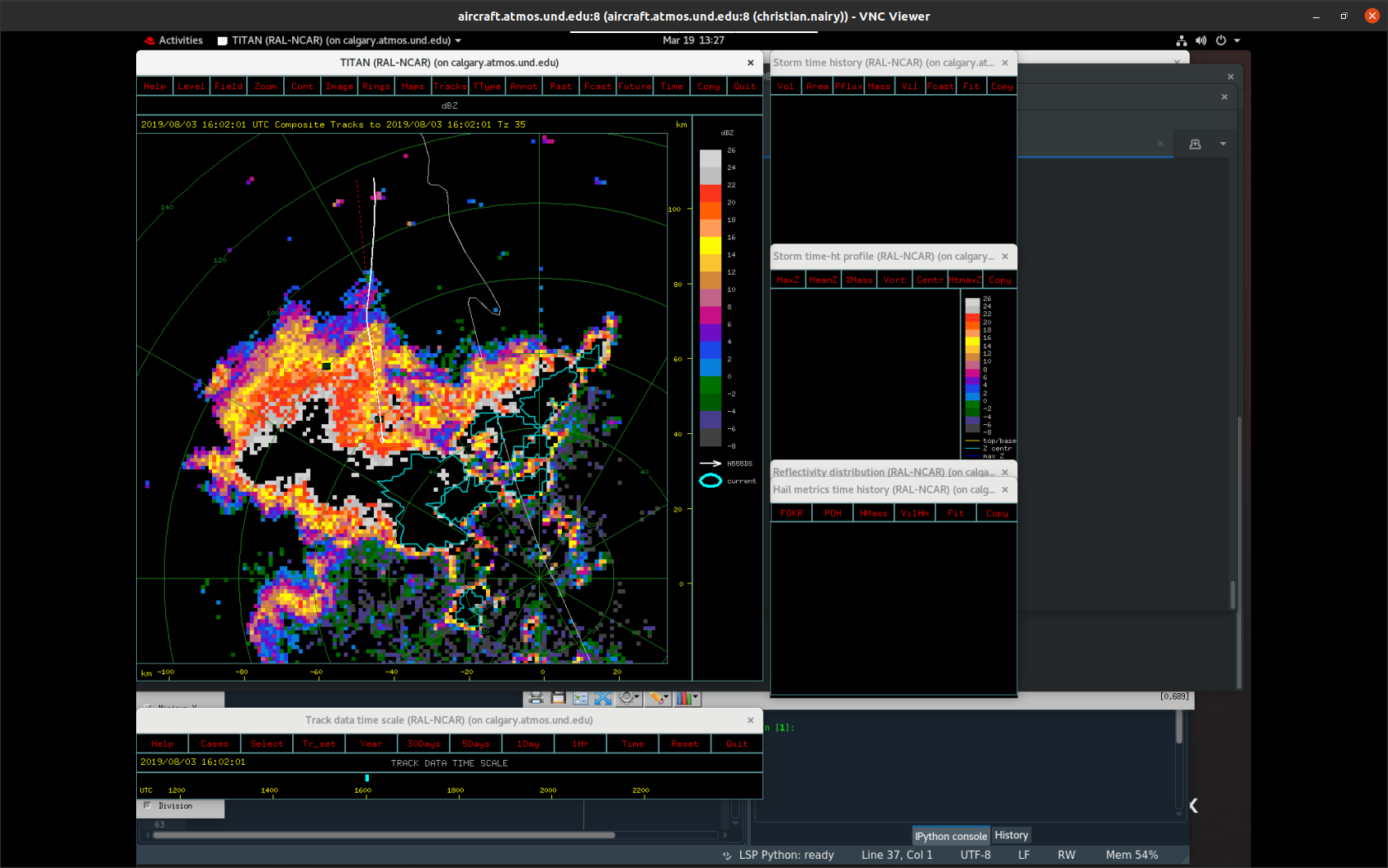 14
12
10
Altitude (km)
8
6
4
2
A
B
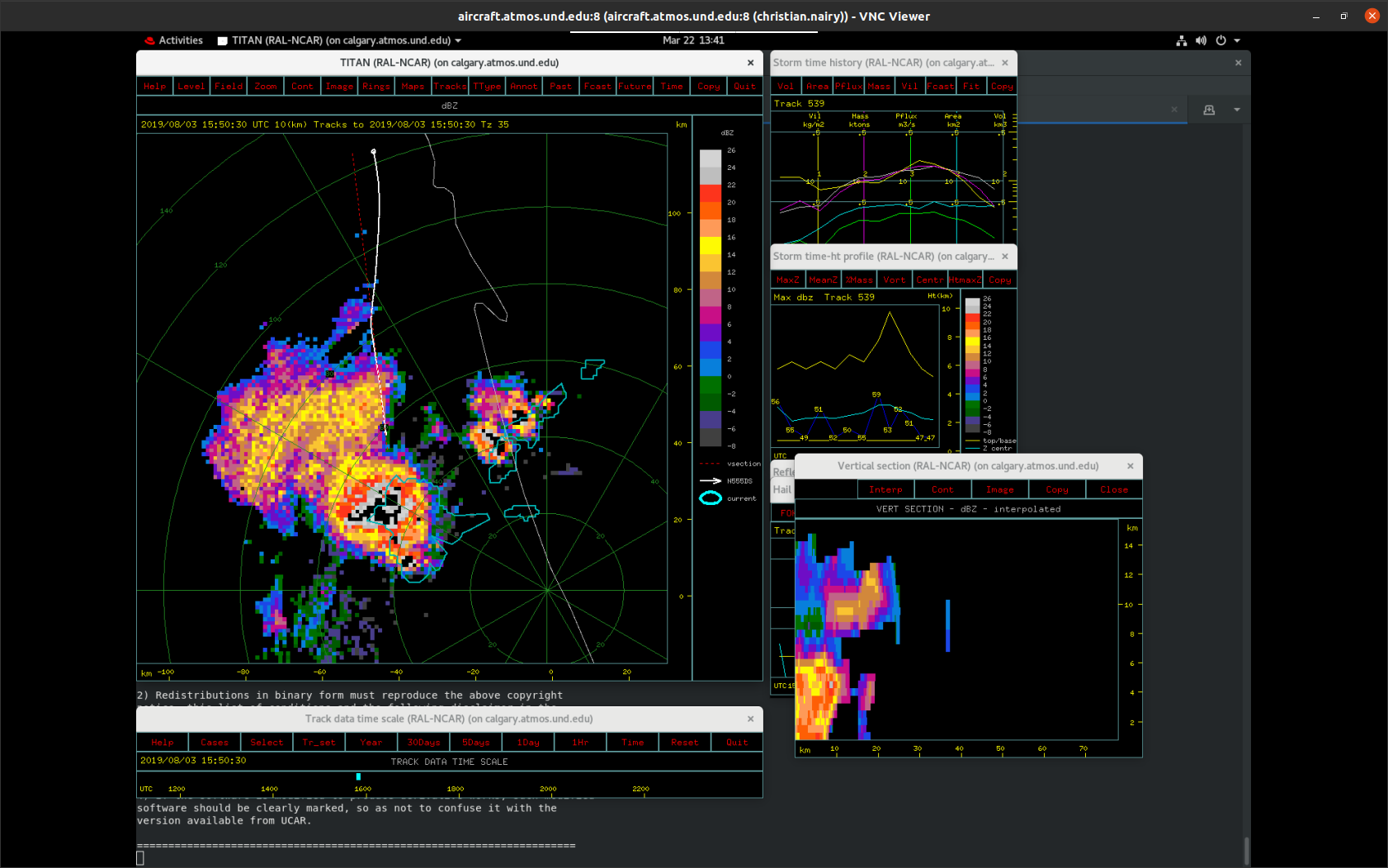 B
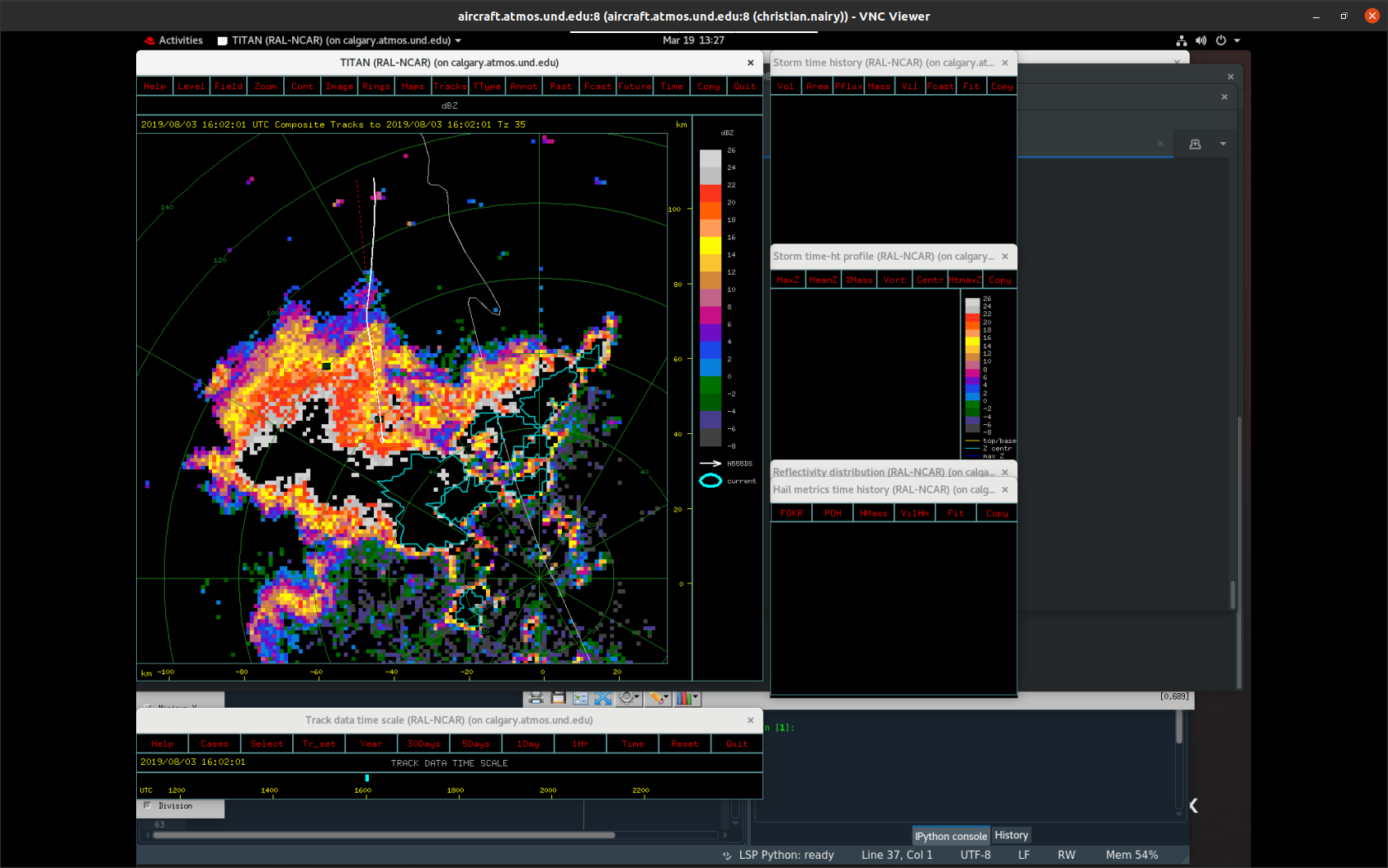 Flight Leg 1 (FL1)15:51:15 – 16:01:00 KMLB Vol Scan: 15:50:3010 km CAPPI
A
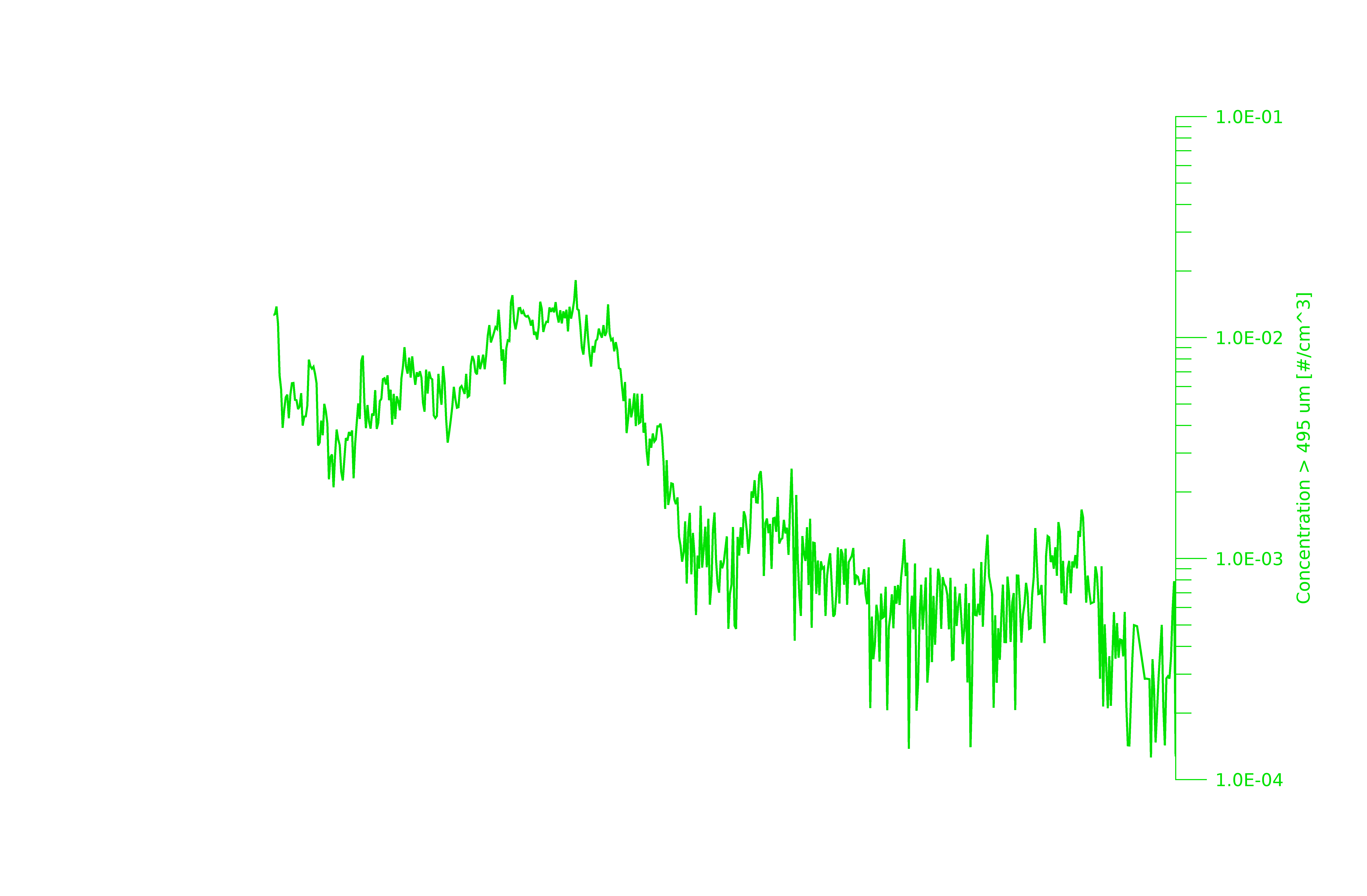 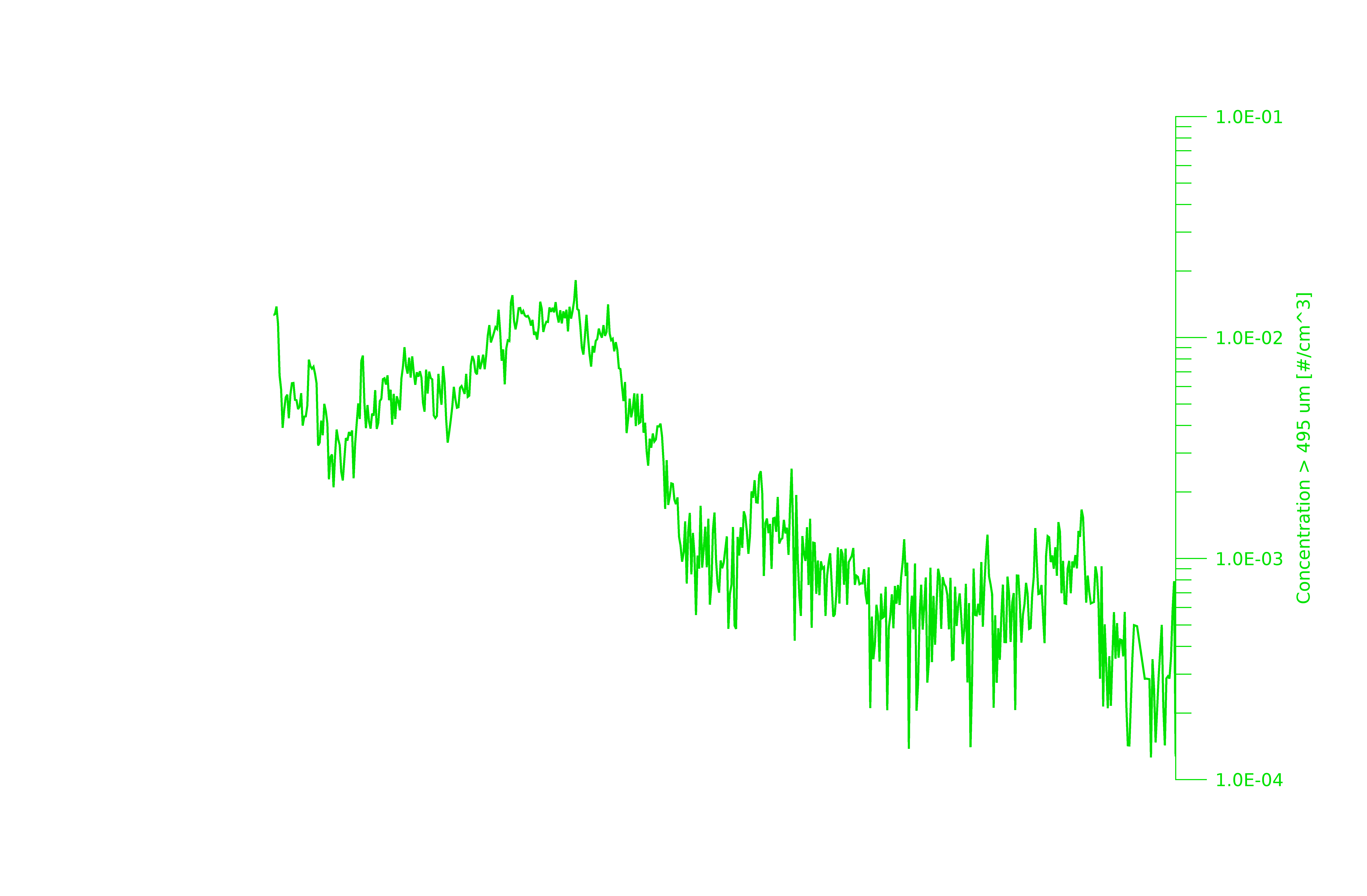 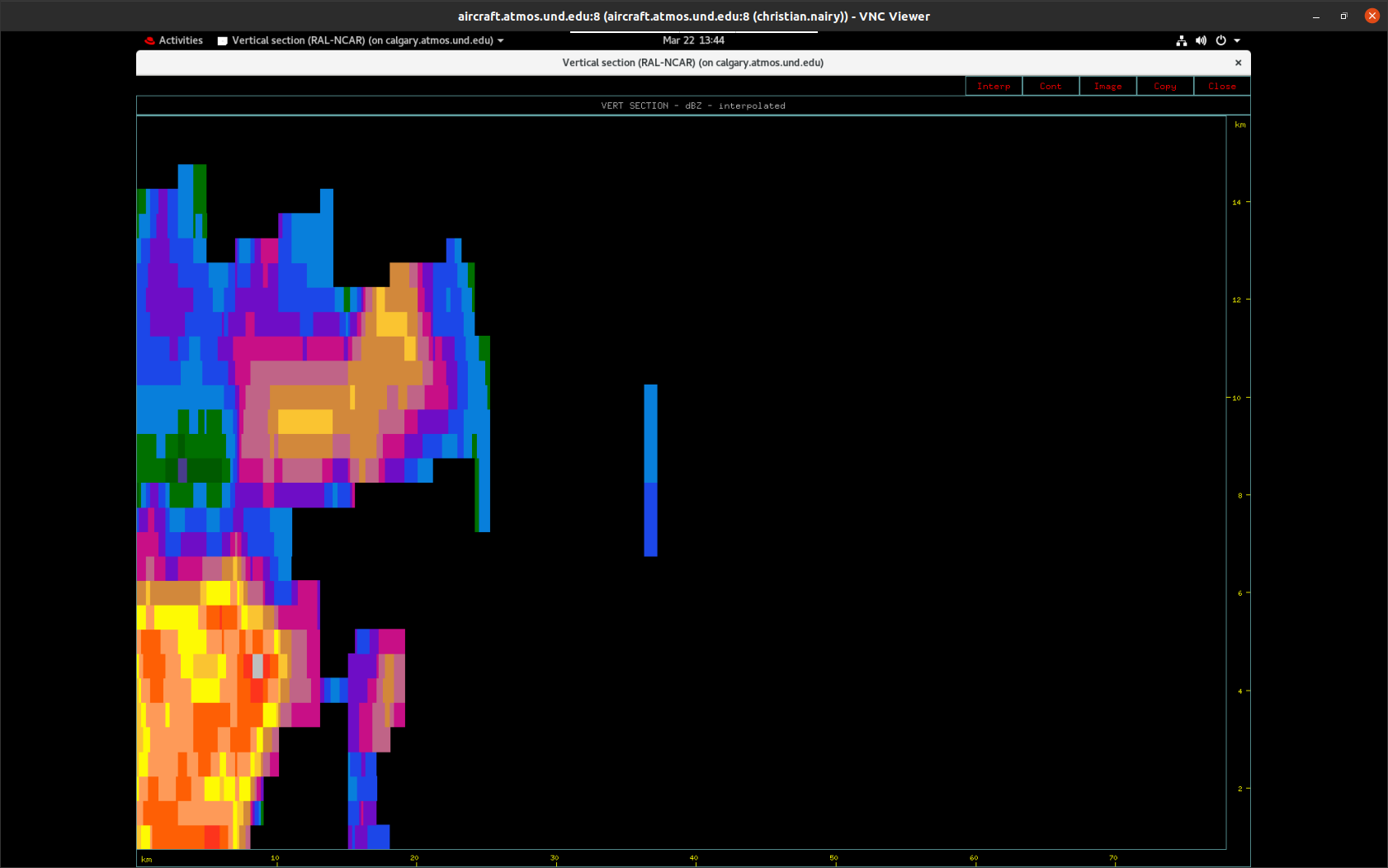 16
14
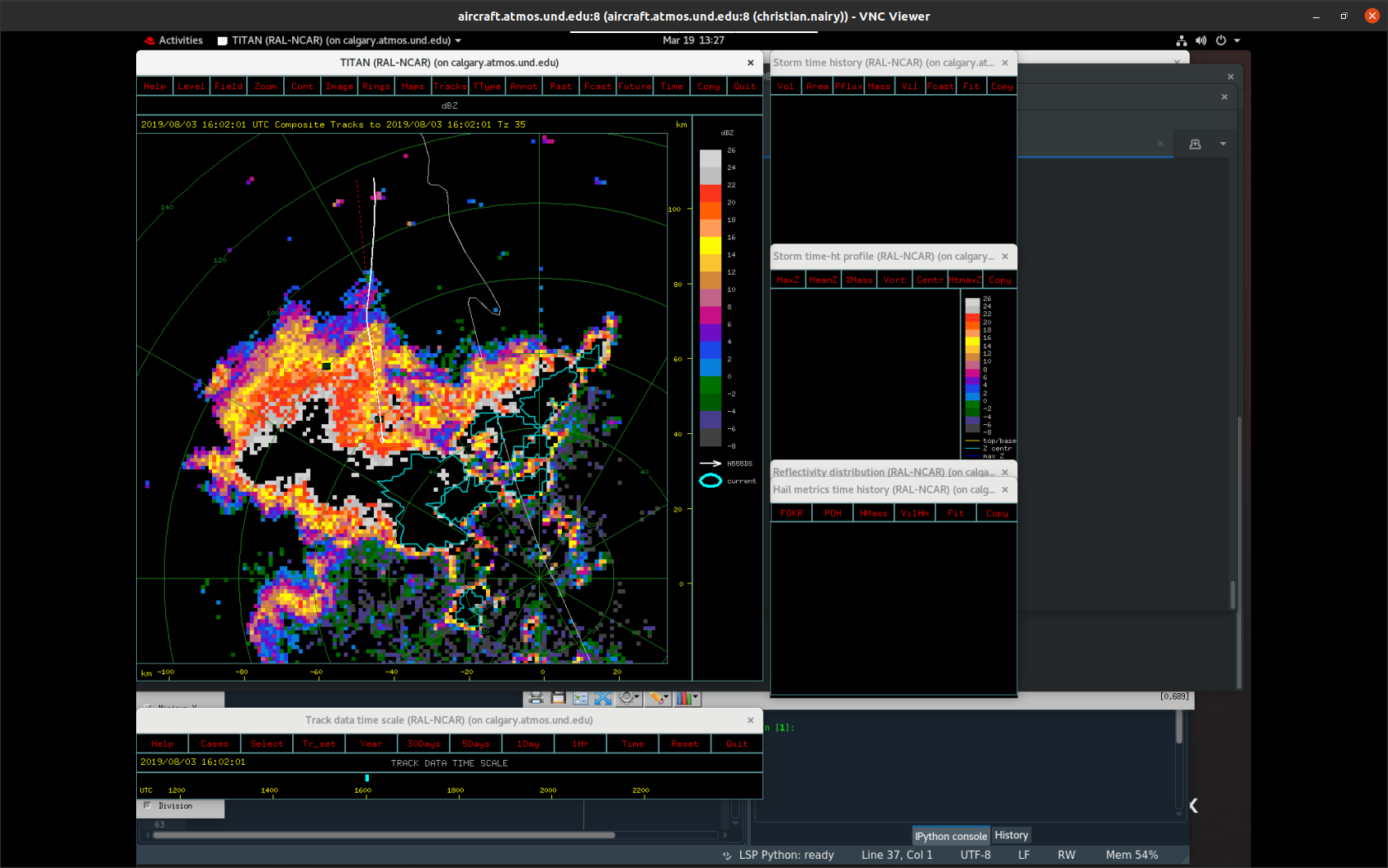 12
10
Altitude (km)
8
6
4
2
A
B
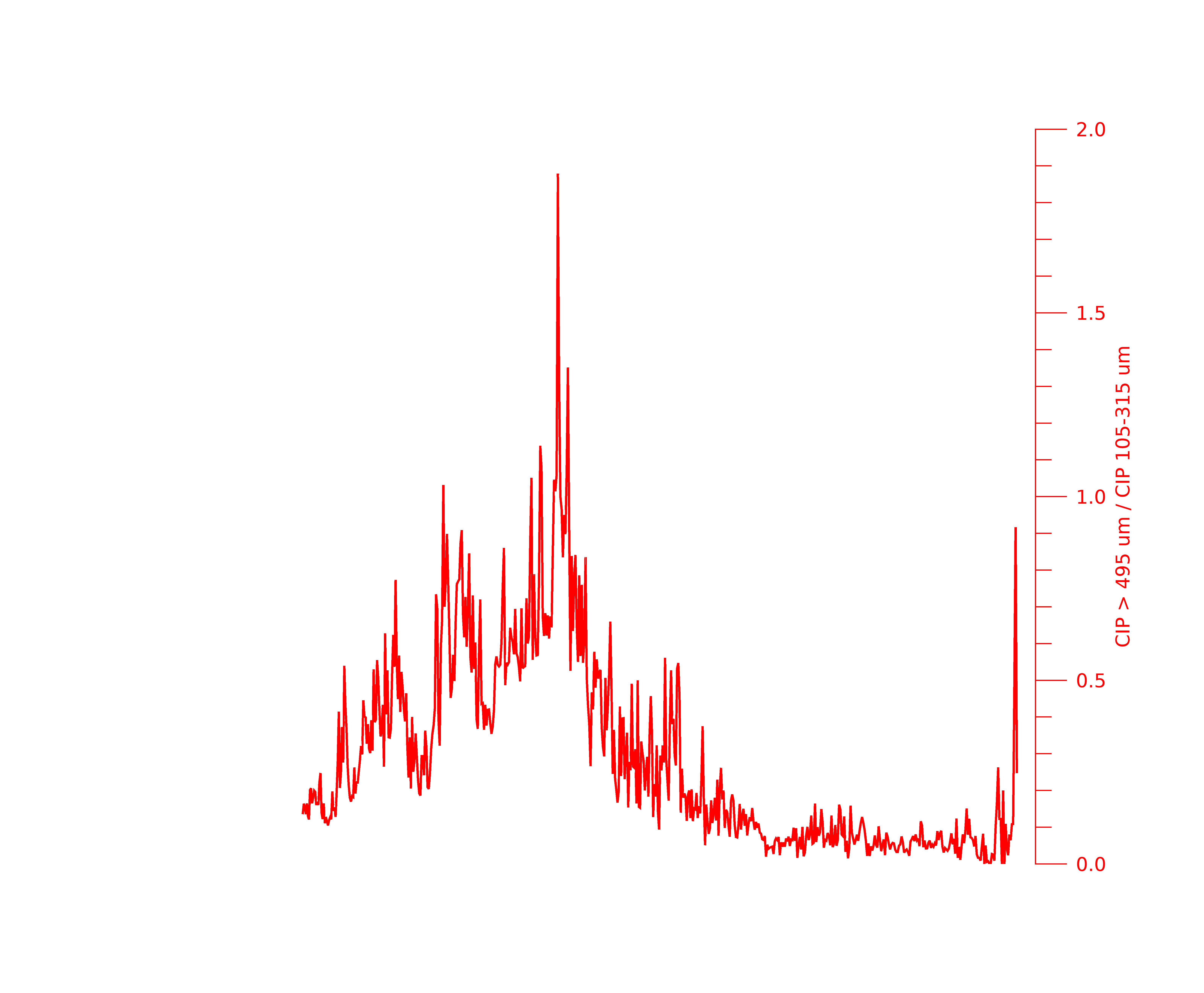 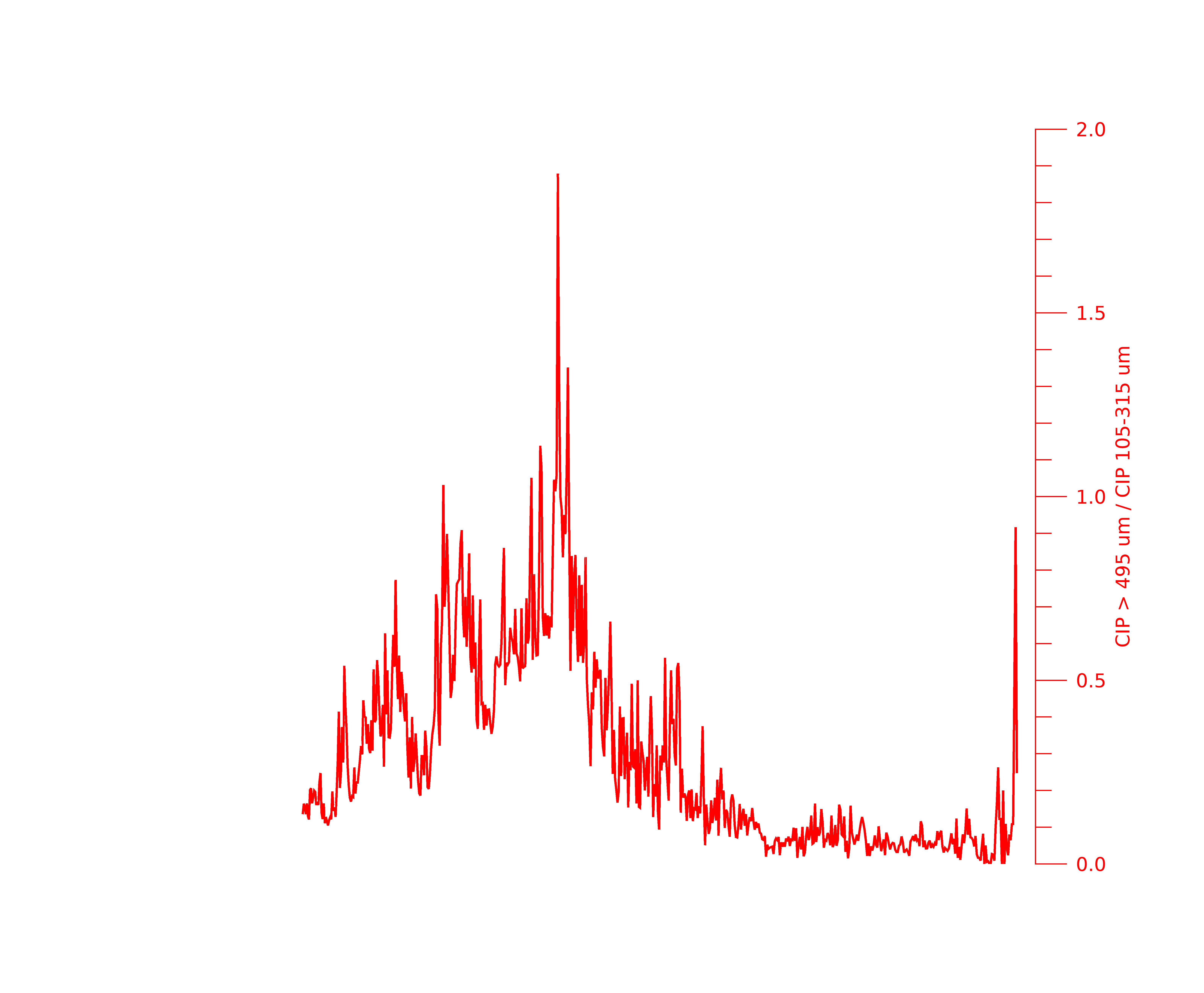 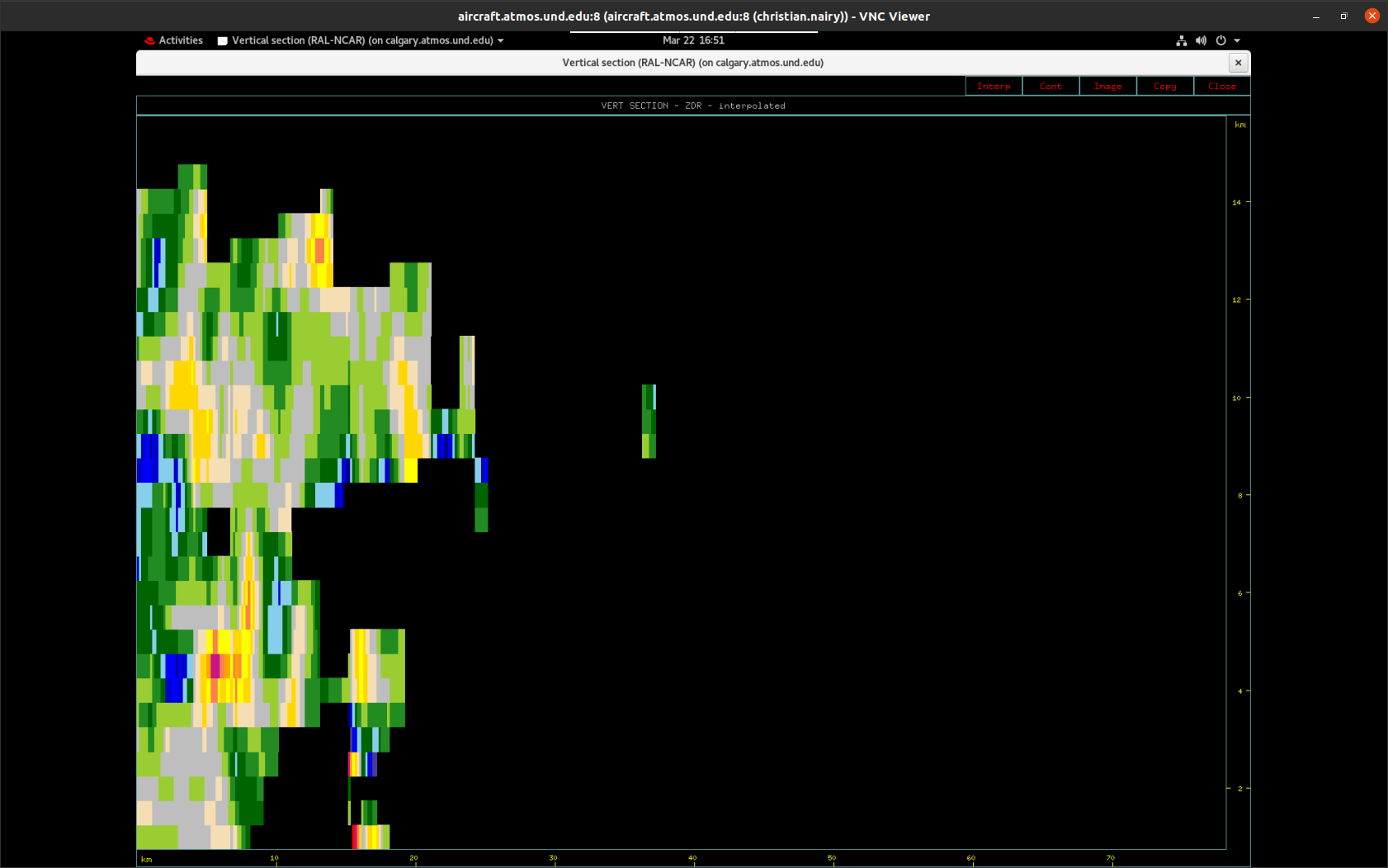 16
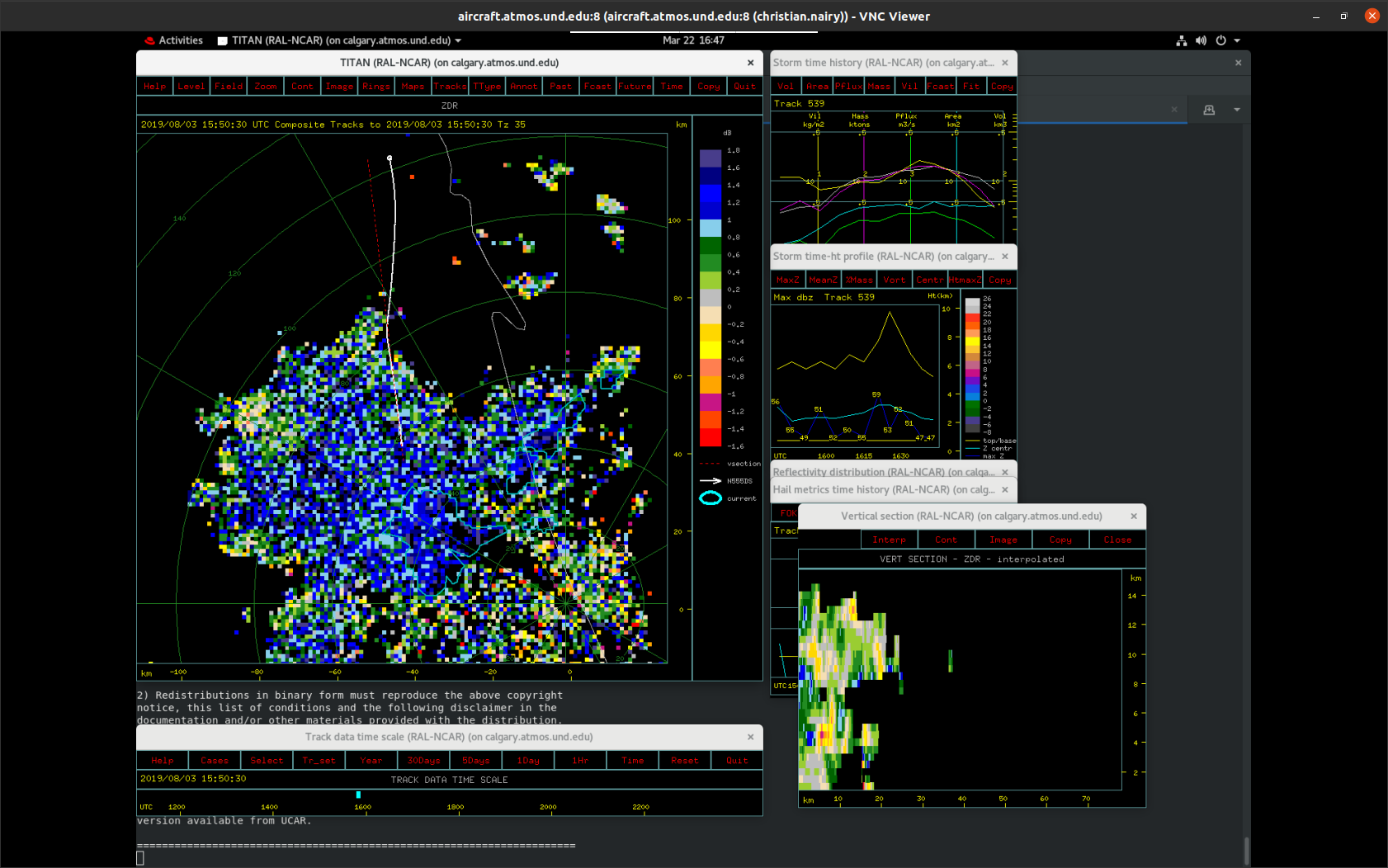 14
12
10
Altitude (km)
8
6
4
2
A
B
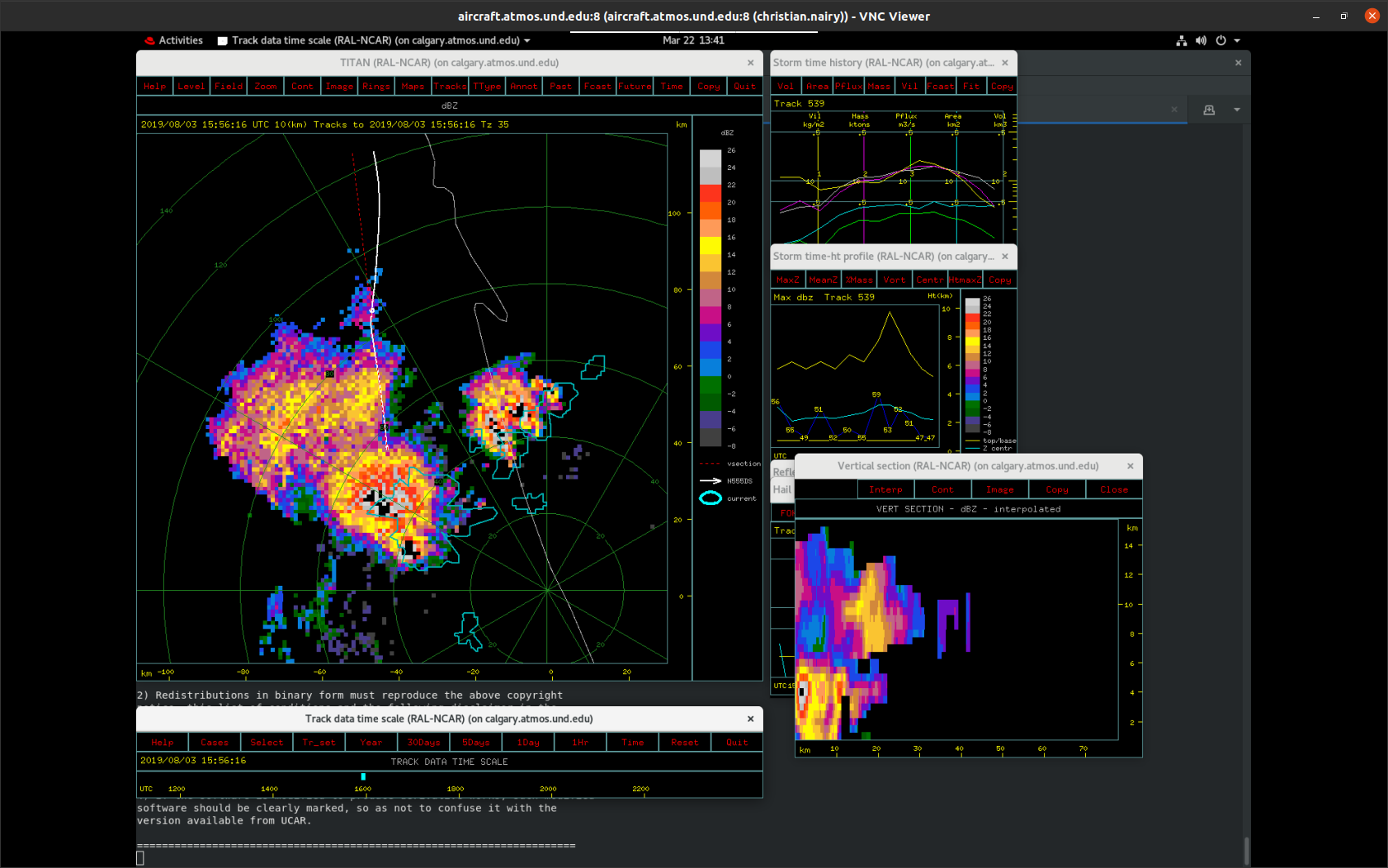 B
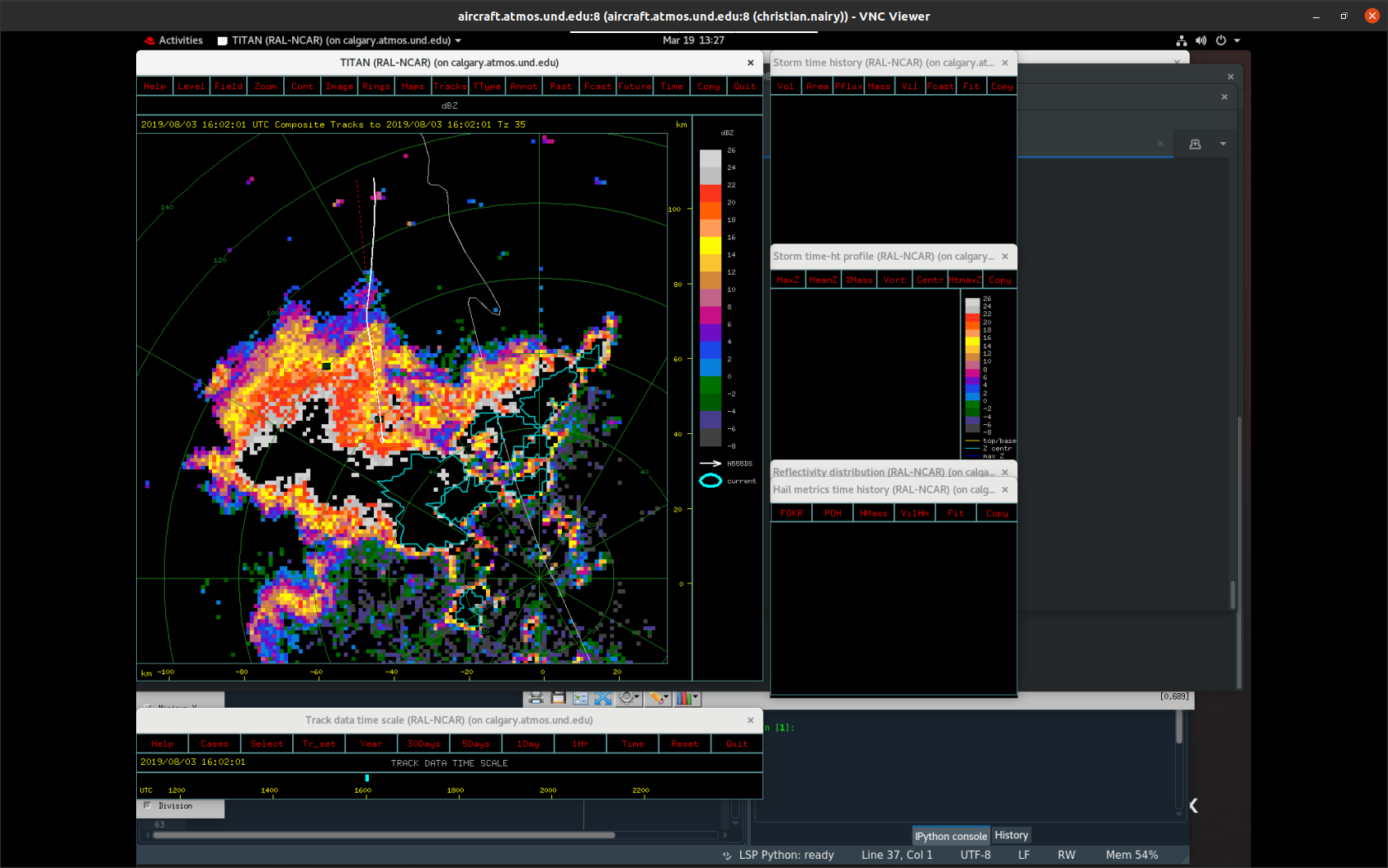 Flight Leg 1 (FL1)15:51:15 – 16:01:00 KMLB Vol Scan: 15:56:1610 km CAPPI
A
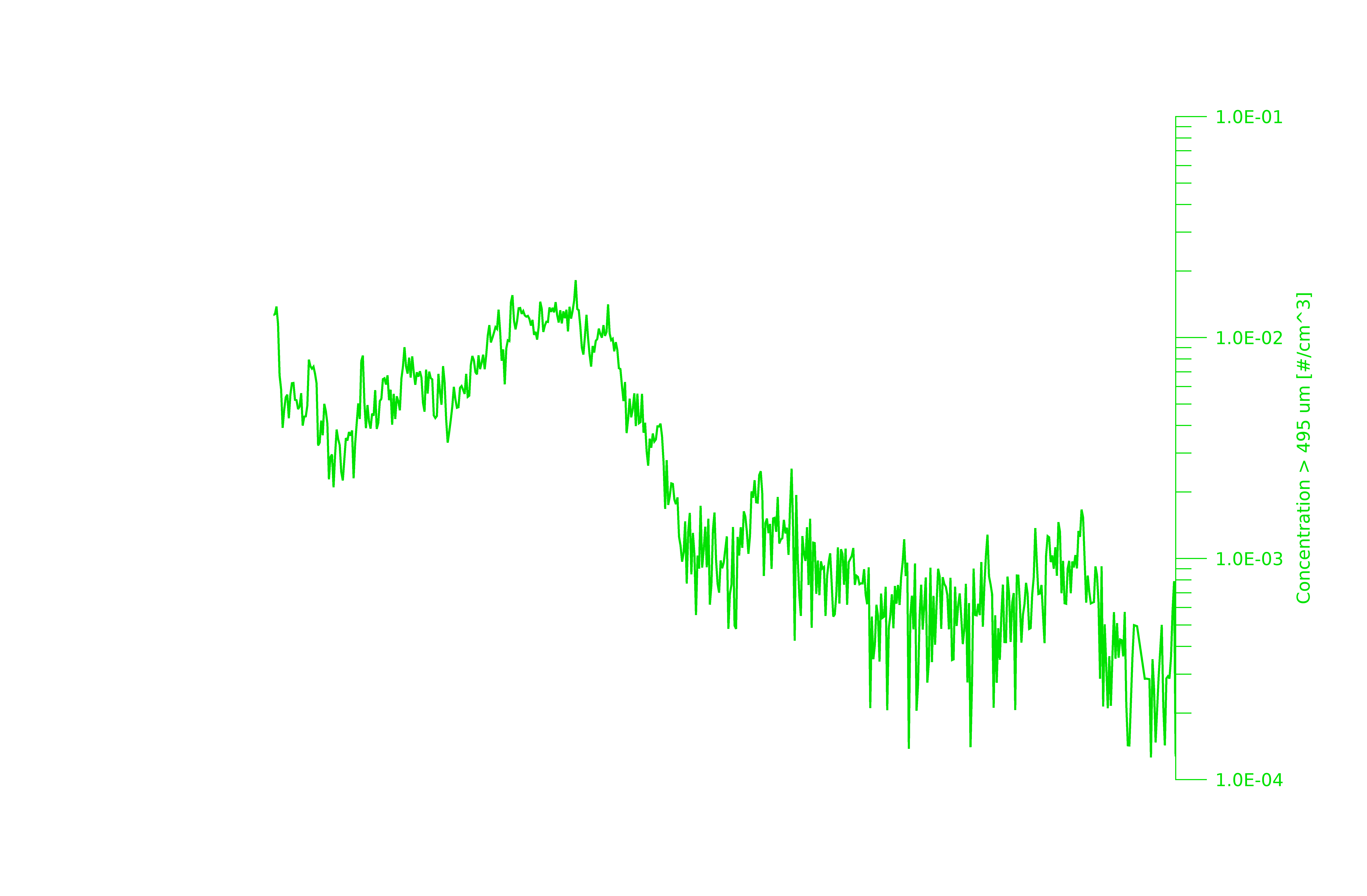 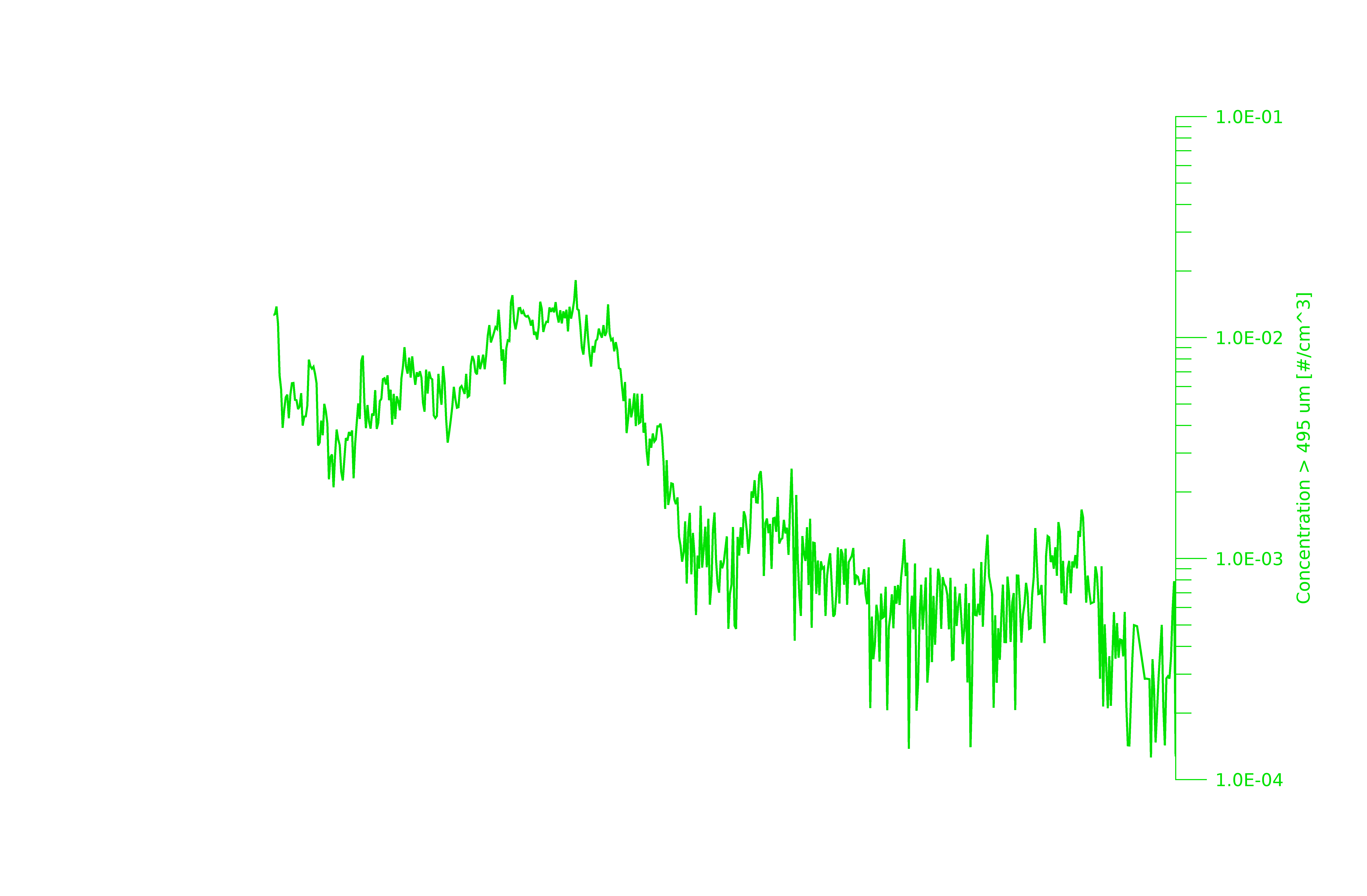 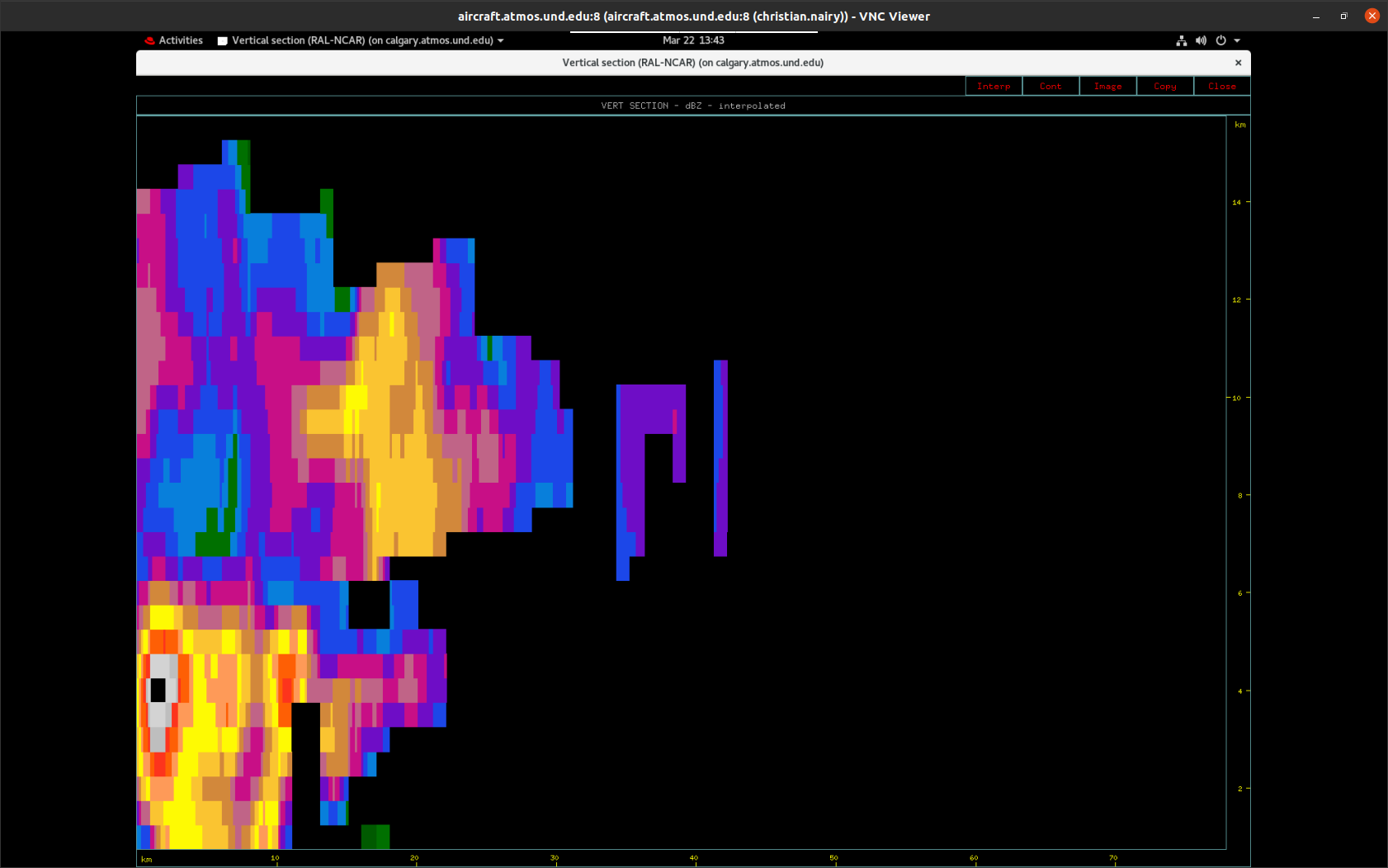 16
14
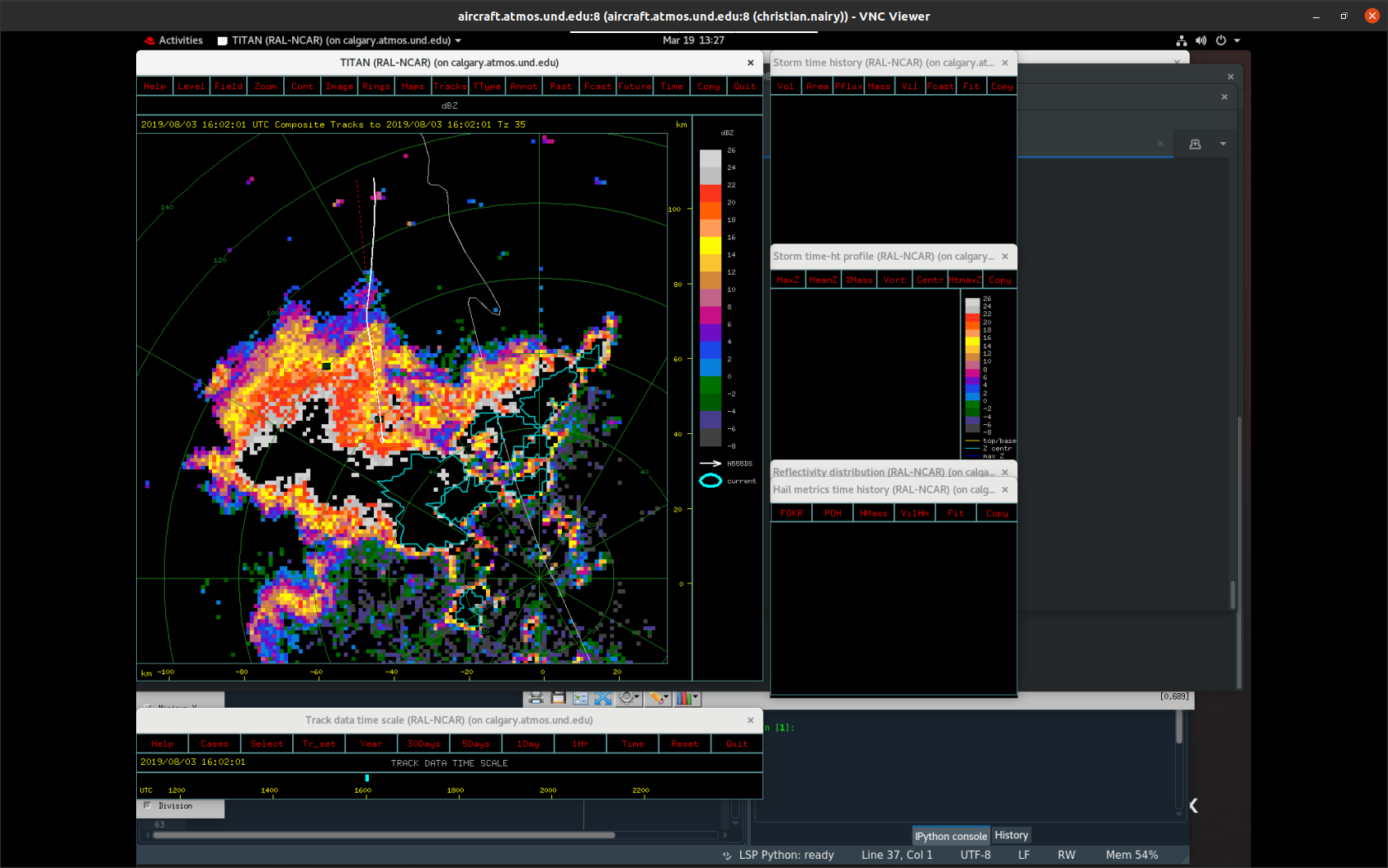 12
10
Altitude (km)
8
6
4
2
A
B
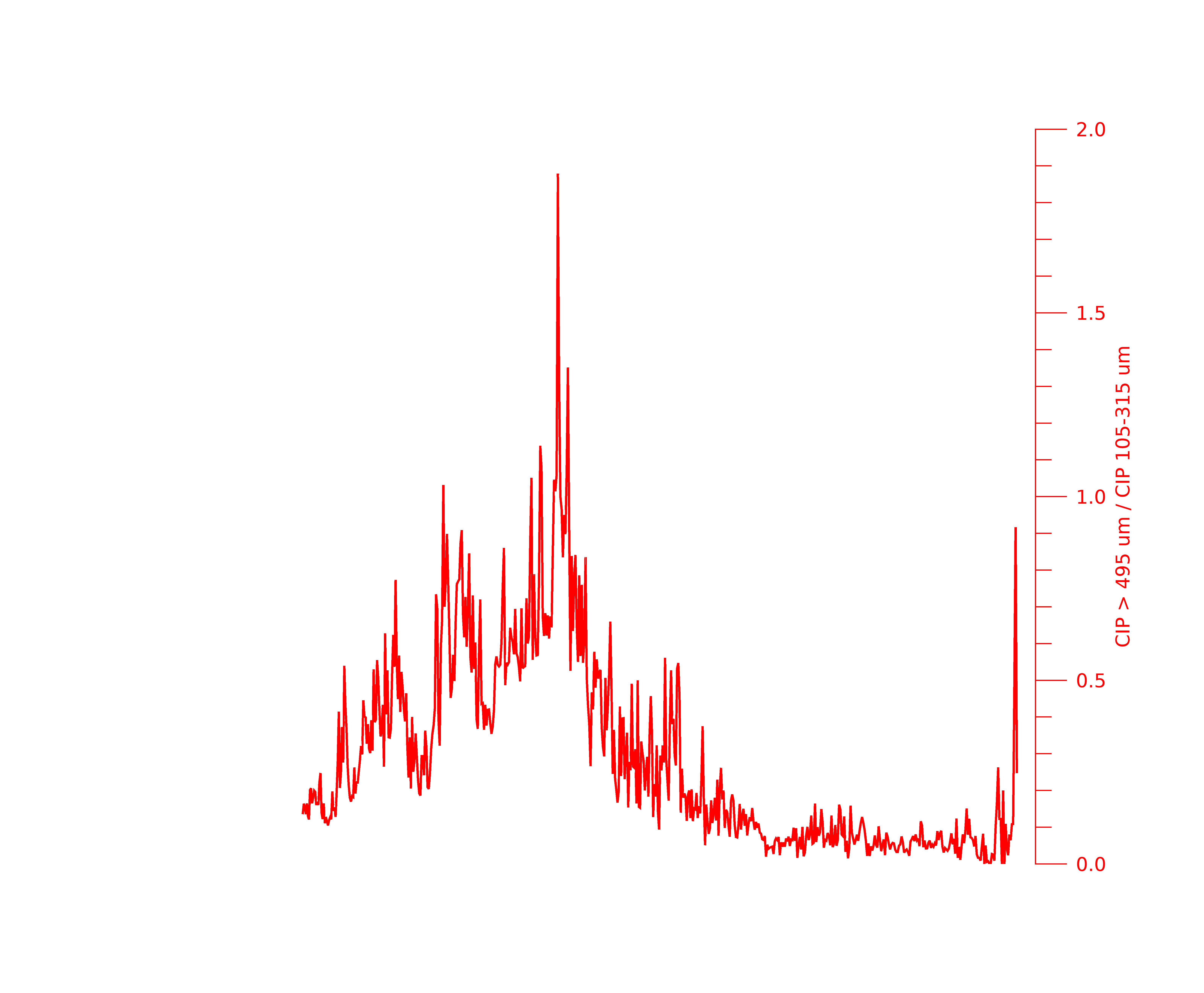 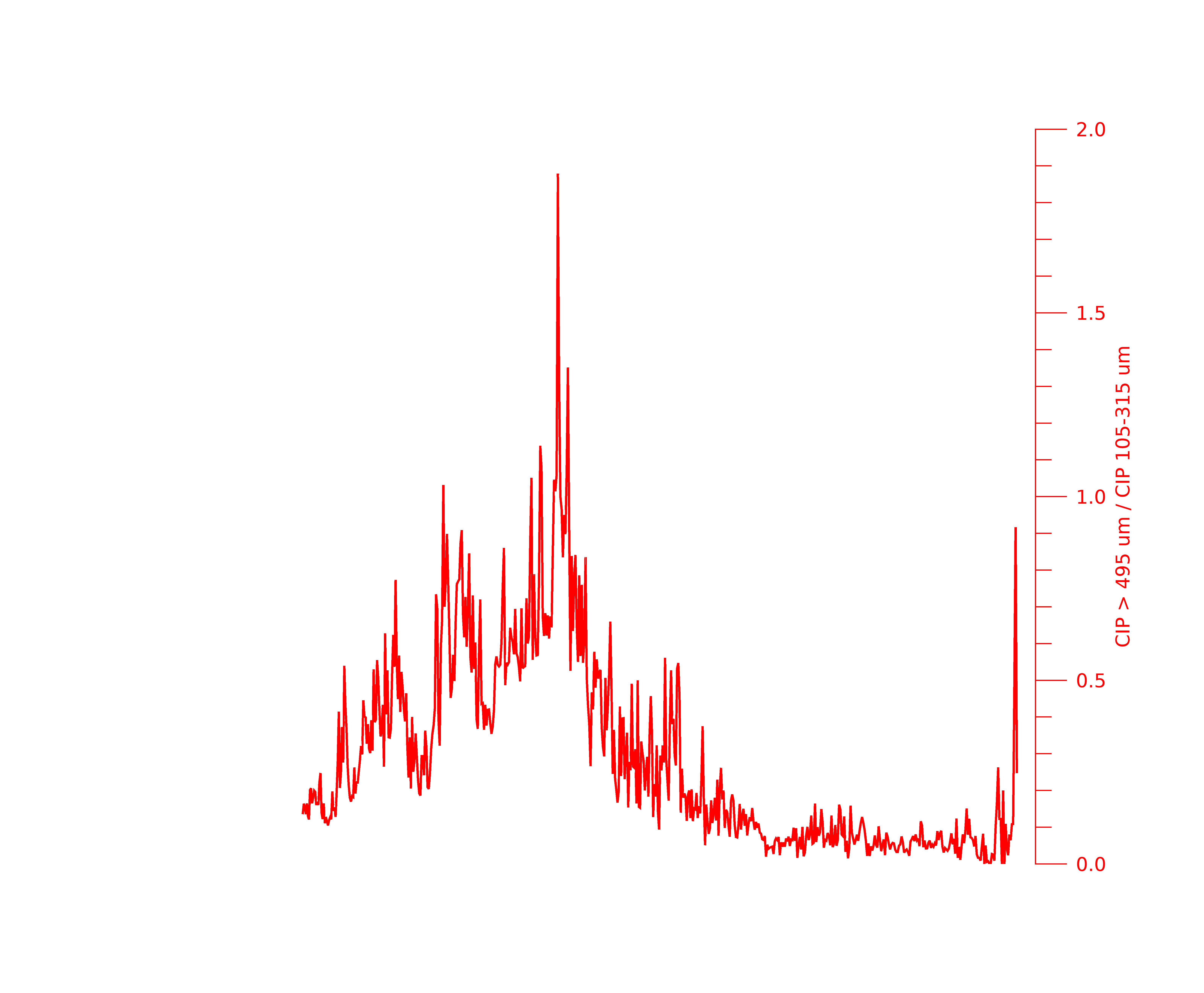 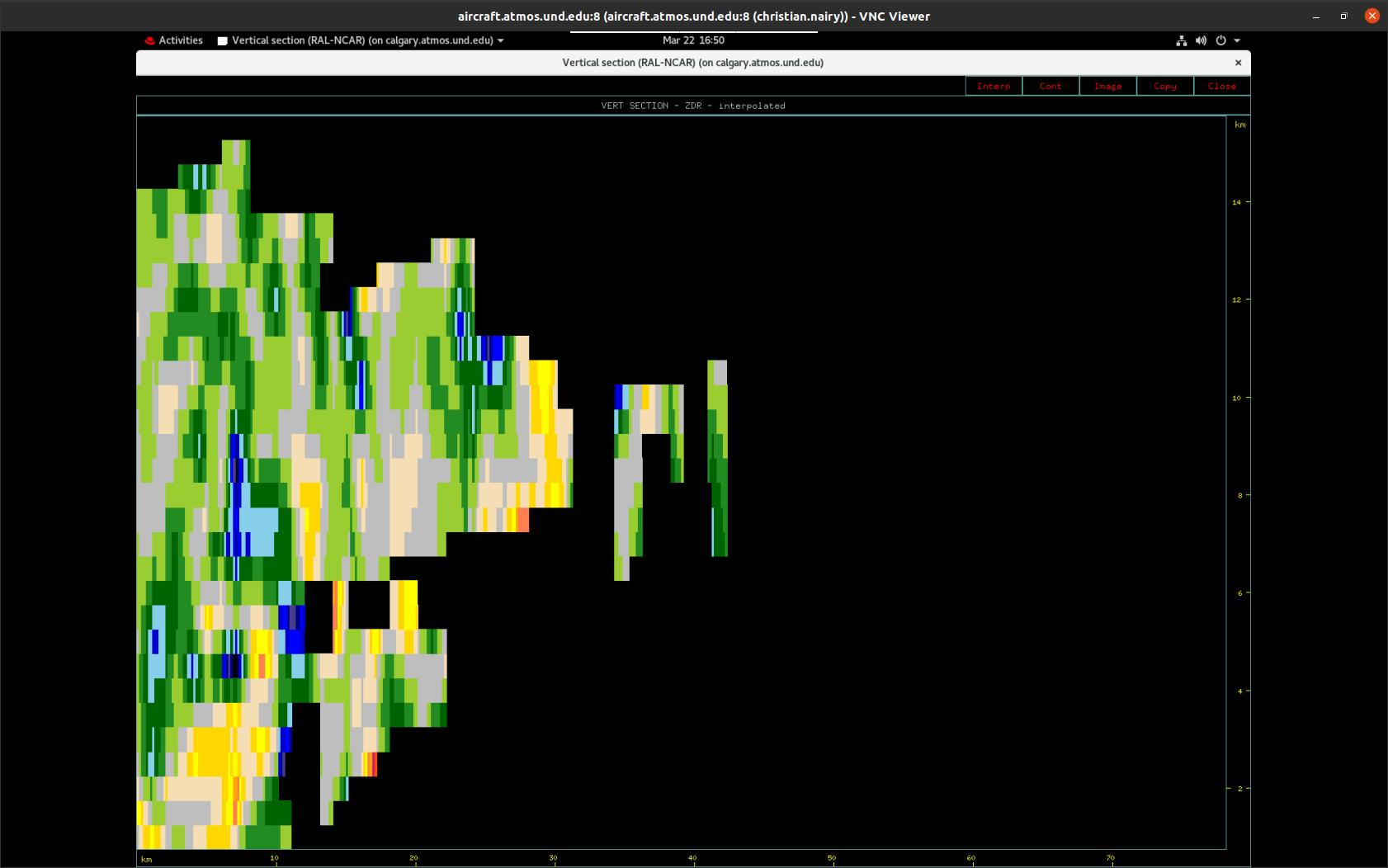 16
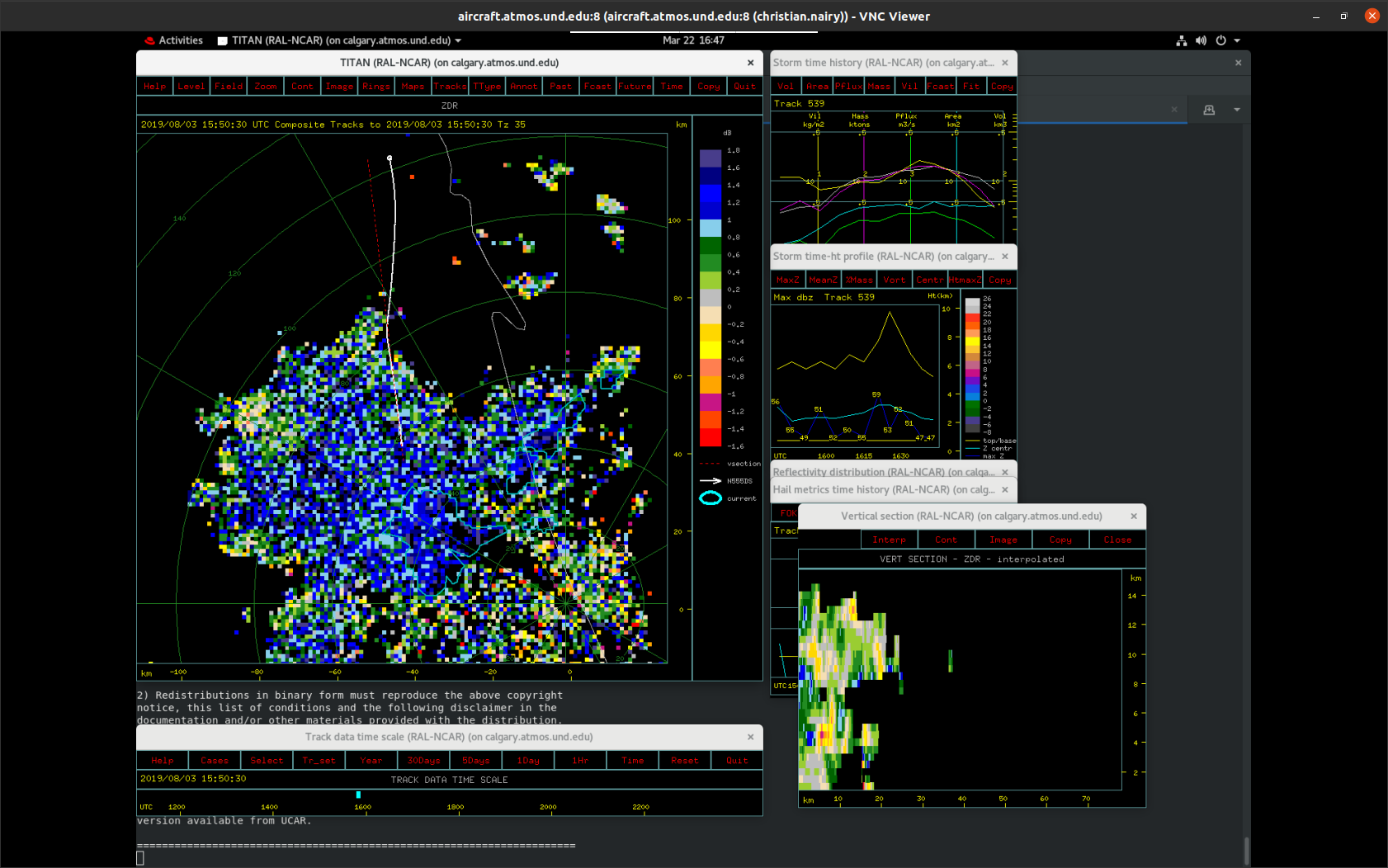 14
12
10
Altitude (km)
8
6
4
2
A
B
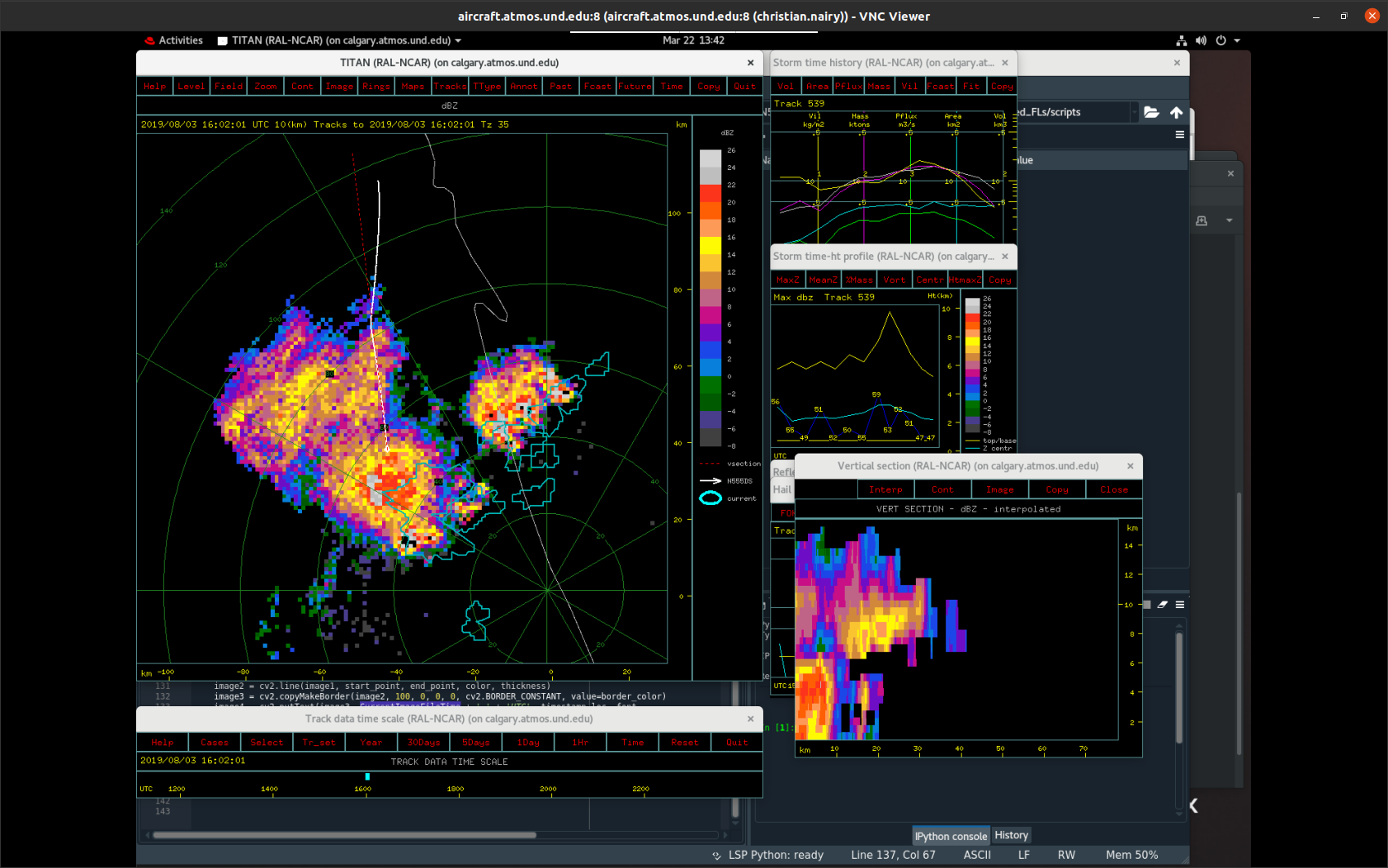 B
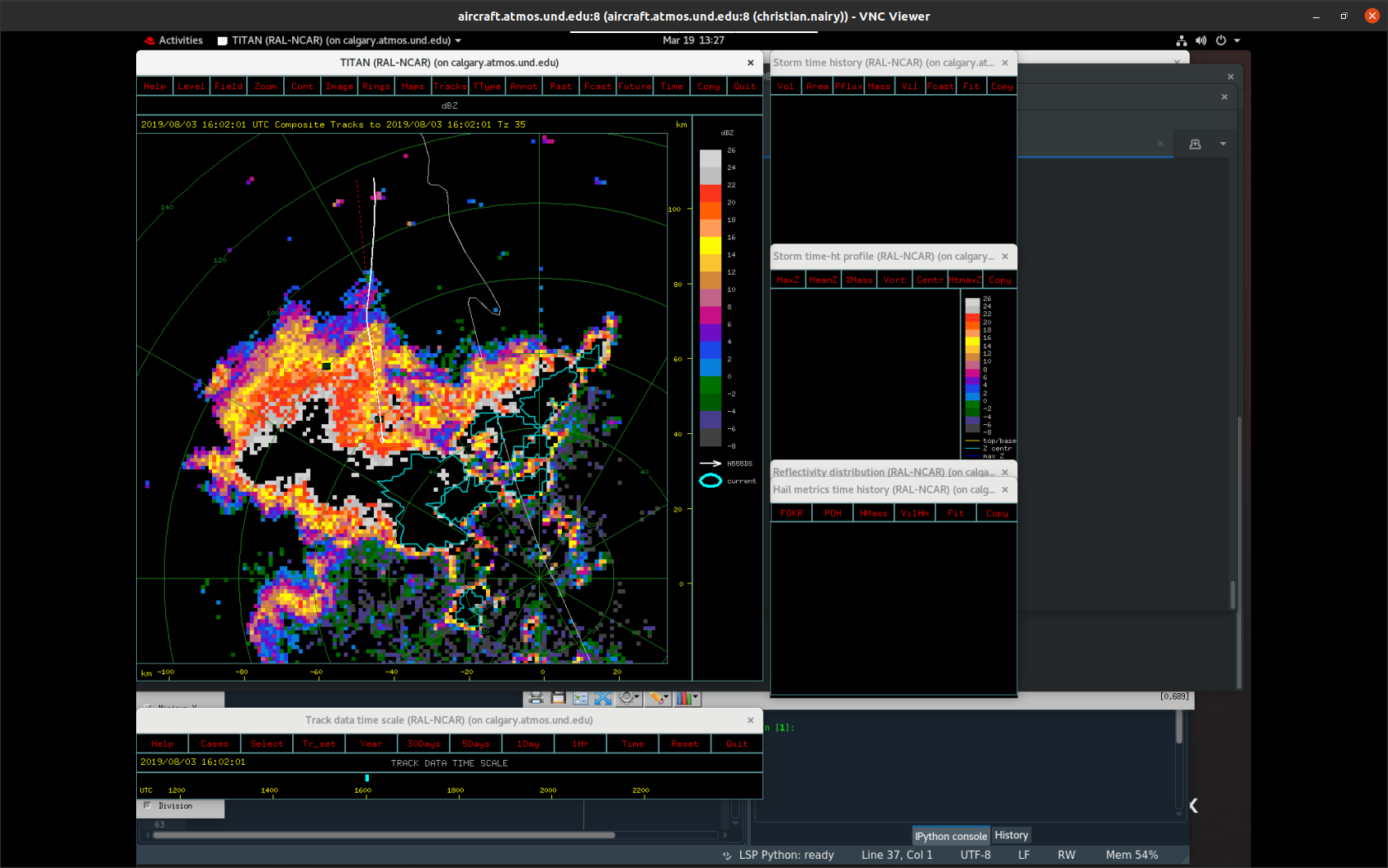 Flight Leg 1 (FL1)15:51:15 – 16:01:00 KMLB Vol Scan: 16:02:0110 km CAPPI
A
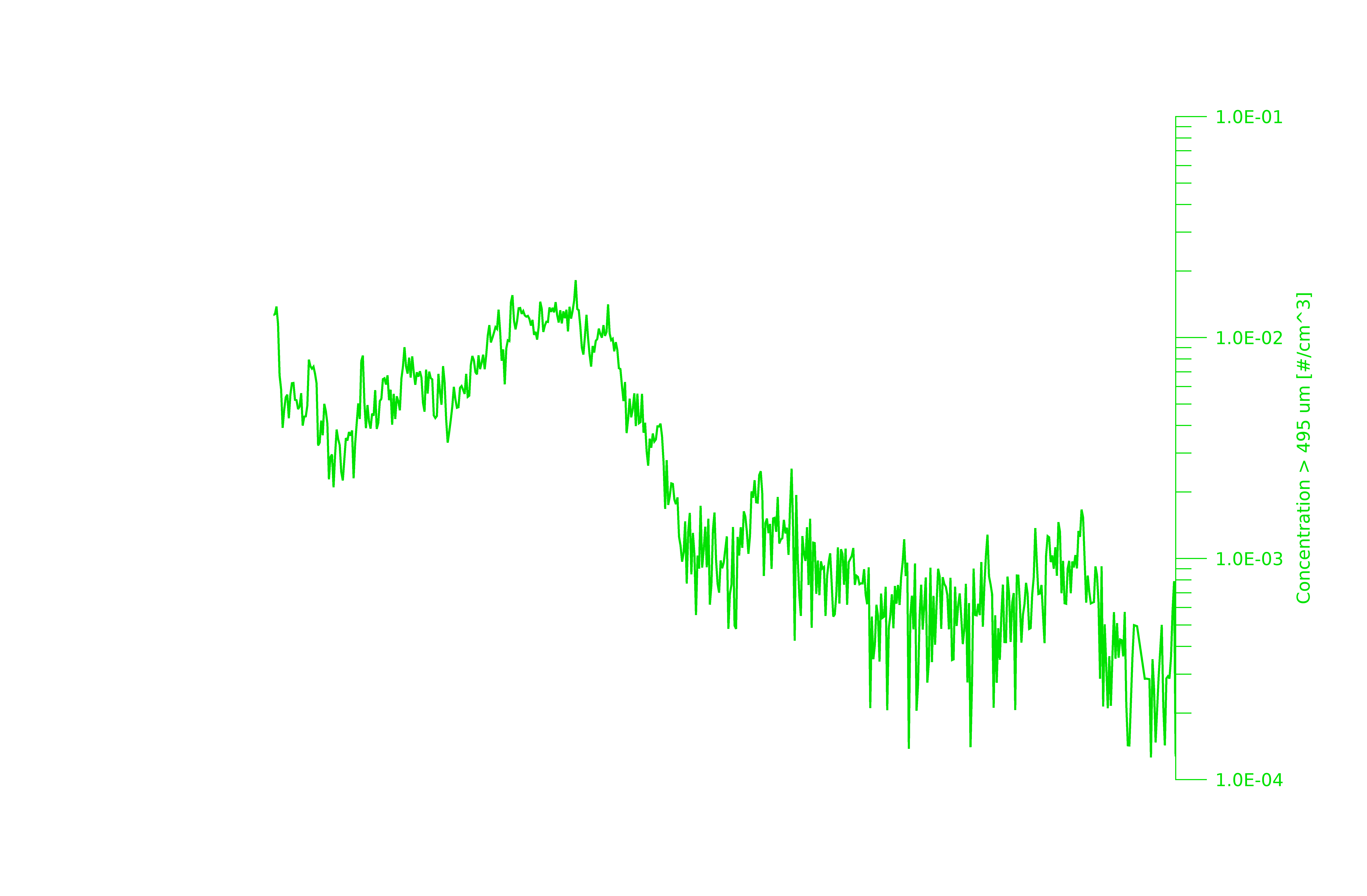 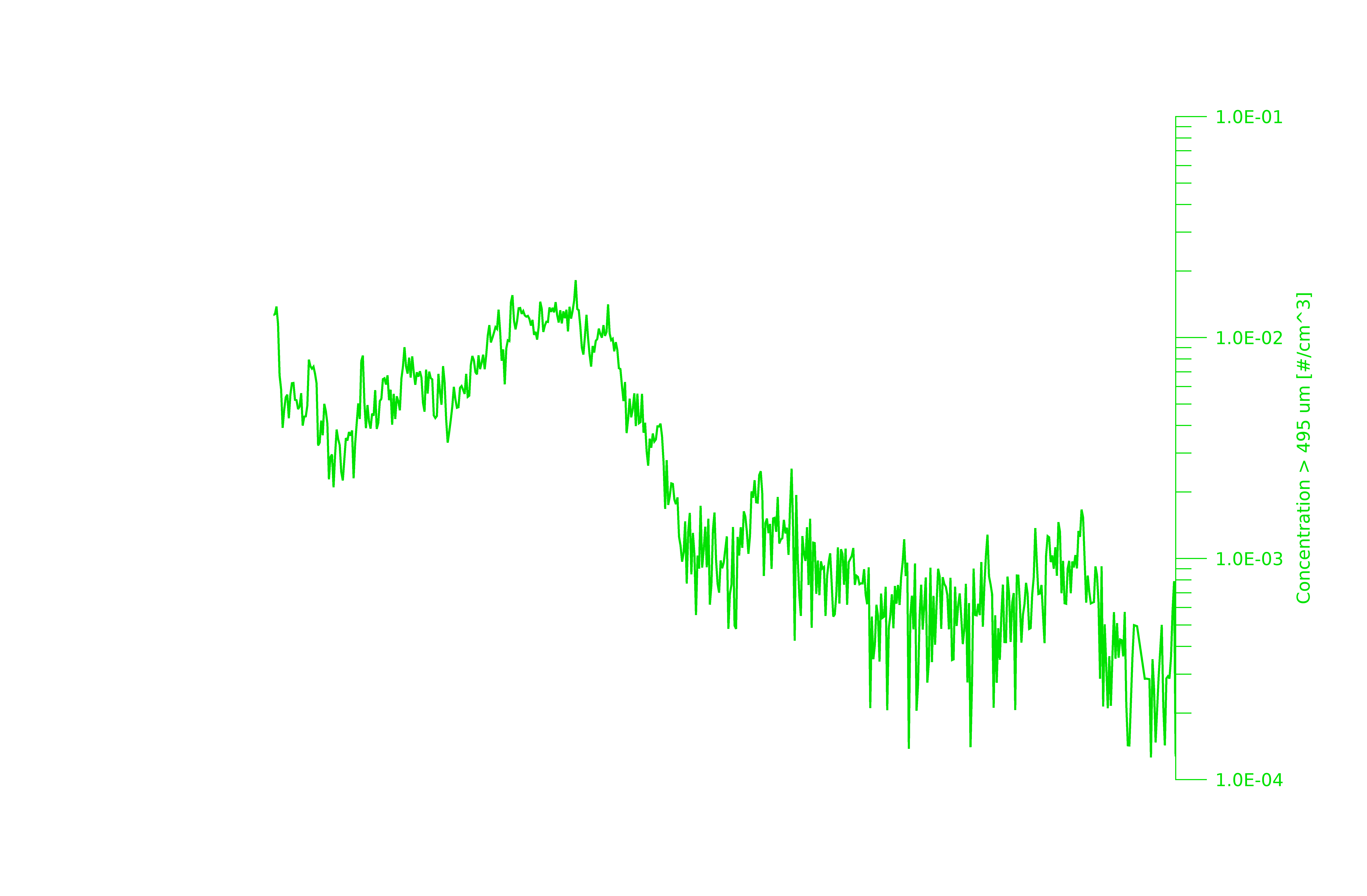 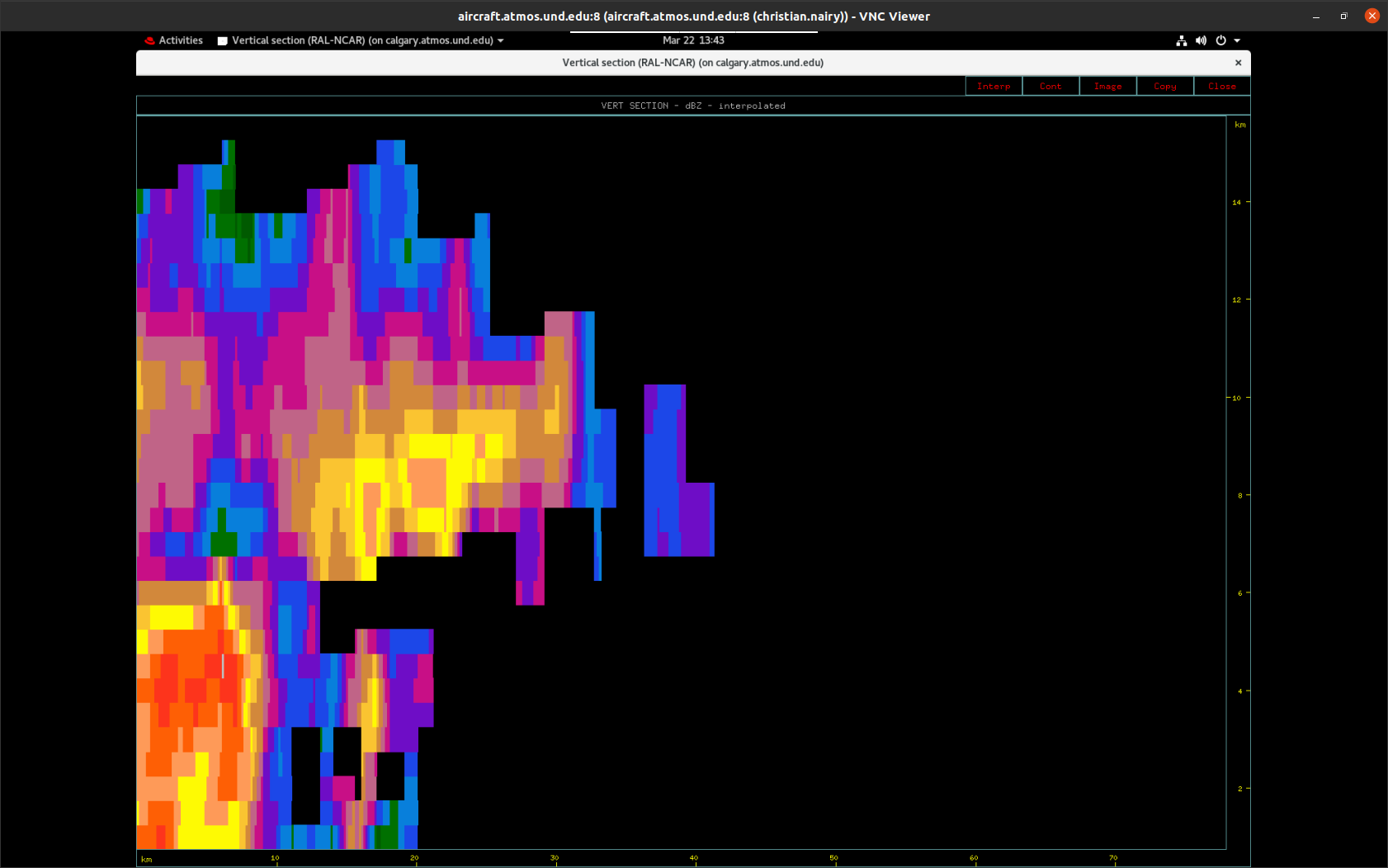 16
14
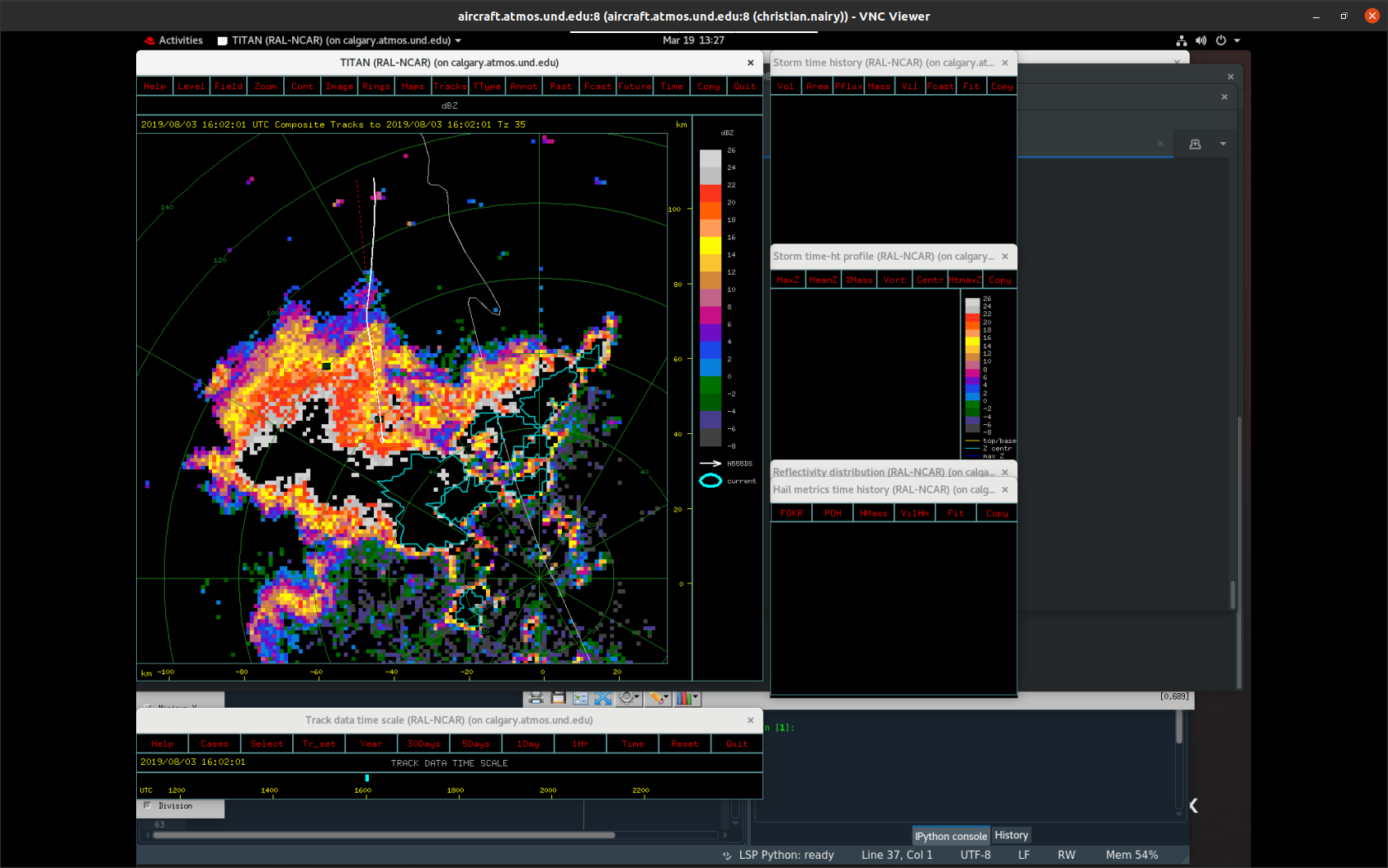 12
10
Altitude (km)
8
6
4
2
A
B
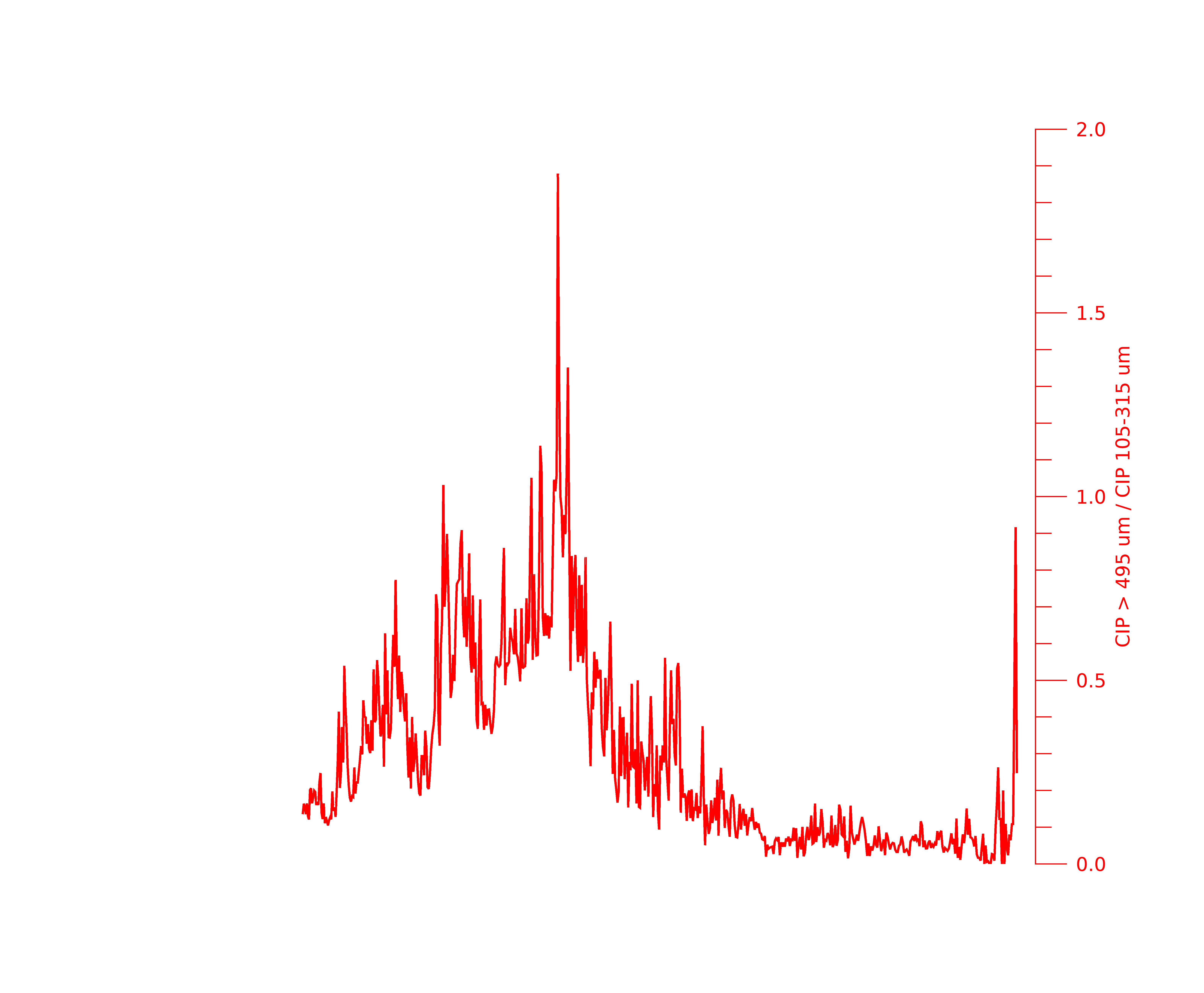 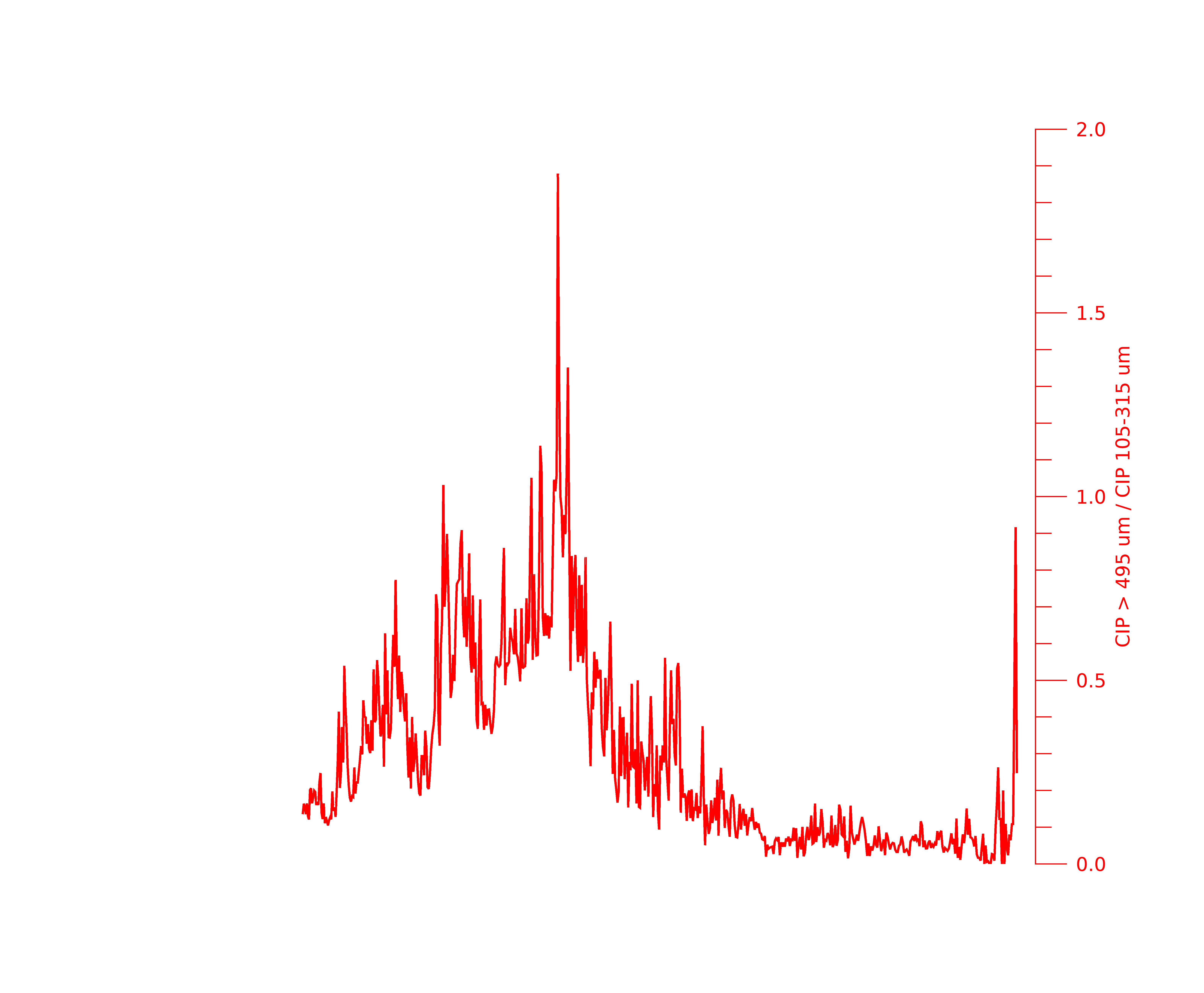 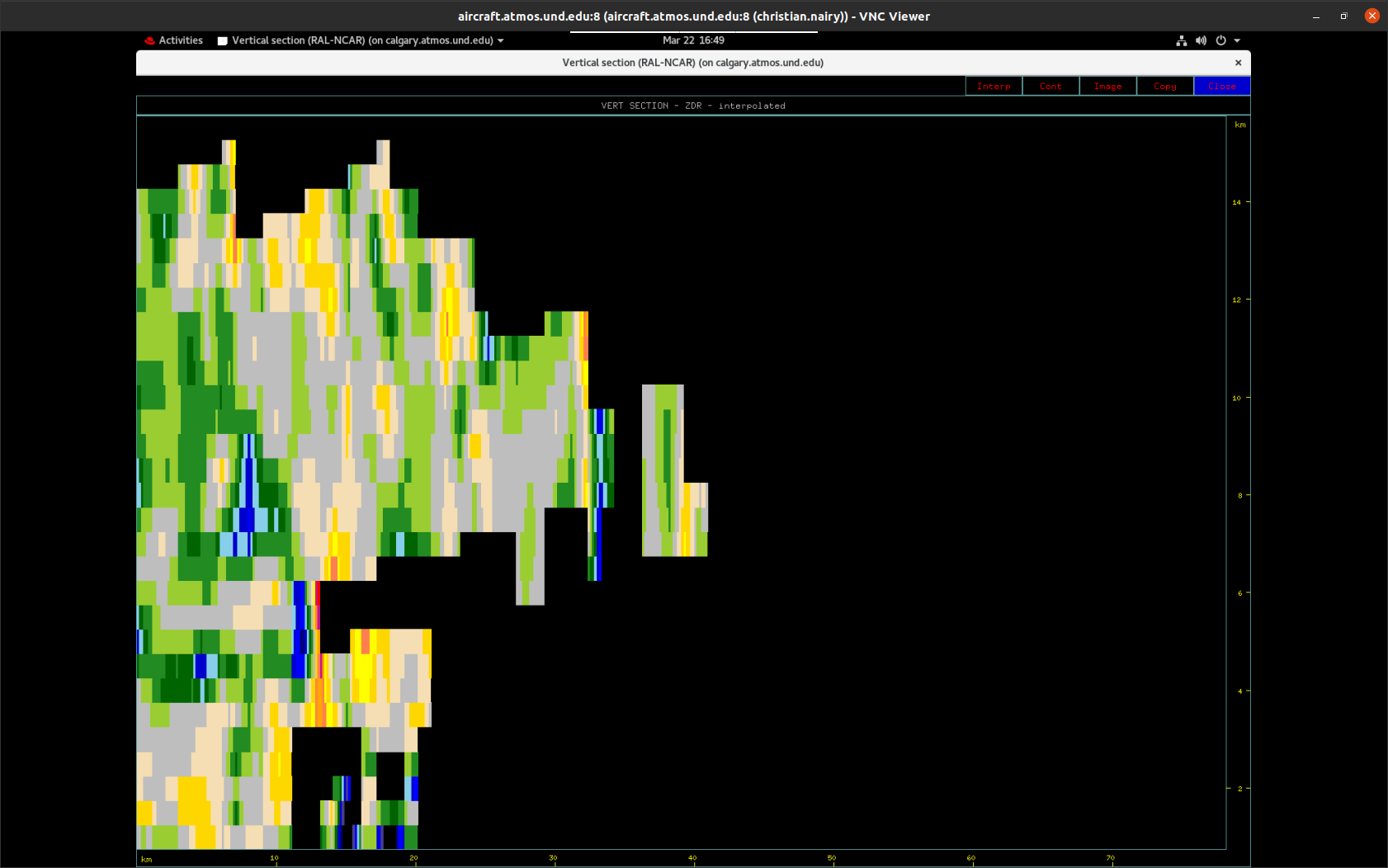 16
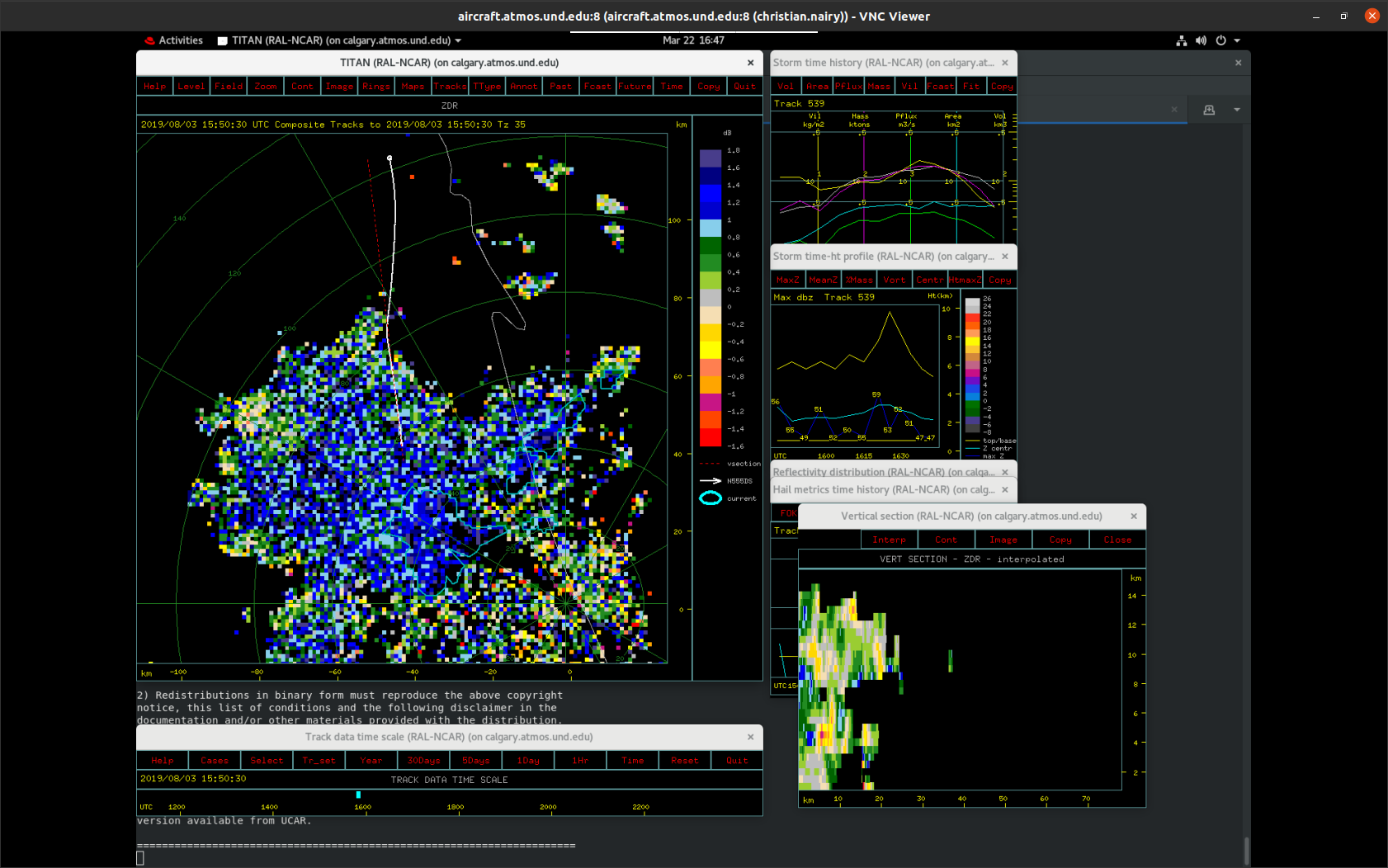 14
12
10
Altitude (km)
8
6
4
2
A
B
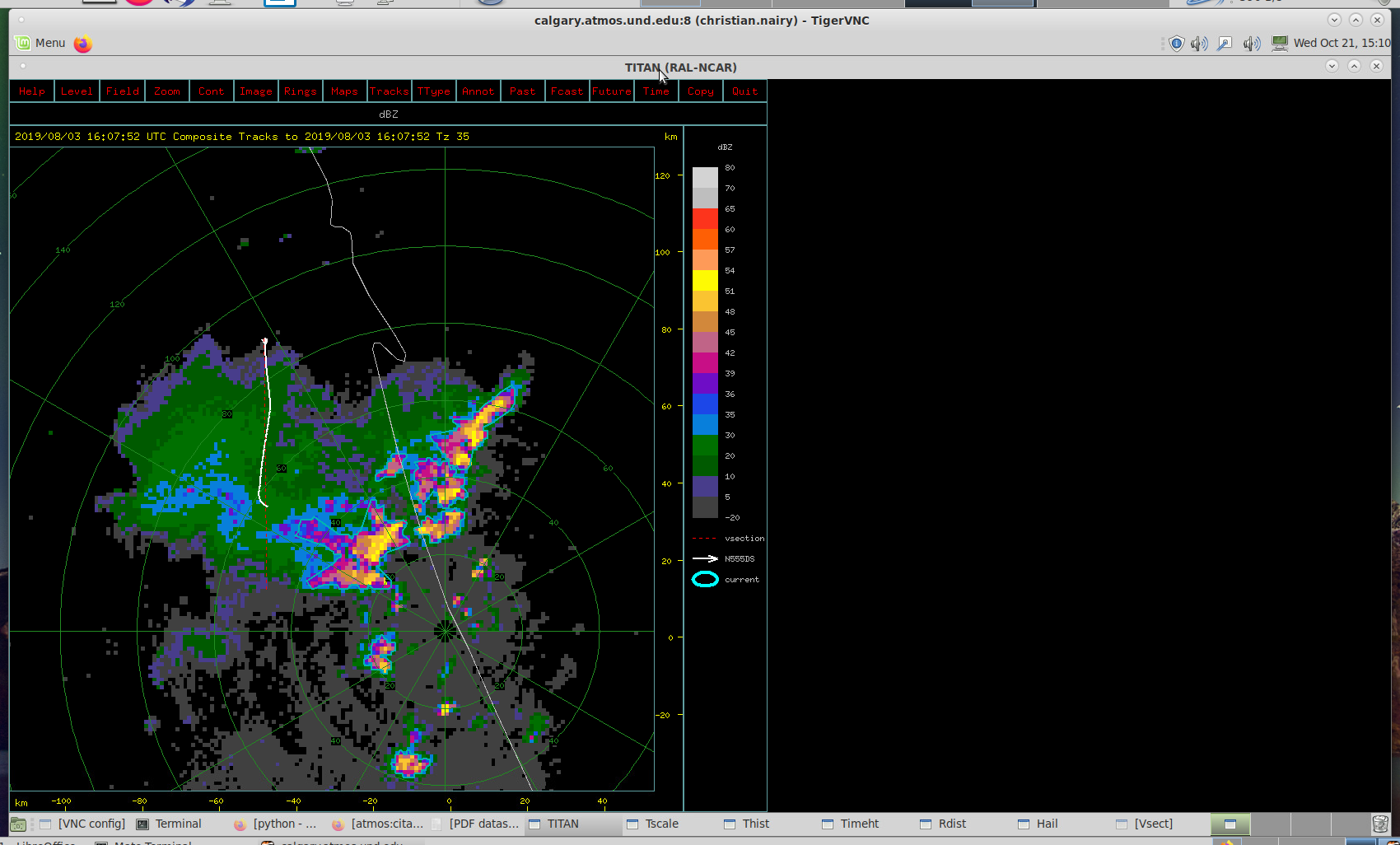 Flight Leg 216:02:00 – 16:07:00 UTC
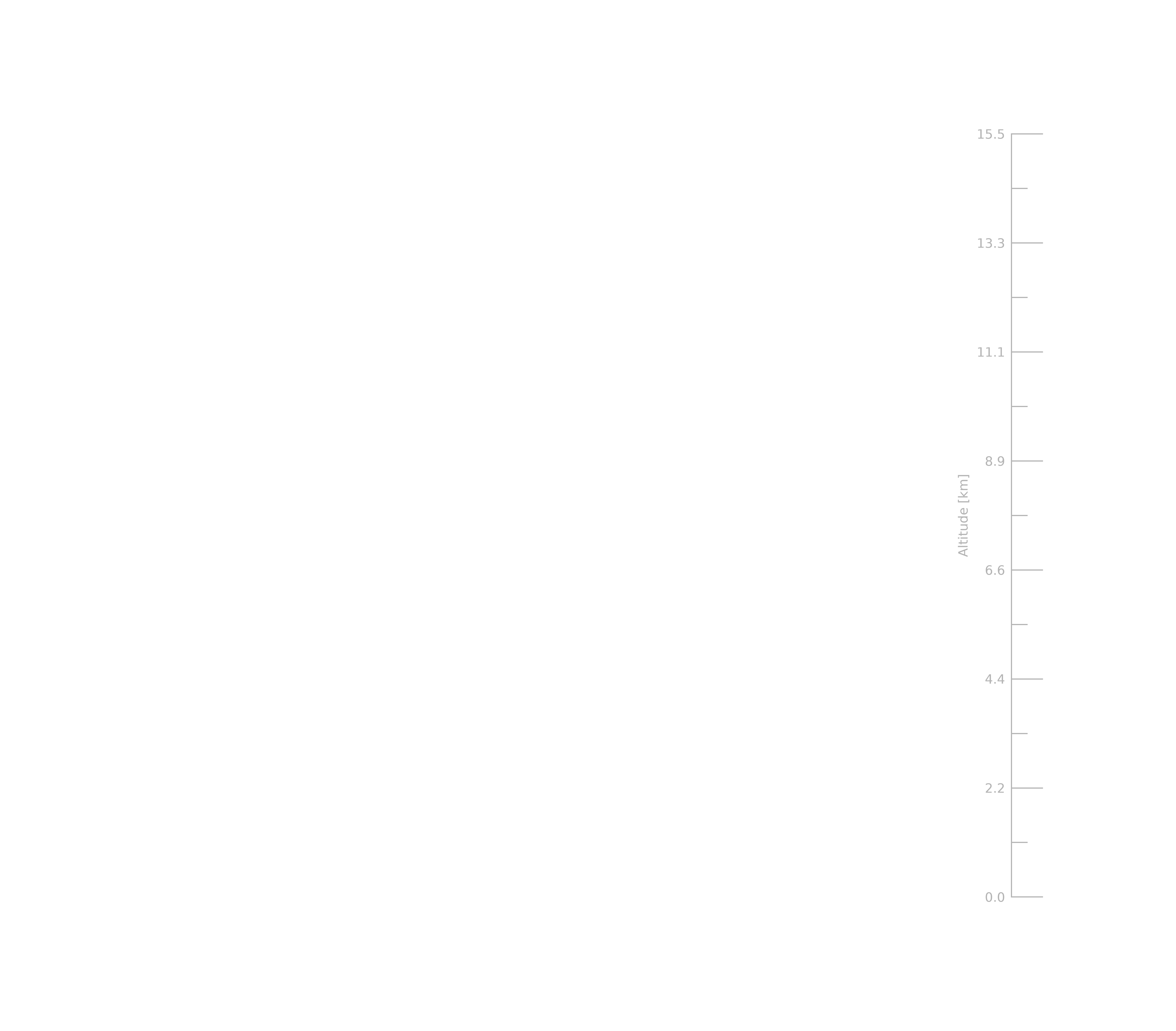 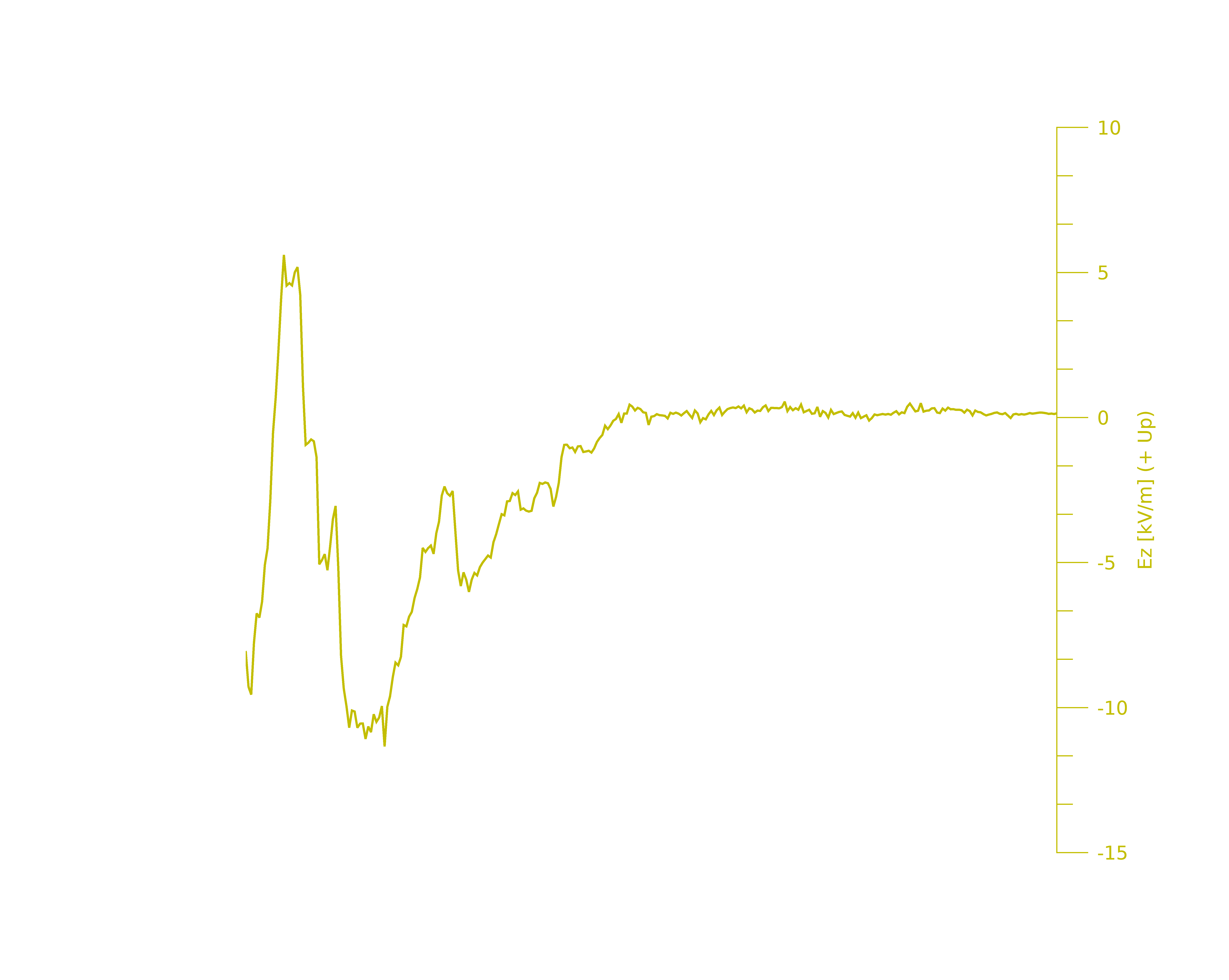 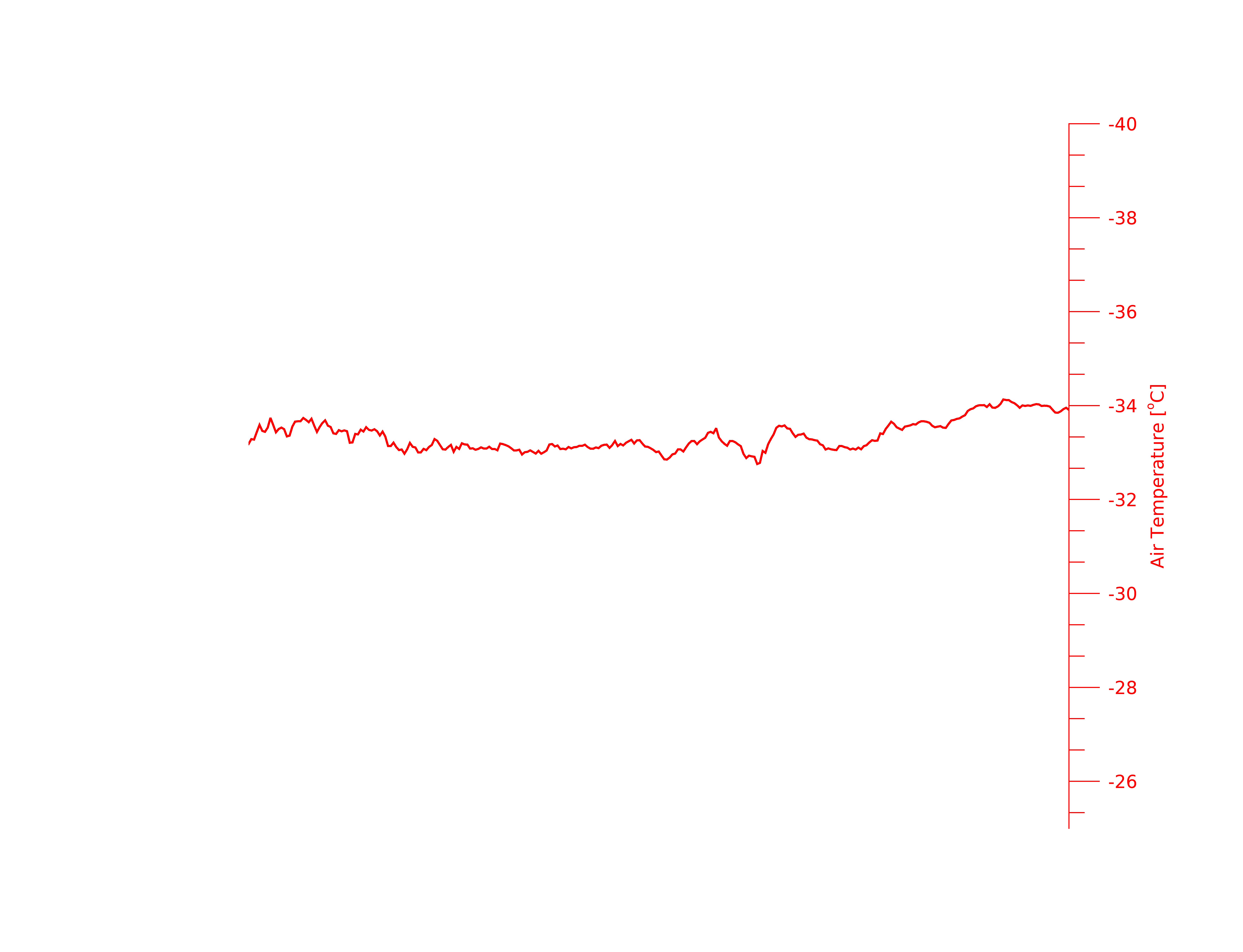 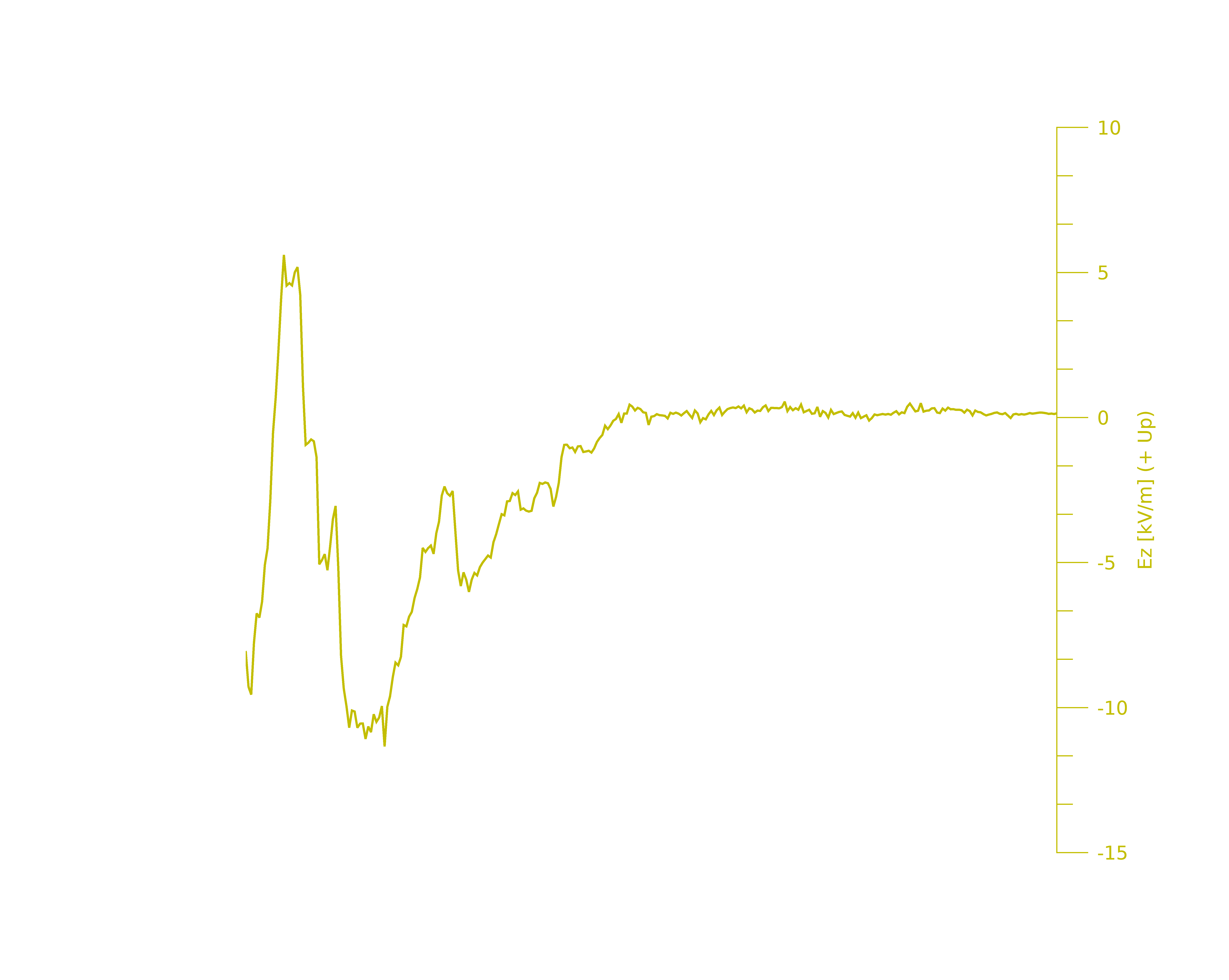 Flight Leg 2: 16:02:00 – 16:07:00 UTC
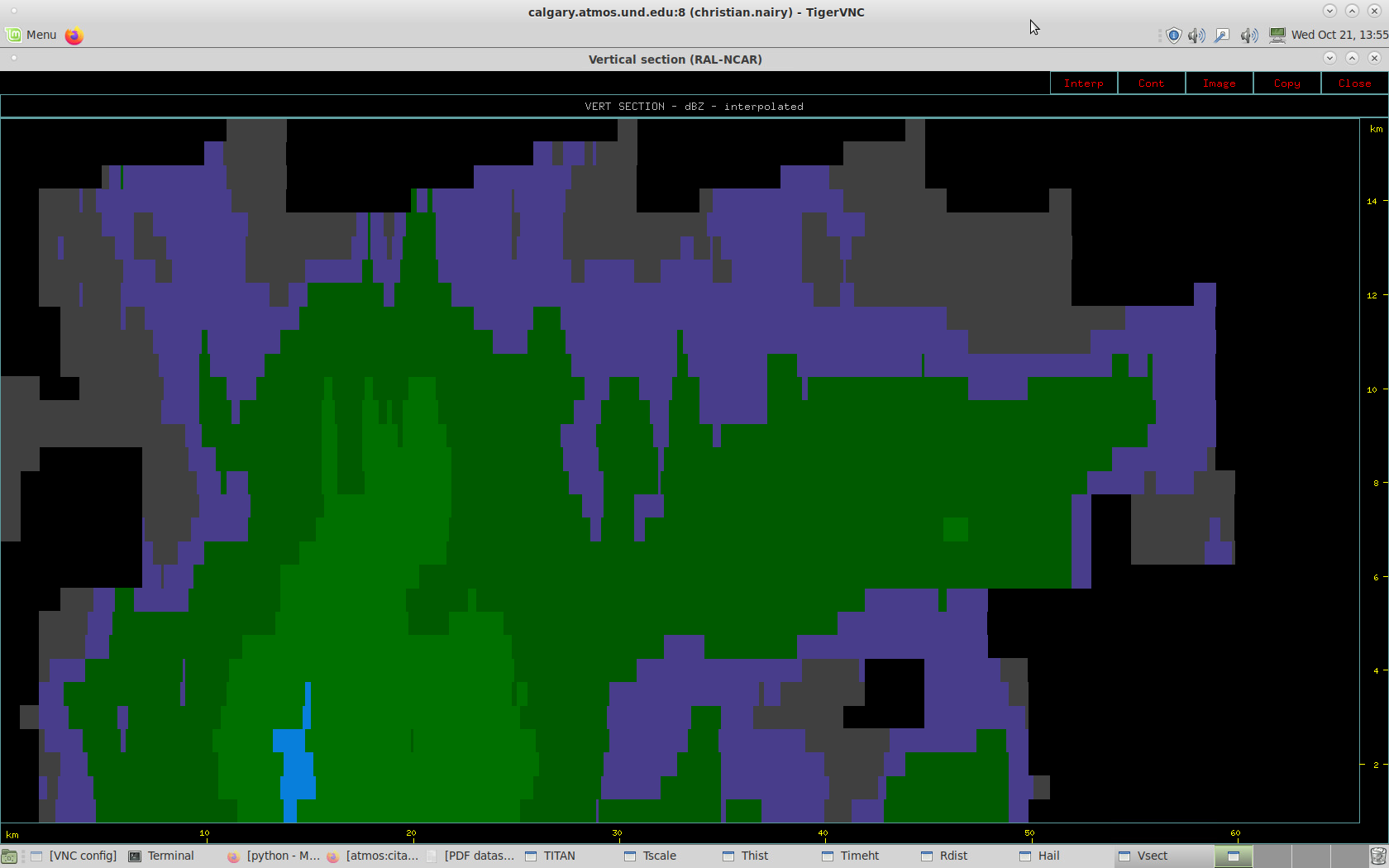 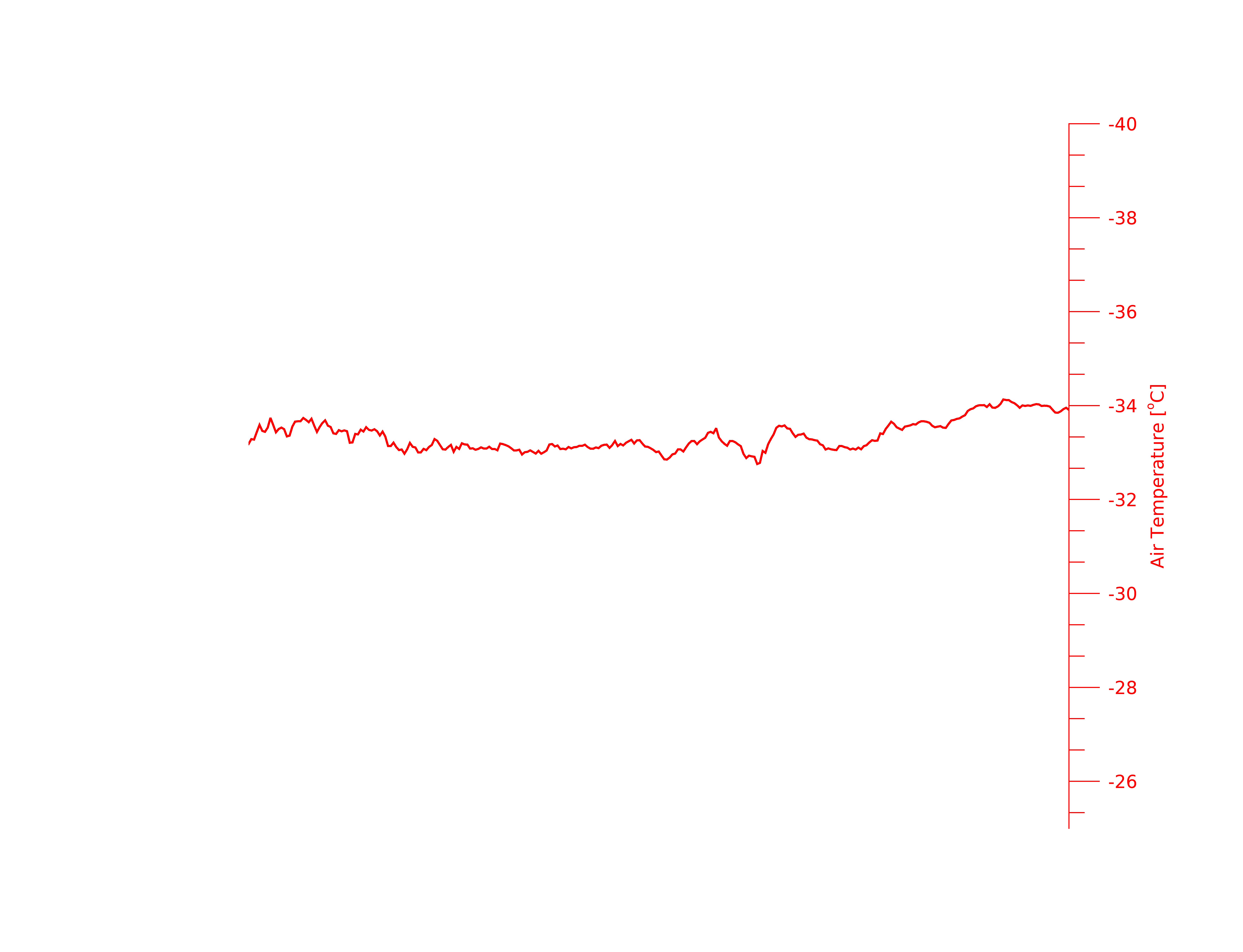 60
50
40
30
20
10
Distance (km)
Aircraft Flight Track & Direction
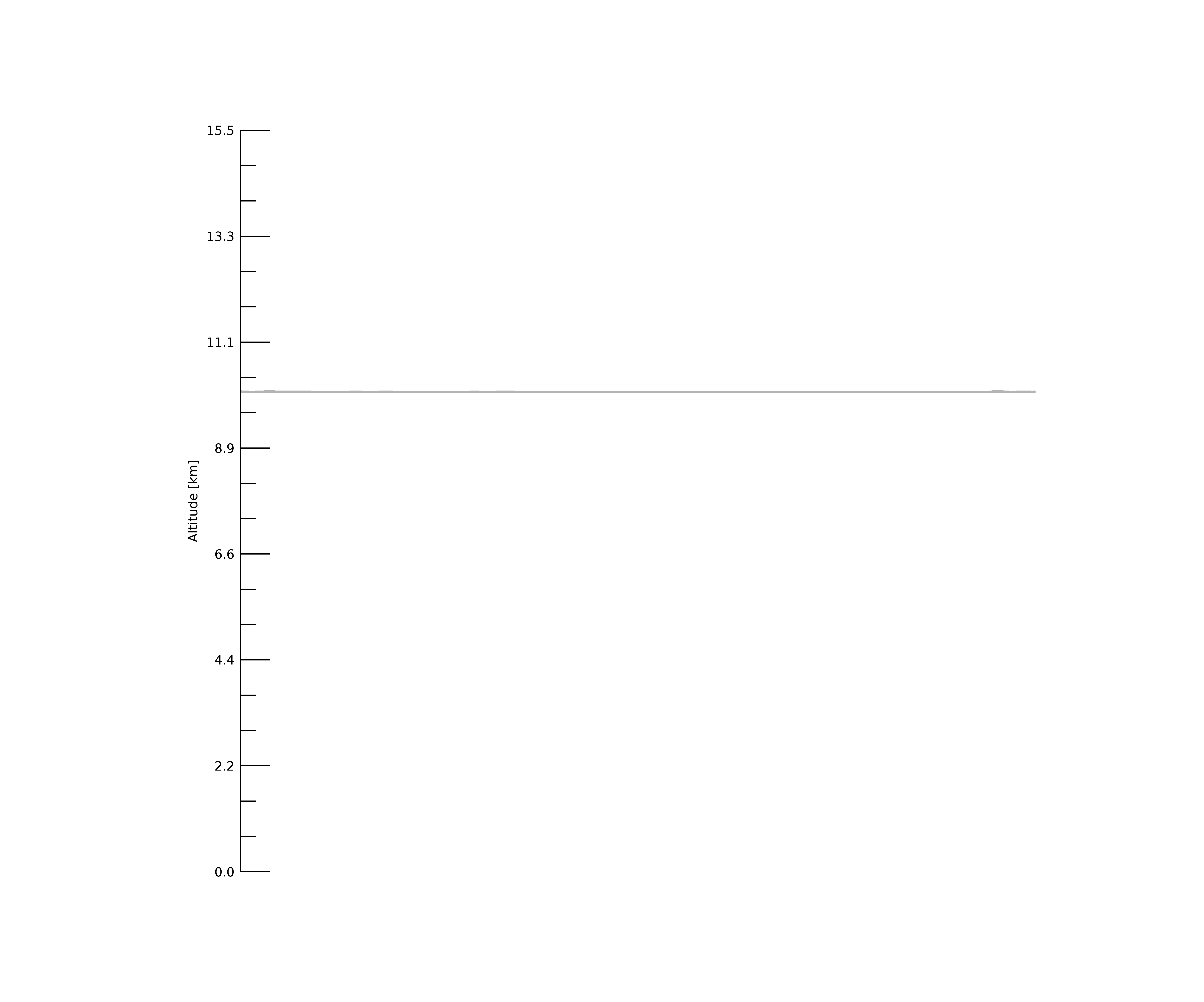 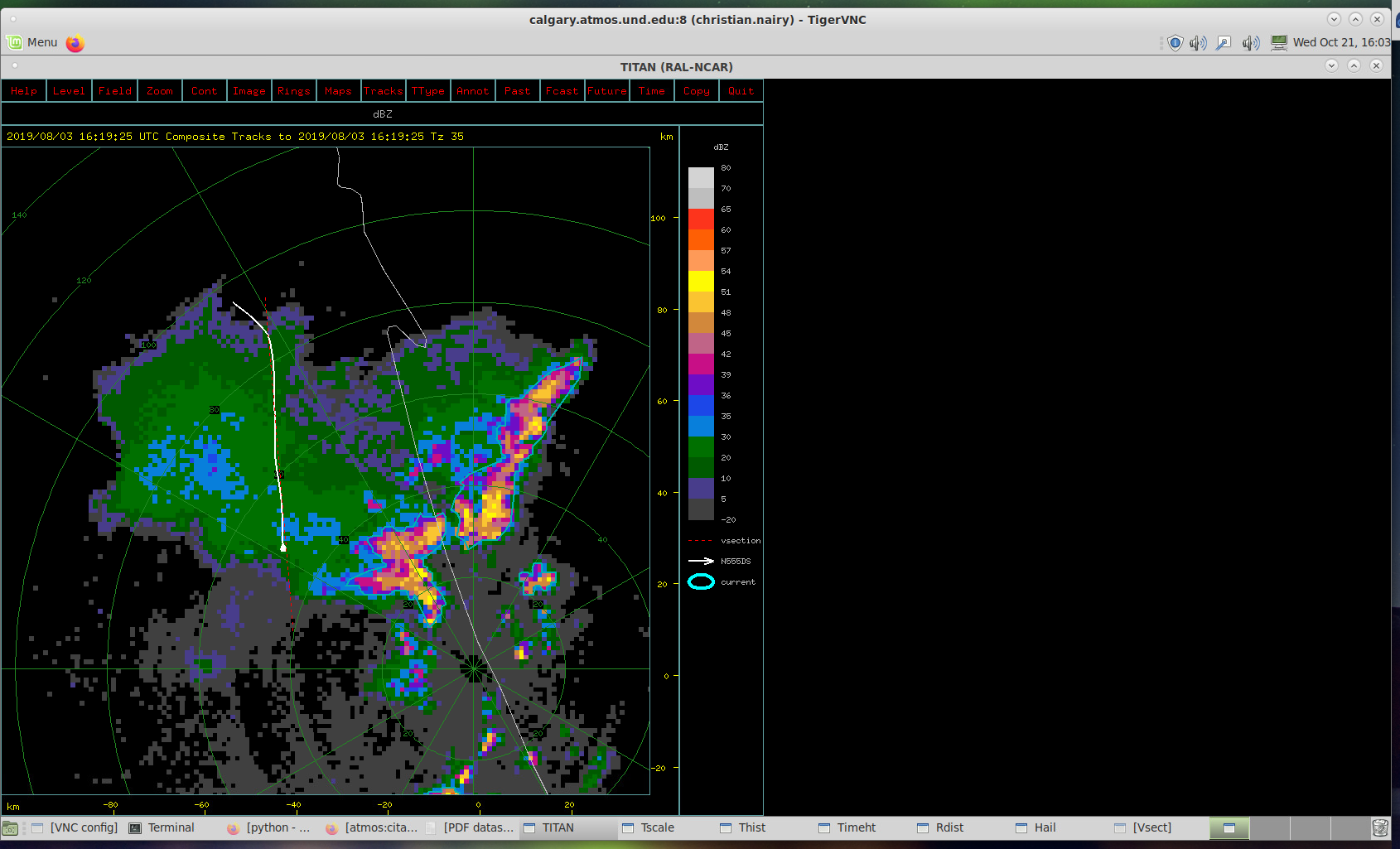 Flight Leg 3 (FL3)16:09:00 – 16:17:00
Aircraft sampling farther
away from storm core but in the 
same relative sampling locations as 
Flight Leg 1.
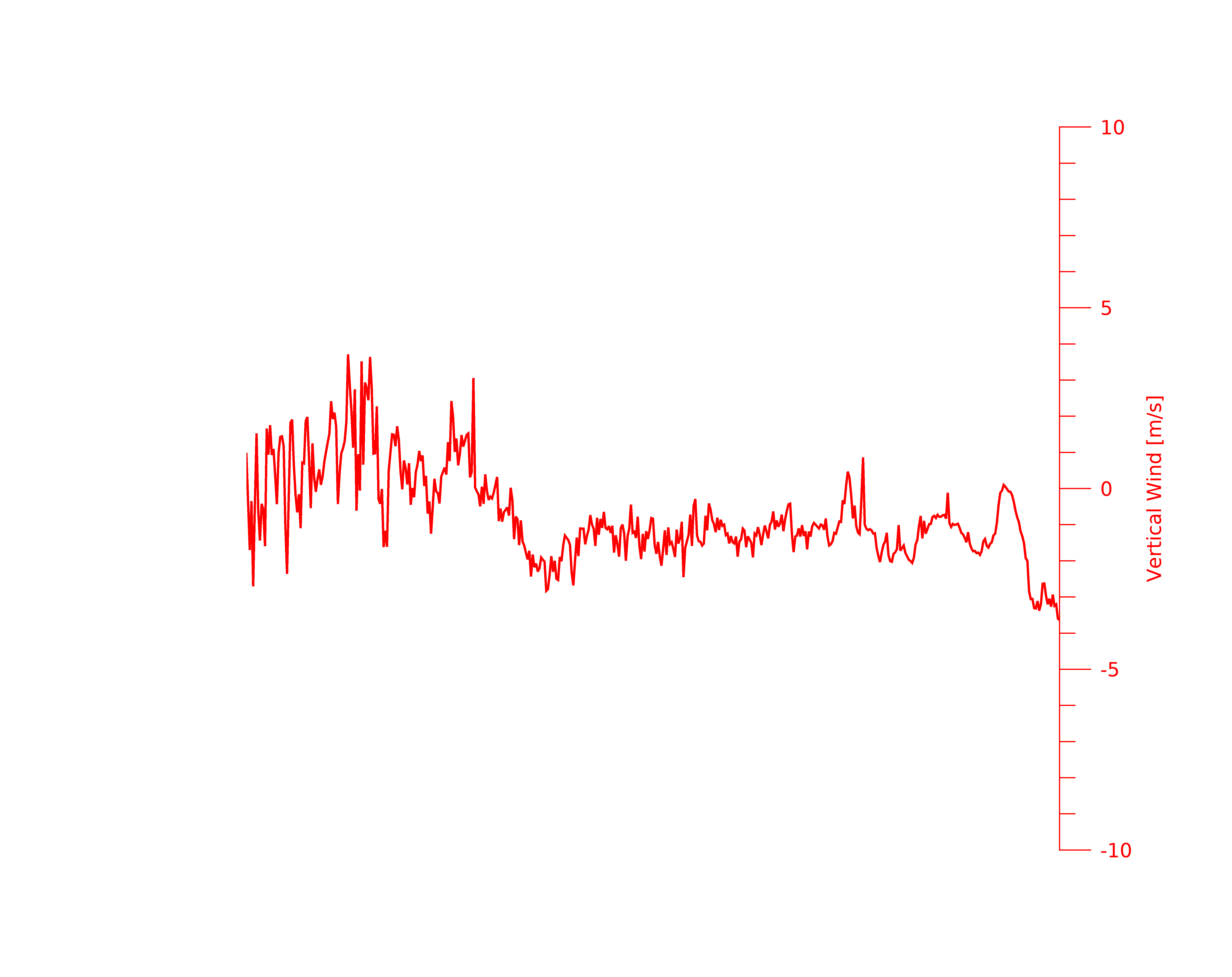 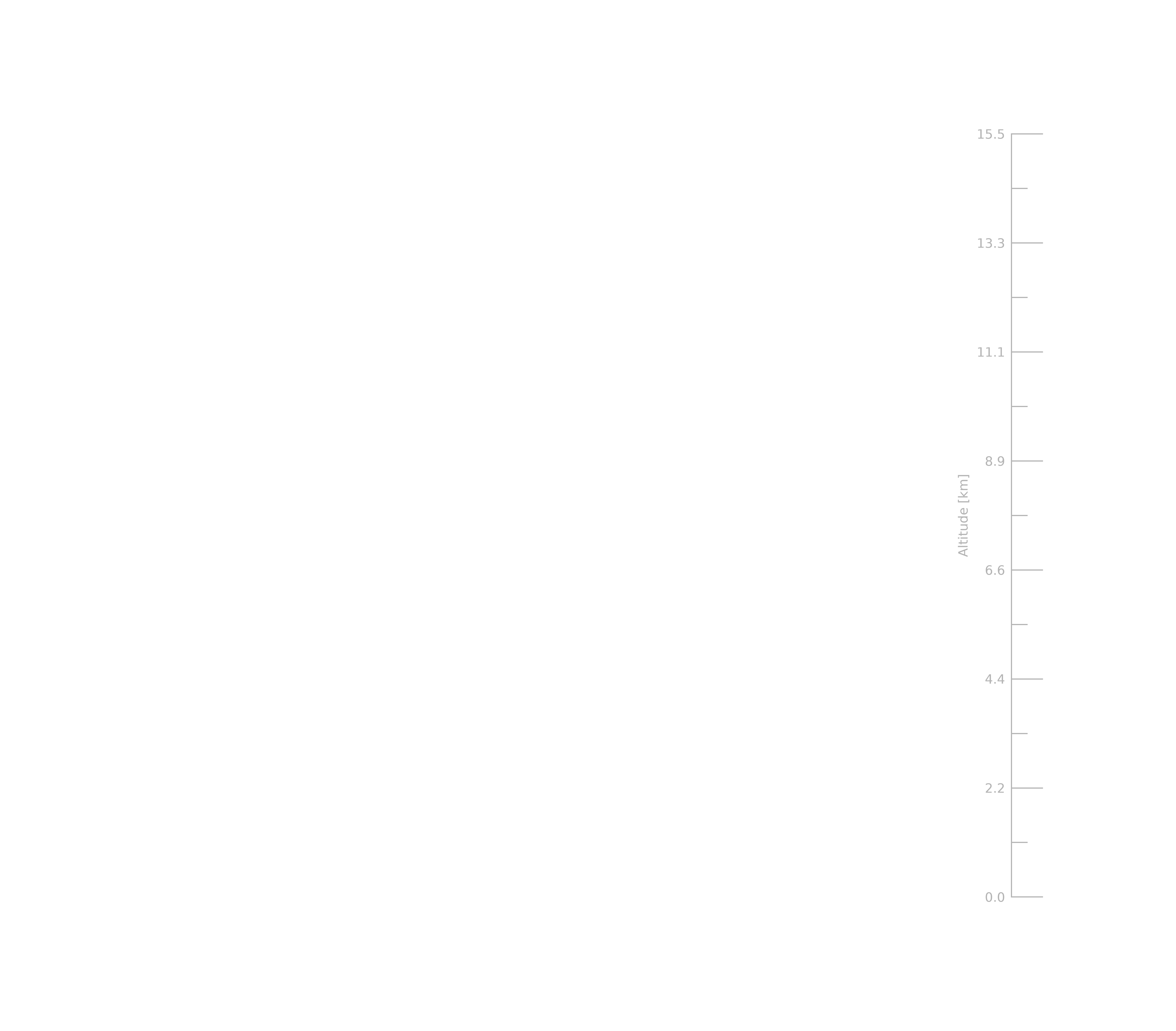 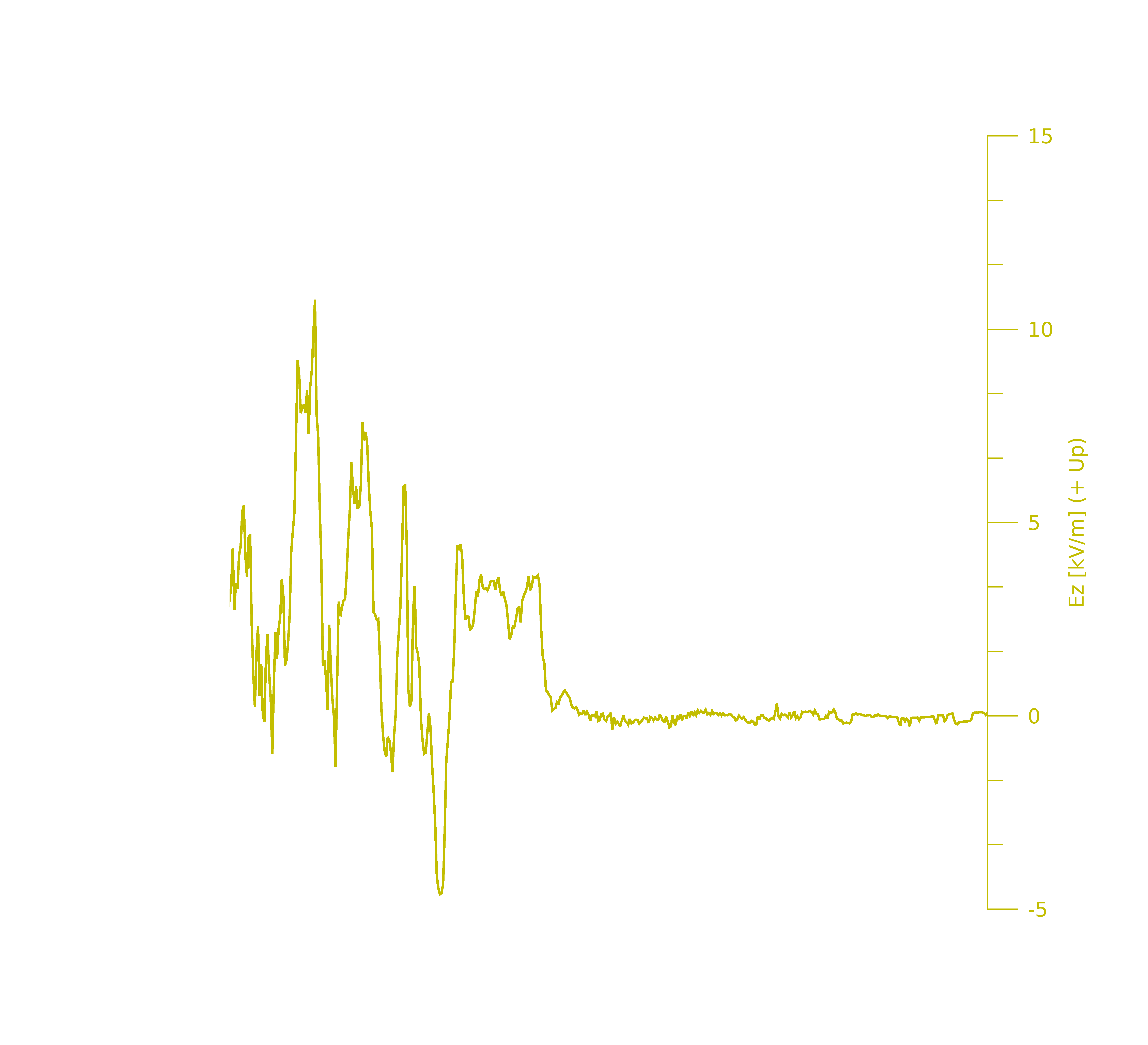 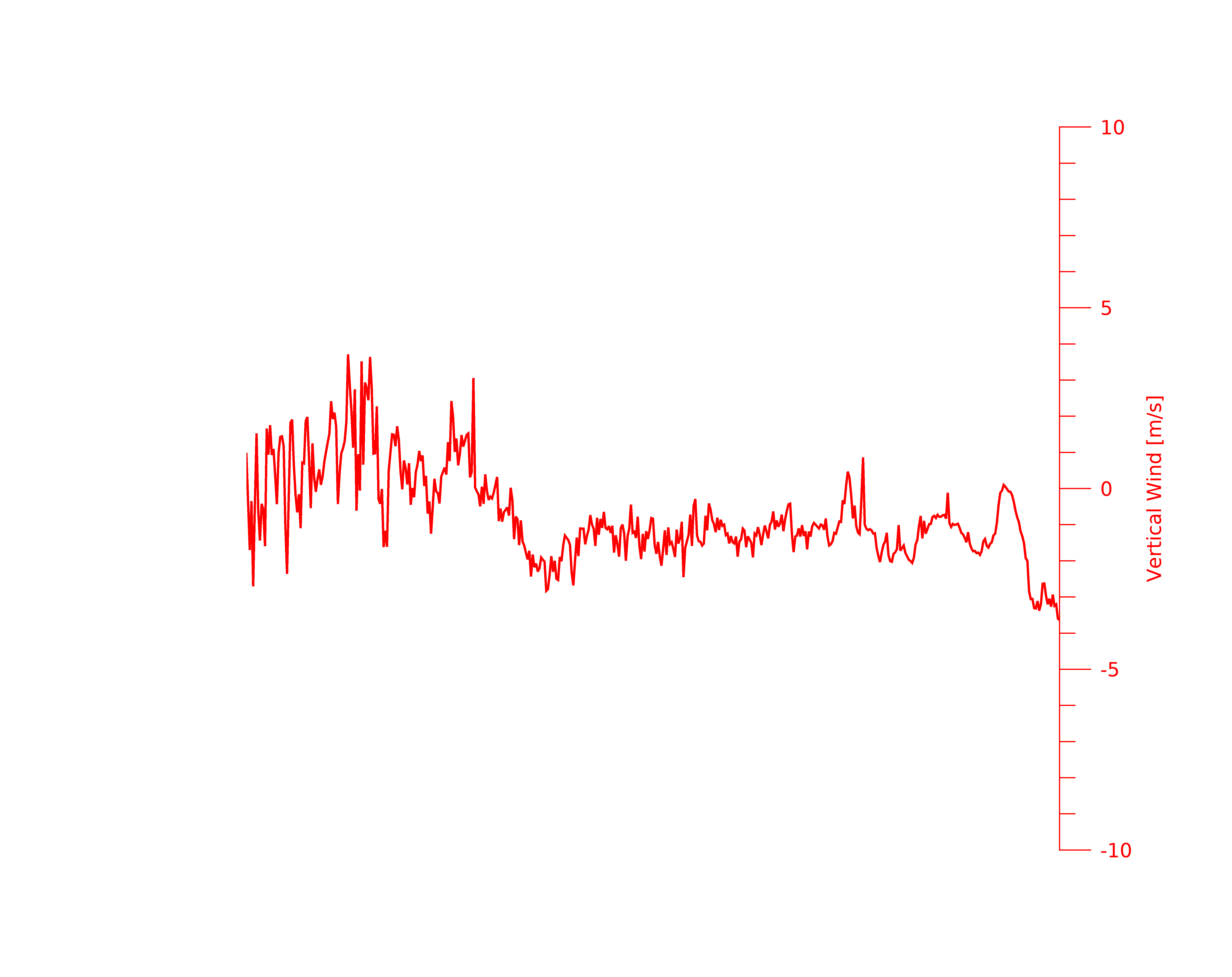 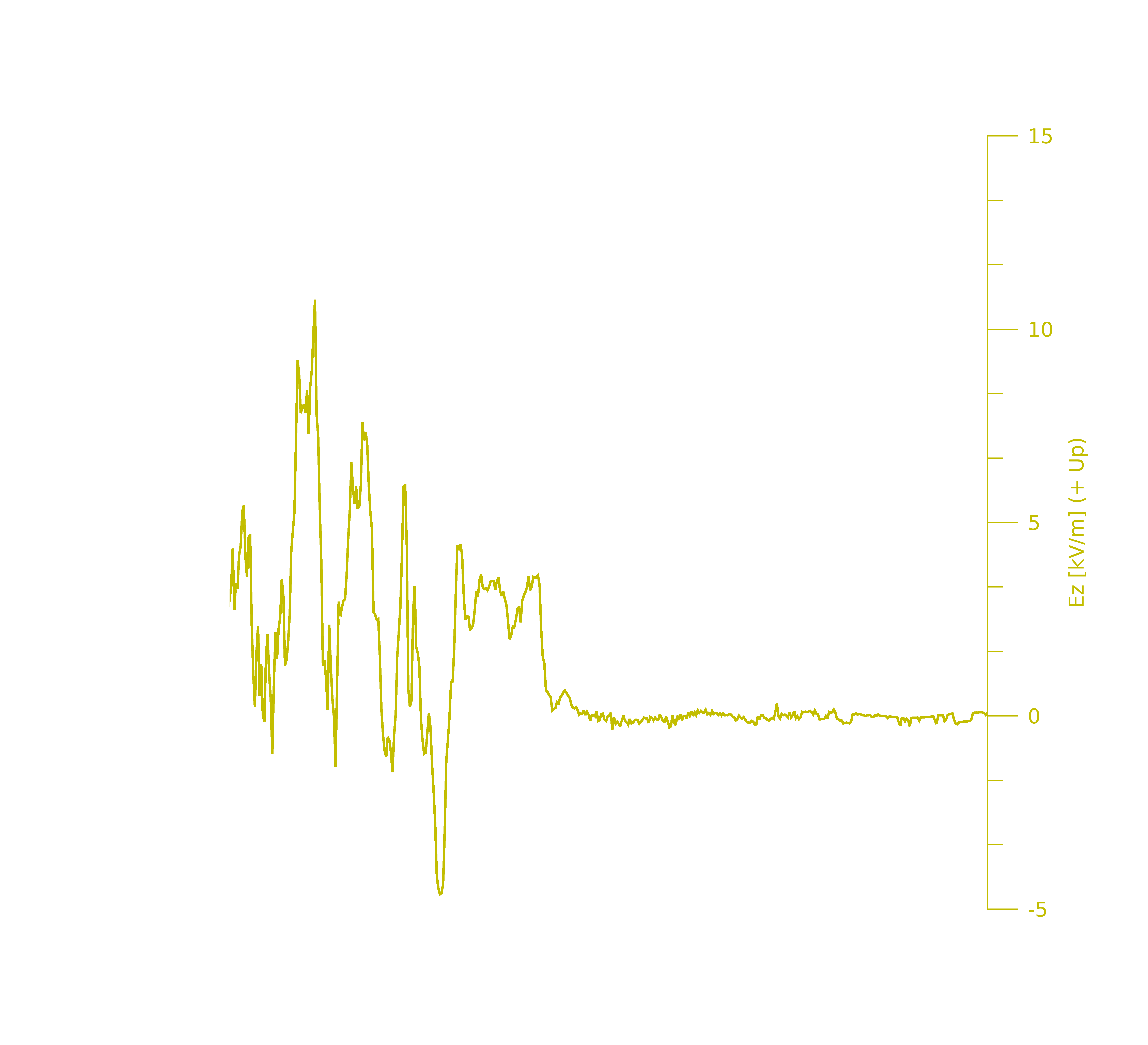 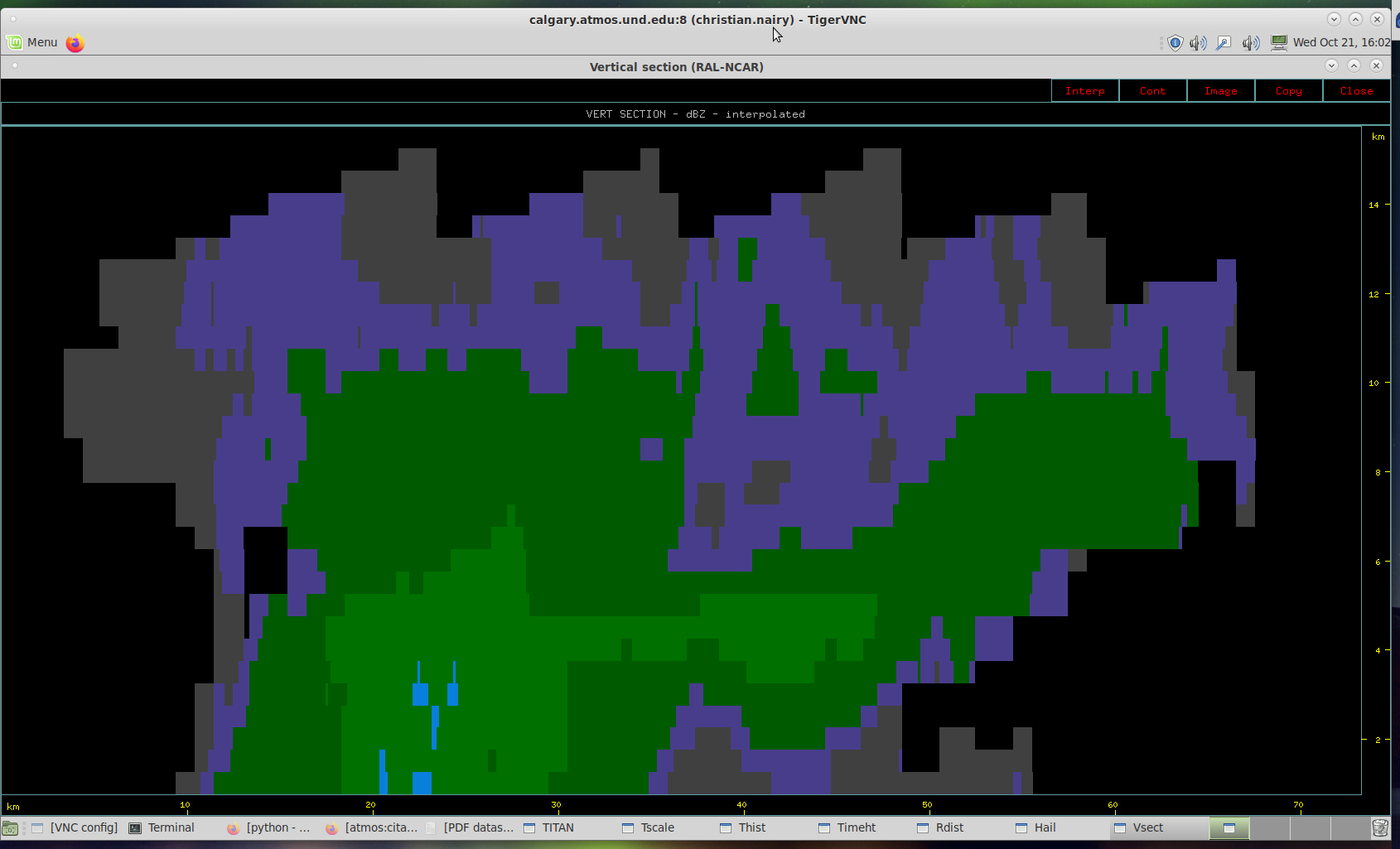 10
20
30
40
50
60
70
Distance (km)
Aircraft Flight Track & Direction
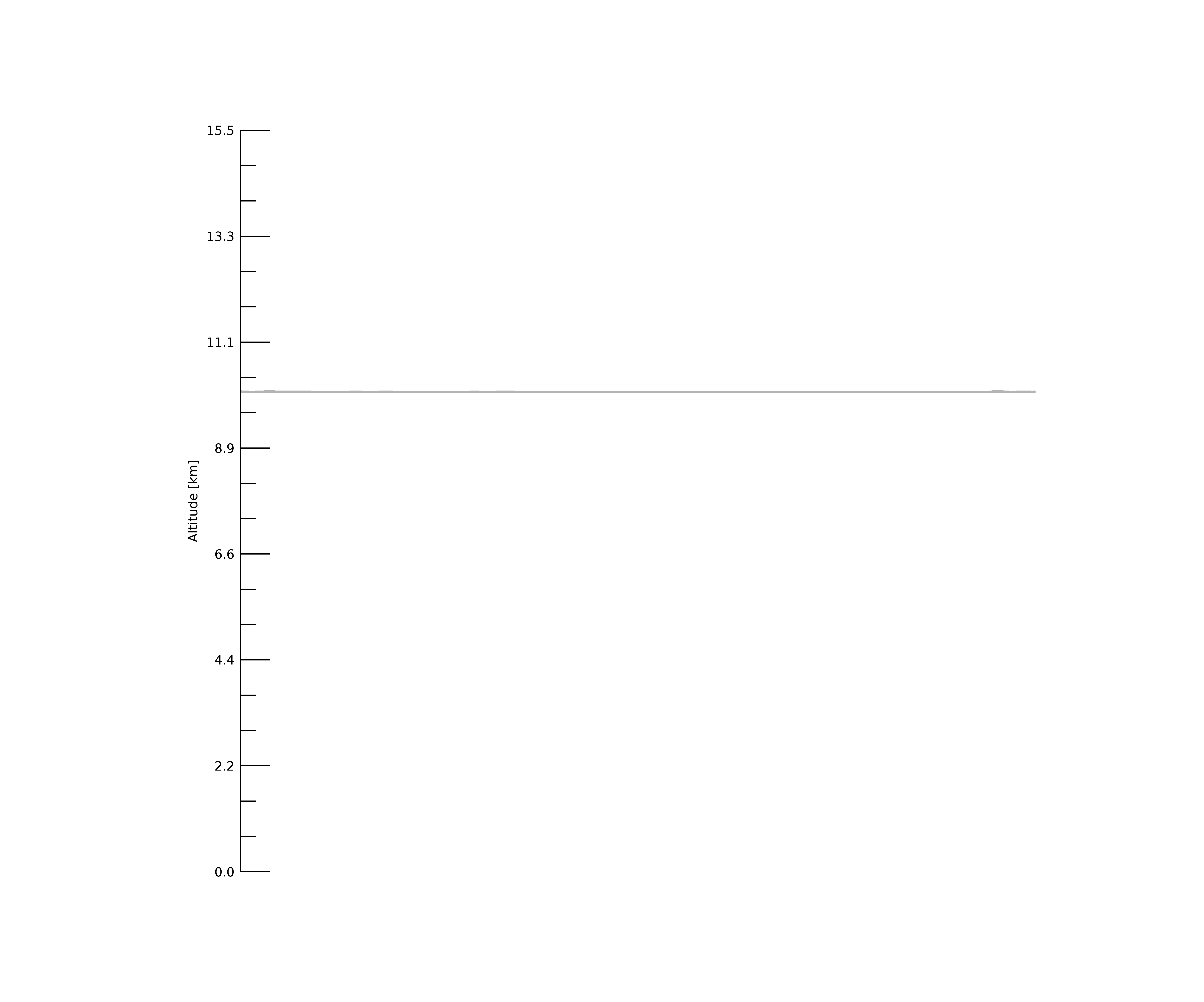 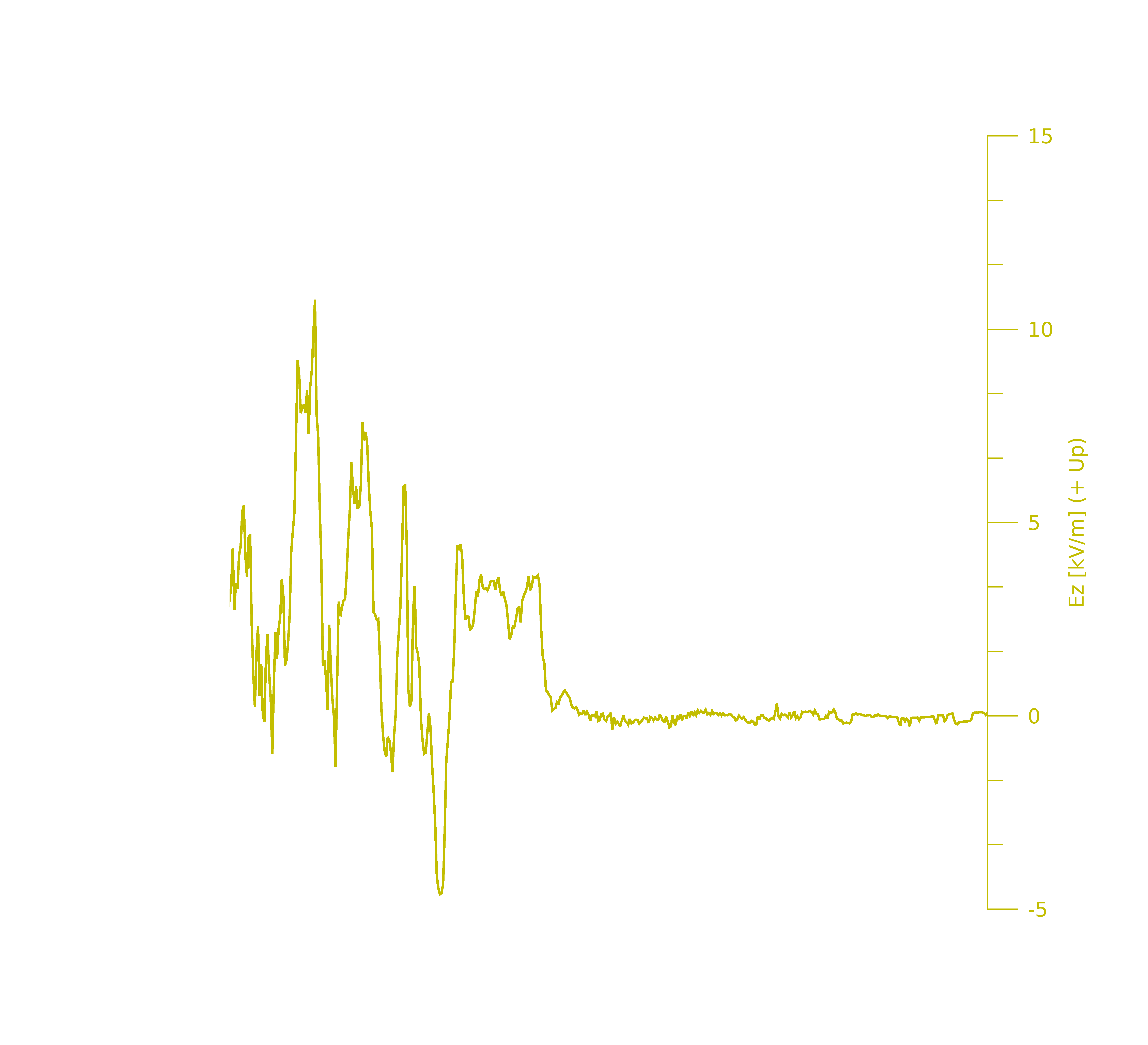 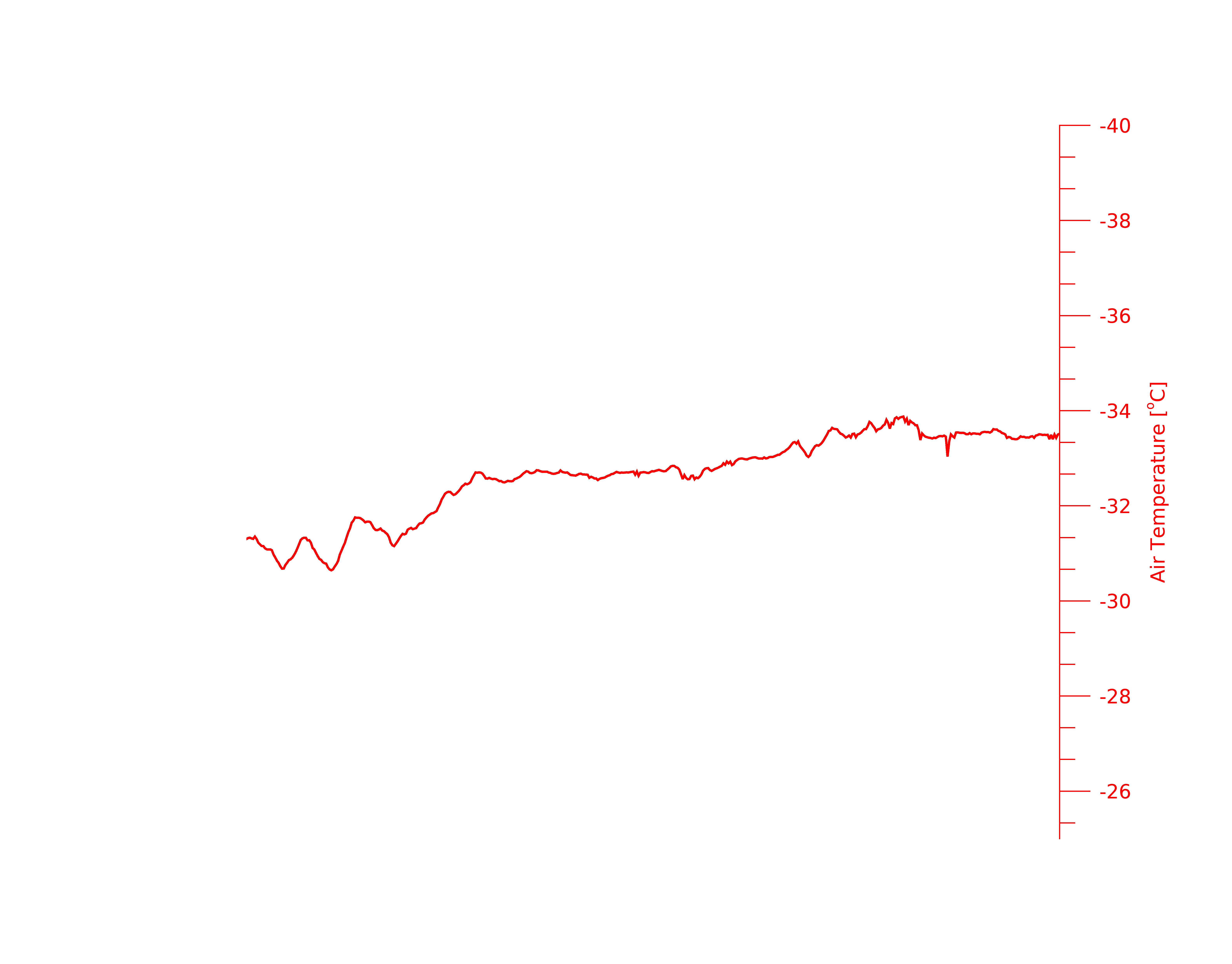 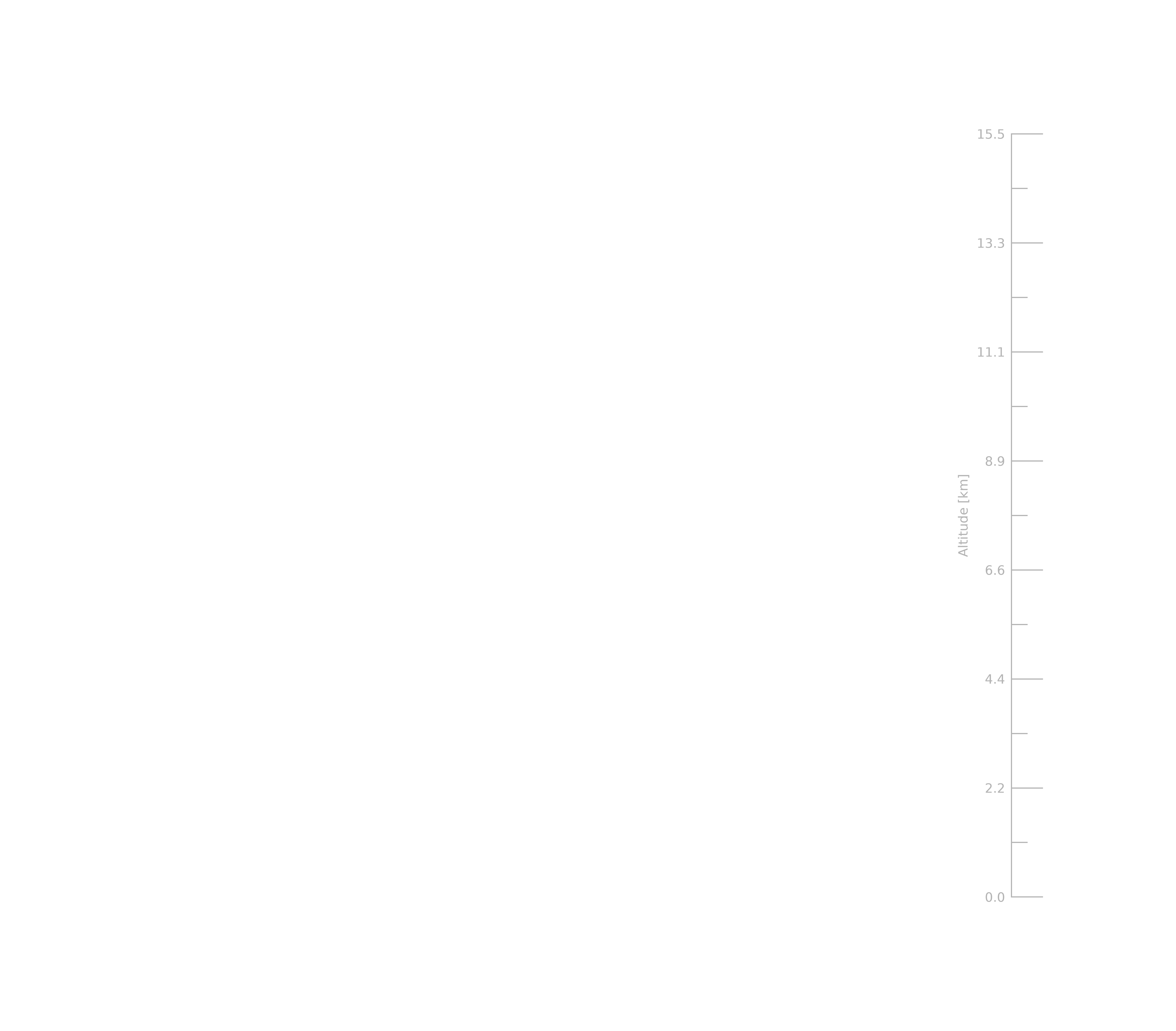 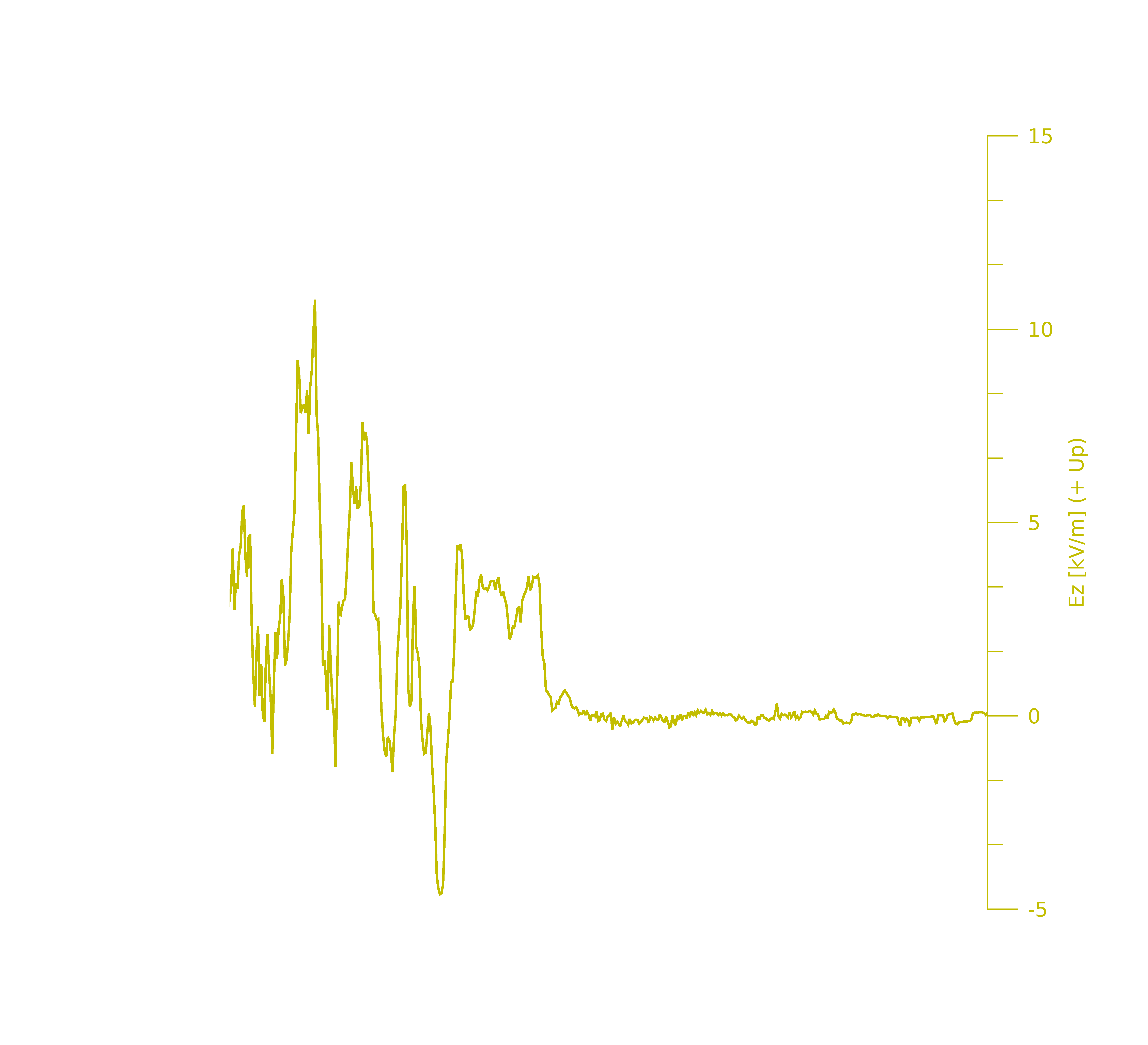 Flight Leg 3: 16:09:00 – 16:17:00 UTC
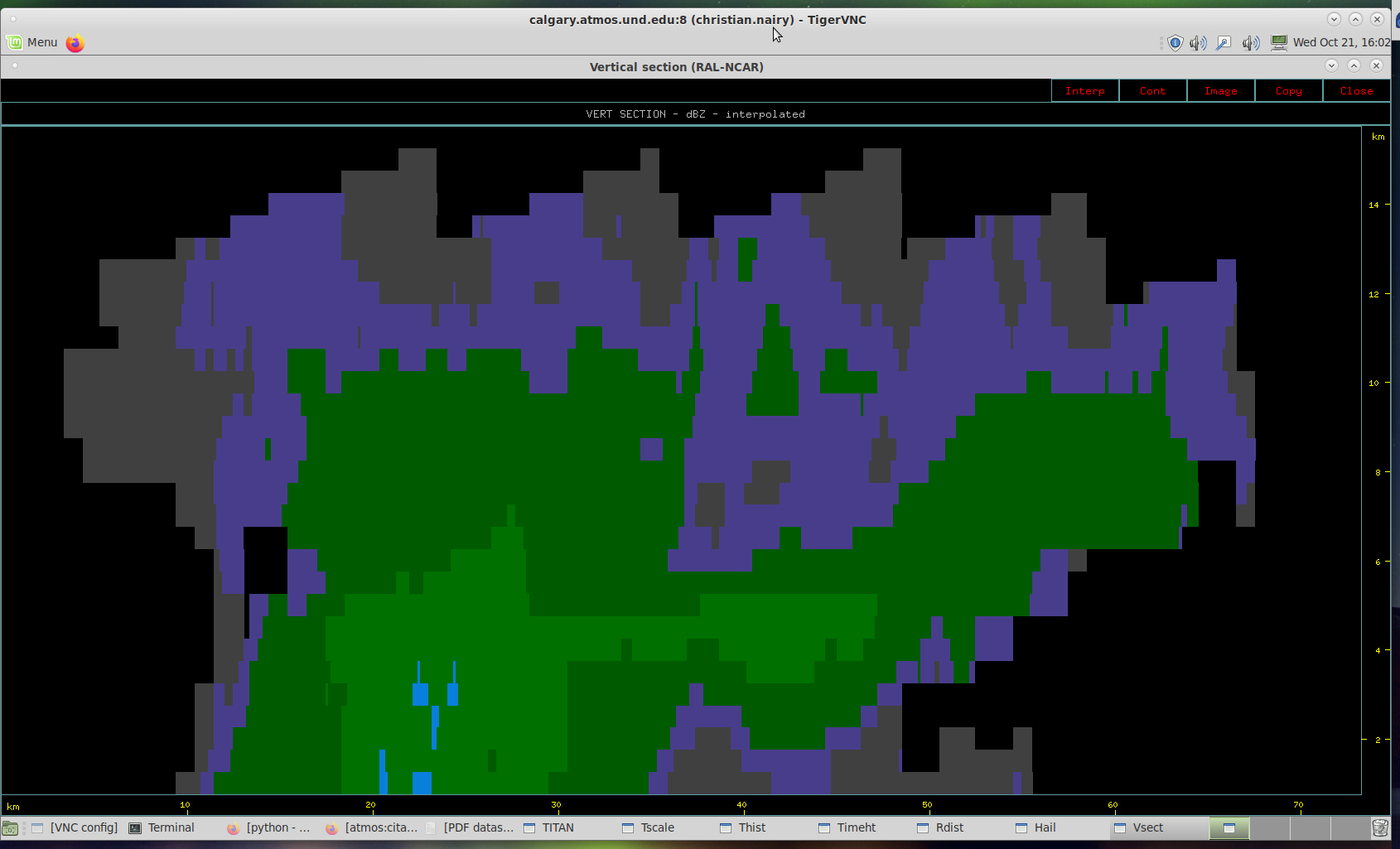 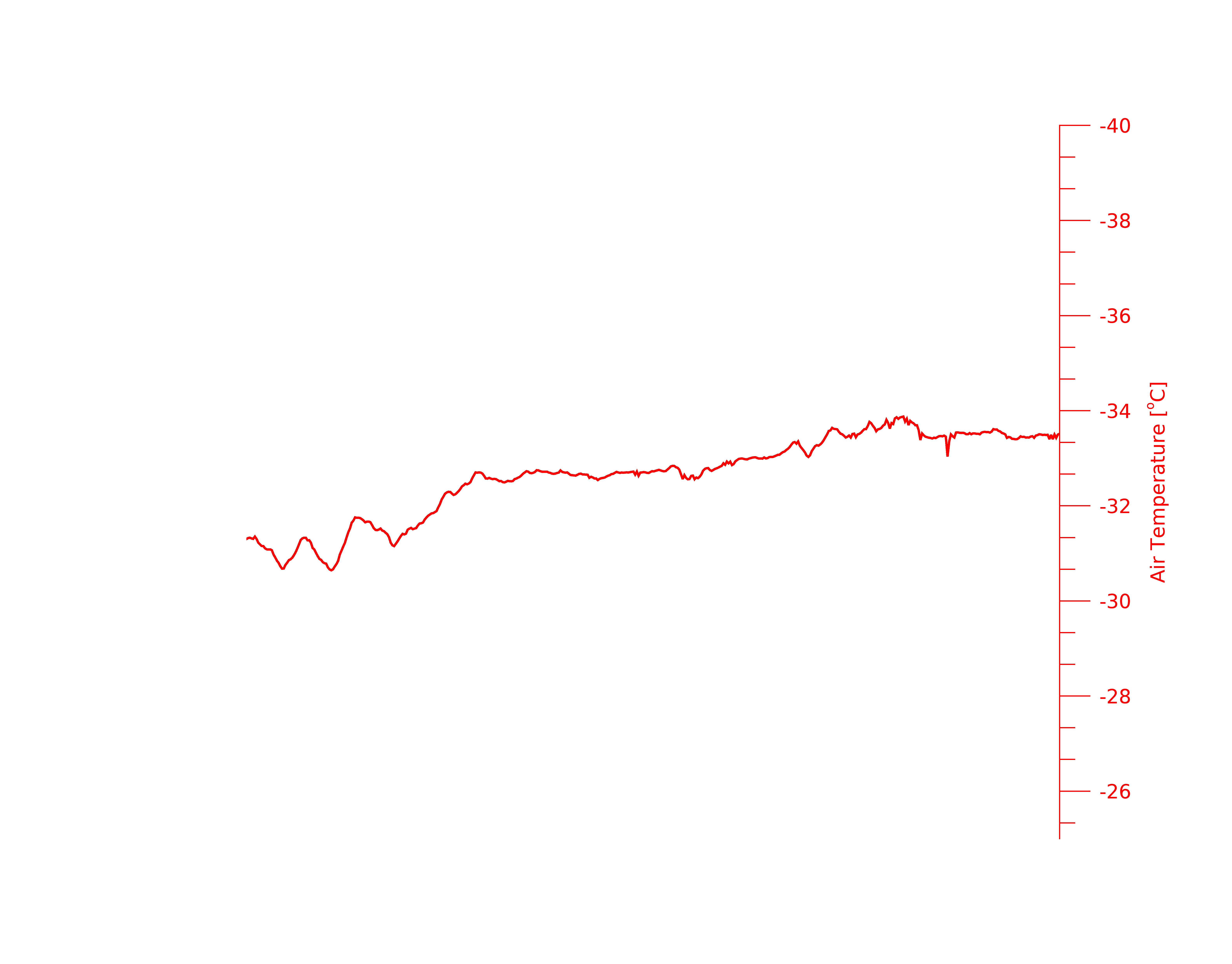 10
20
30
40
50
60
70
Distance (km)
Aircraft Flight Track & Direction
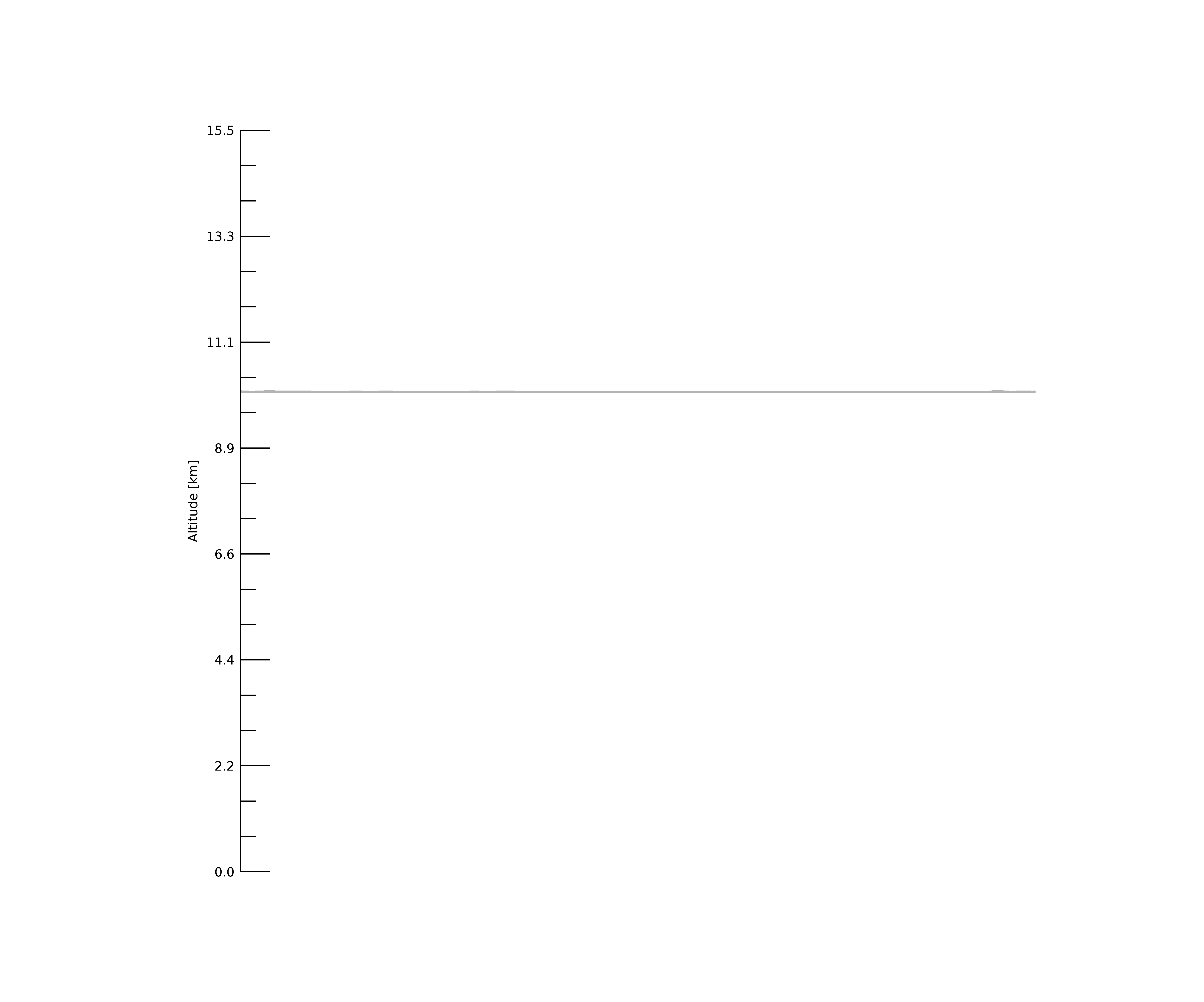 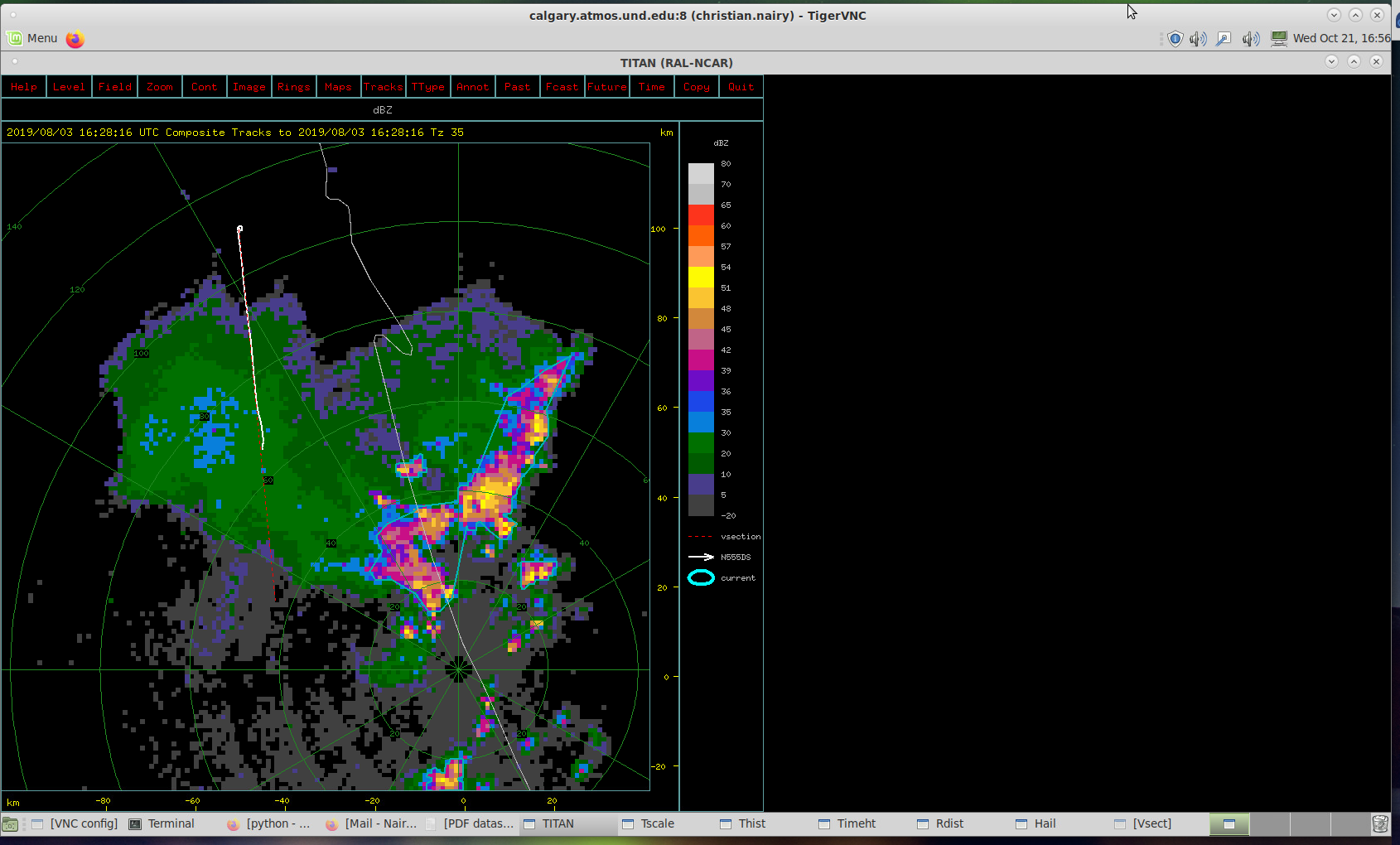 Flight Leg 416:21:30 – 16:27:00 UTC
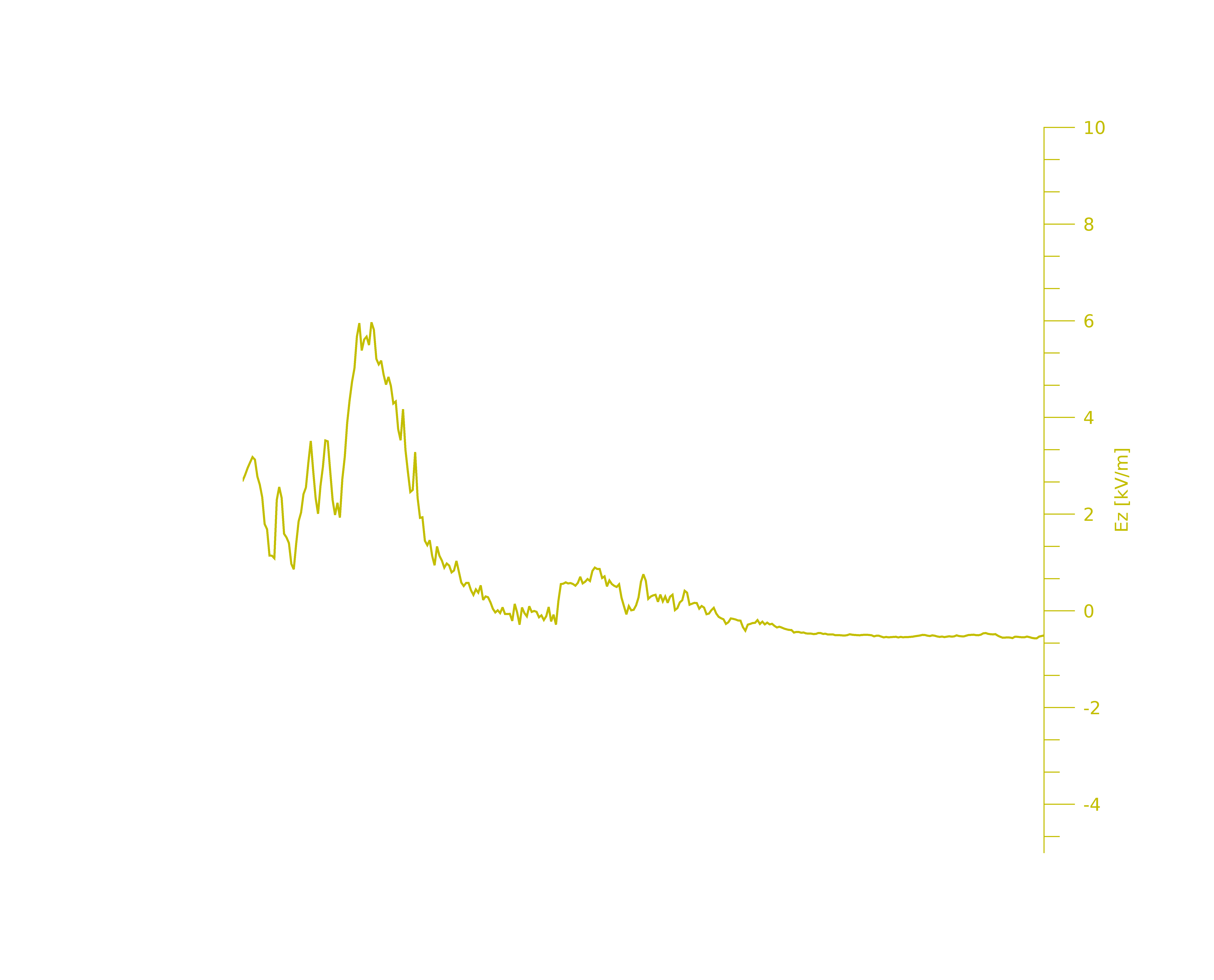 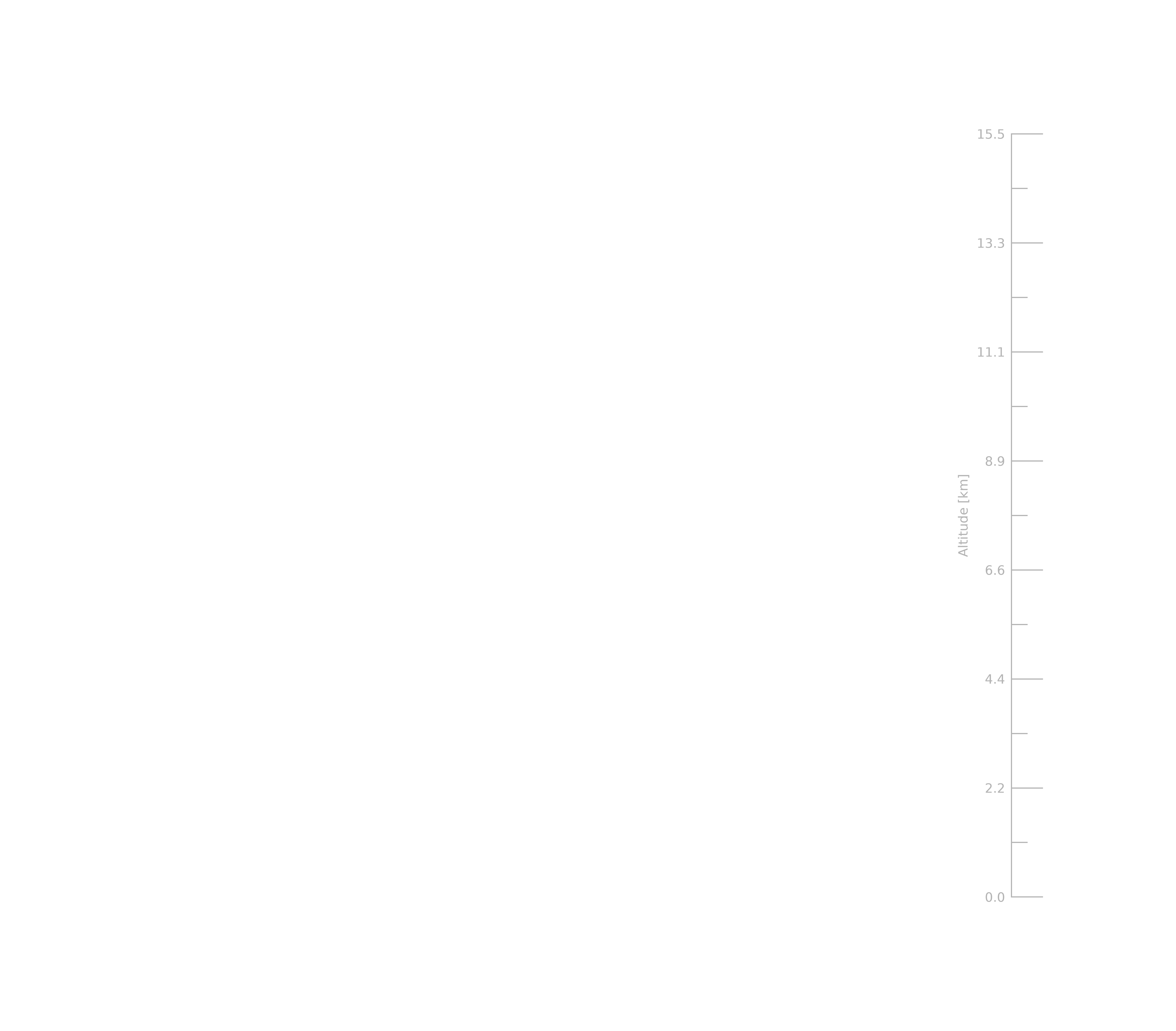 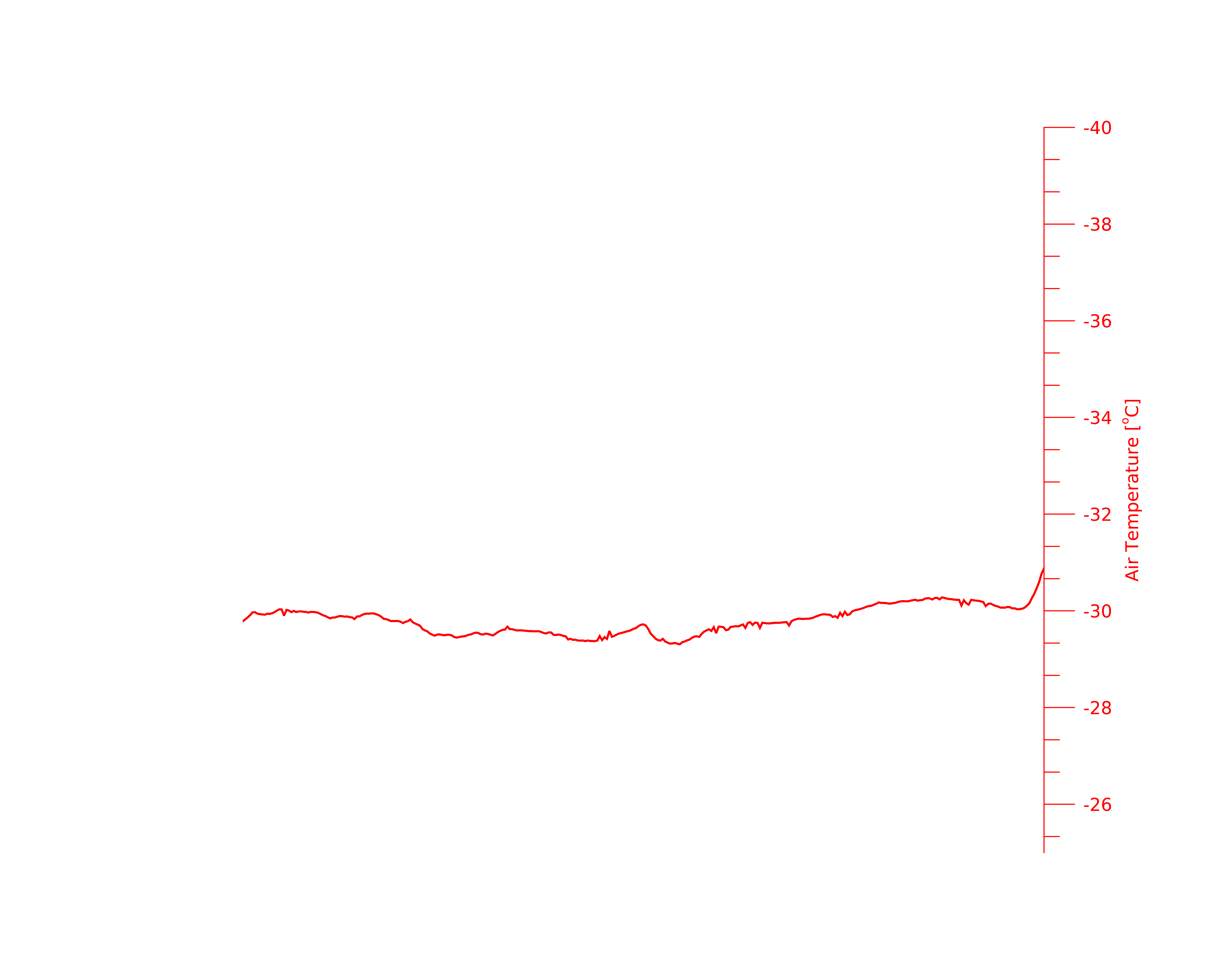 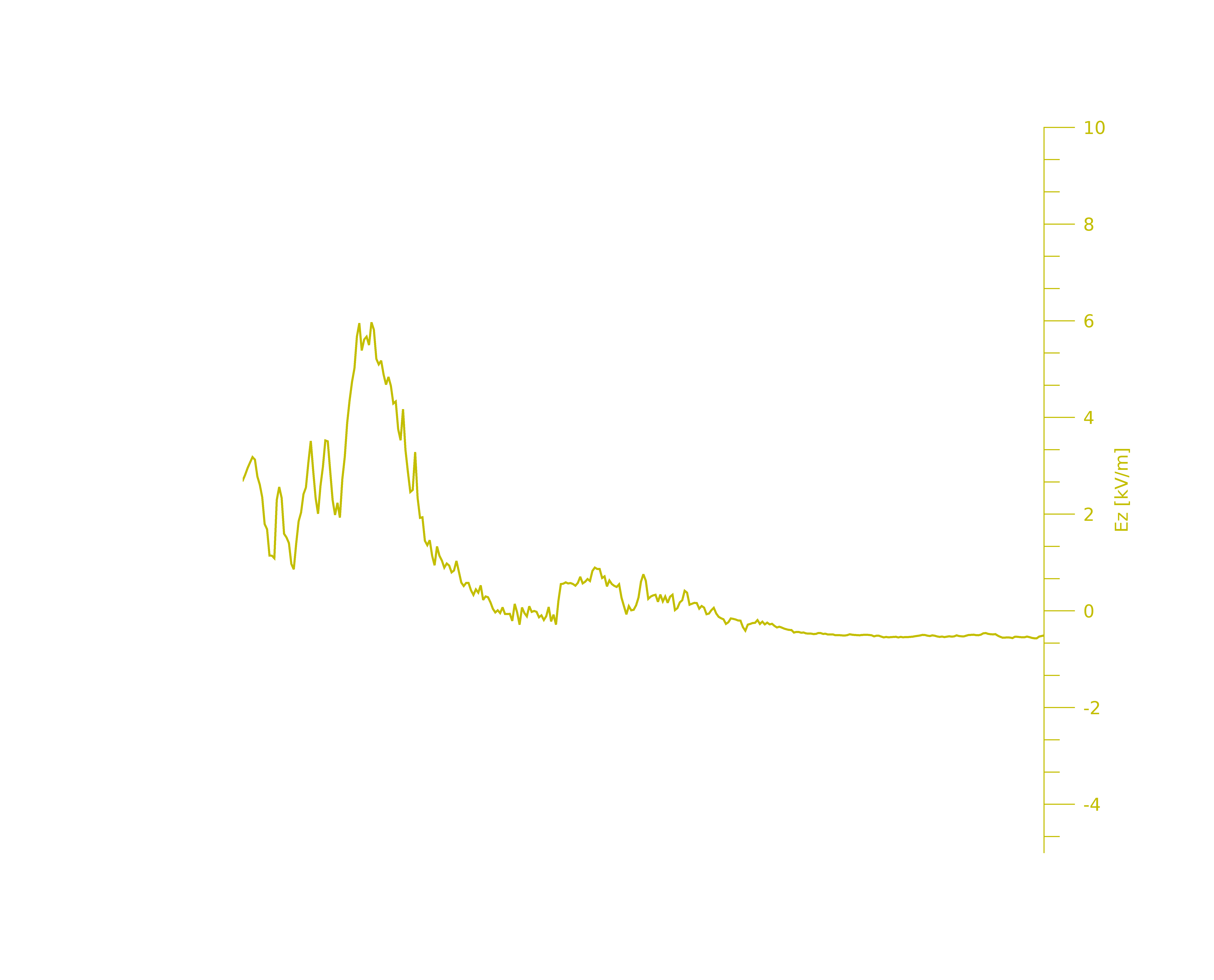 Flight Leg 4: 16:21:30 – 16:27:00 UTC
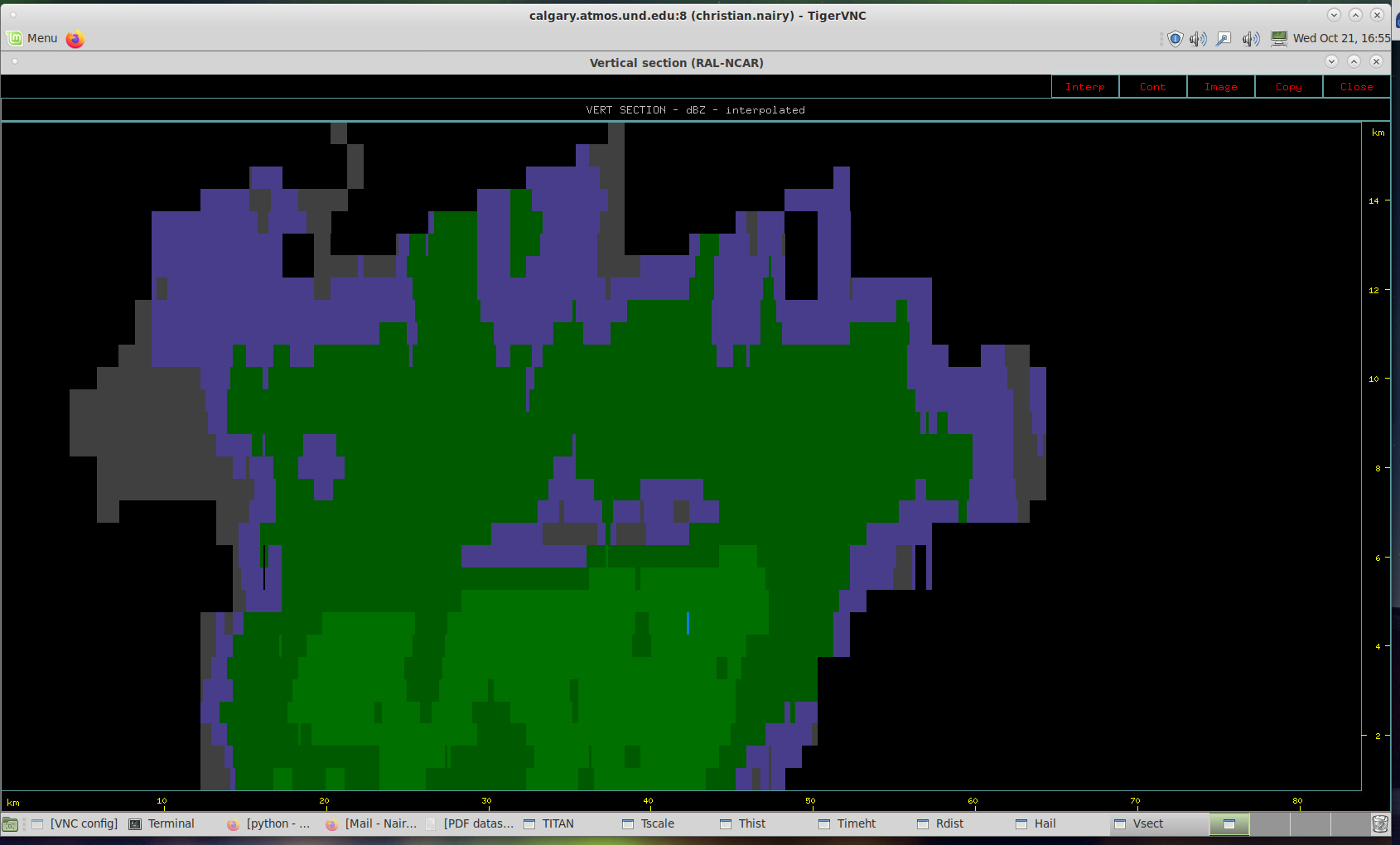 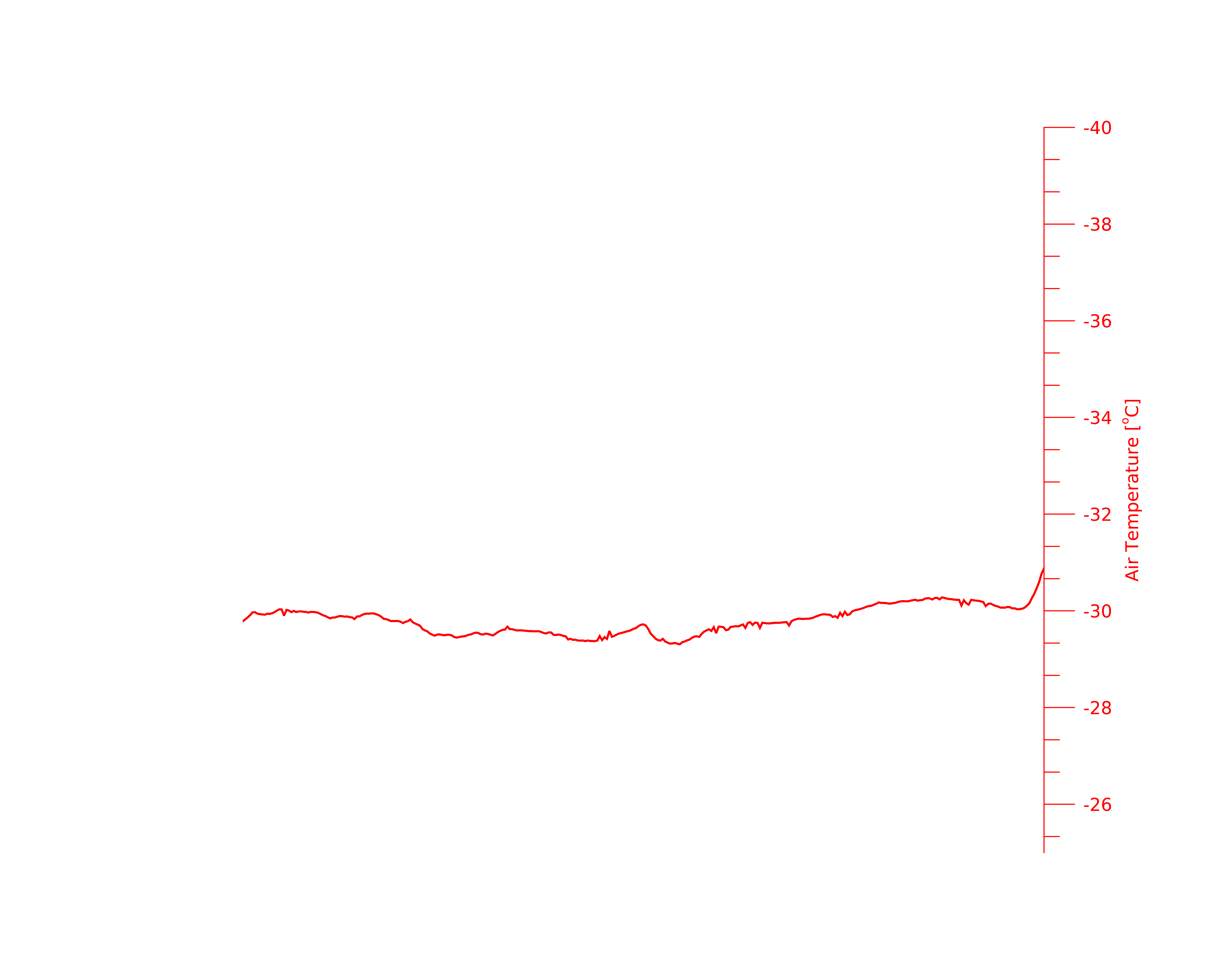 60
40
70
50
10
20
30
80
Distance (km)
Aircraft Flight Track & Direction
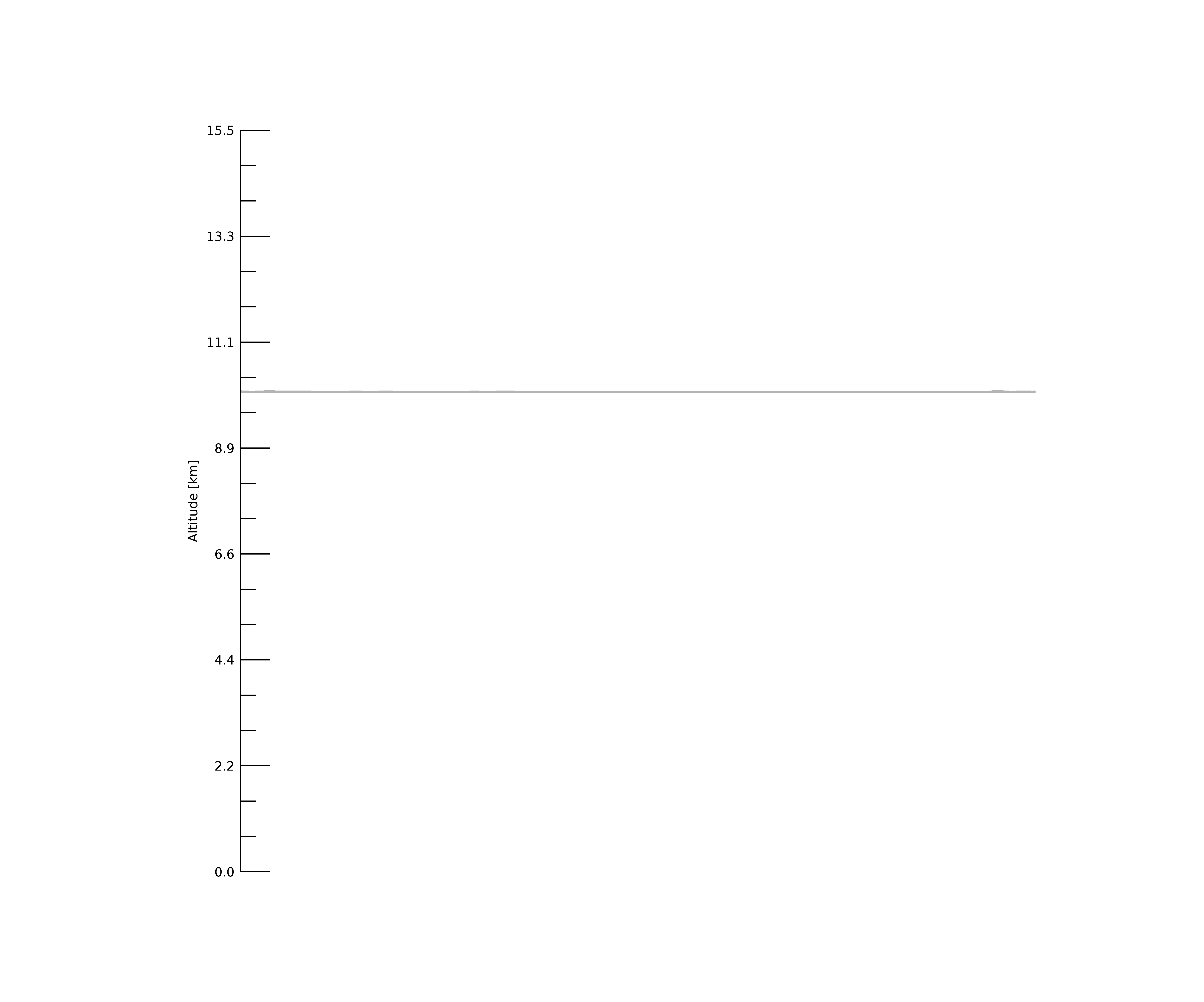 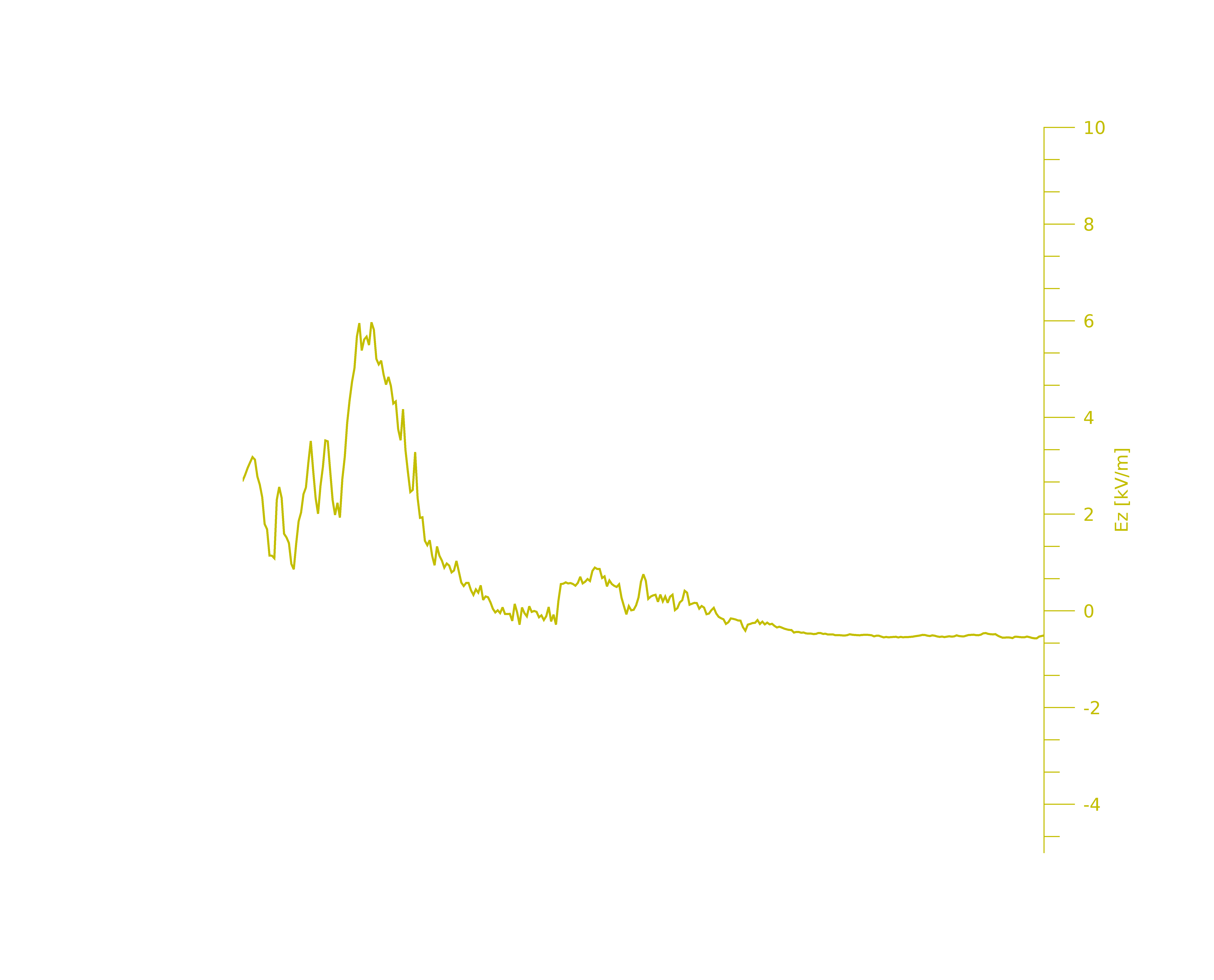 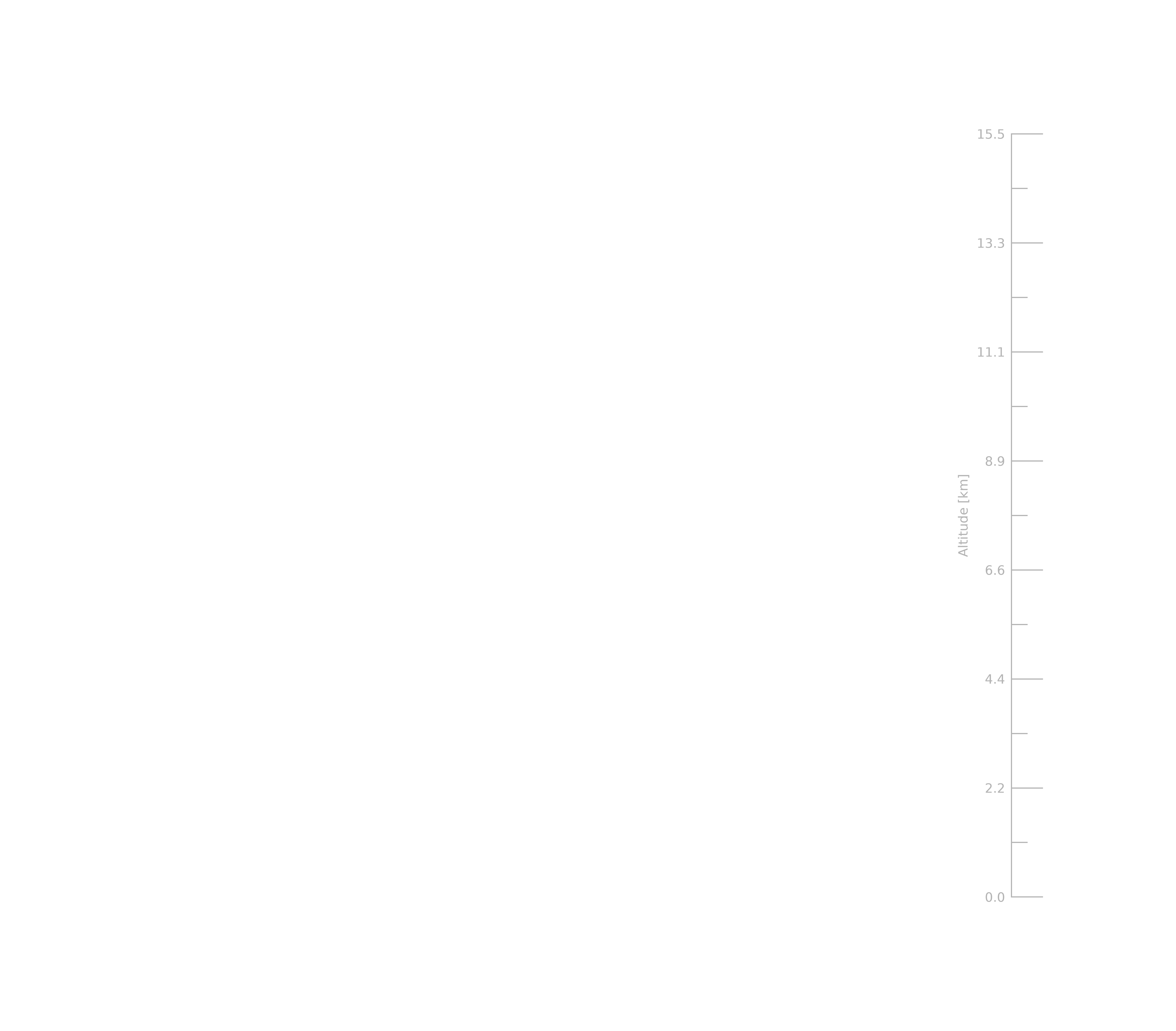 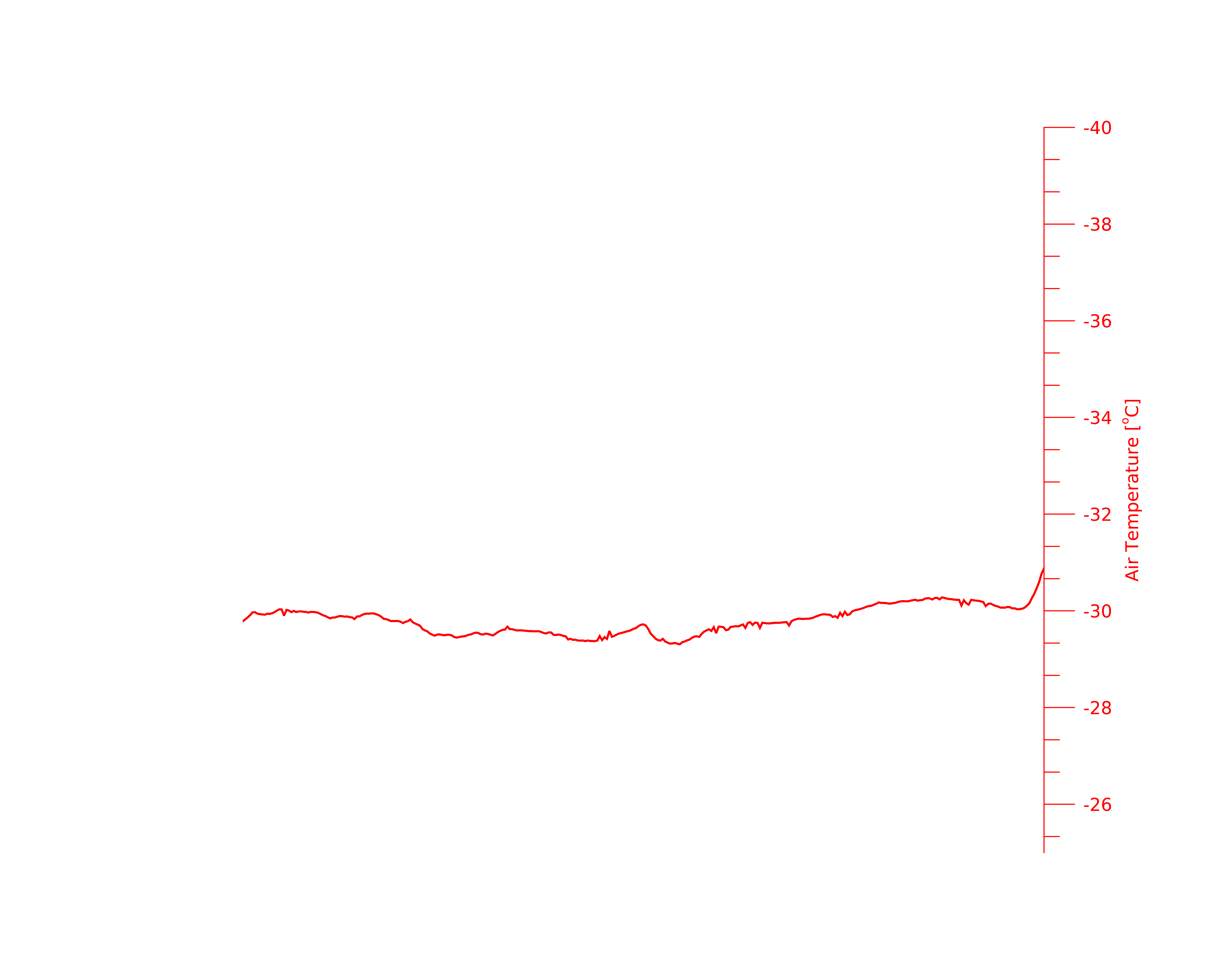 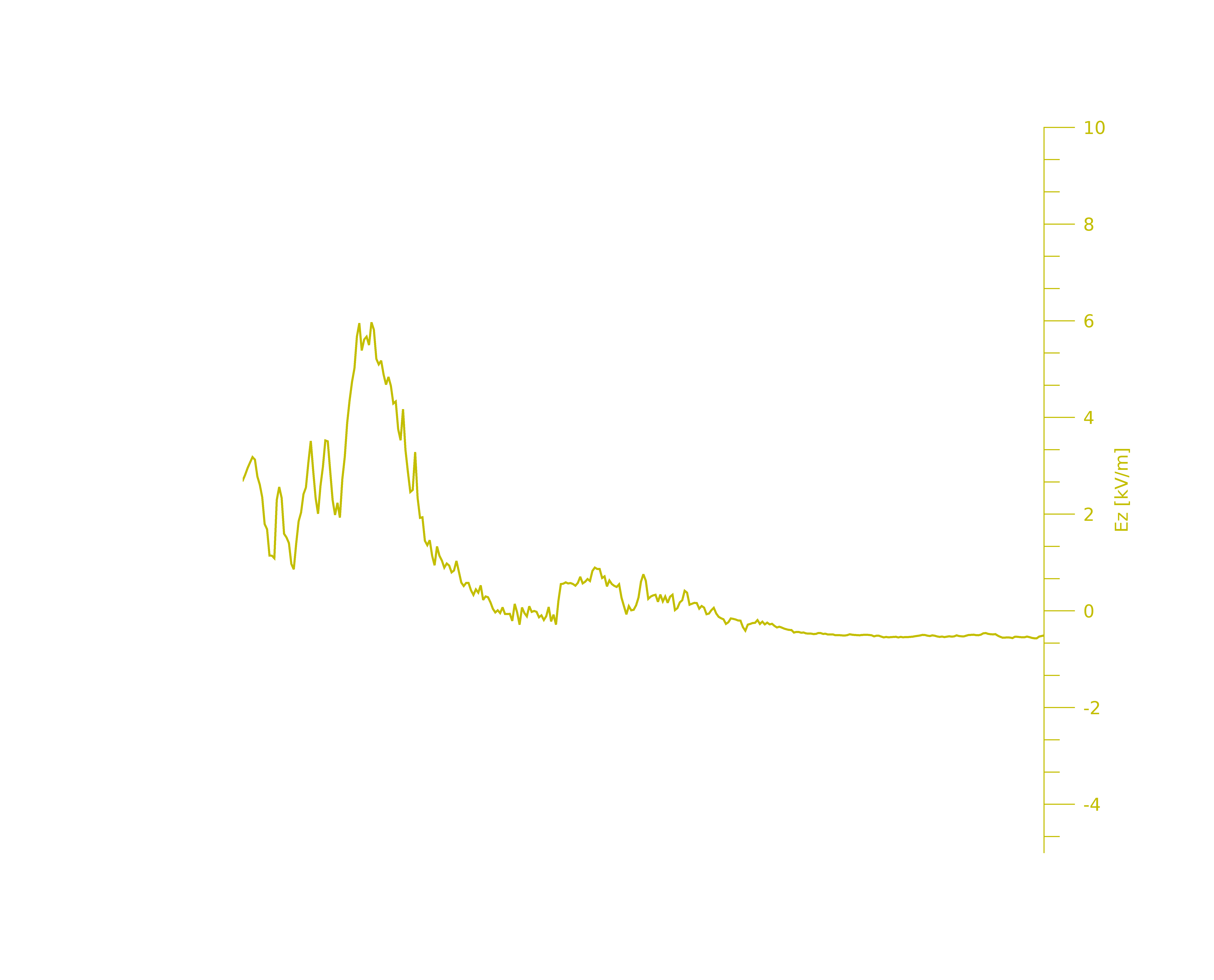 Flight Leg 4: 16:21:30 – 16:27:00 UTC
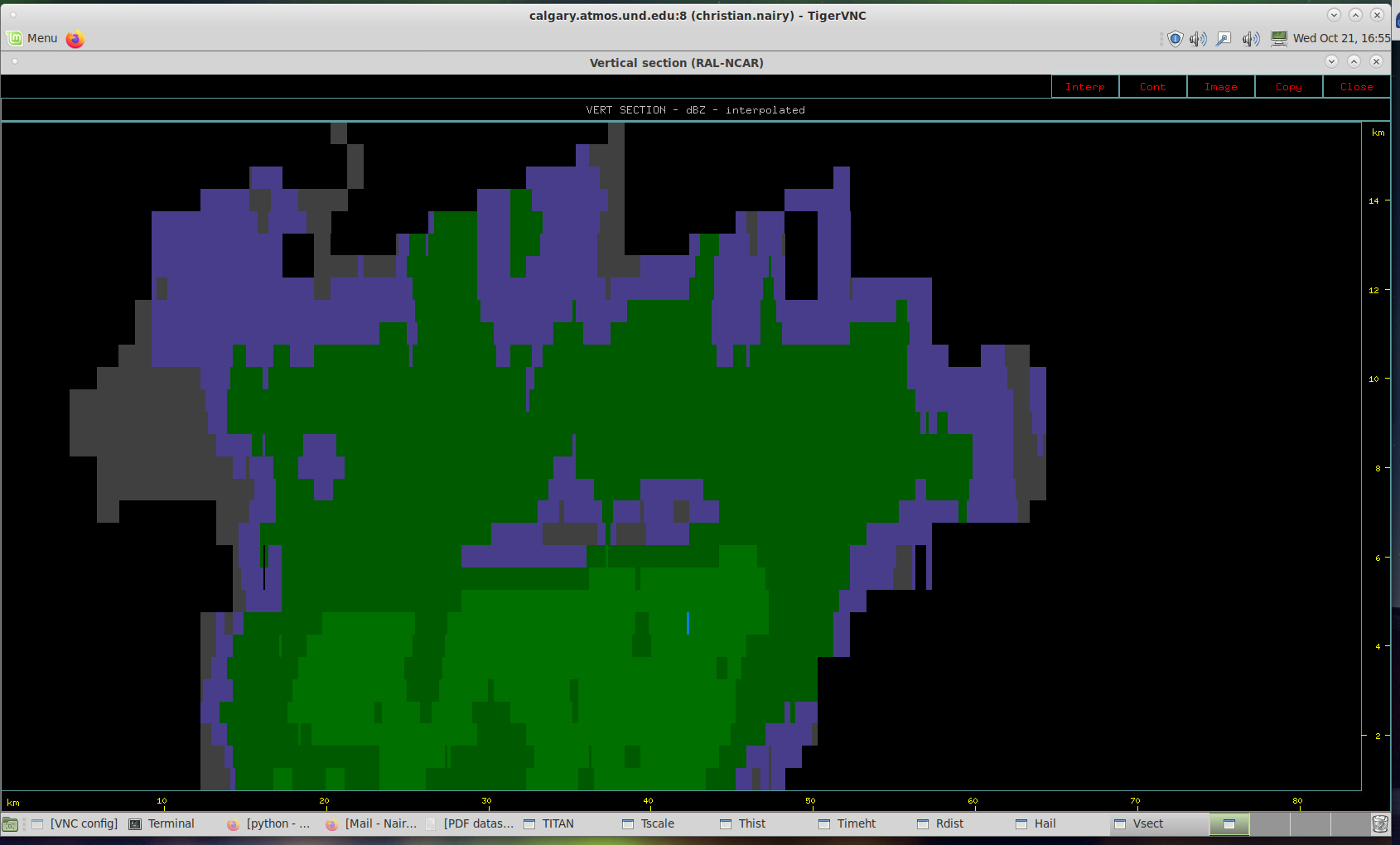 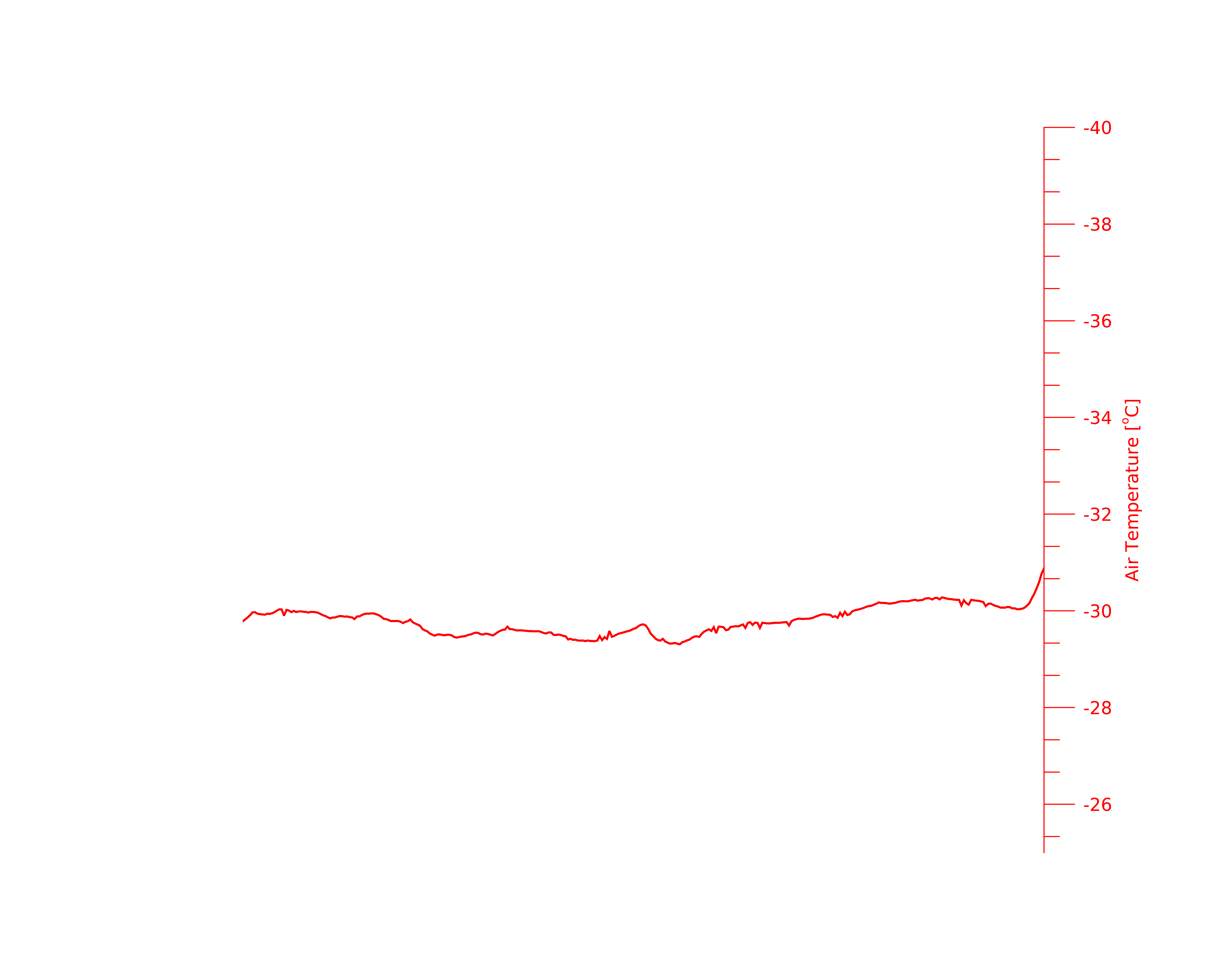 60
40
70
50
10
20
30
80
Distance (km)
Aircraft Flight Track & Direction
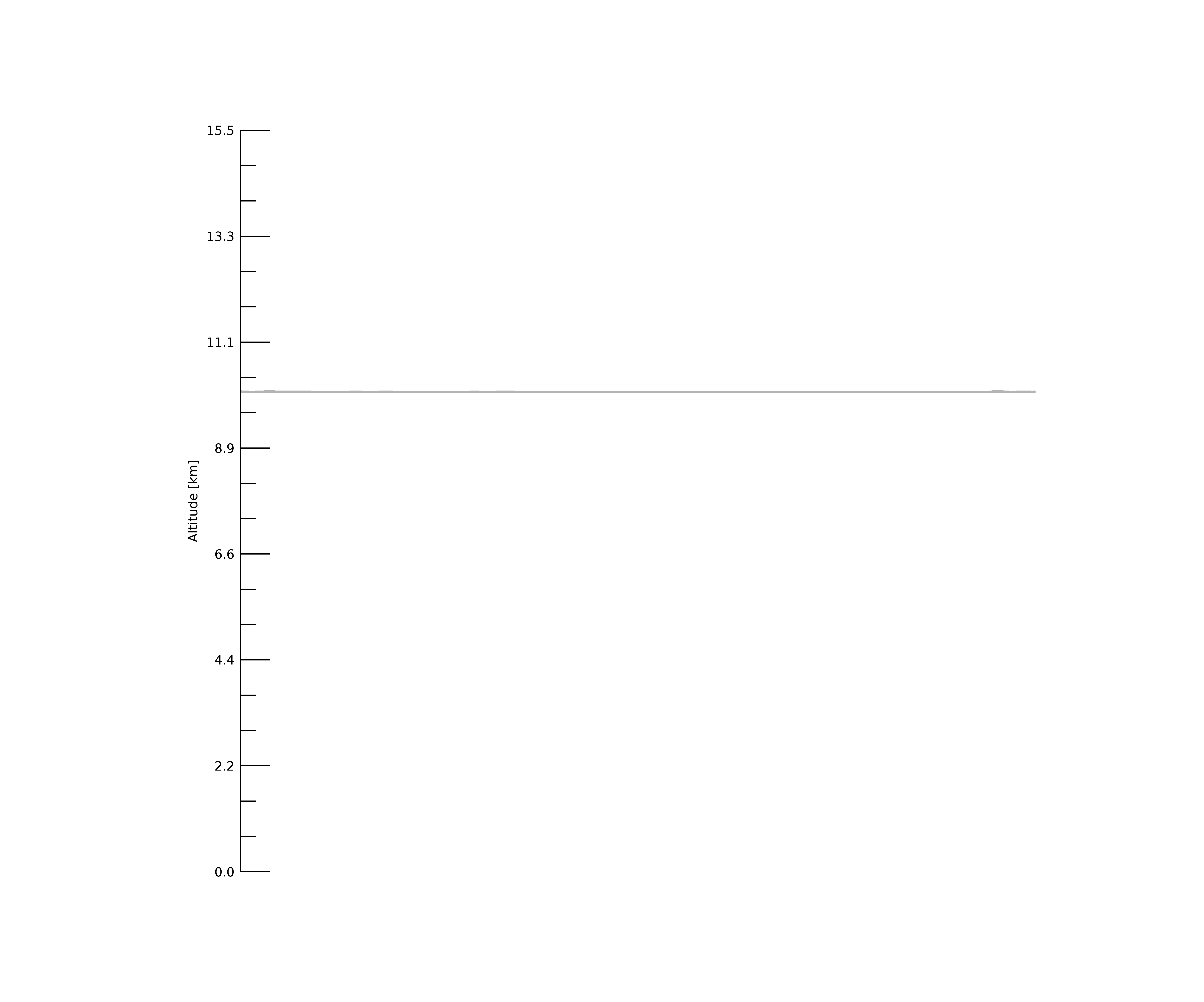 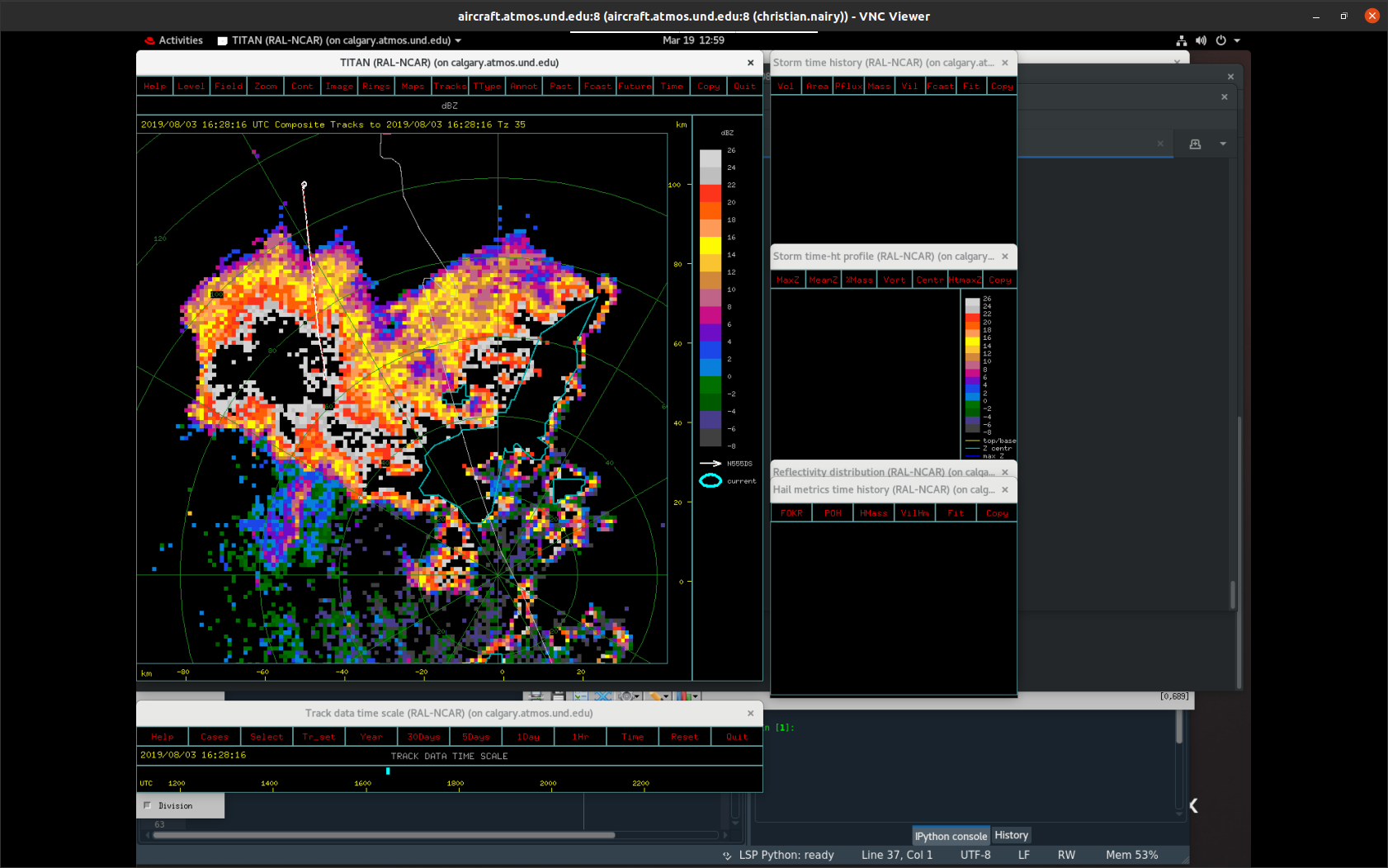 B
A
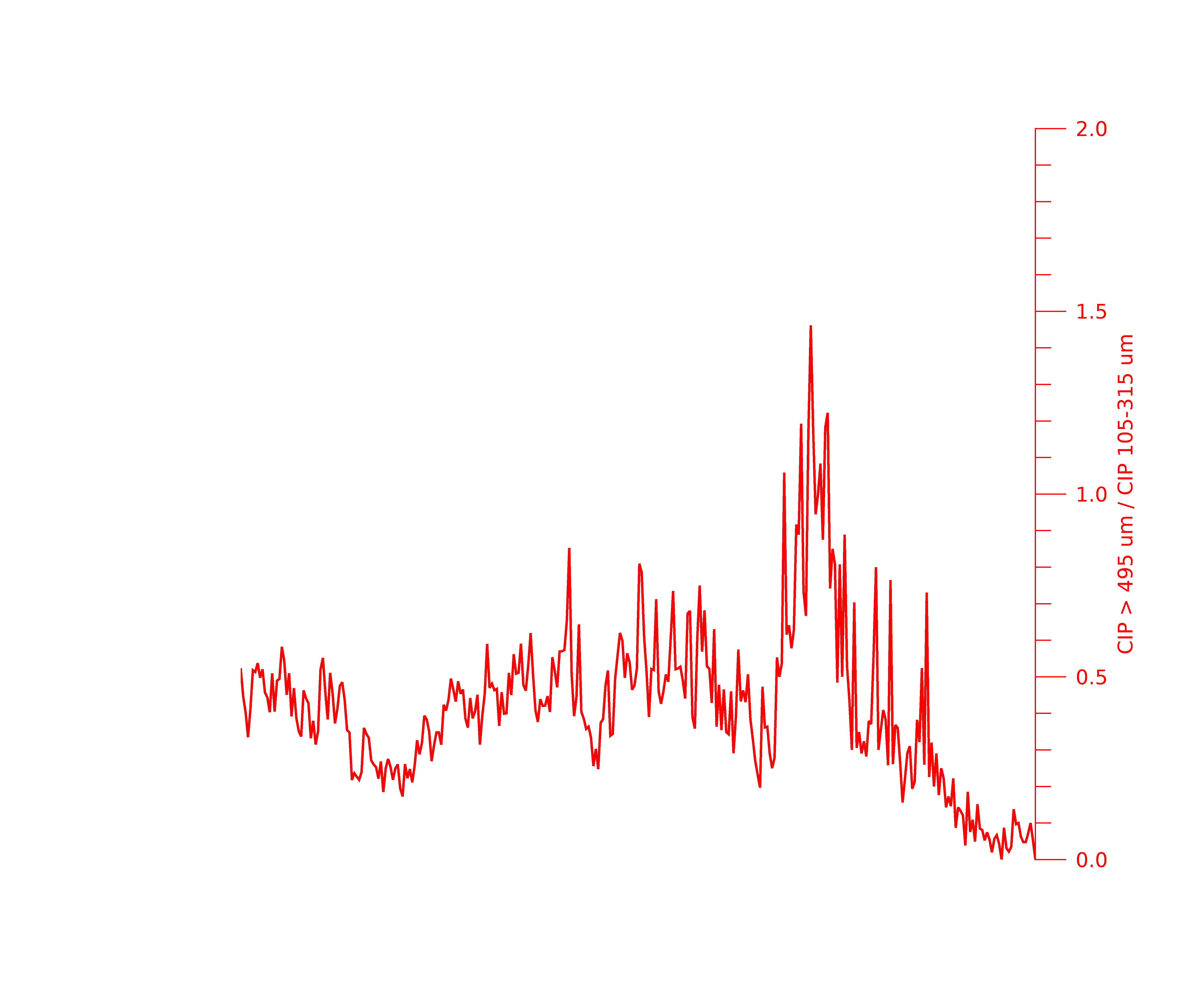 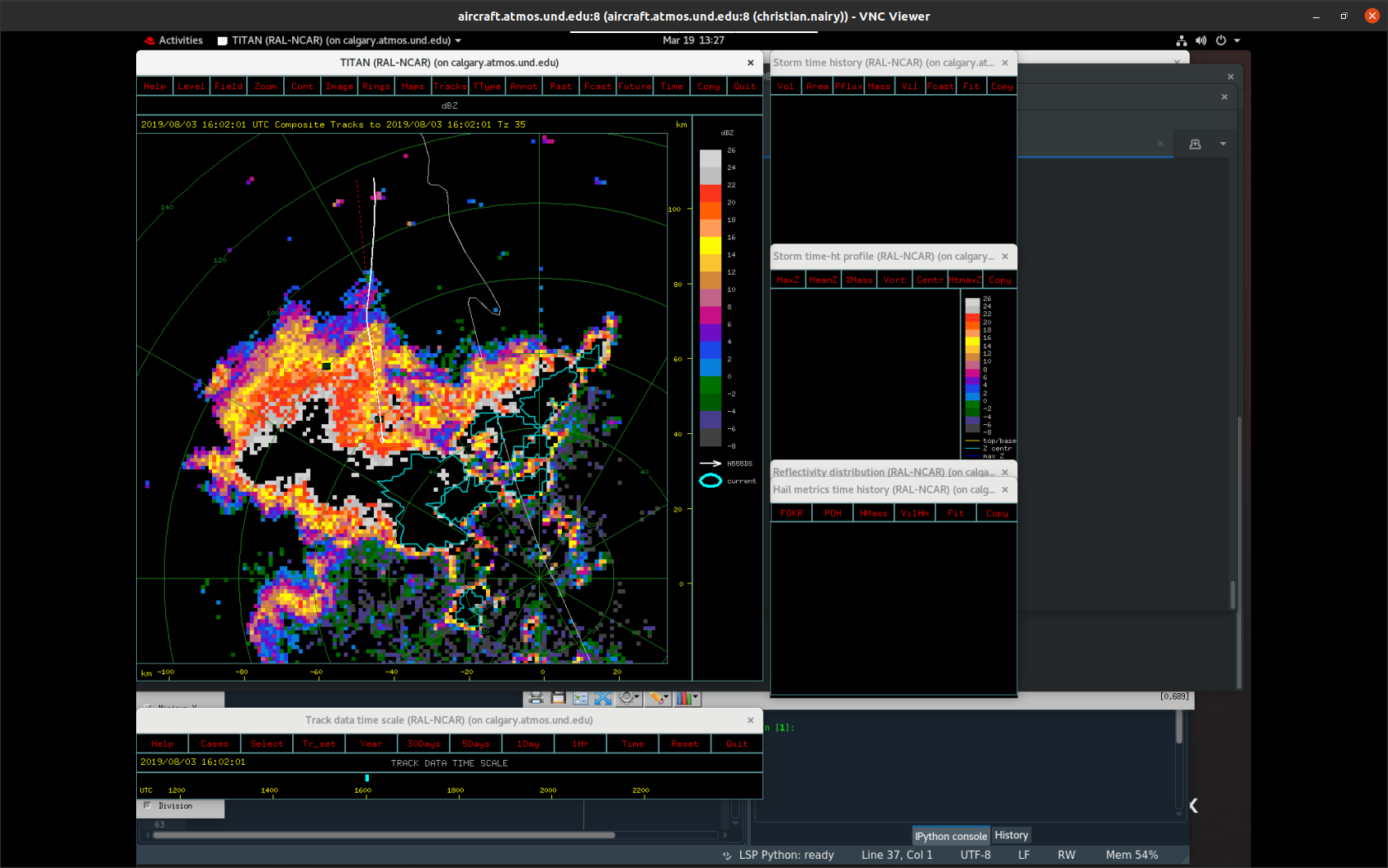 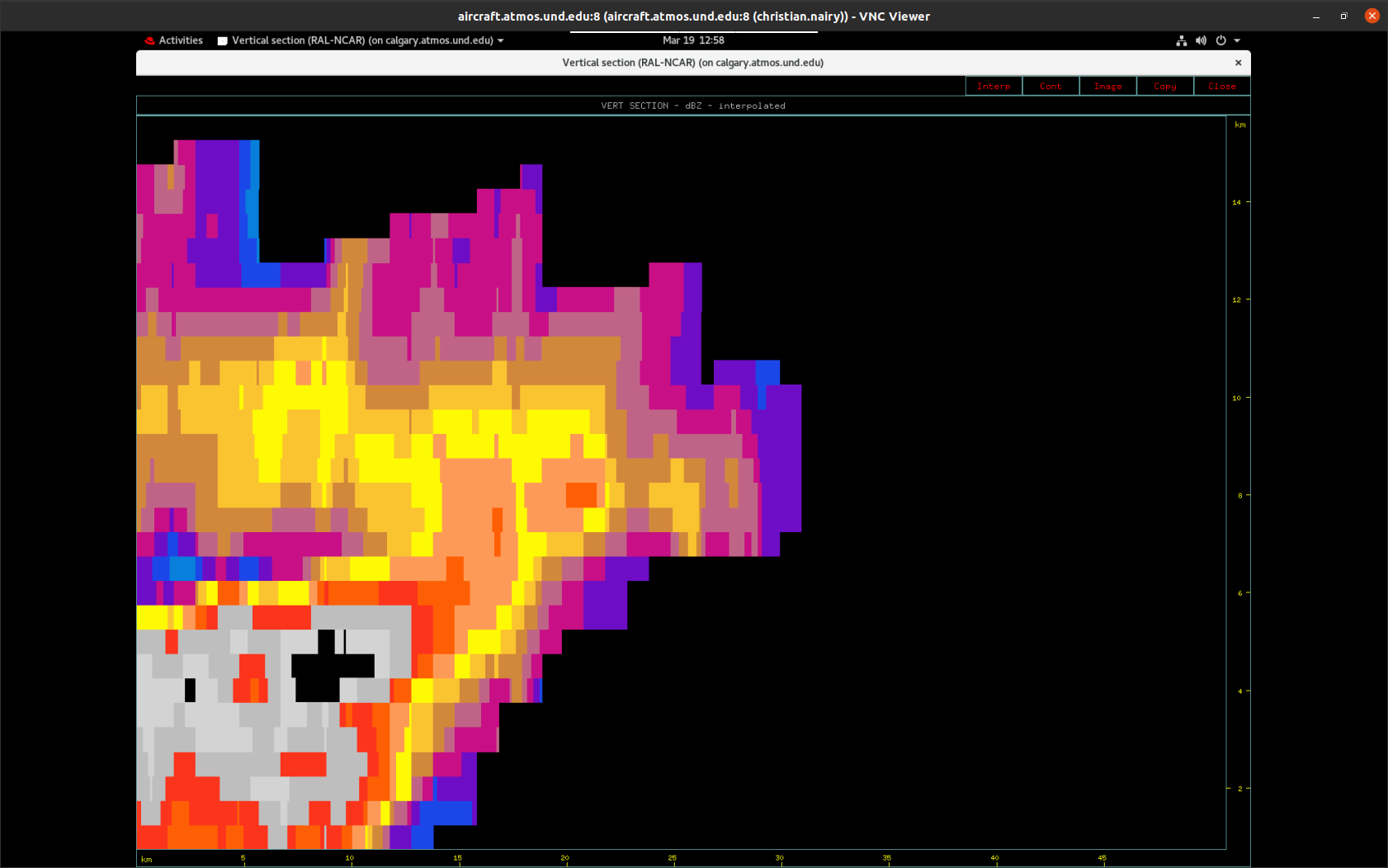 16
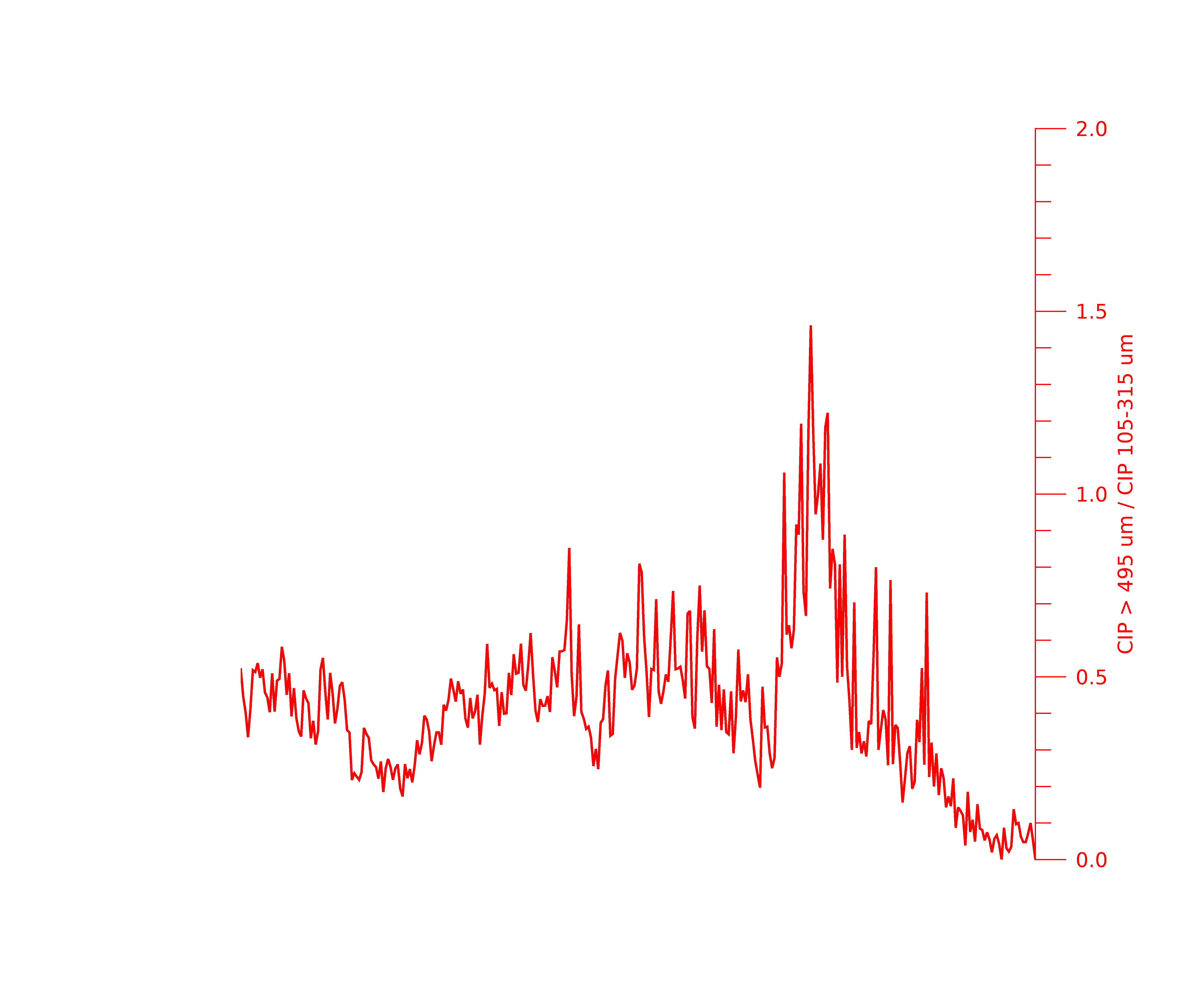 14
12
10
Altitude (km)
8
6
4
2
A
B
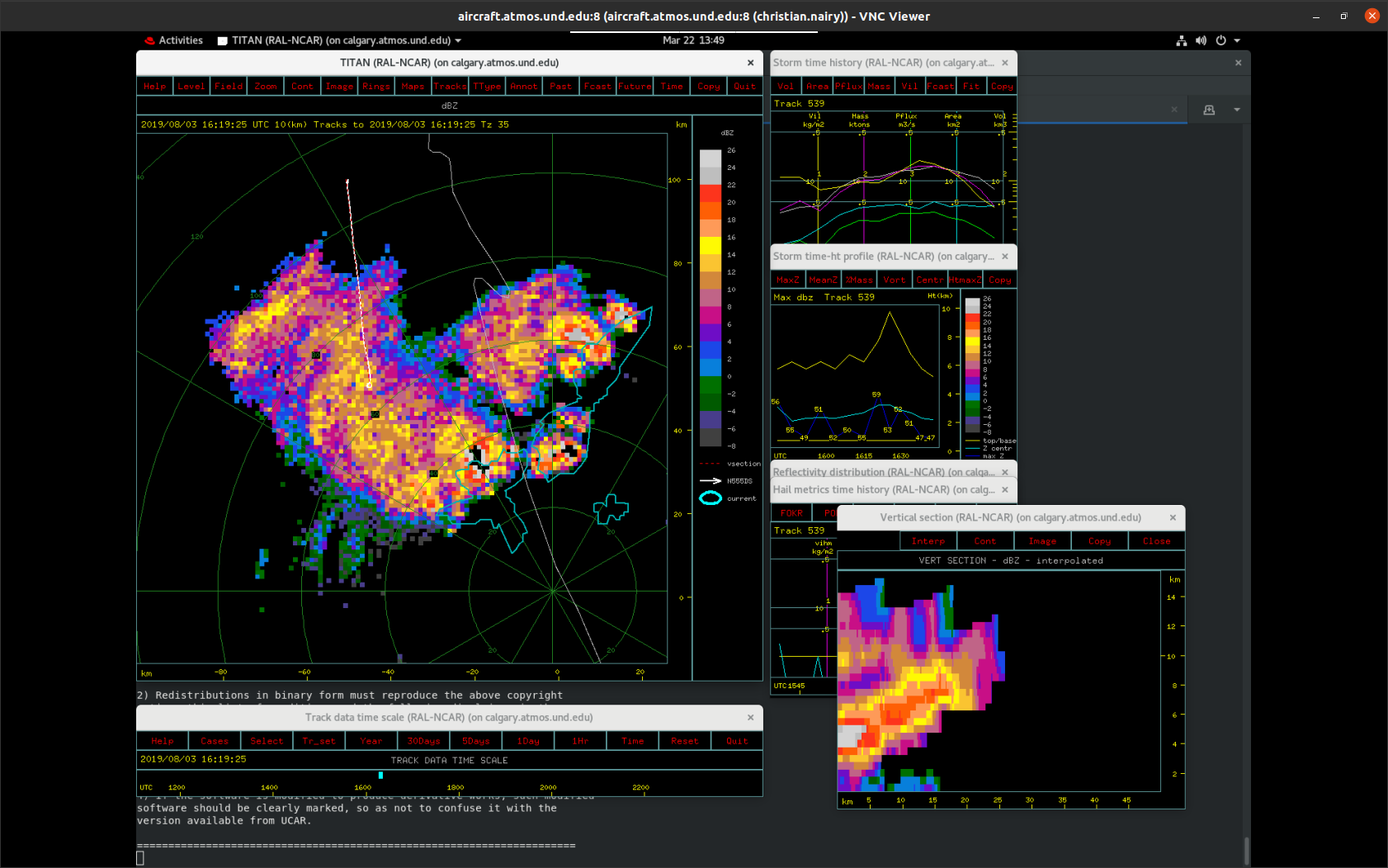 B
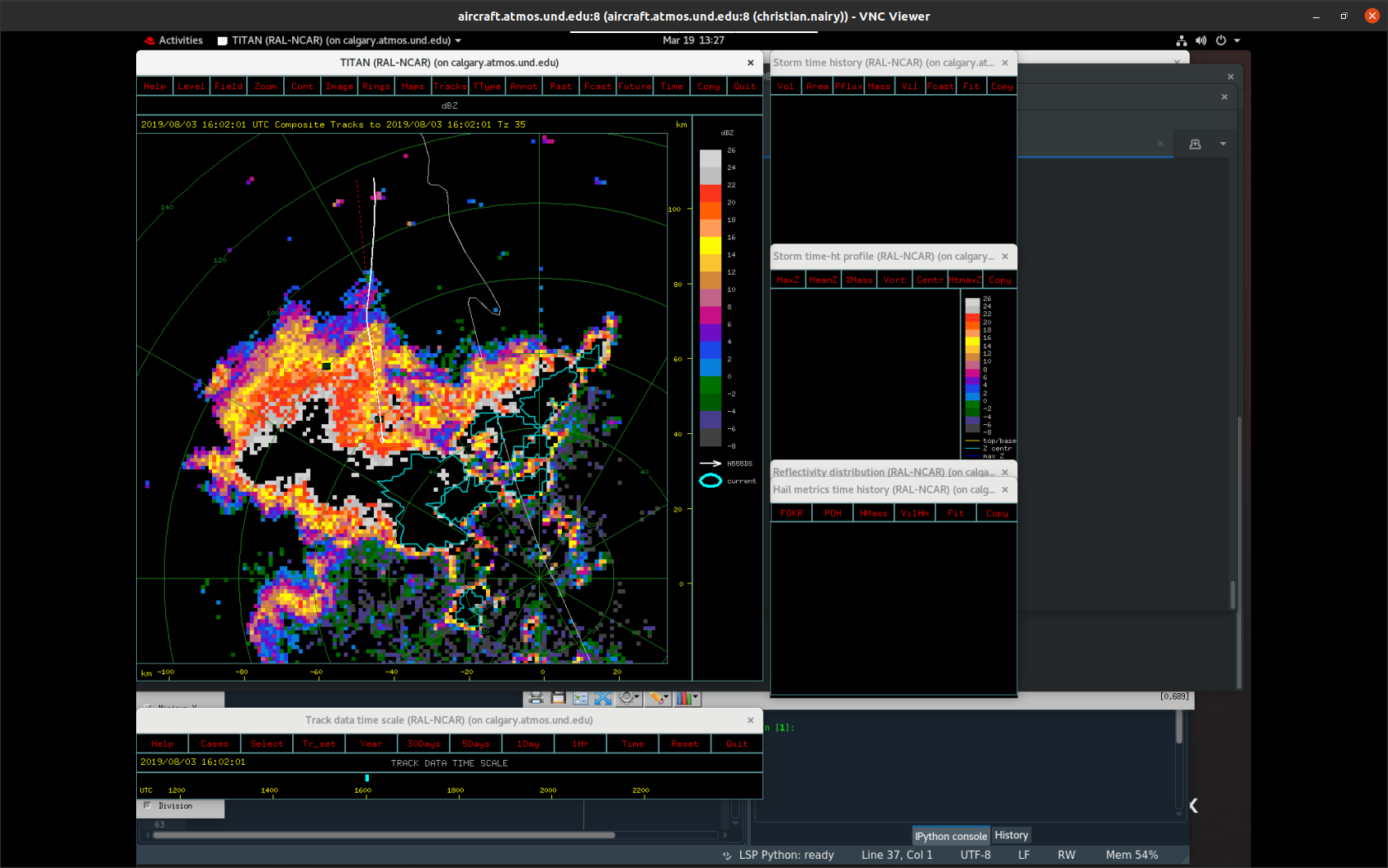 Flight Leg 4 (FL4)16:21:30 – 16:27:00 KMLB Vol Scan: 16:19:2510 km CAPPI
A
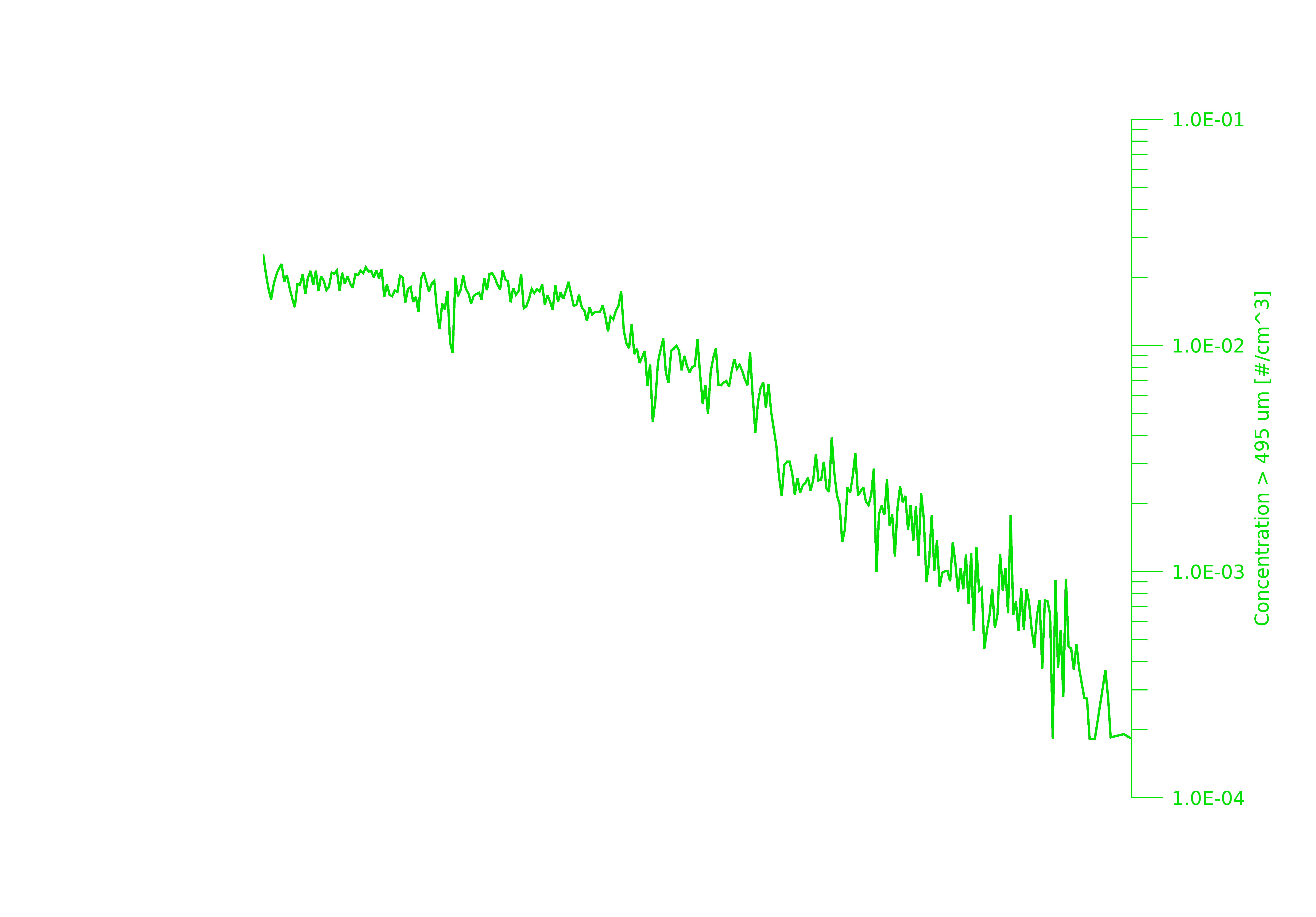 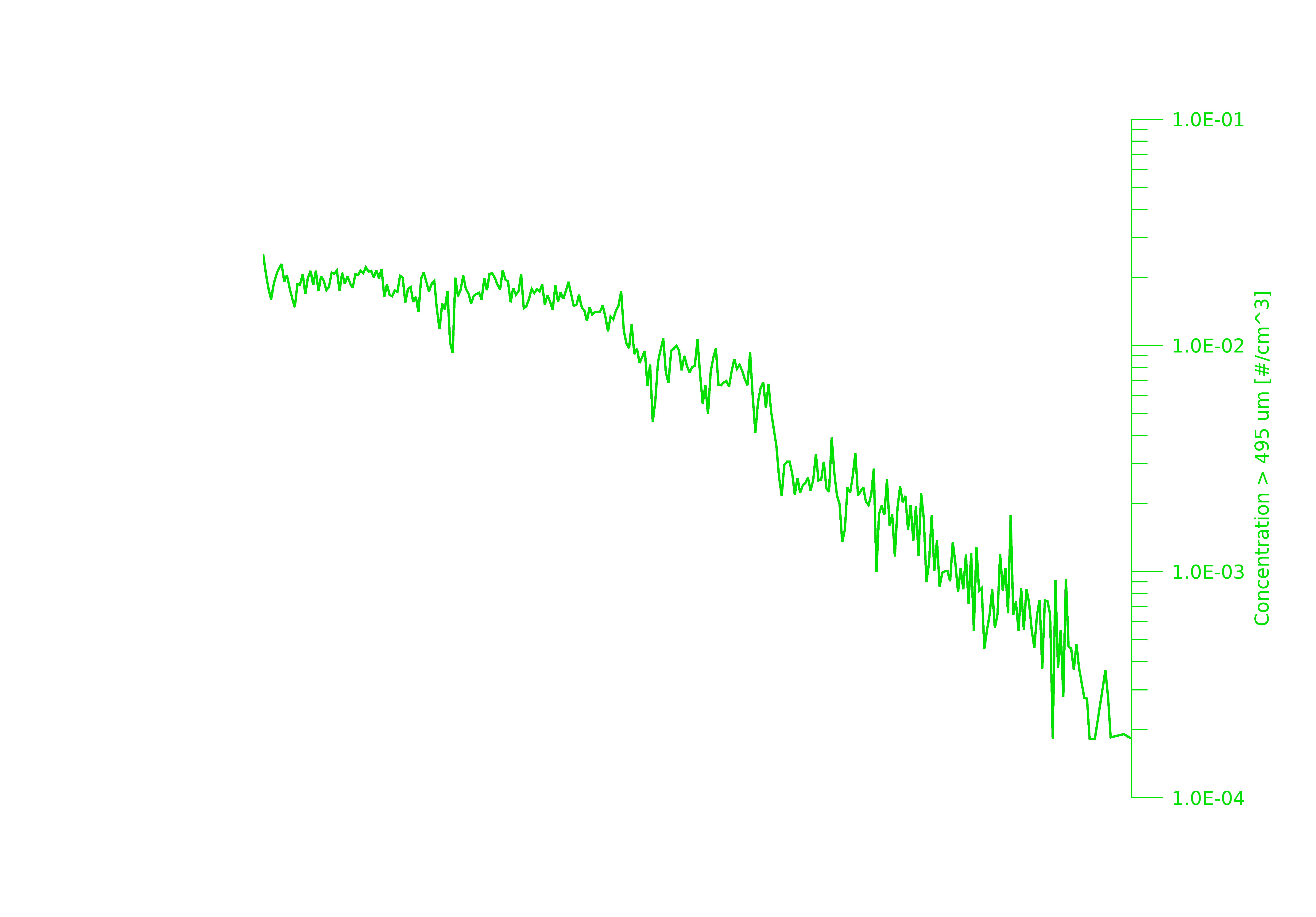 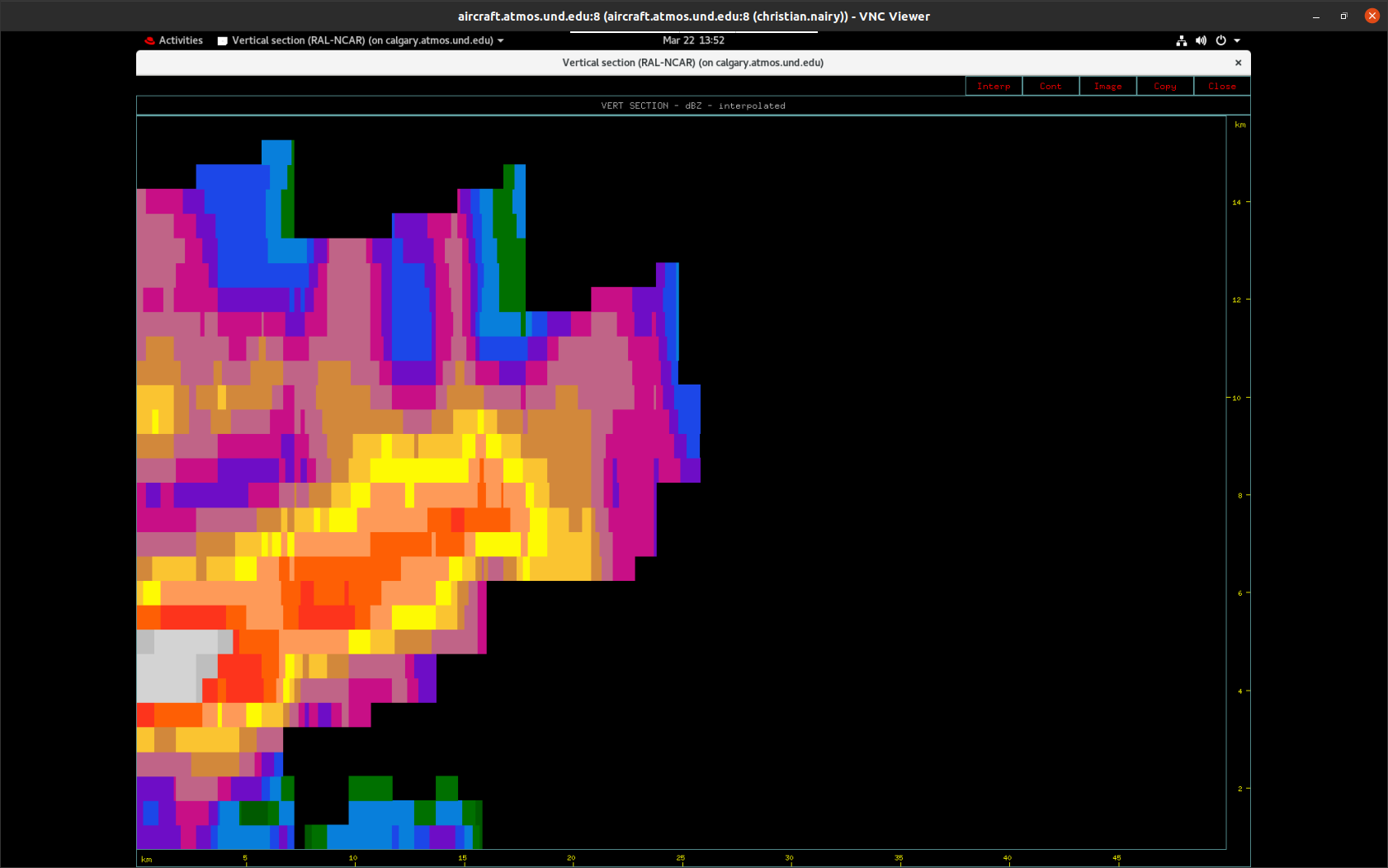 16
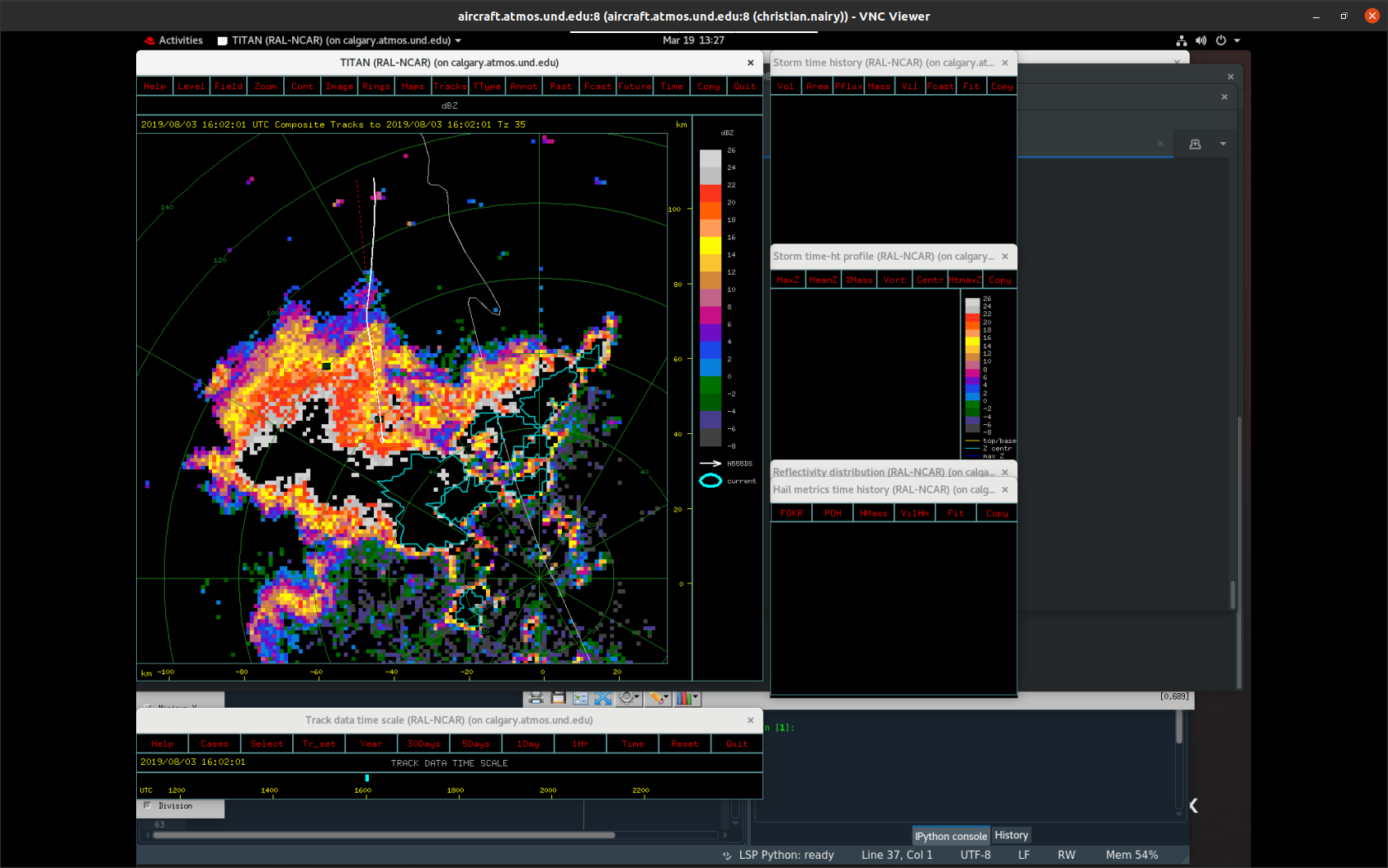 14
12
10
Altitude (km)
8
6
4
2
A
B
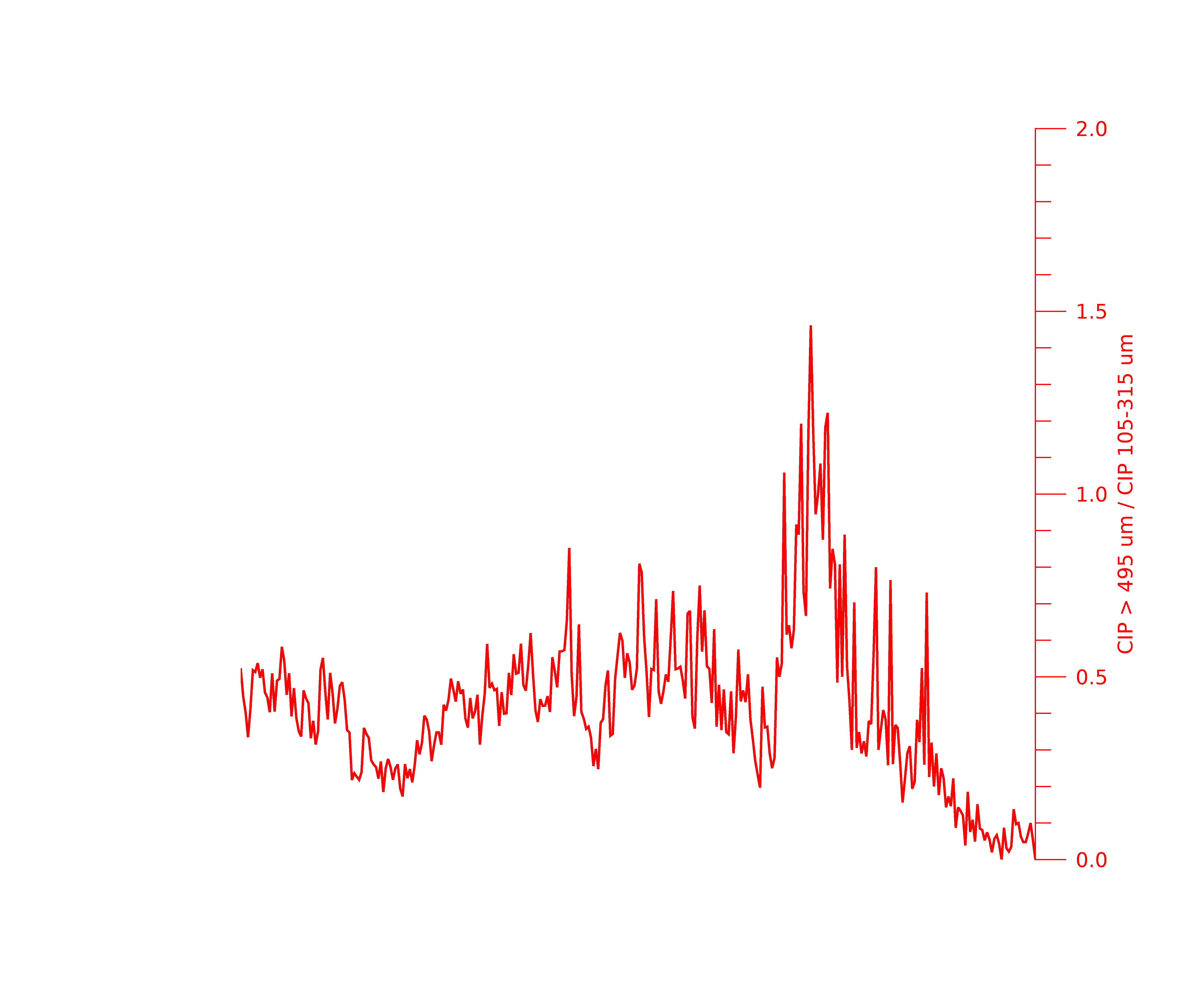 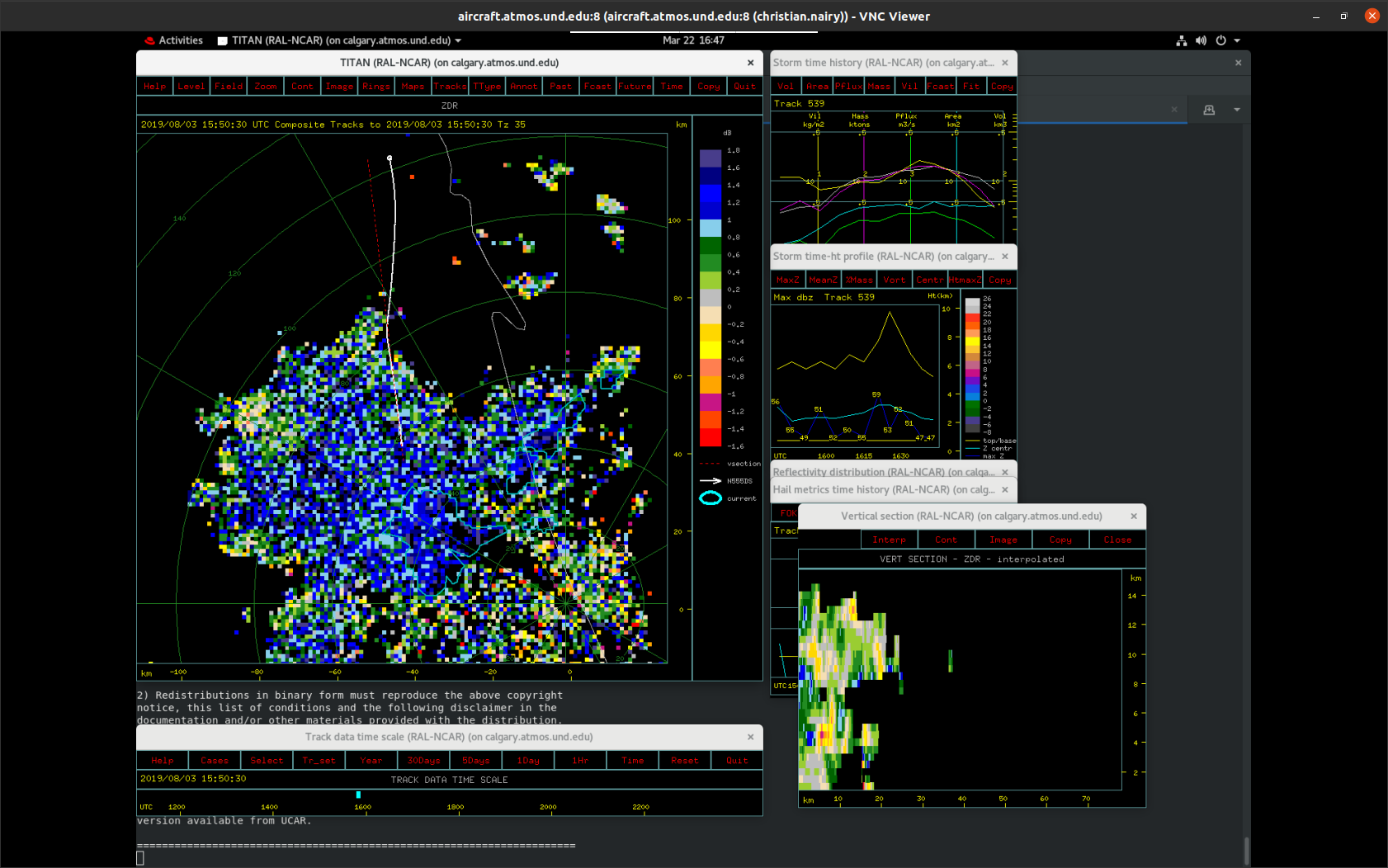 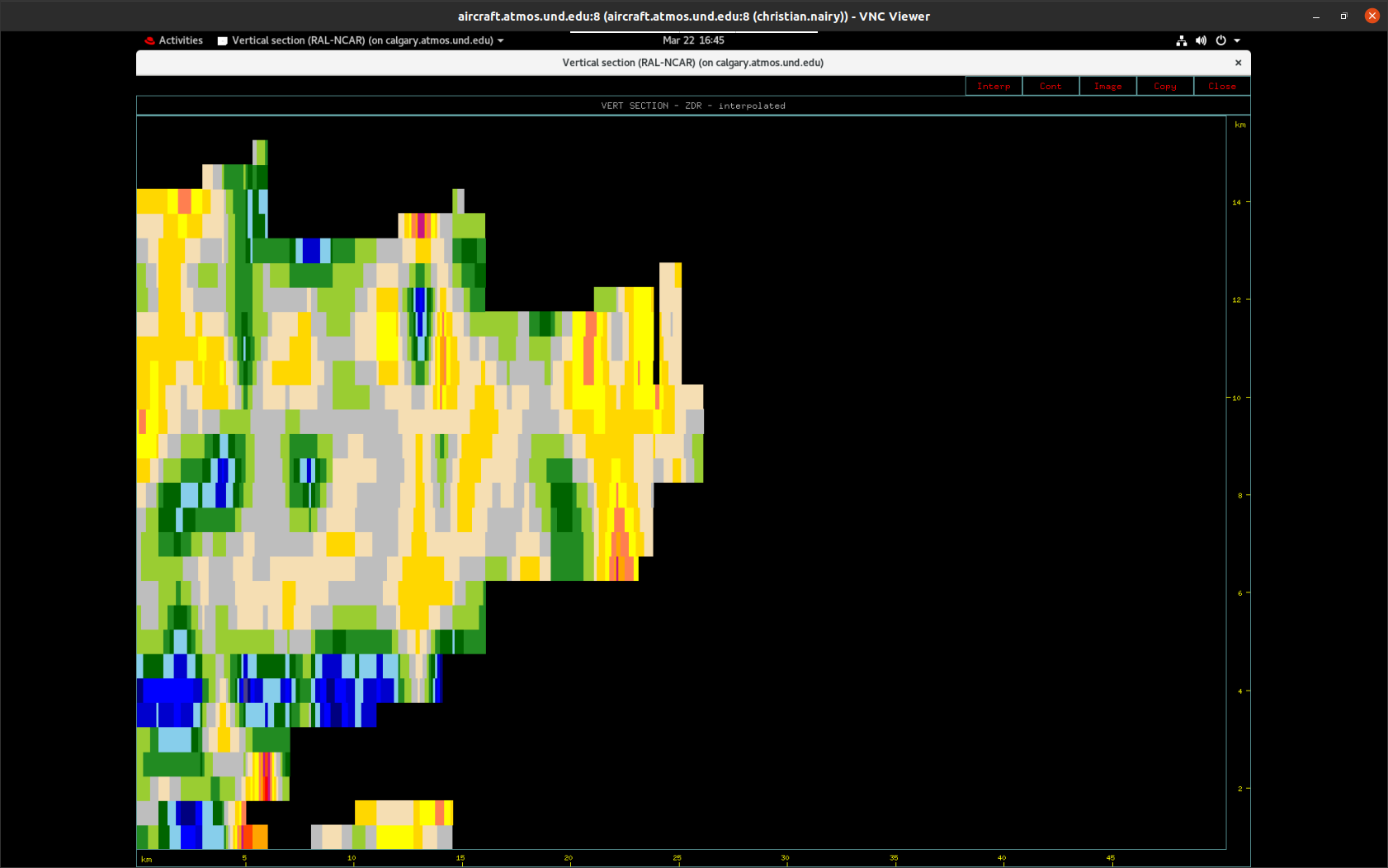 16
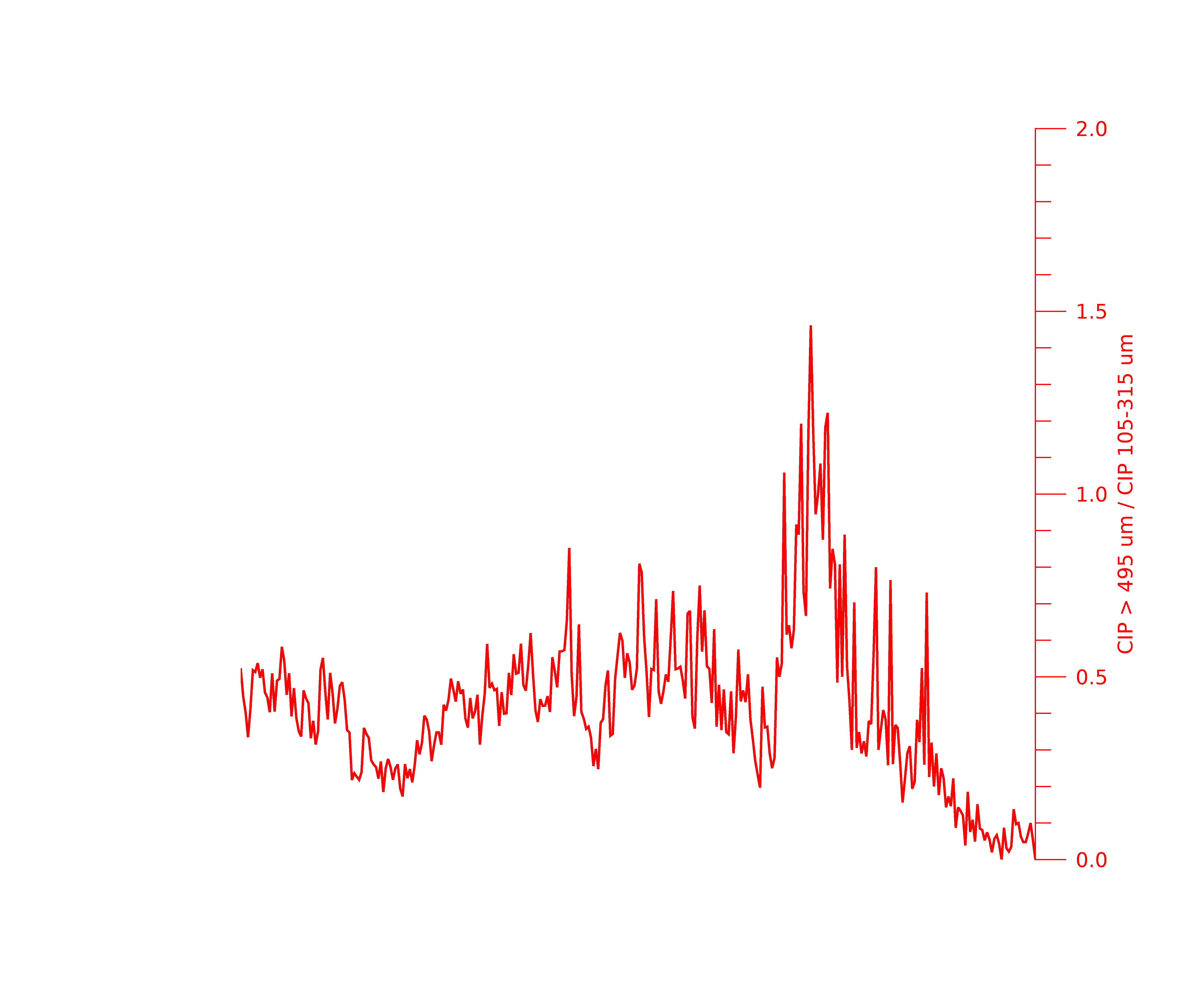 14
12
10
Altitude (km)
8
6
4
2
A
B
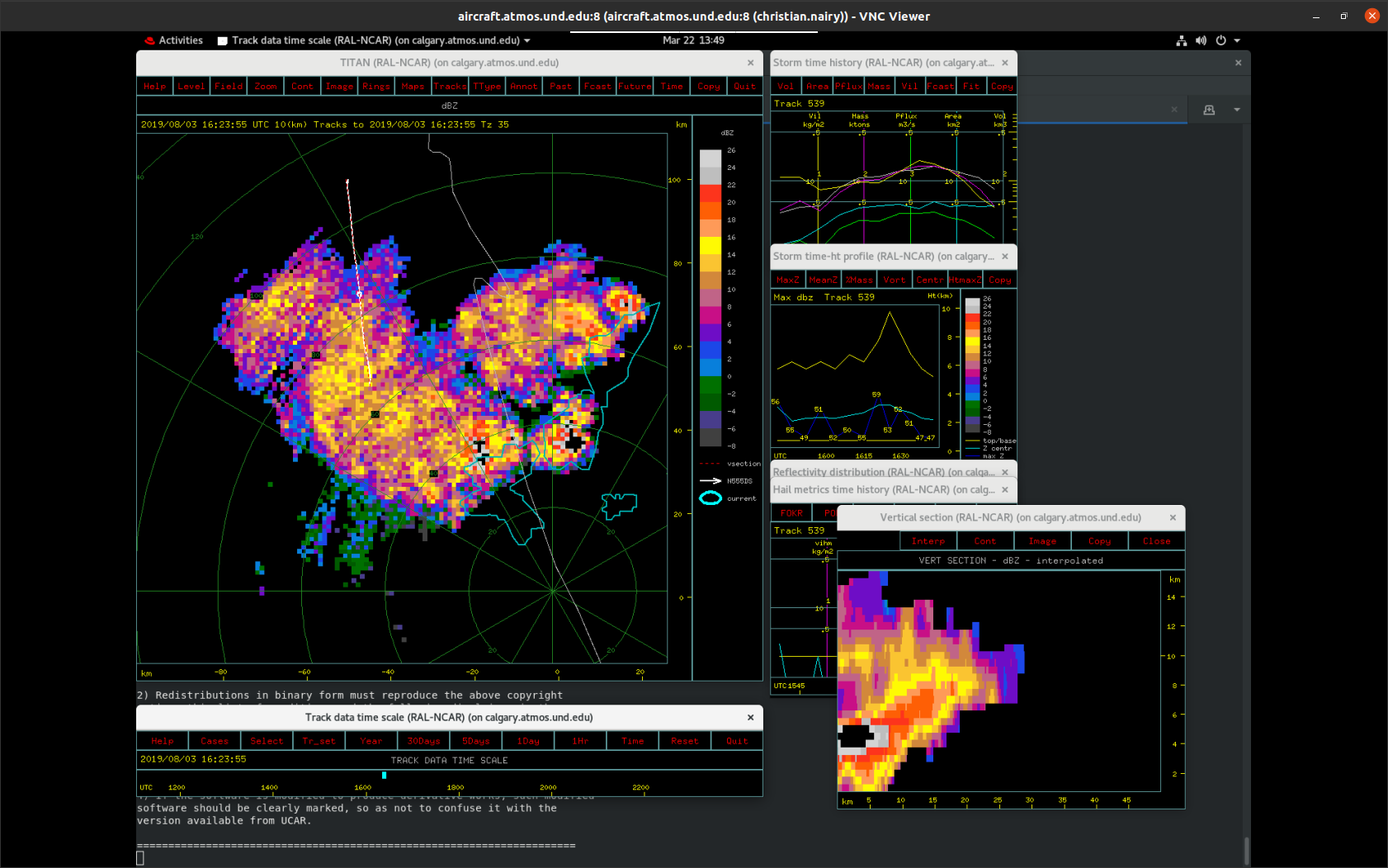 B
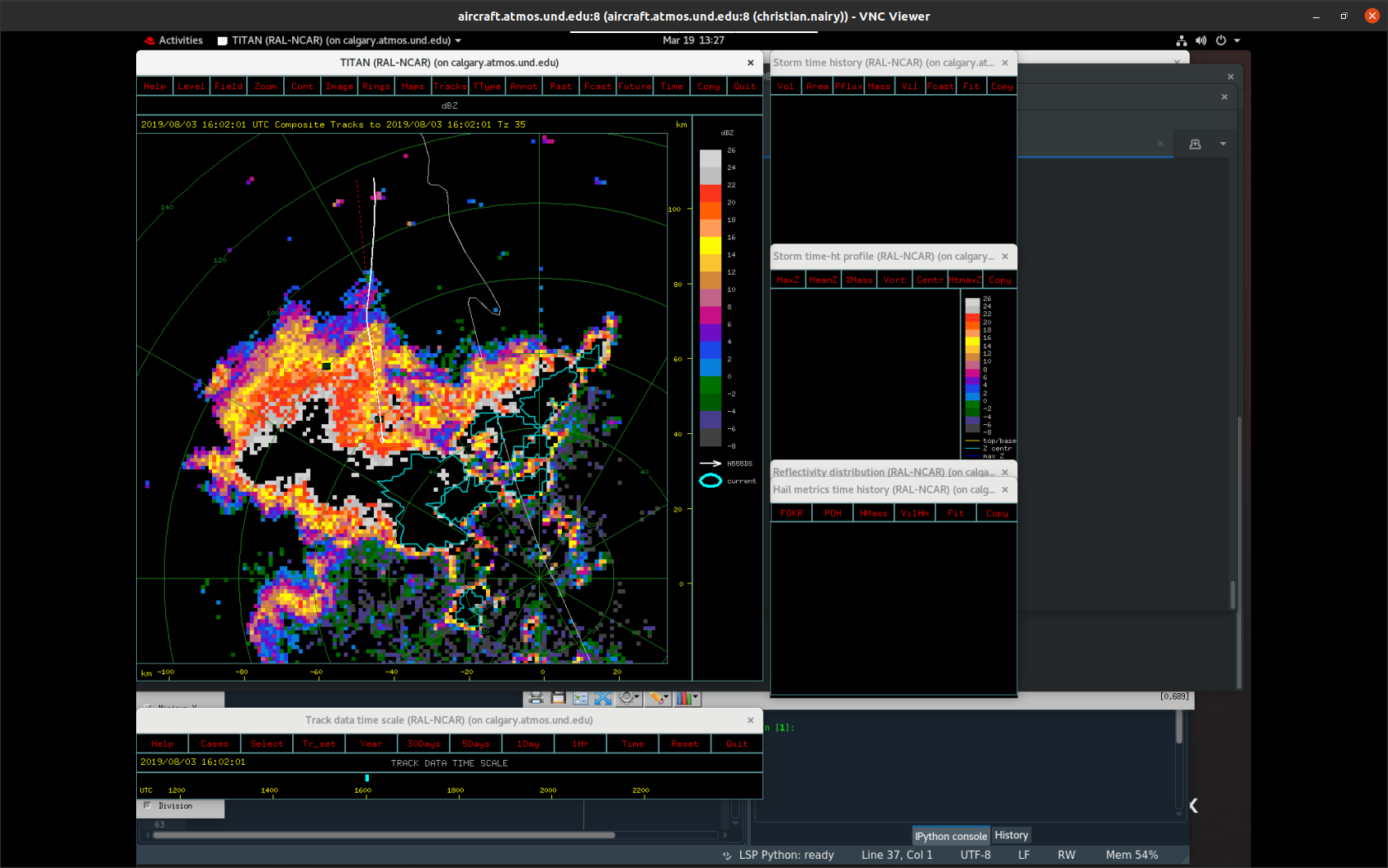 Flight Leg 4 (FL4)16:21:30 – 16:27:00 KMLB Vol Scan: 16:23:5510 km CAPPI
A
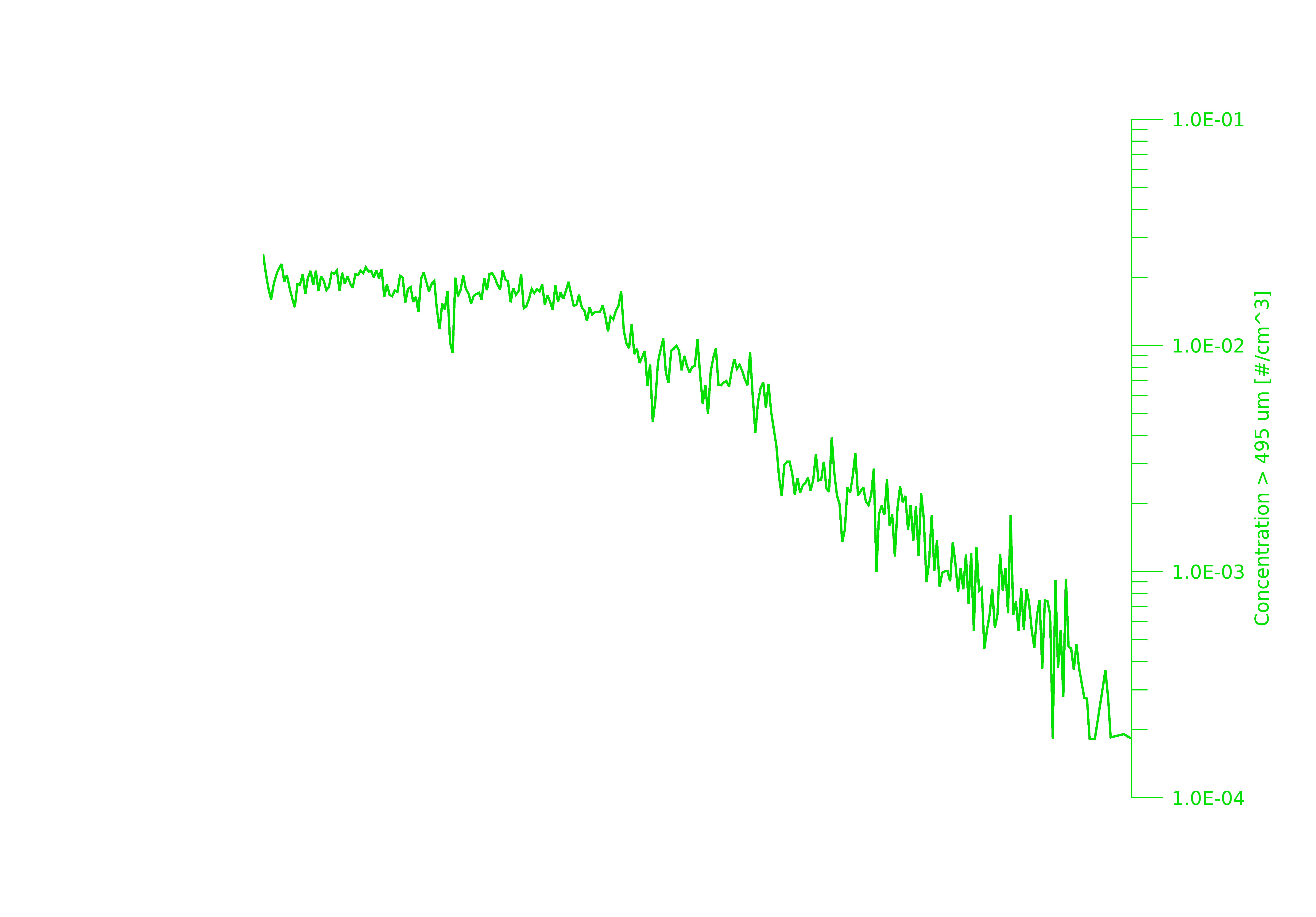 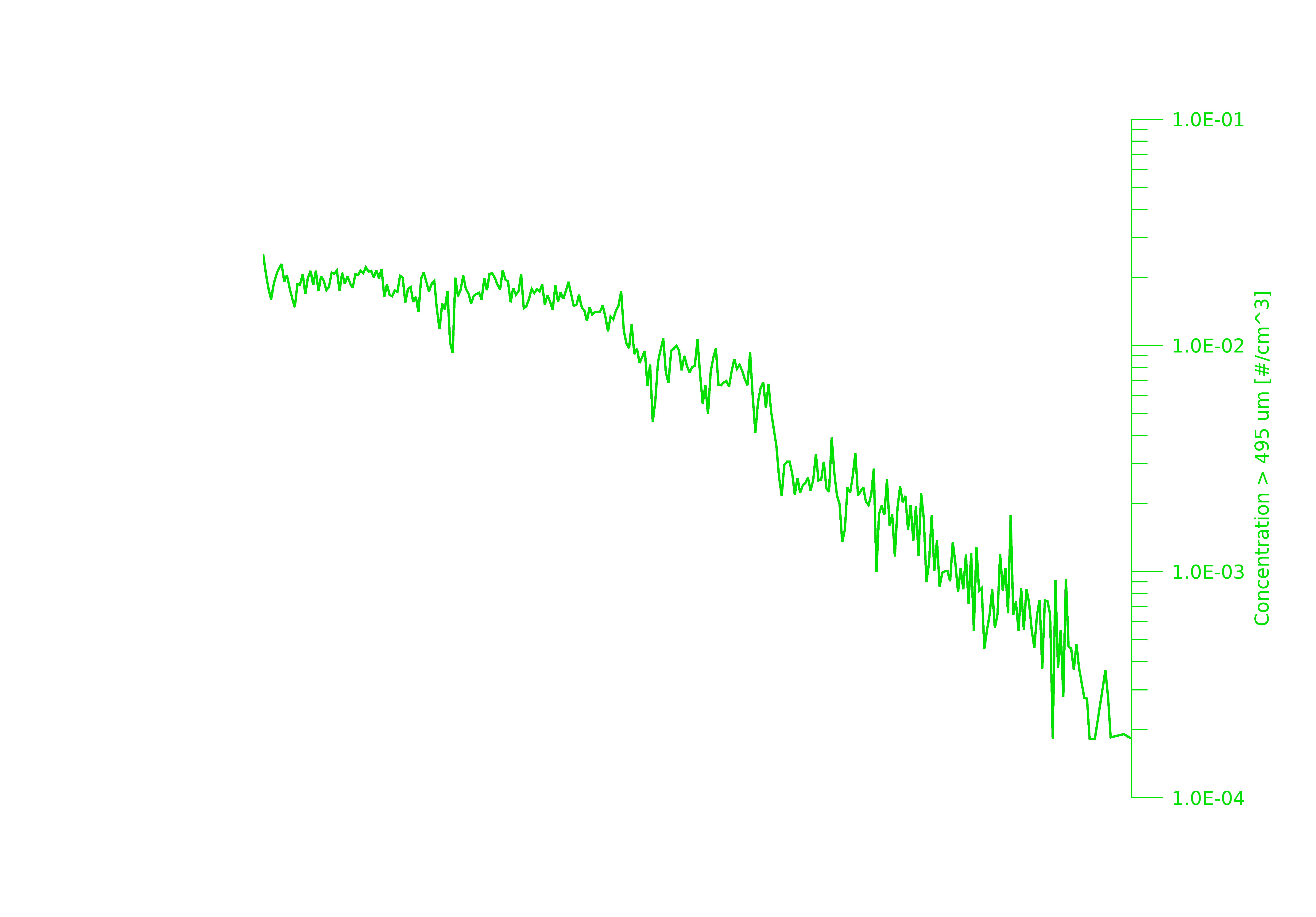 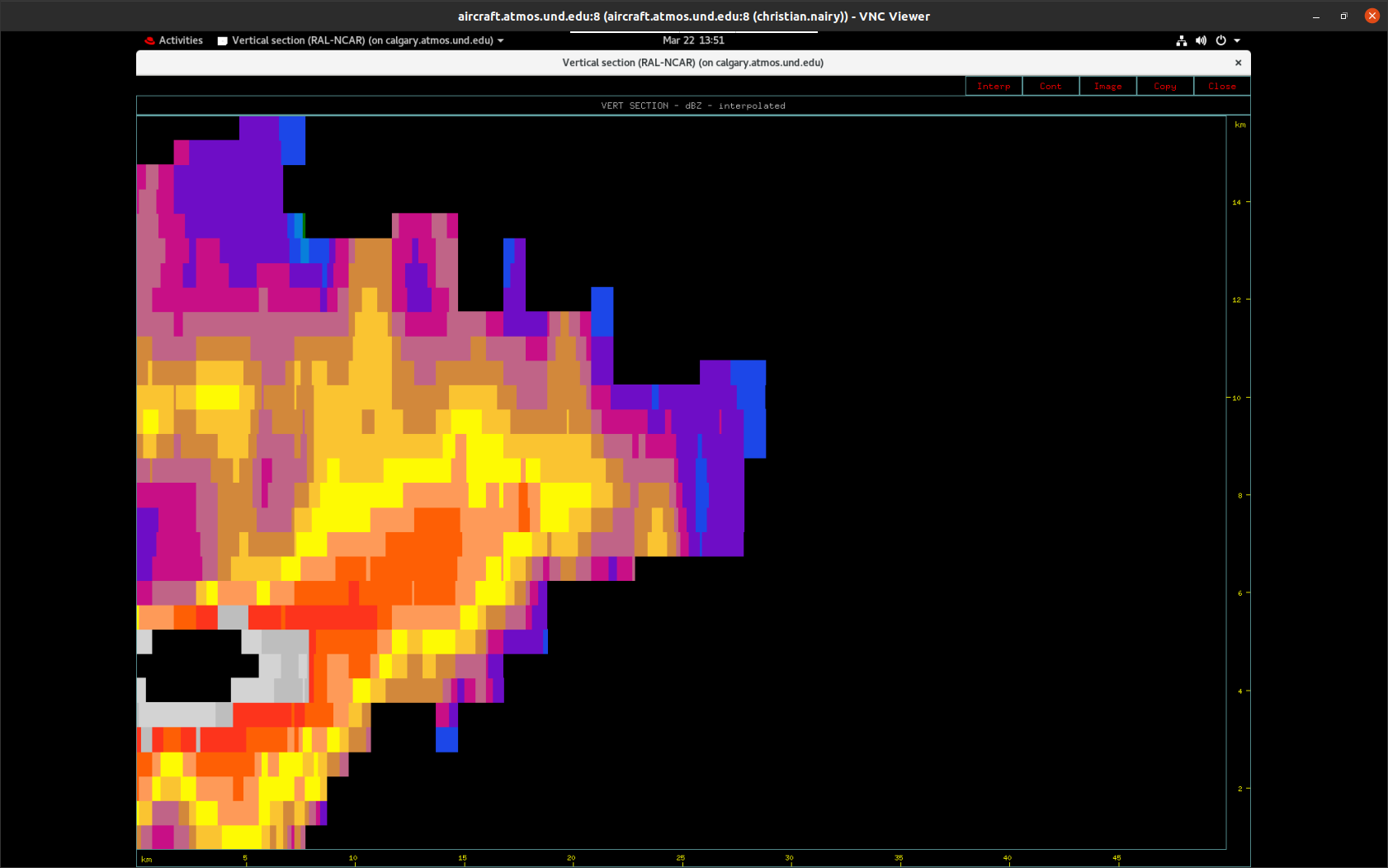 16
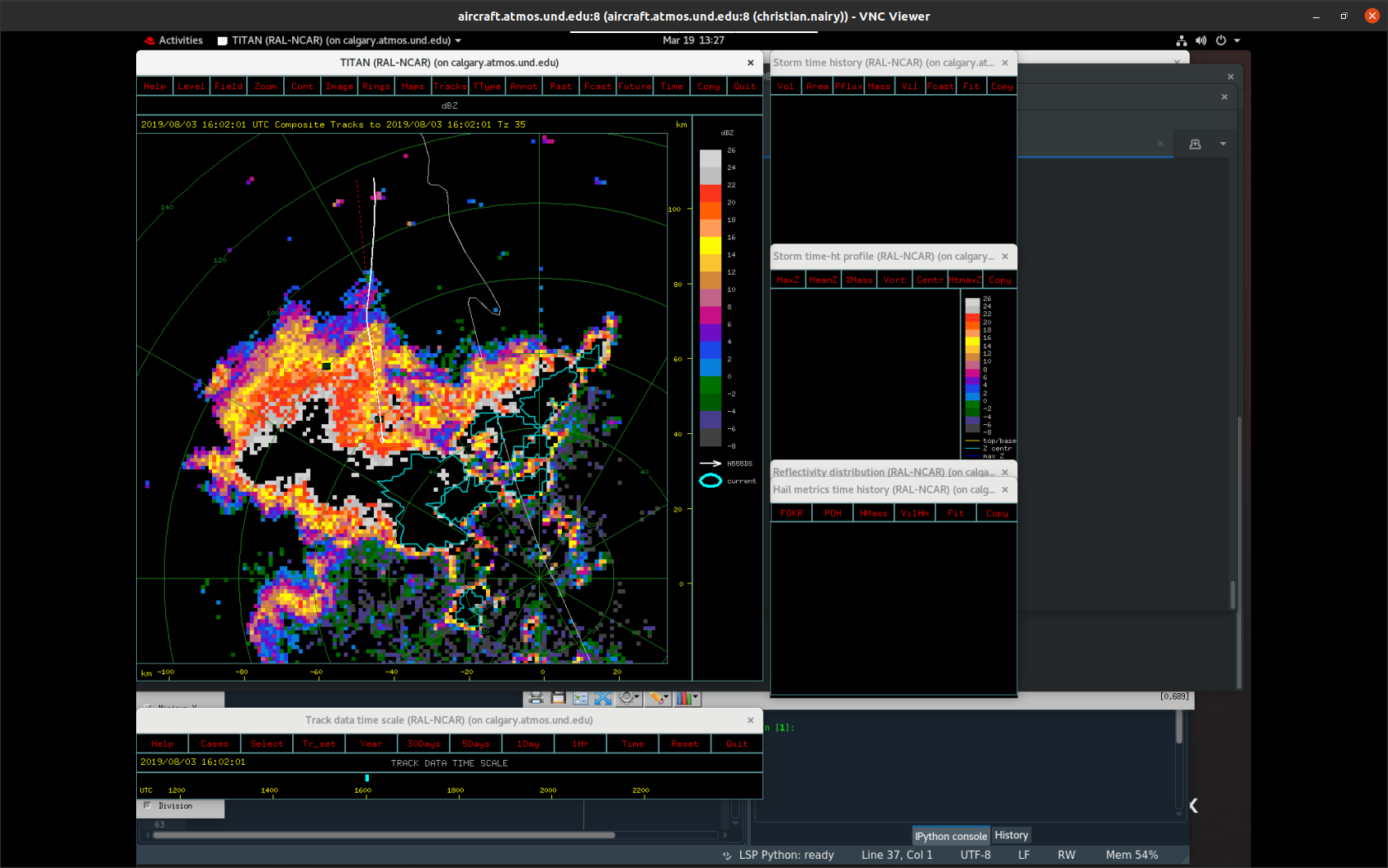 14
12
10
Altitude (km)
8
6
4
2
A
B
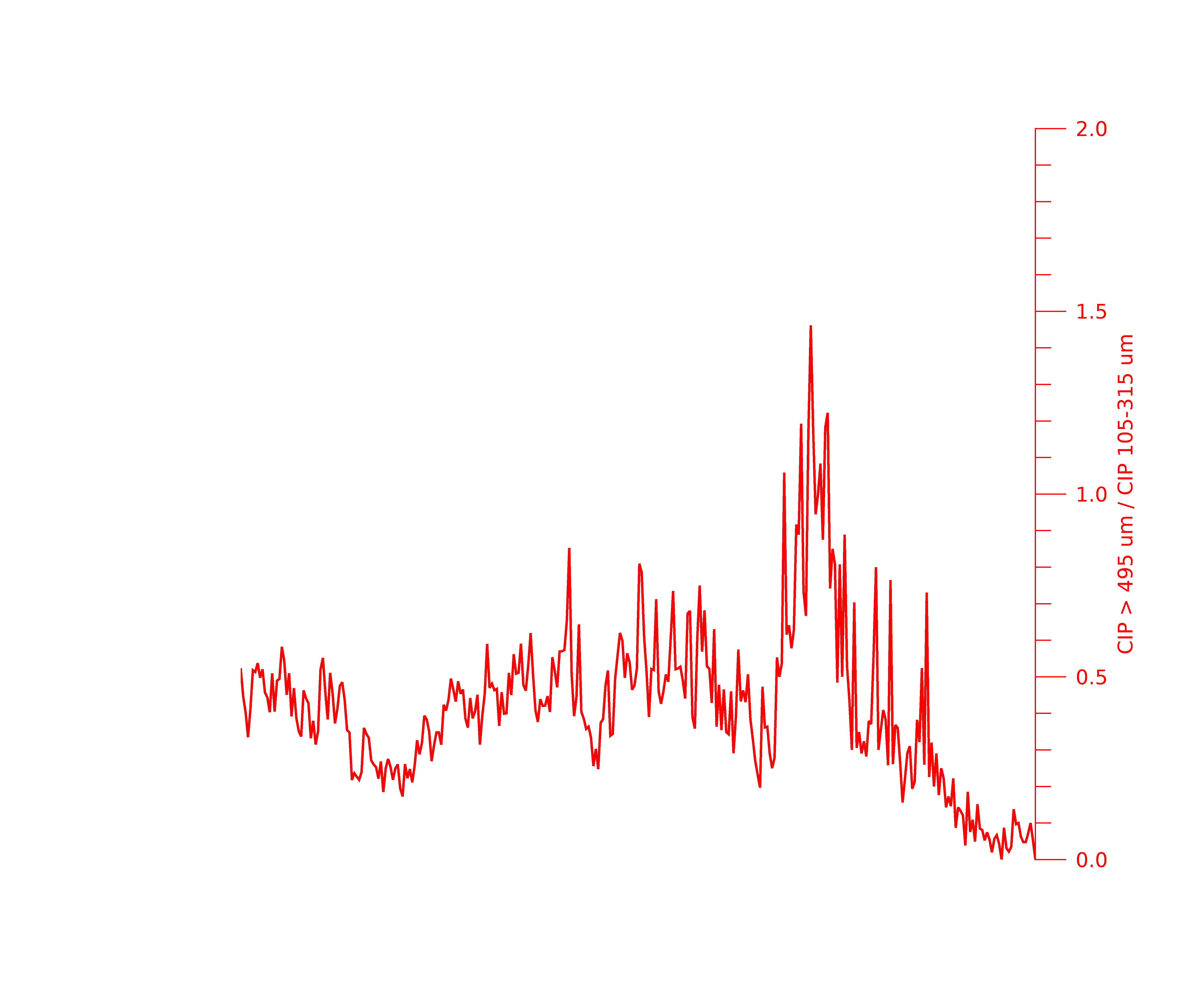 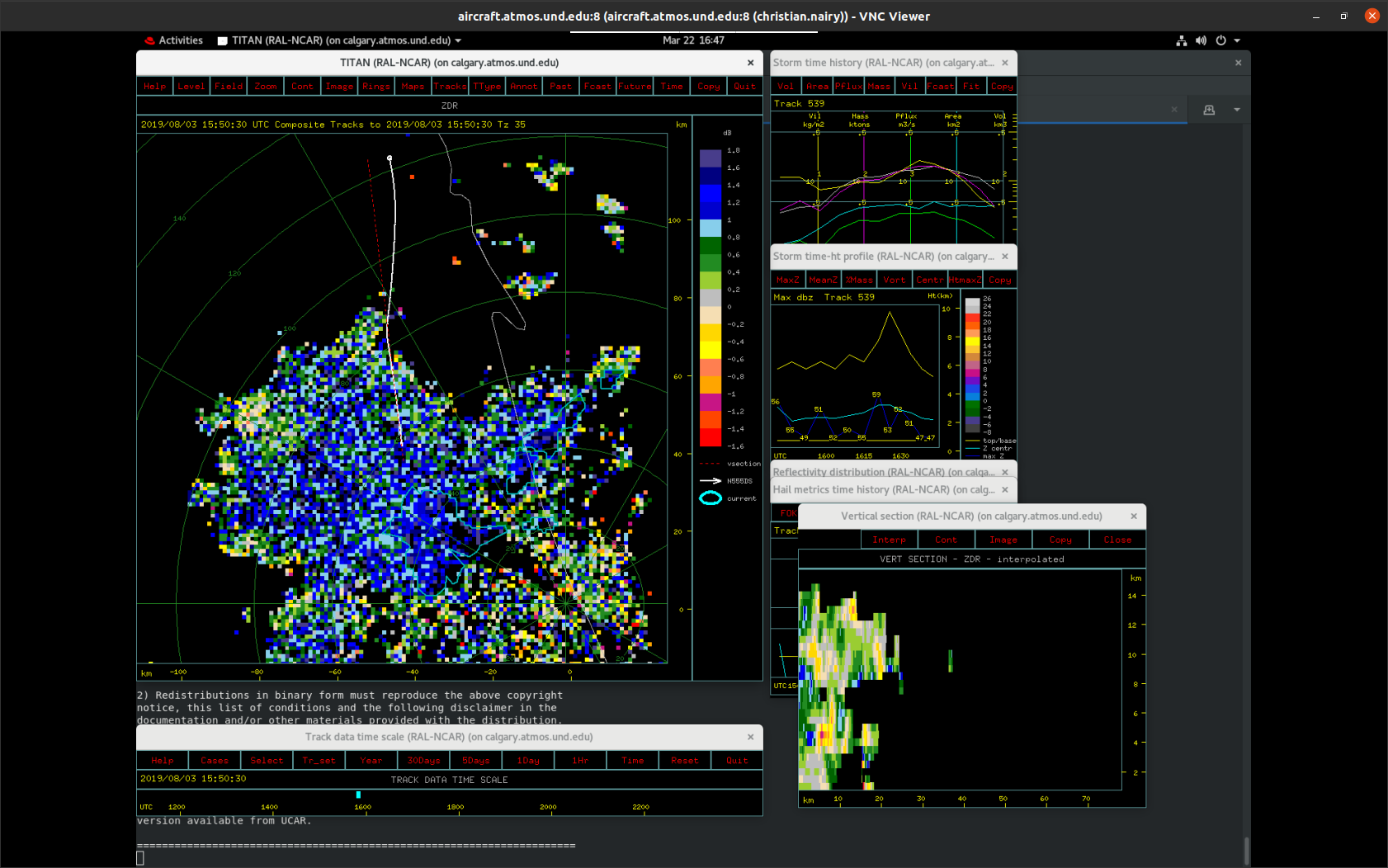 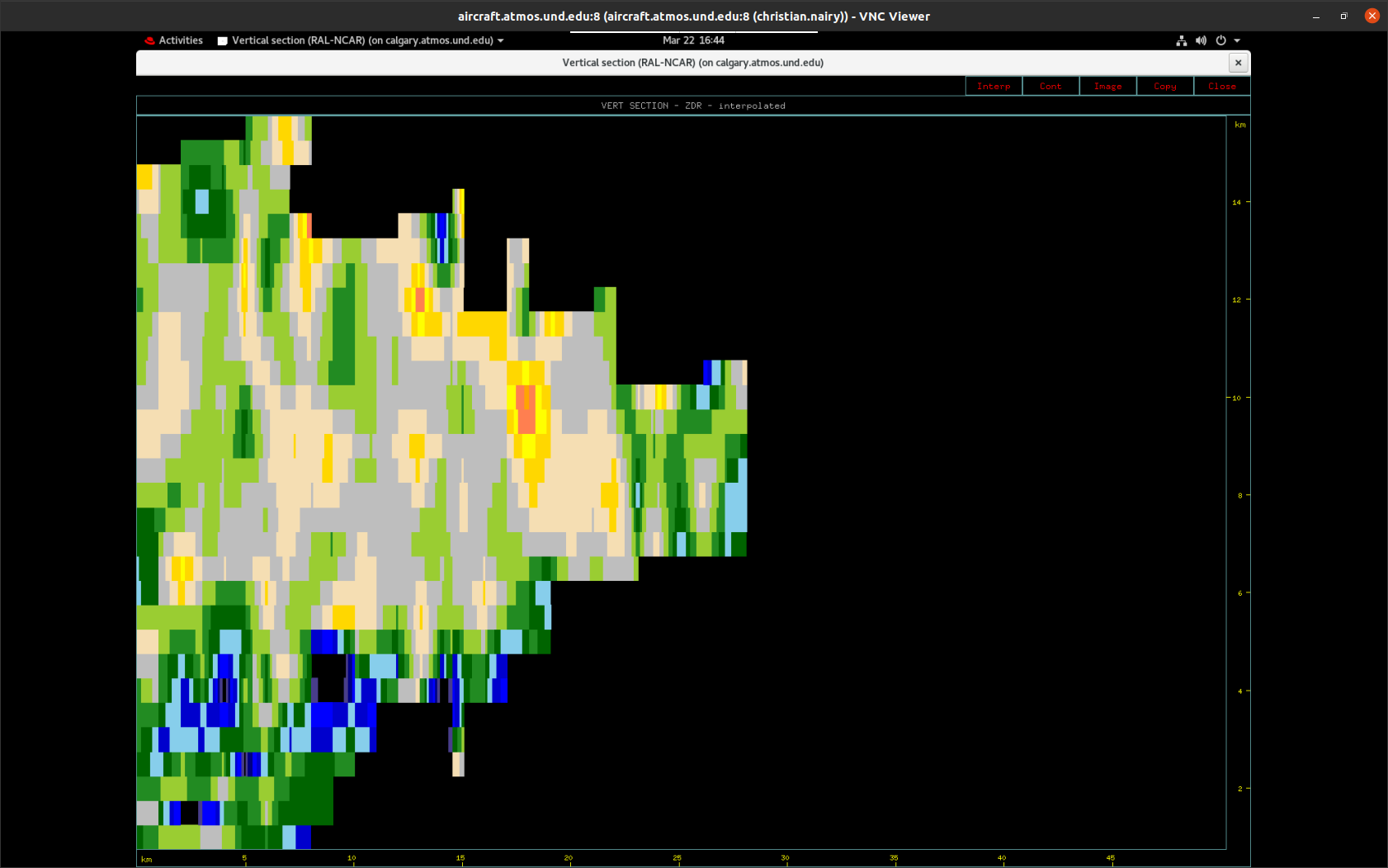 16
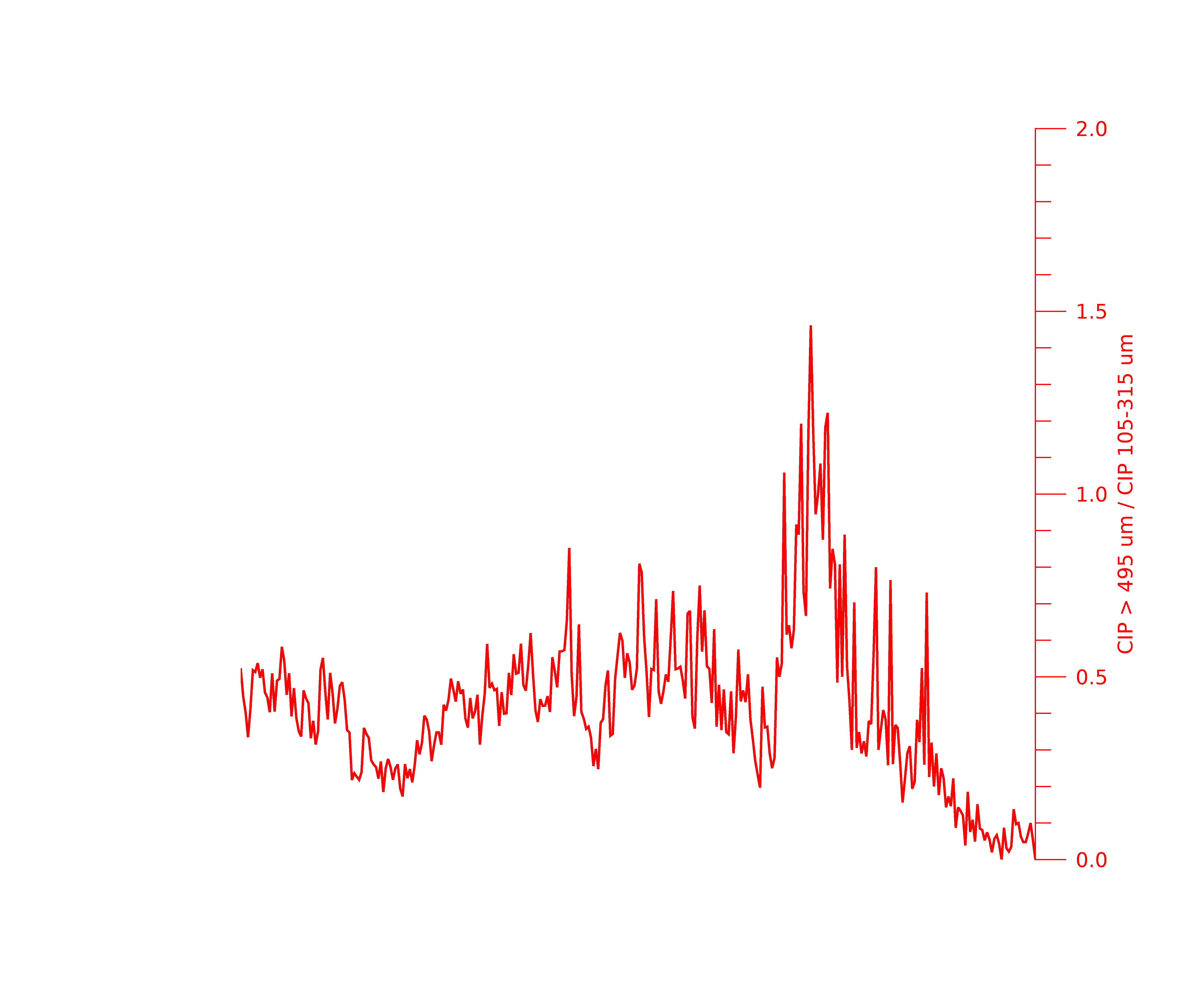 14
12
10
Altitude (km)
8
6
4
2
A
B
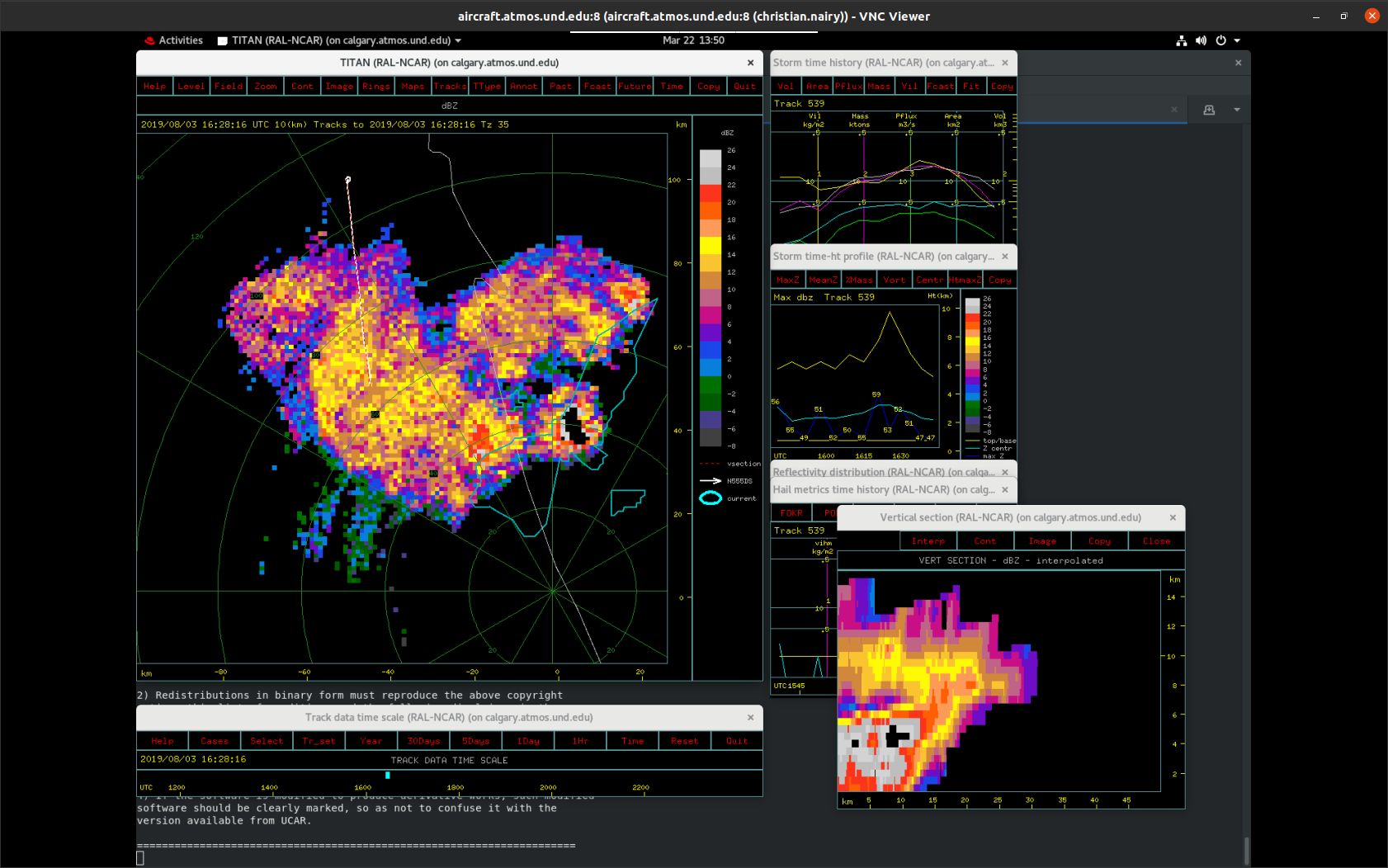 B
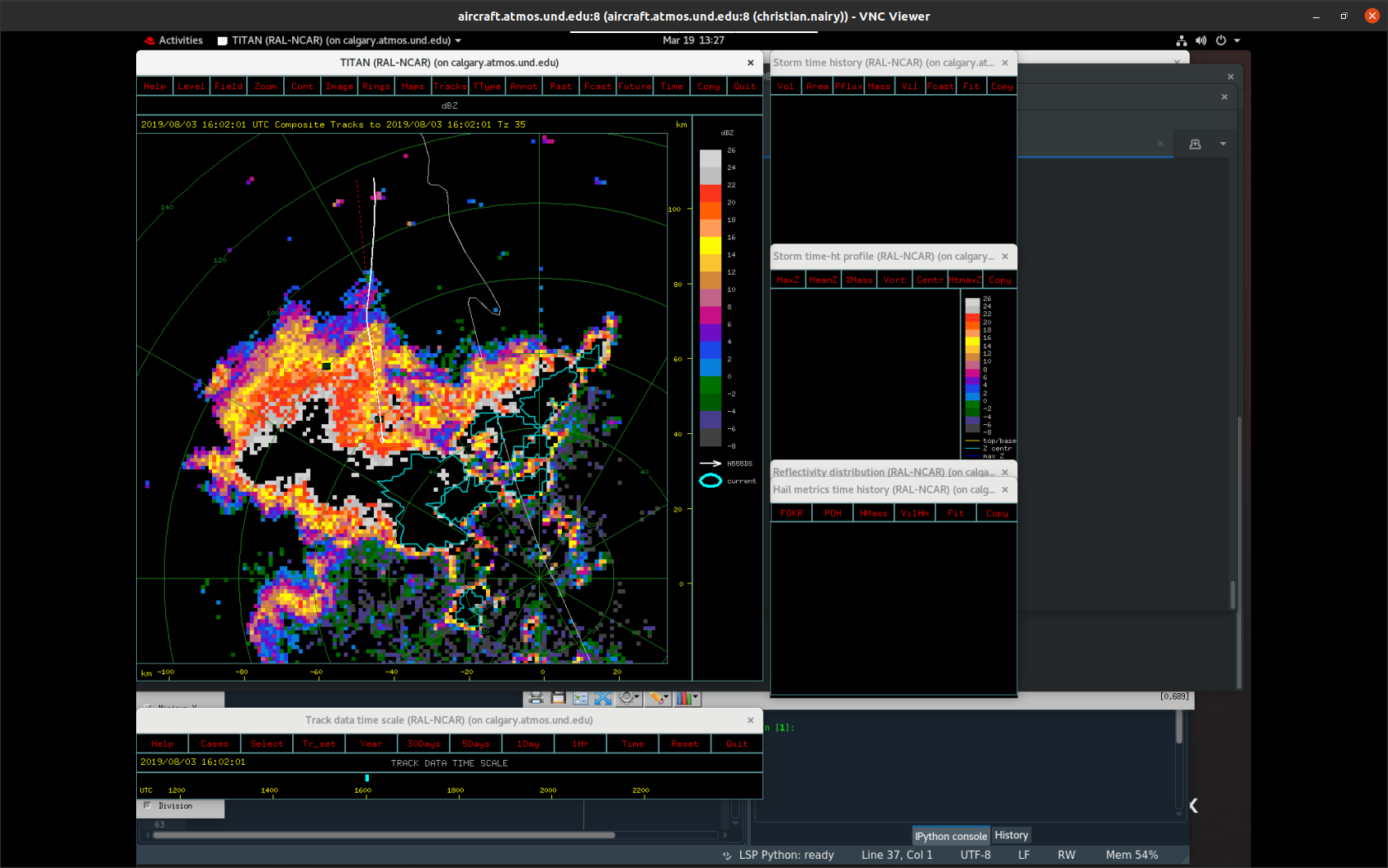 Flight Leg 4 (FL4)16:21:30 – 16:27:00 KMLB Vol Scan: 16:28:1610 km CAPPI
A
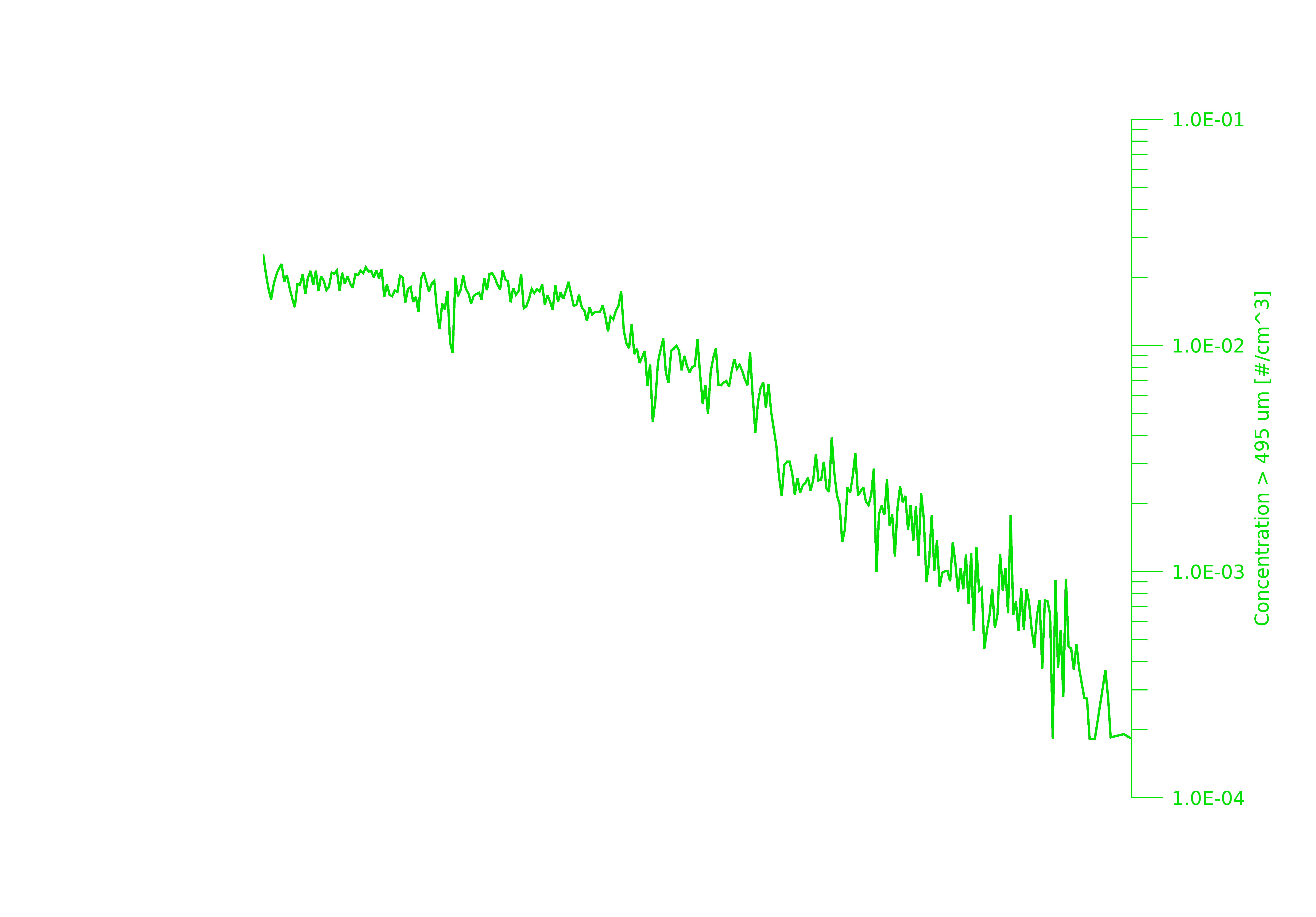 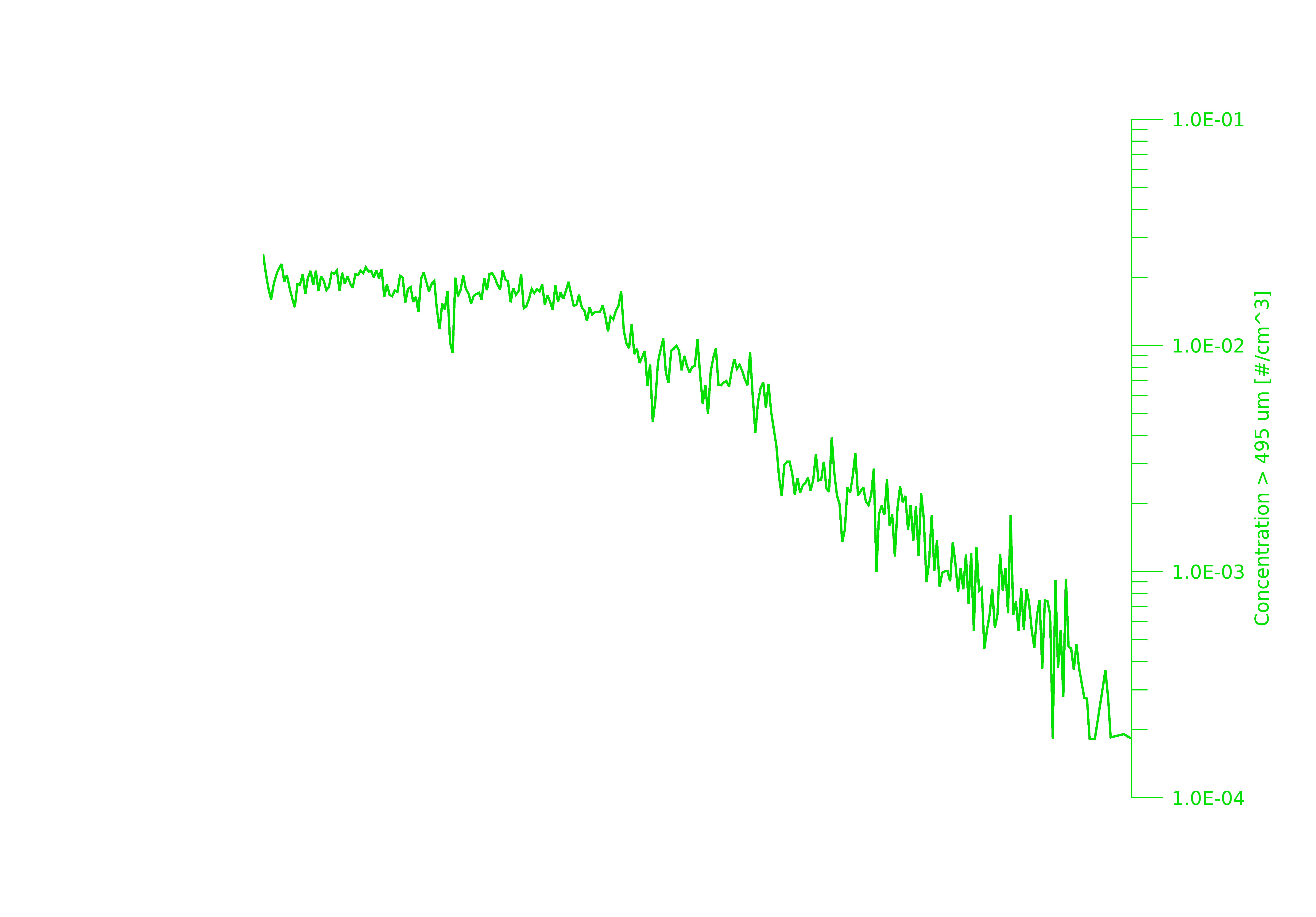 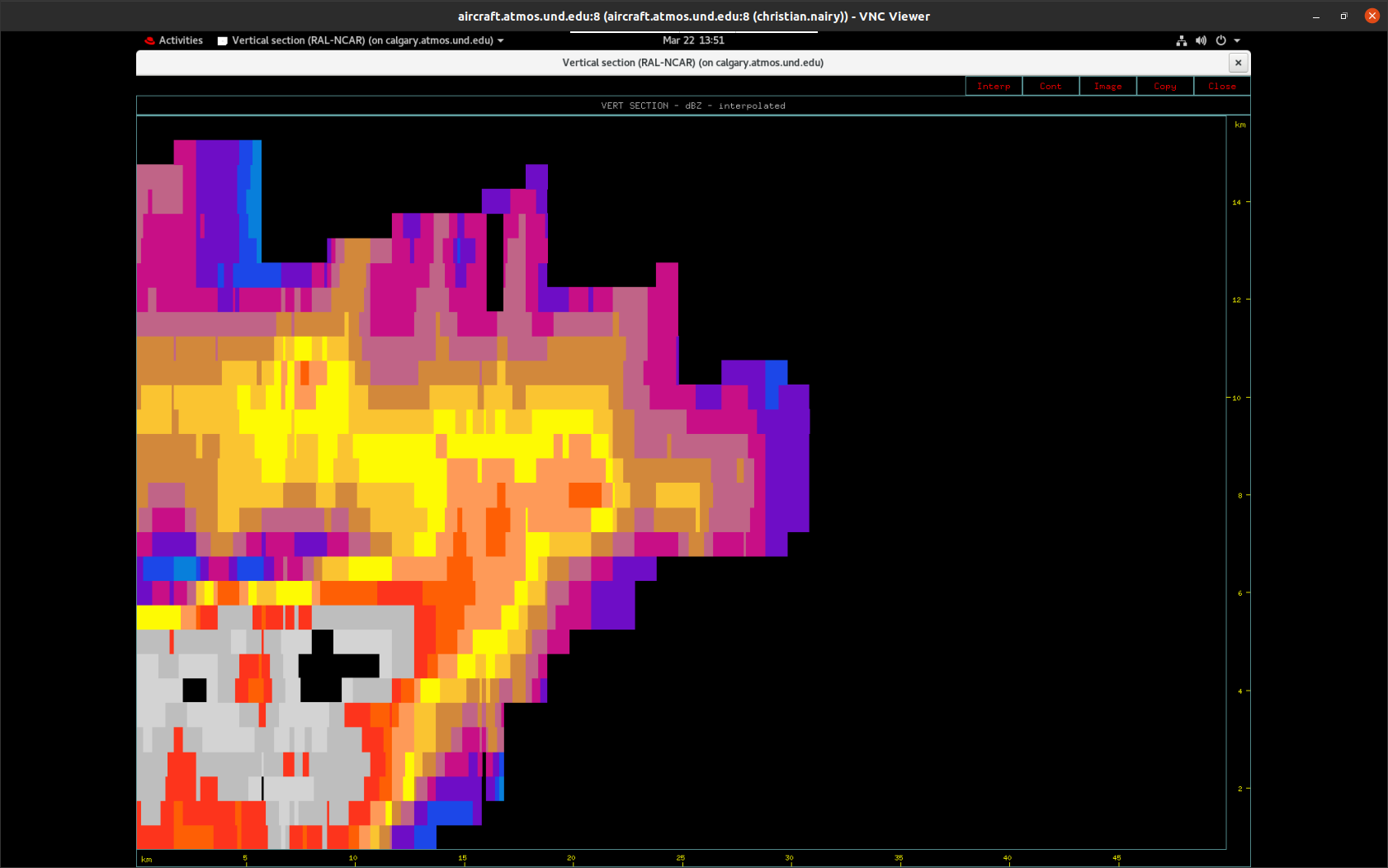 16
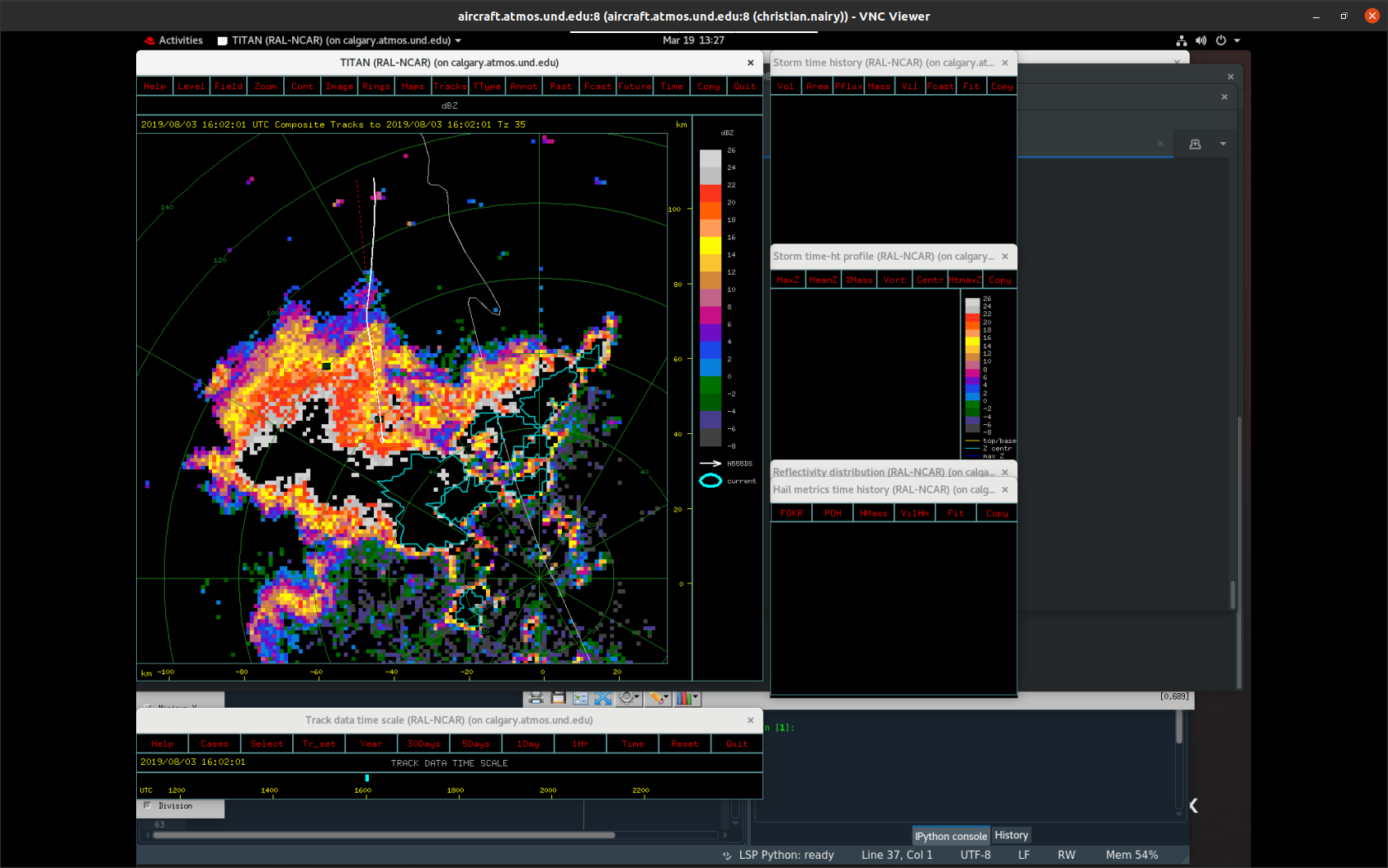 14
12
10
Altitude (km)
8
6
4
2
A
B
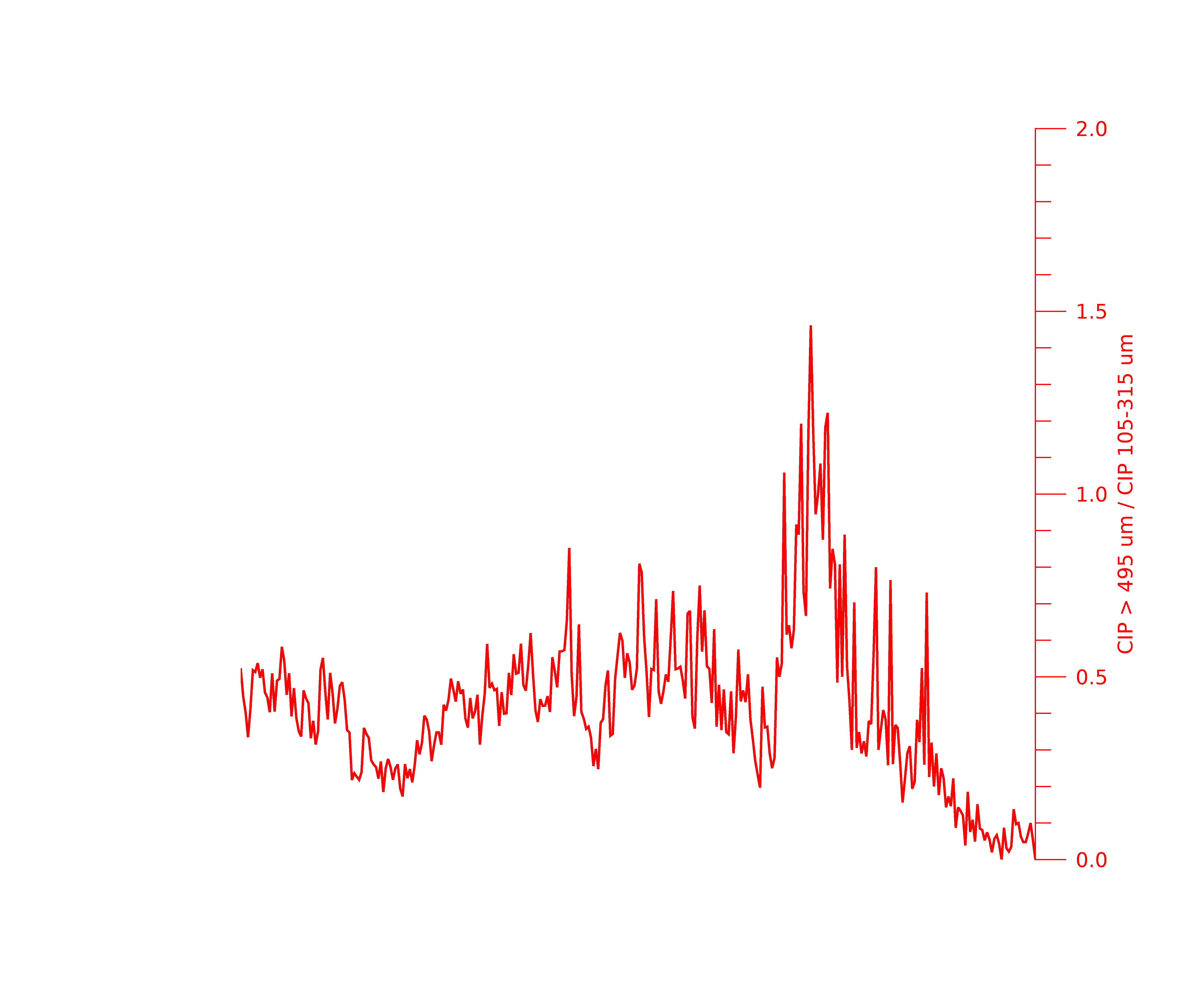 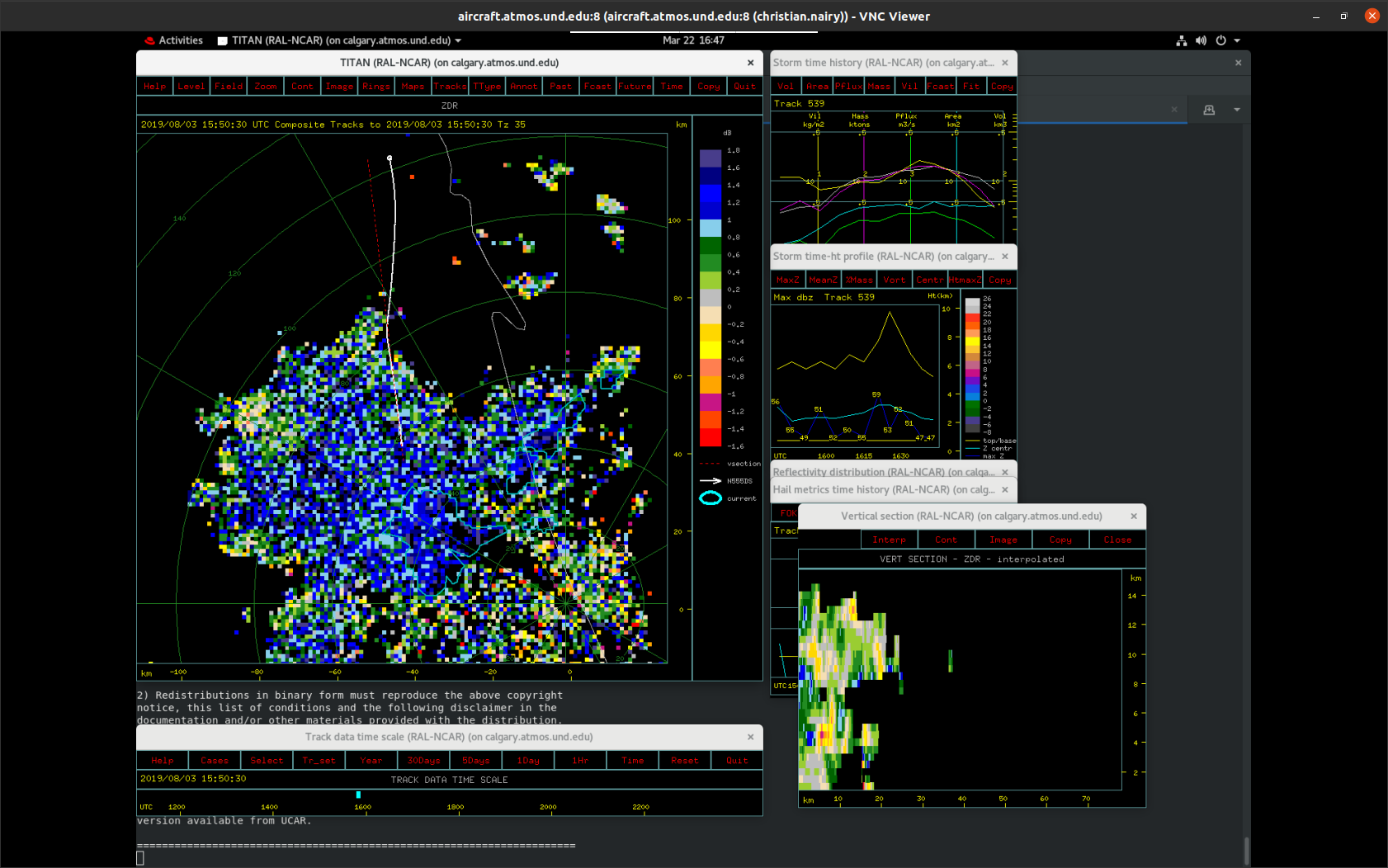 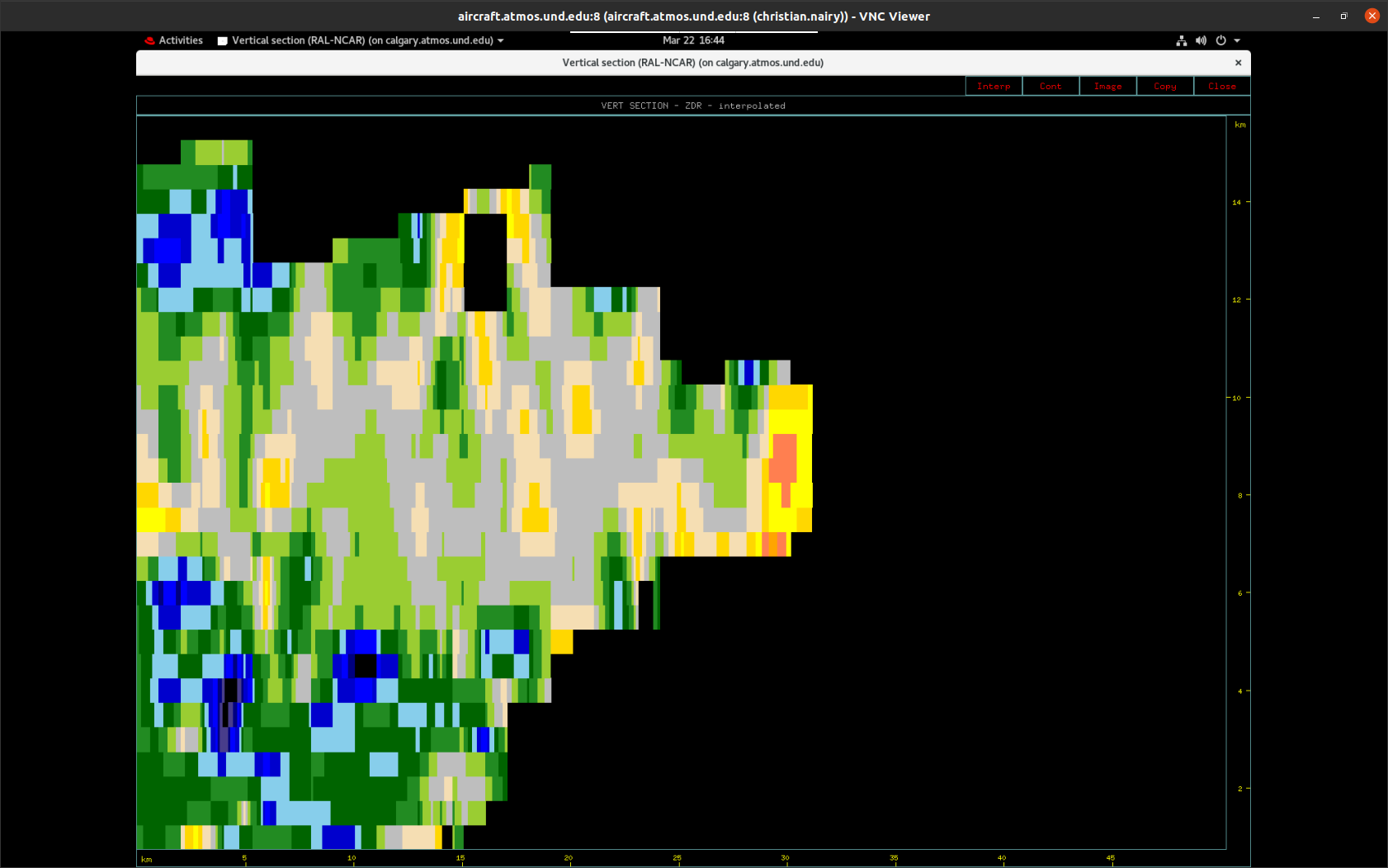 16
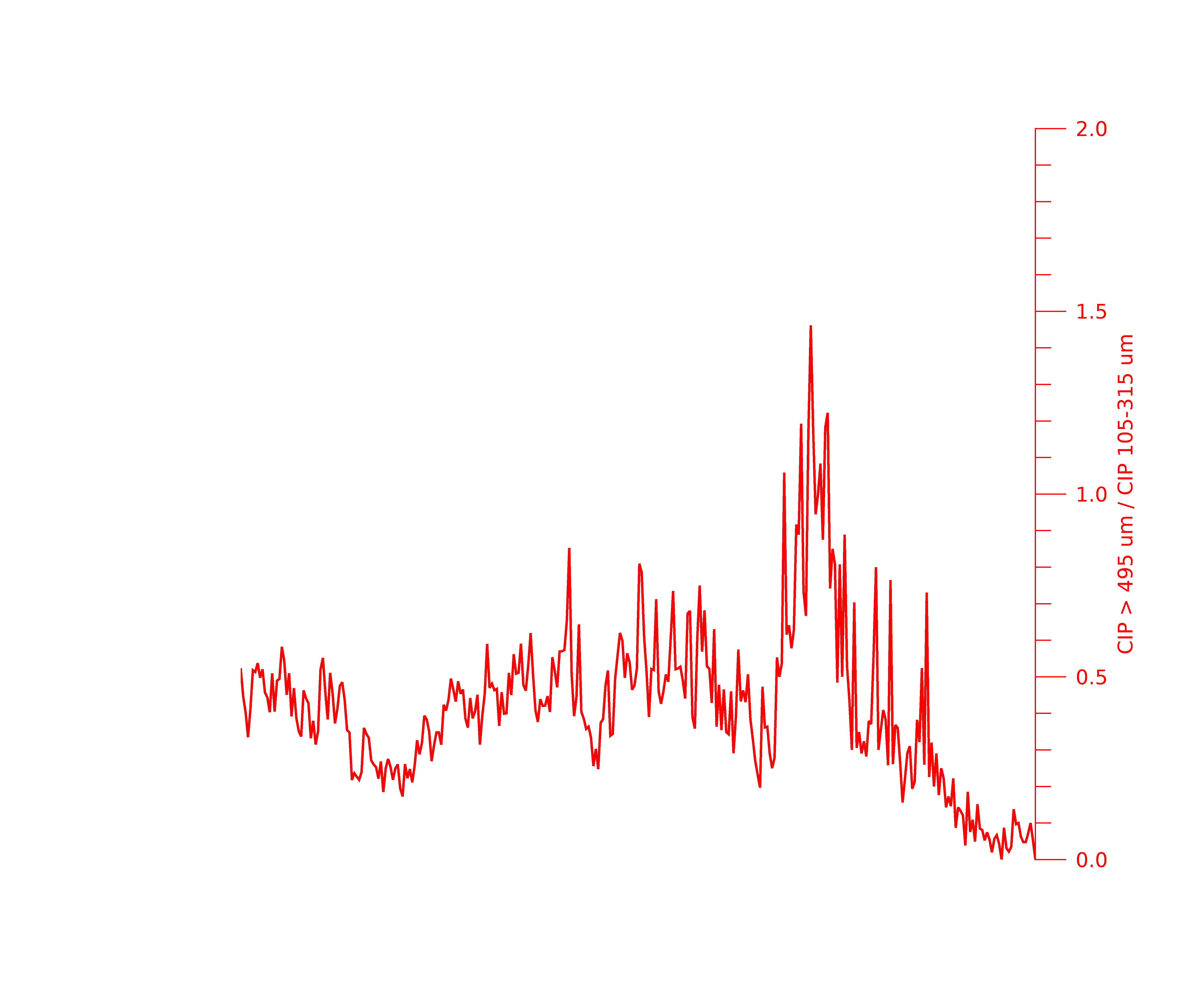 14
12
10
Altitude (km)
8
6
4
2
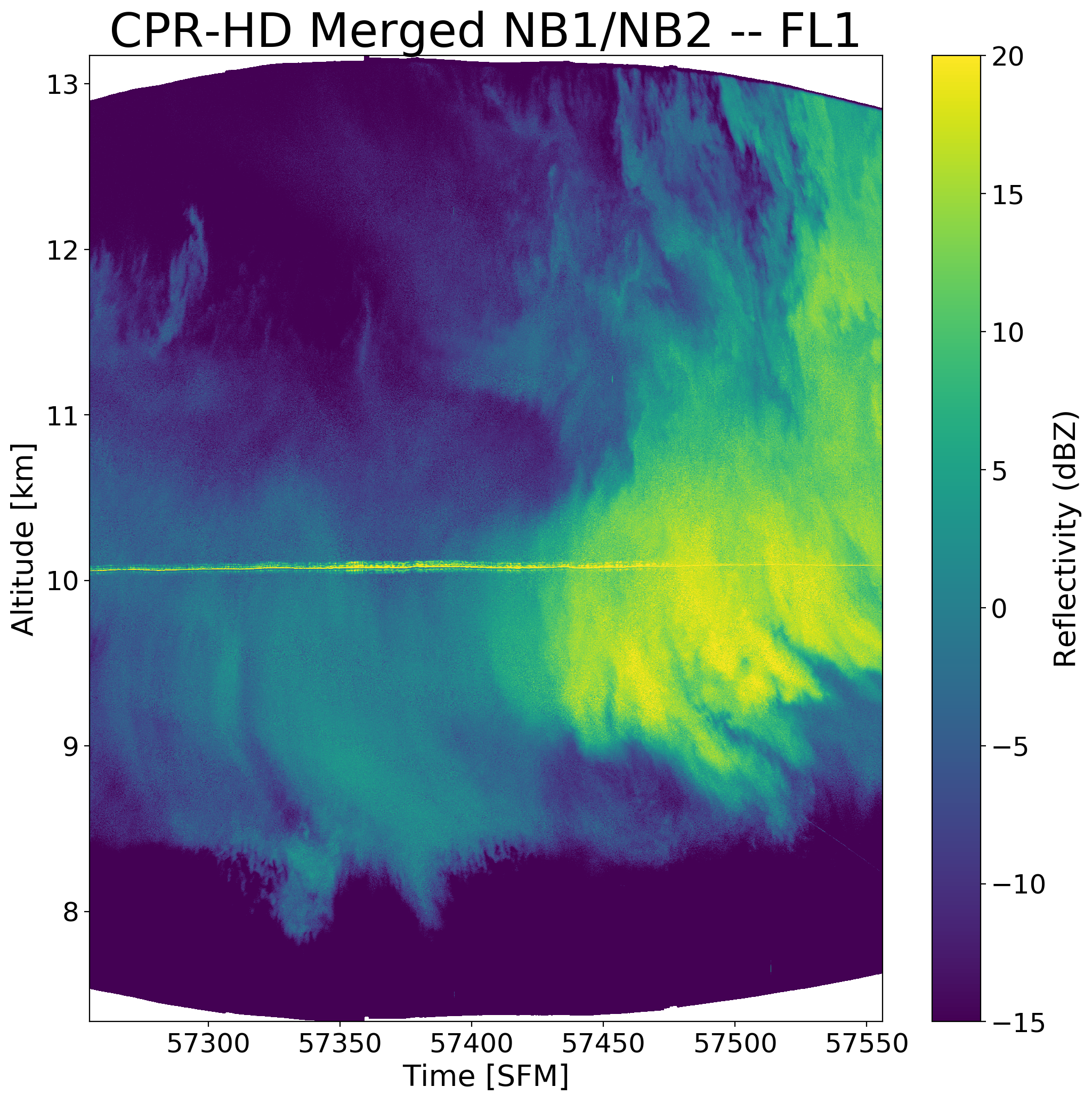 Aircraft Flight Track
(Contamination)
S
N
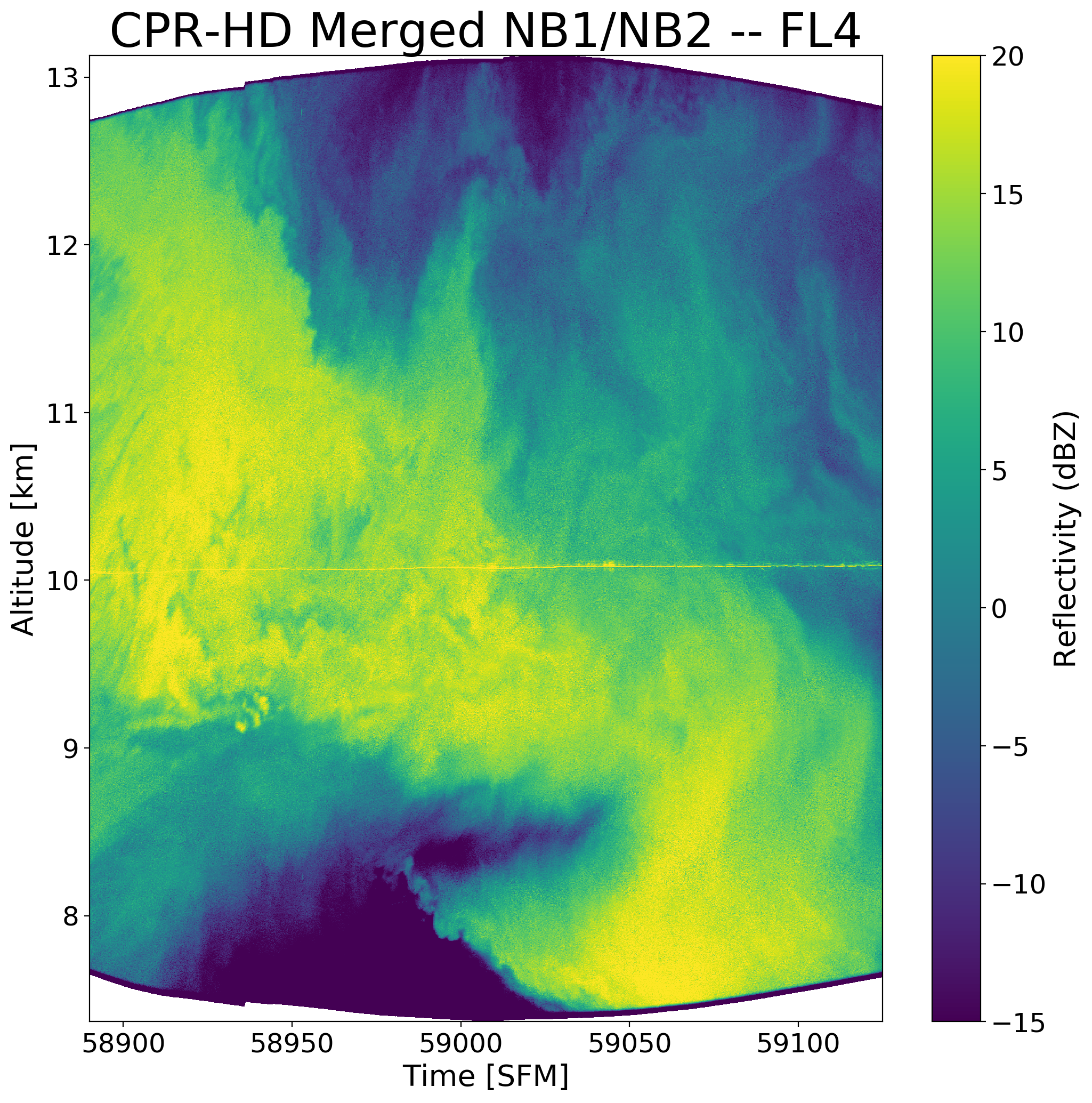 Aircraft Flight Track
(Contamination)
N
S
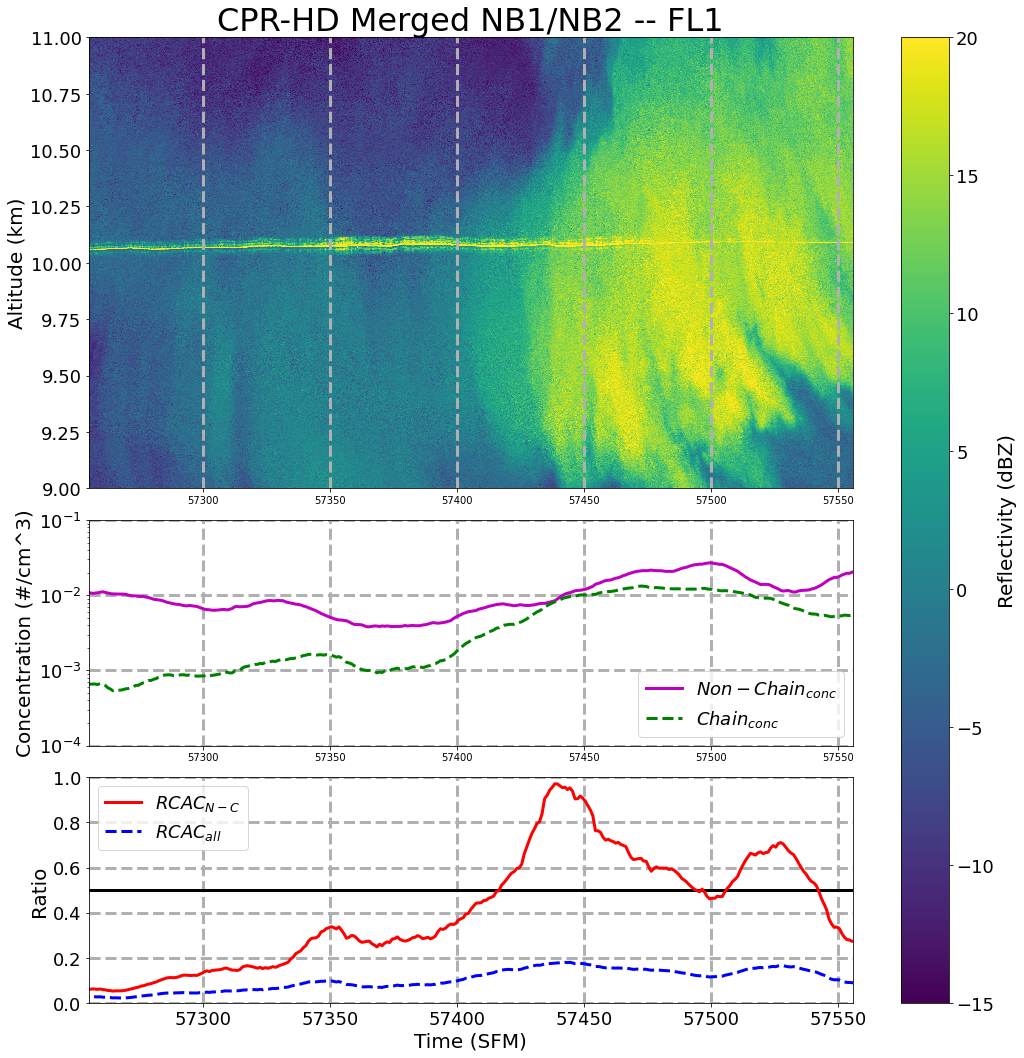 Aircraft Flight Track
(Contamination)
N
S
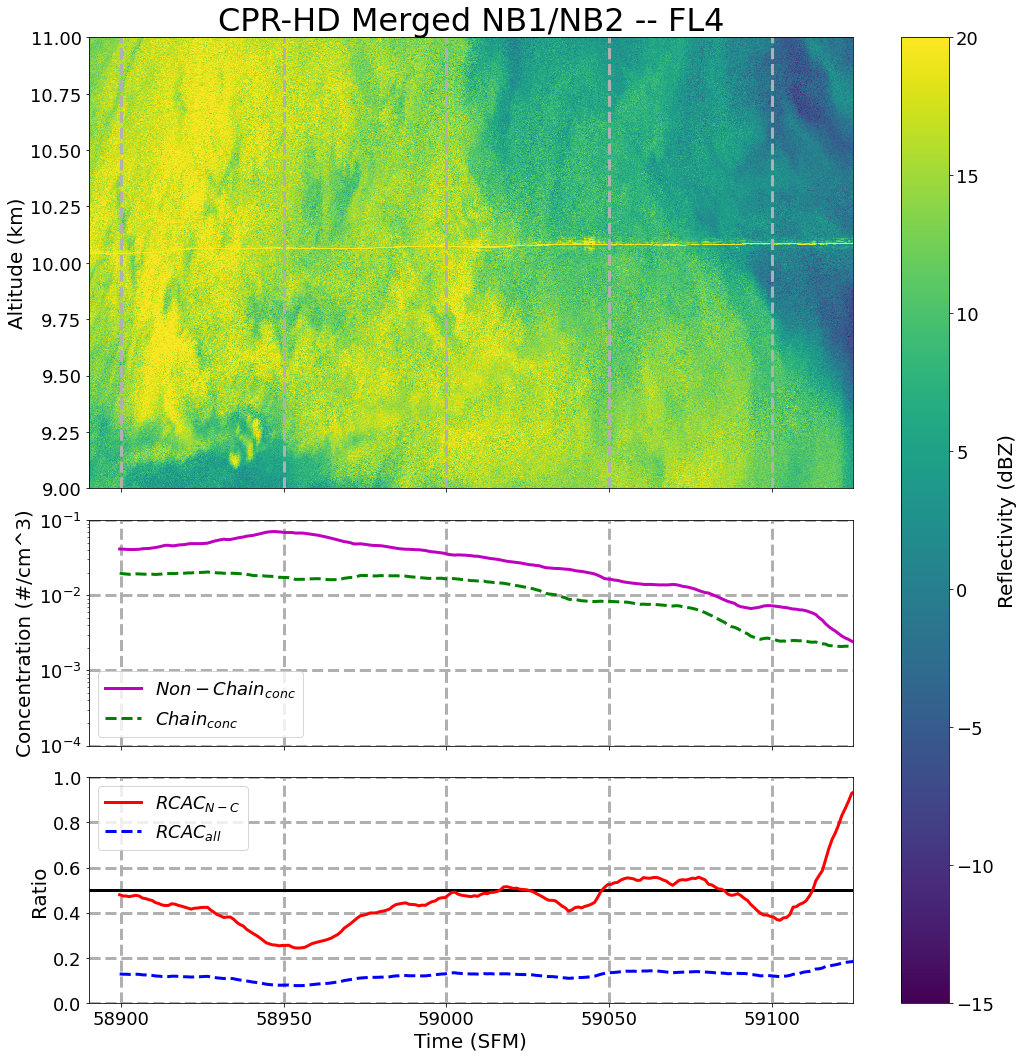 Aircraft Flight Track
(Contamination)
S
N
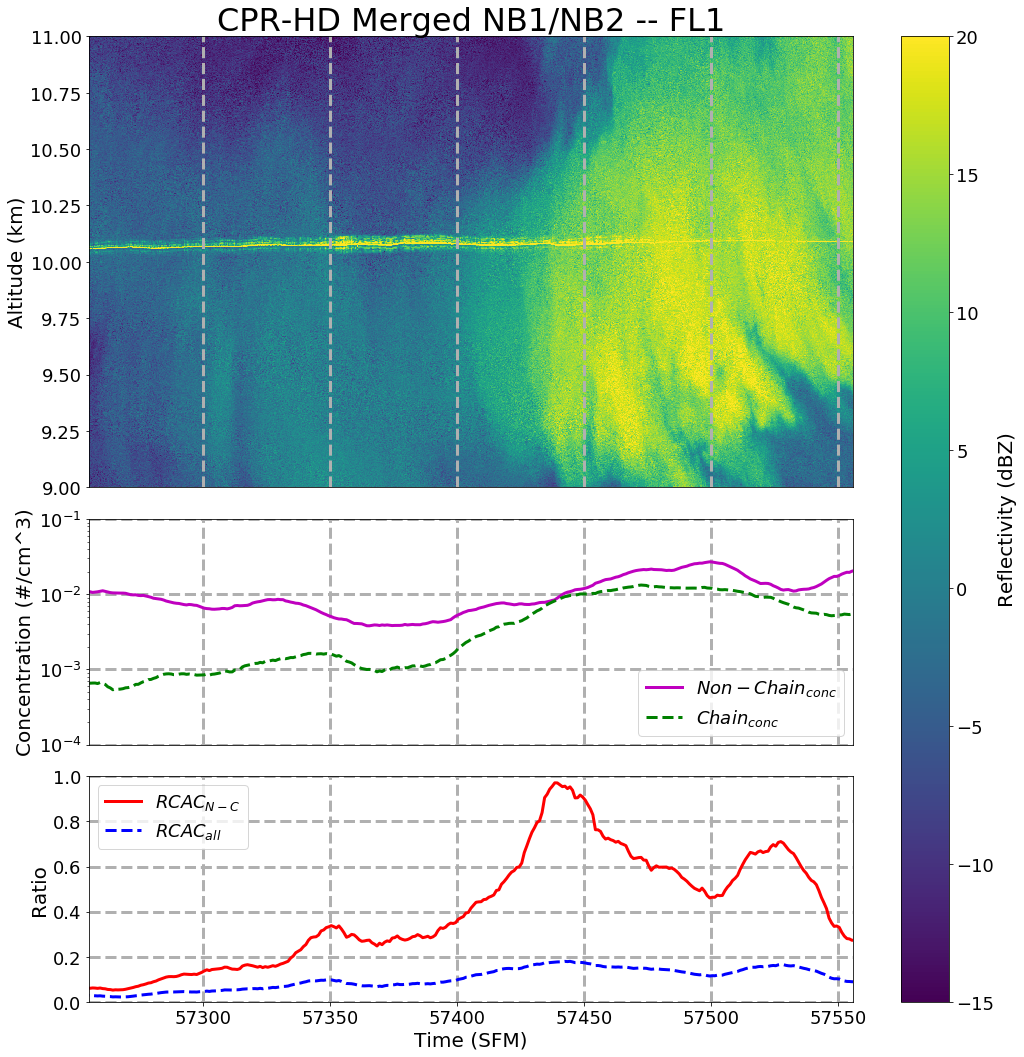 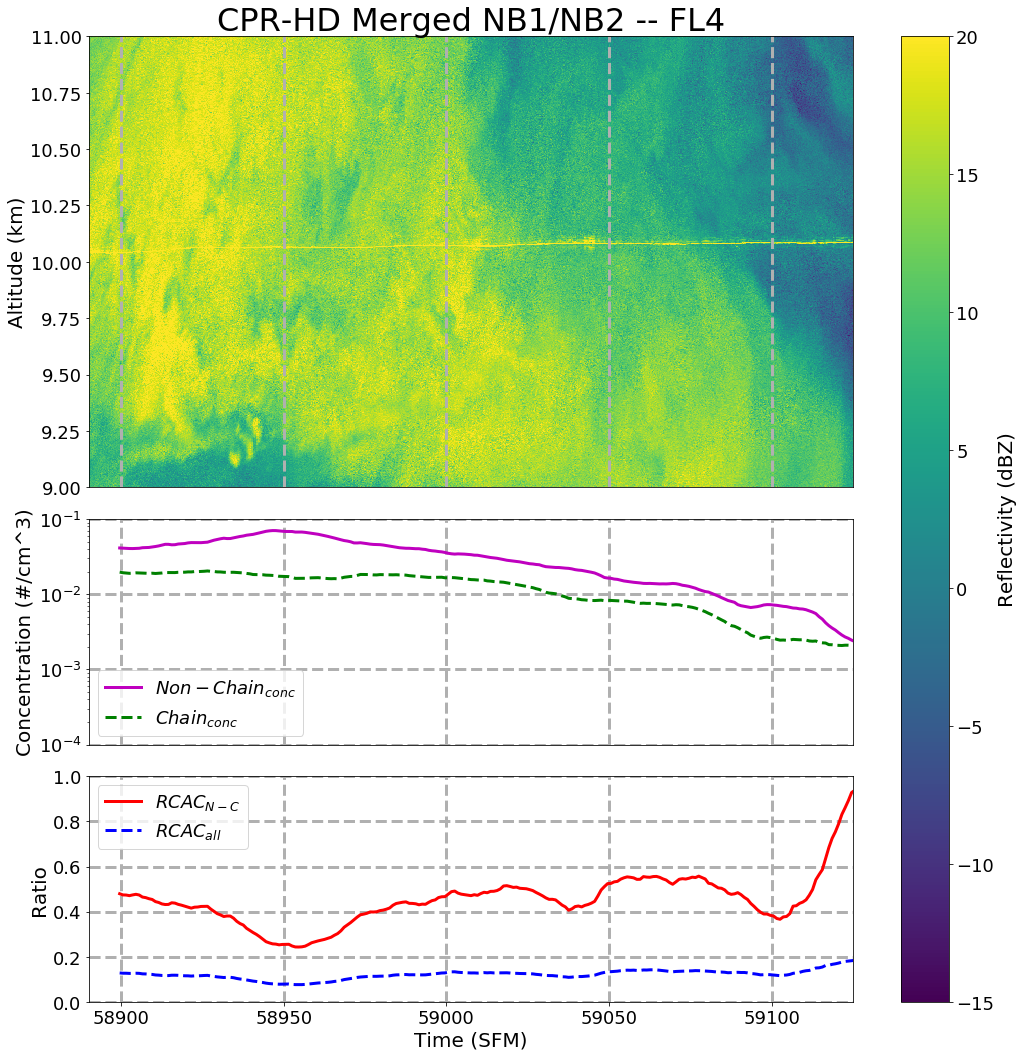 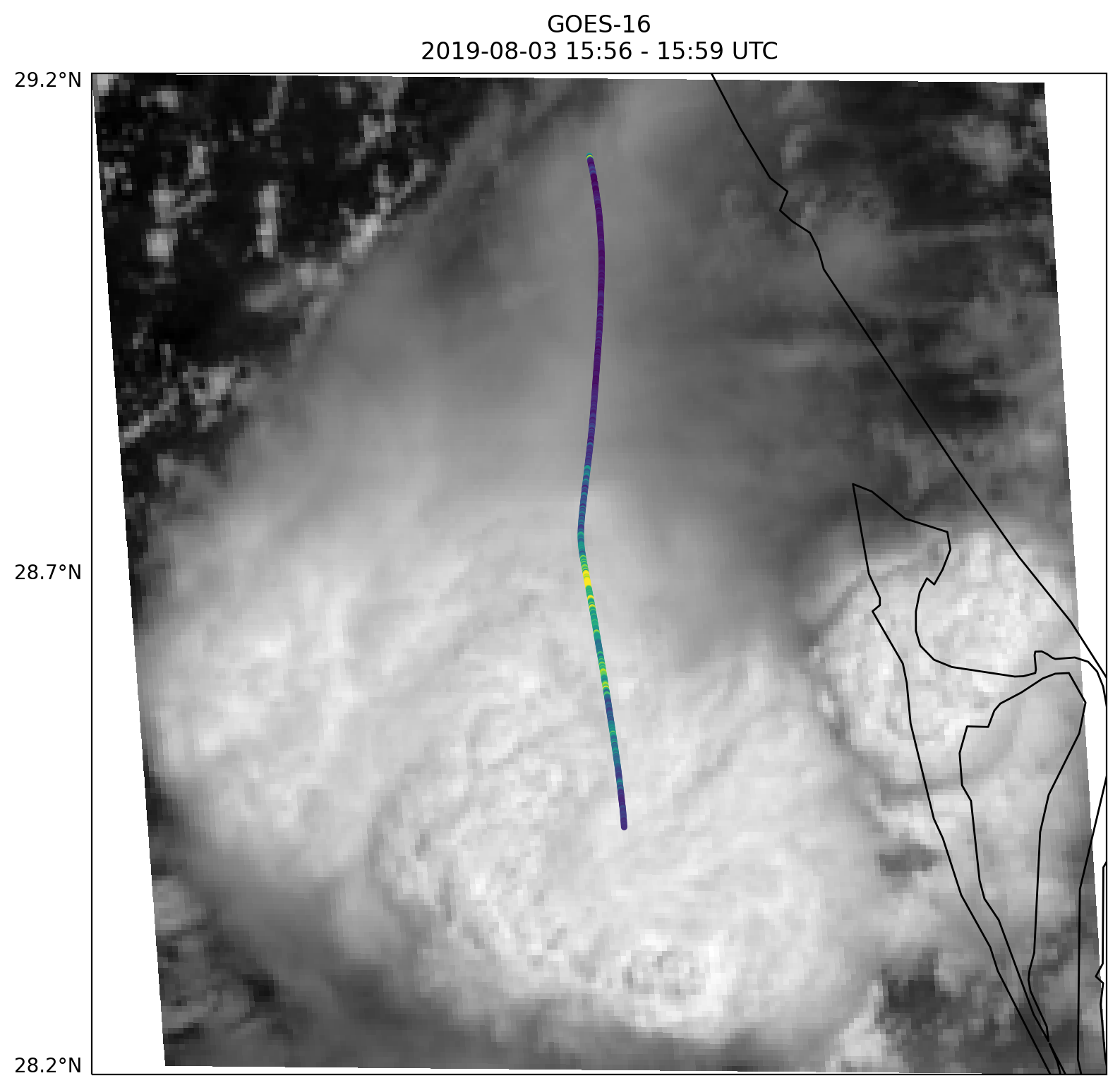 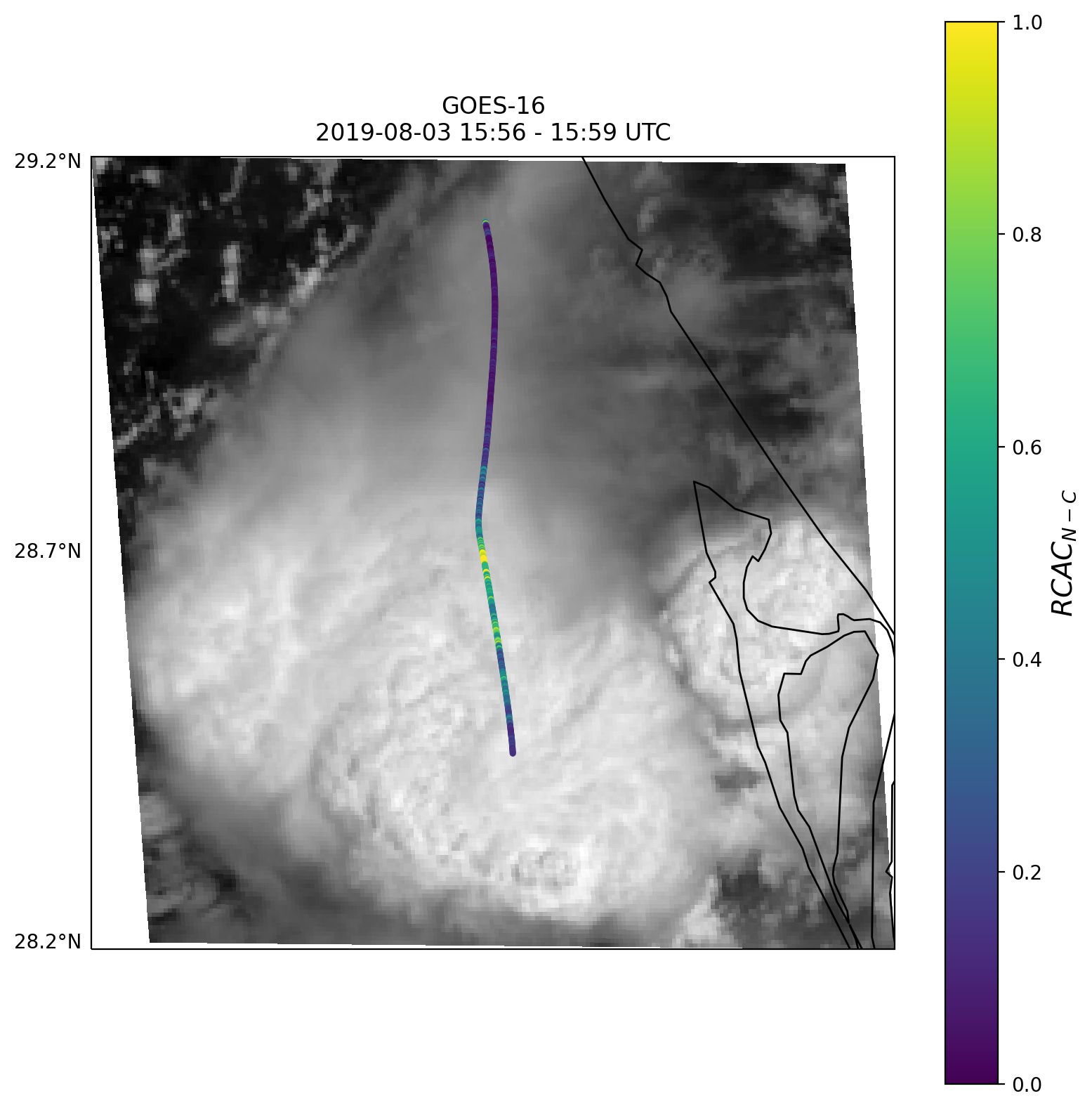 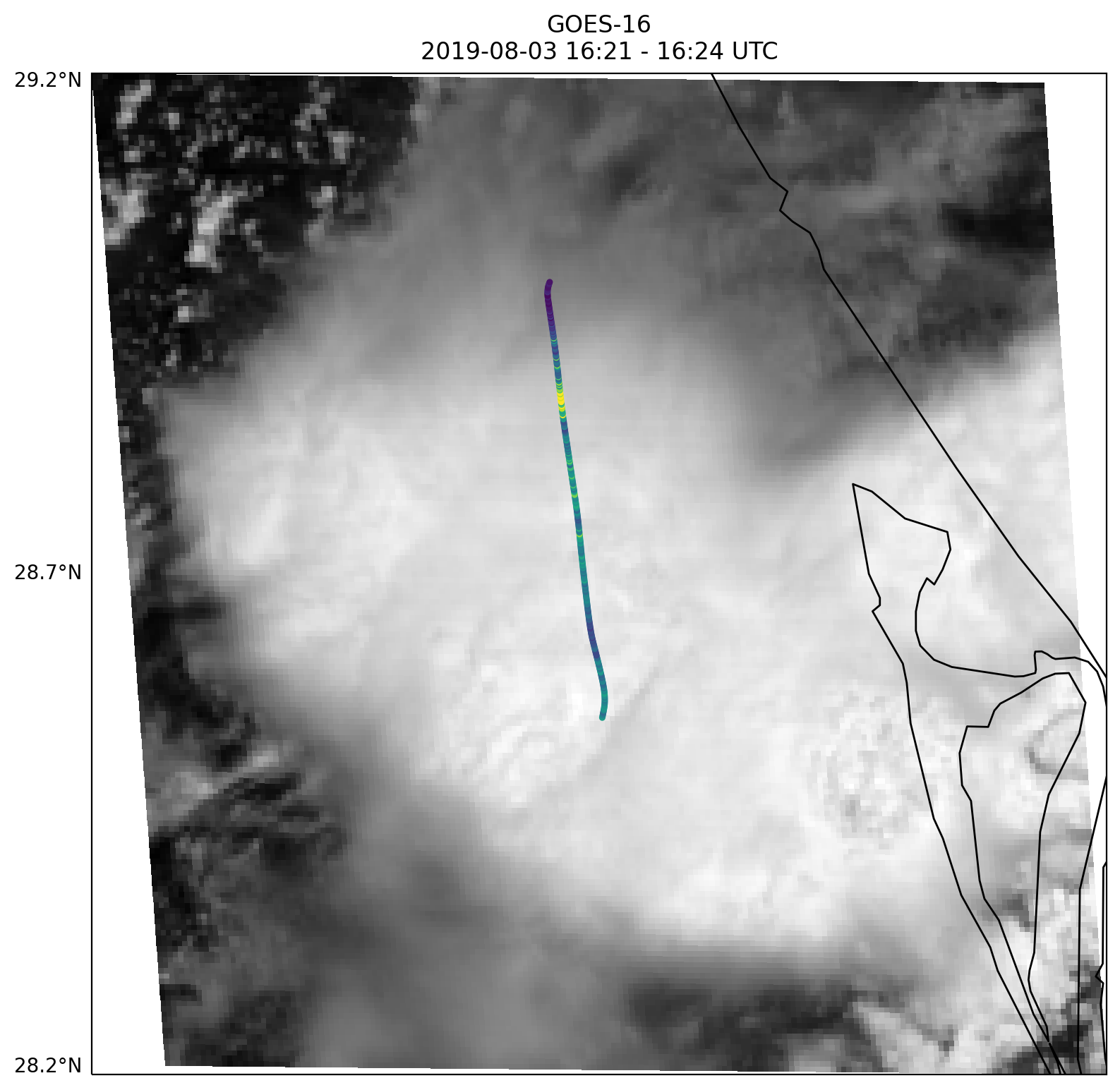 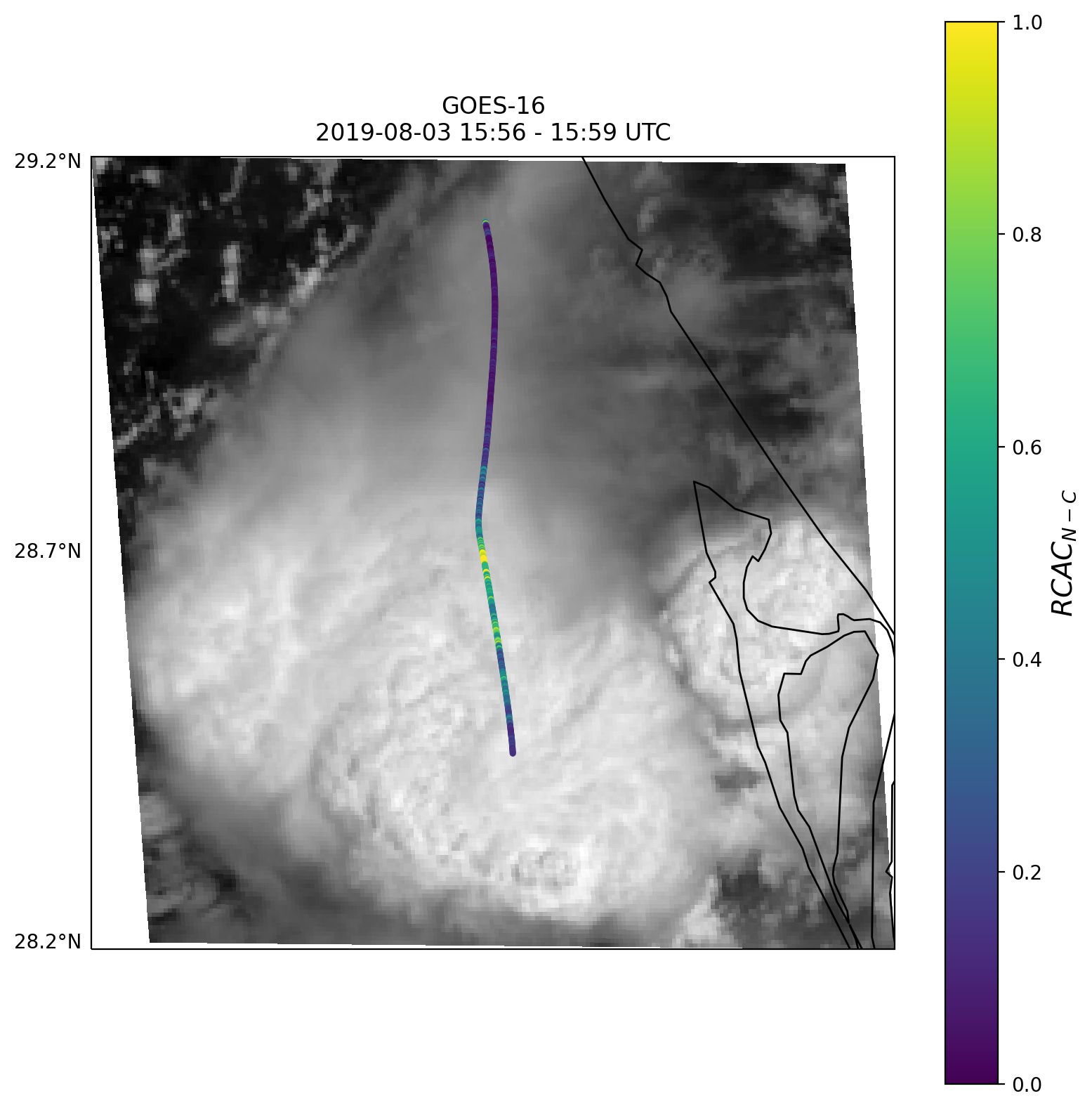 (a) - - 15:40:00 – 15:50:00 UTC
(b) - - 15:50:00 – 16:00:00 UTC
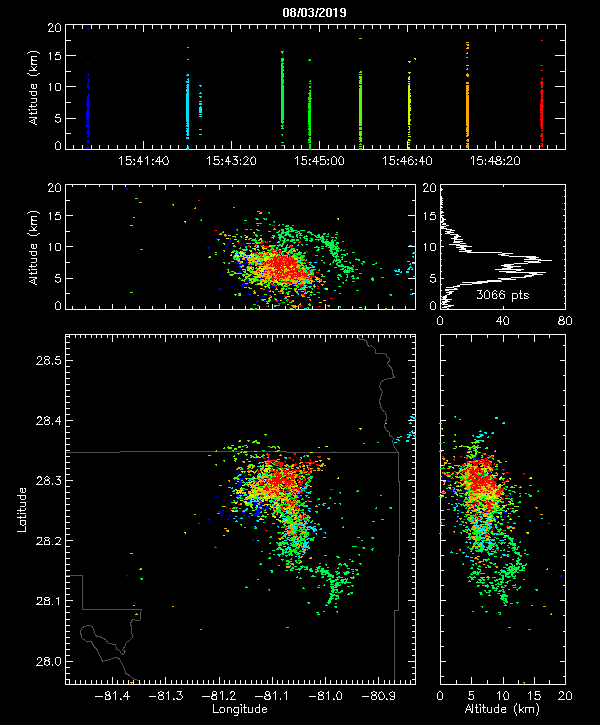 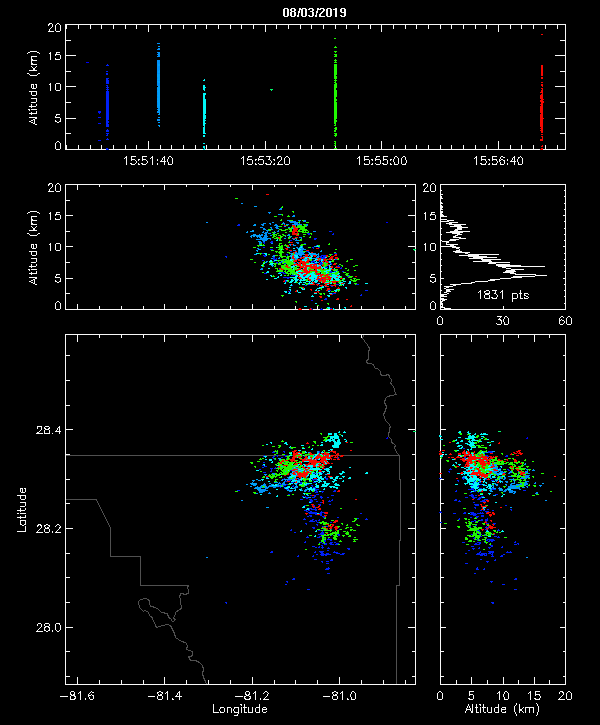 16:01:43 UTC Lightning Event (KSCLMA)
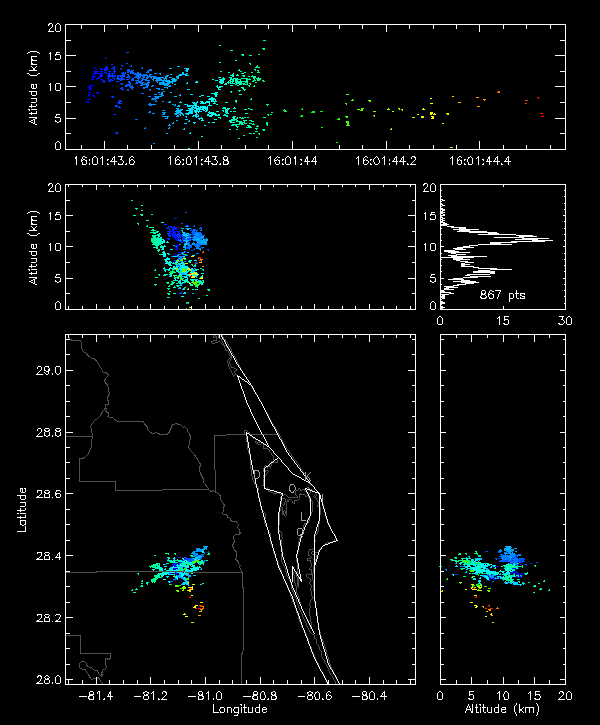